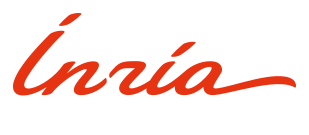 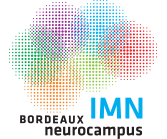 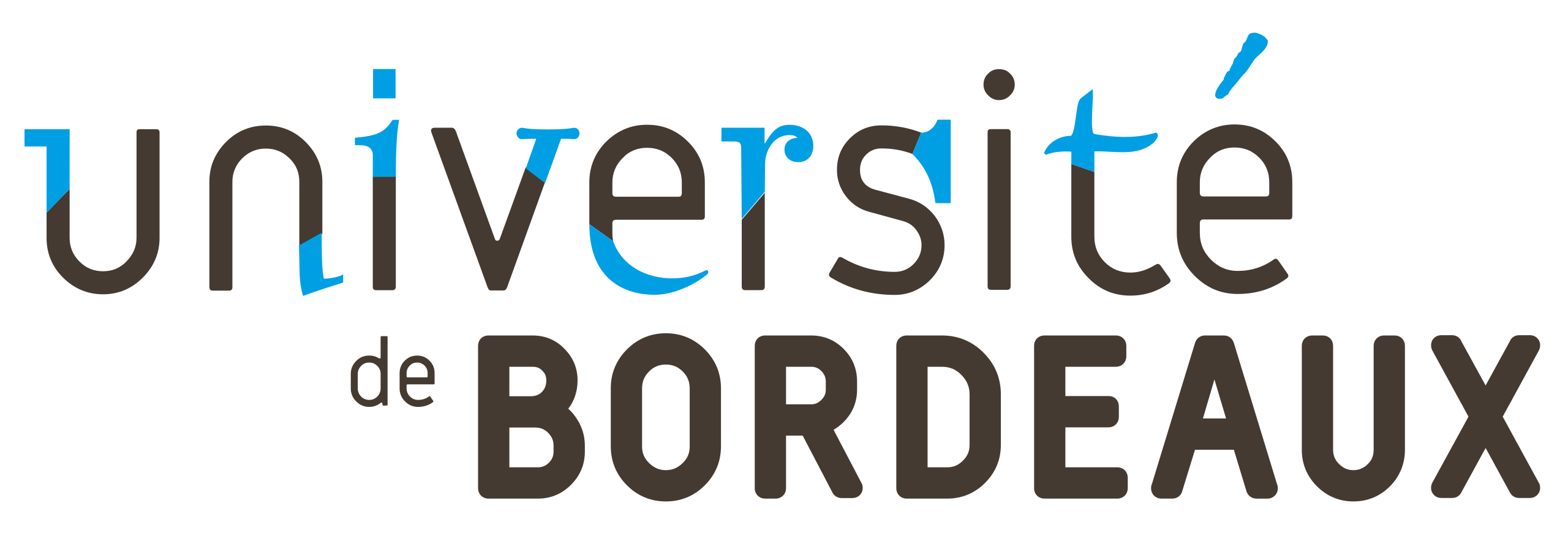 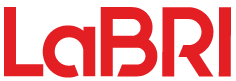 Artificial
Biological
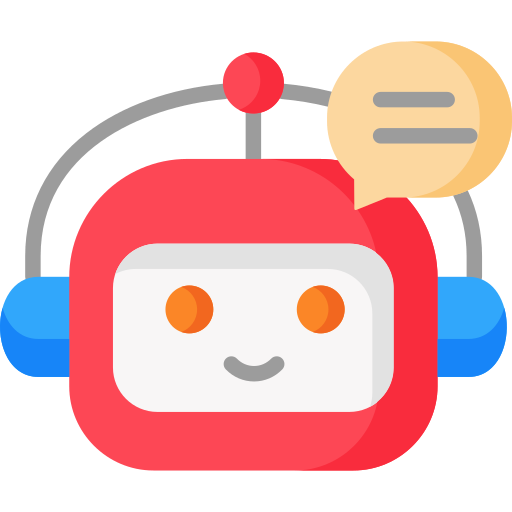 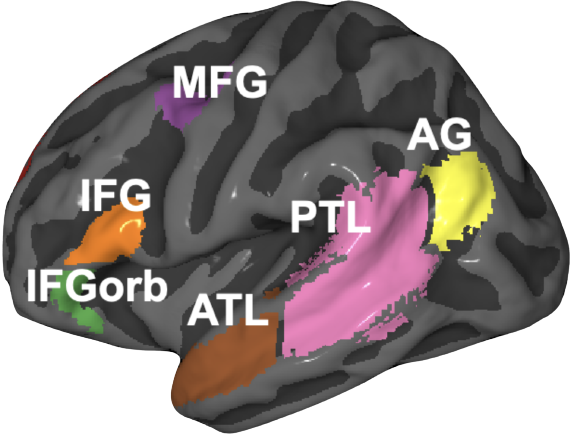 Neuro-Computational Models of Language Comprehension: characterizing similarities and differences between language processing in brains and language models
Subba Reddy Oota1
1Inria Bordeaux, France
Mnemosyne (IMN-Team7)
1
Outline
Introduction to neural basis of language comprehesion

Deep neural networks and brain alignment: brain encoding and decoding

Research questions
	
Implications to Neuro-AI
2
Mechanistic understanding of language processing in the brain: four big questions
Where
When
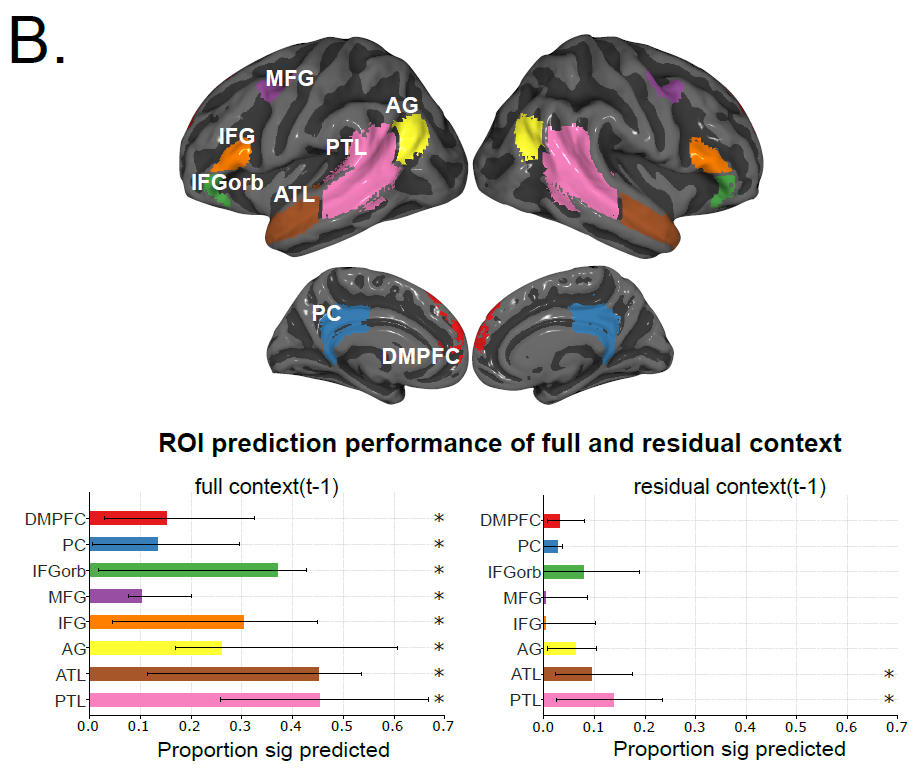 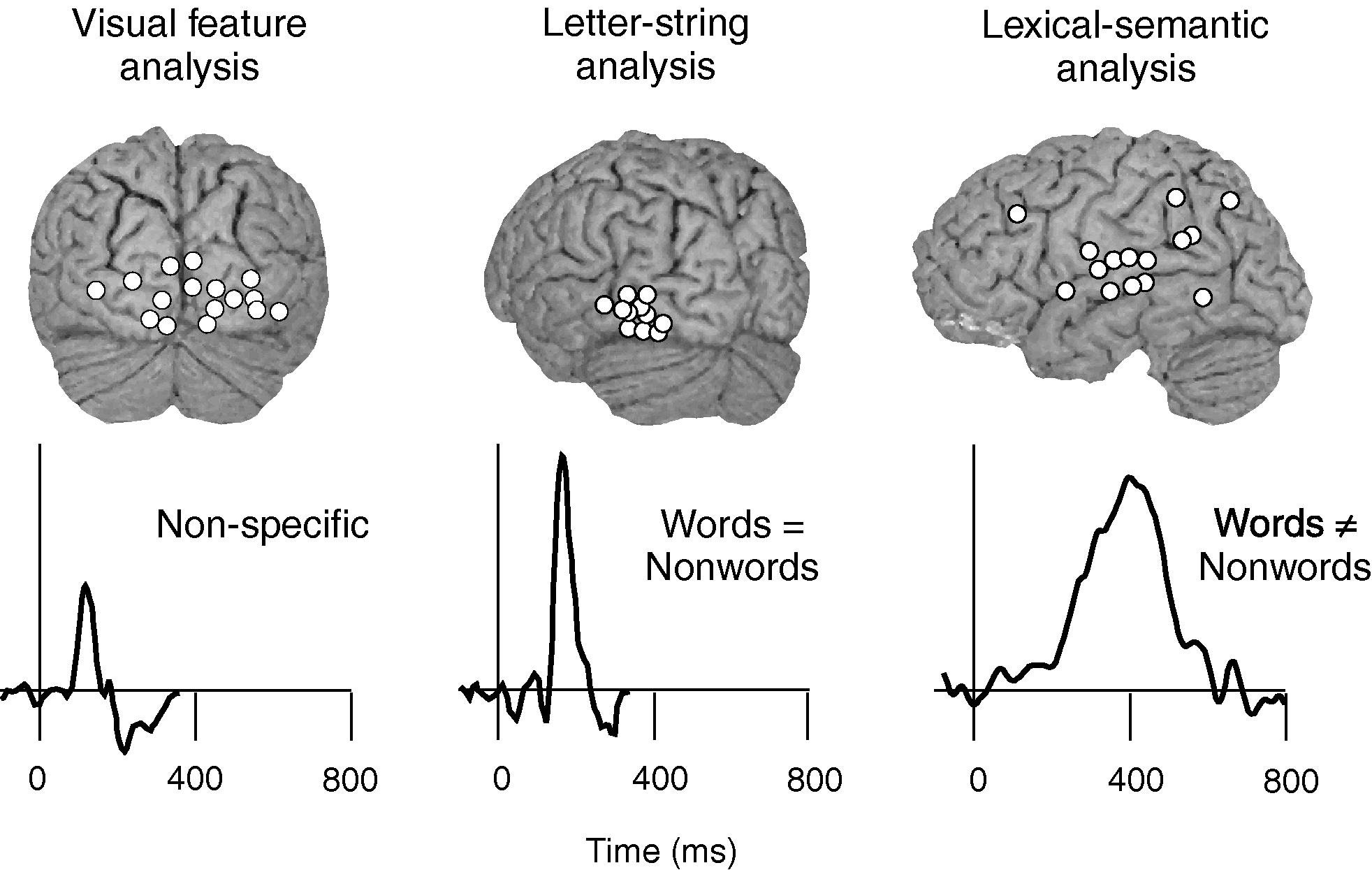 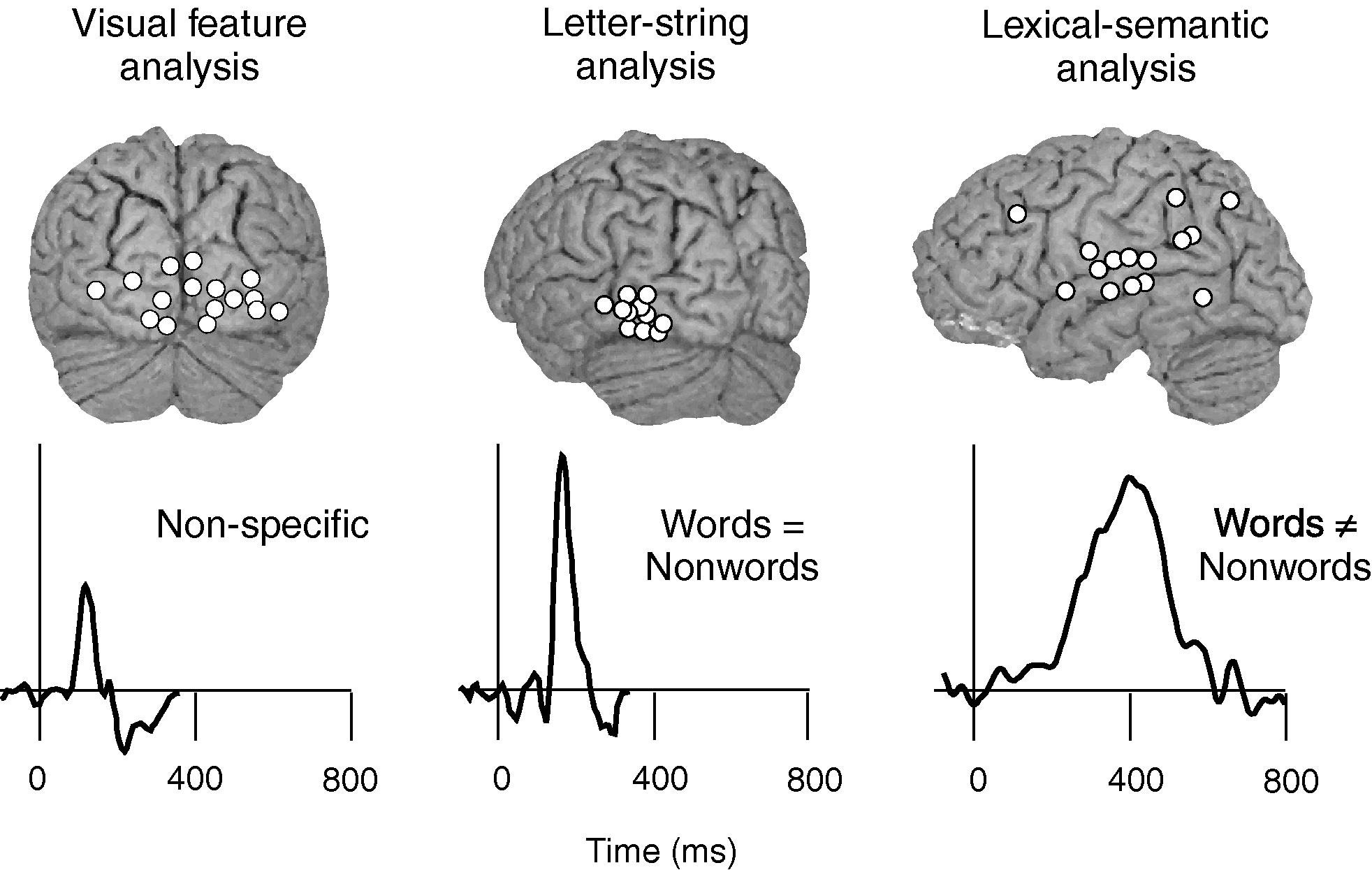 What
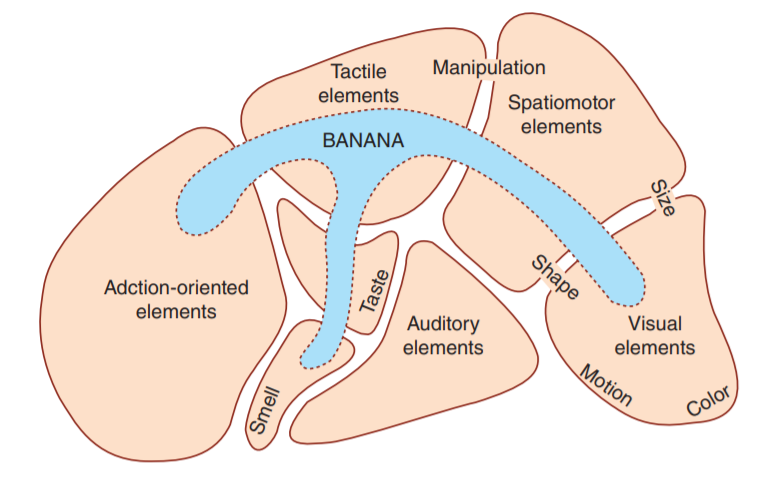 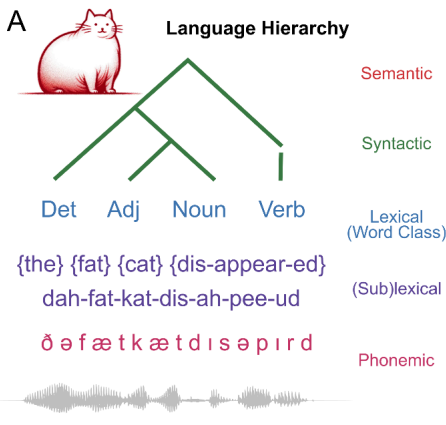 How
3
[Speaker Notes: Fundamental questions about what information is processed where, when, and how in the brain]
Typical studies of language processing with controlled experiments
How the human brain computes and encodes syntactic structures?
Syntax: how do words structurally combine to form sentences and meaning?
Controlled experiments
Structured complex sentence
Word lists
I believe that you should accept the proposal of your new associate
thing very tree where of watching copy tensed they states heart plus
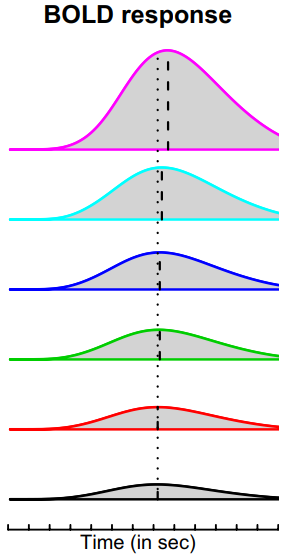 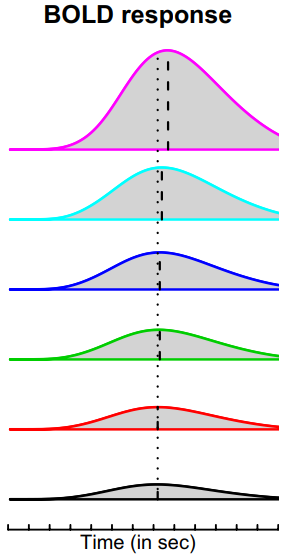 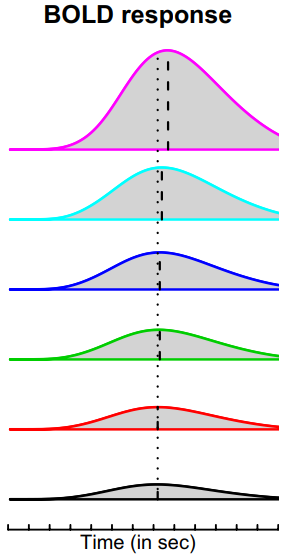 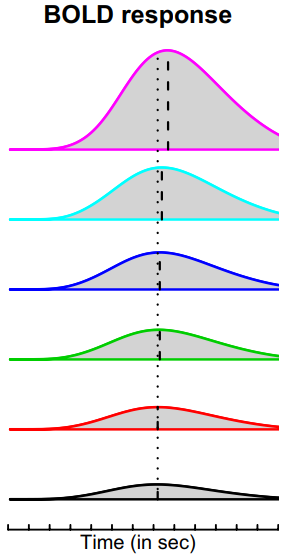 Pallier et al. 2011
4
[Speaker Notes: controlled experiments that design artificial stimuli to separate the brain activation
such as comparing structured complex sentences or phrases with word lists
many valuable findings and have identified several brain regions, including the left temporal lobe and the left frontal lobe, that are involved in syntactic structure building
However, as designing artificial stimuli can only separate situations with or without structurebuilding]
Language organization in the brain
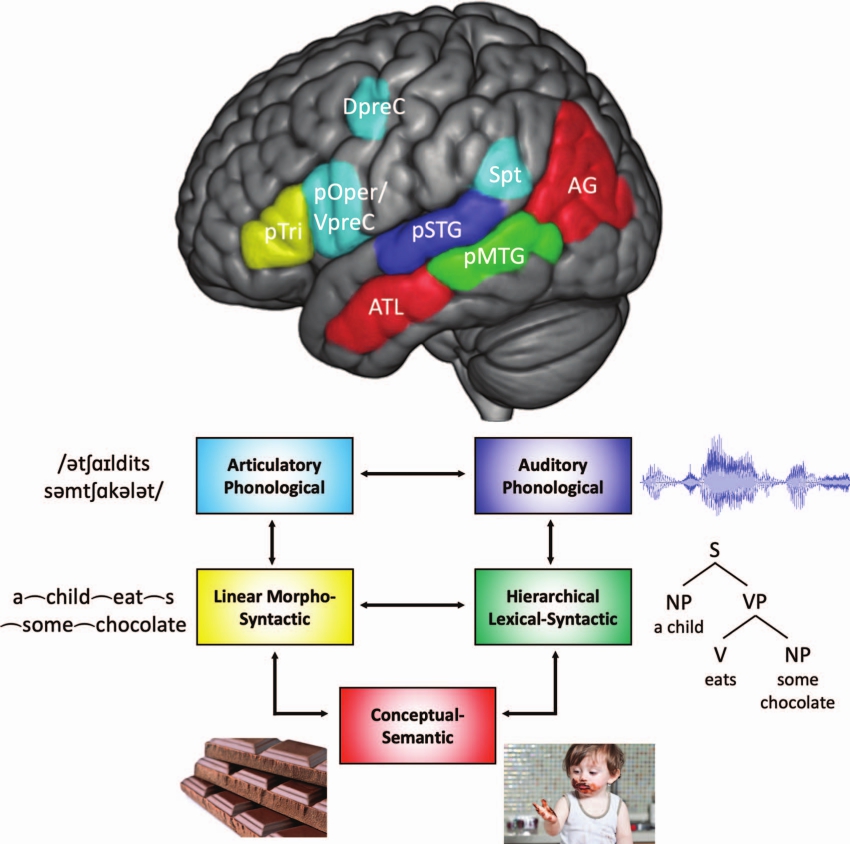 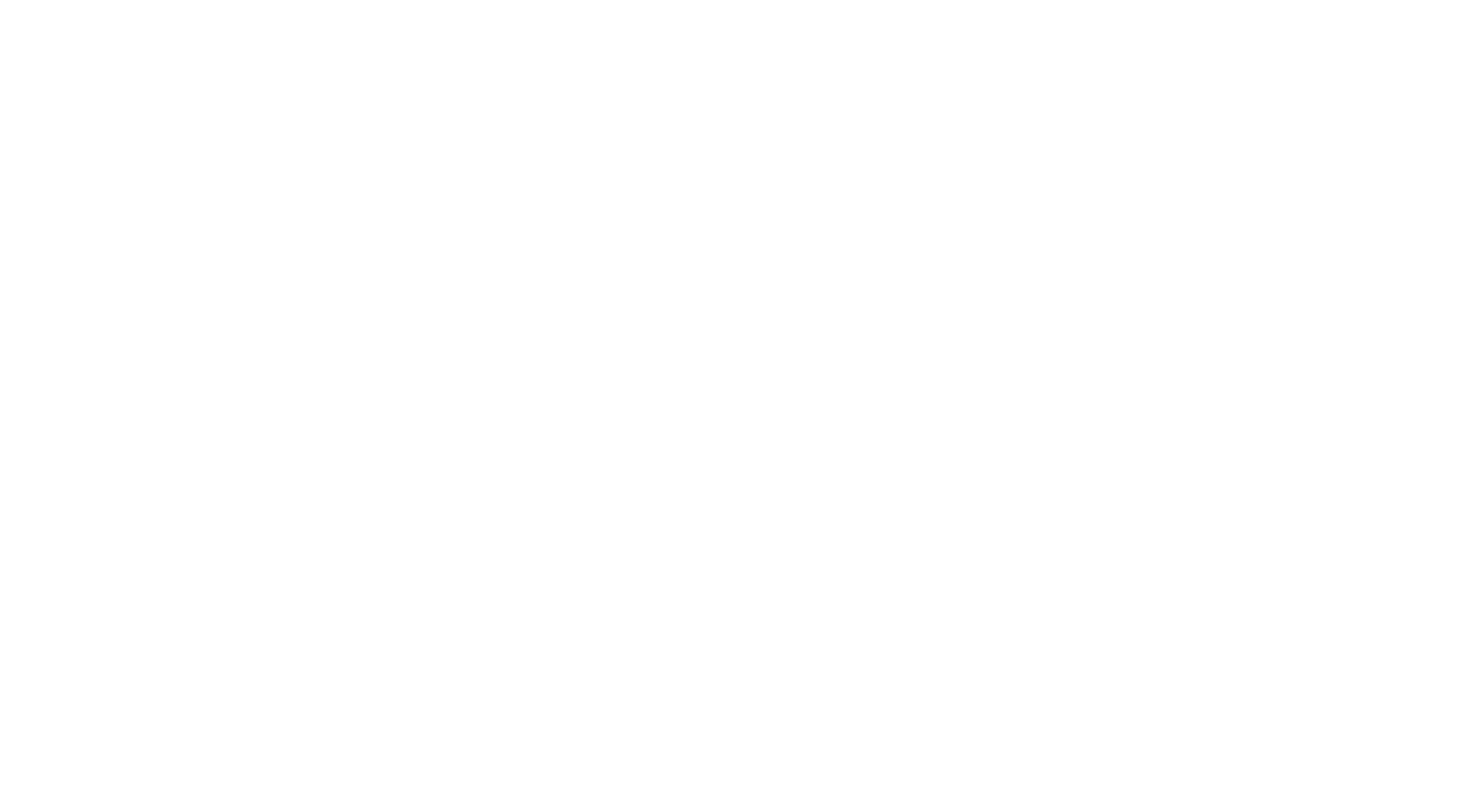 Brain process language at different features
Hierarchical syntactic information occurs in the cortical zone situated between auditory-phonological and semantic zones.
Controlled experiments are task-based and not ecological
5
Matchin & Hickok et al. 2022
Increasingly available open source ecological stimuli datasets
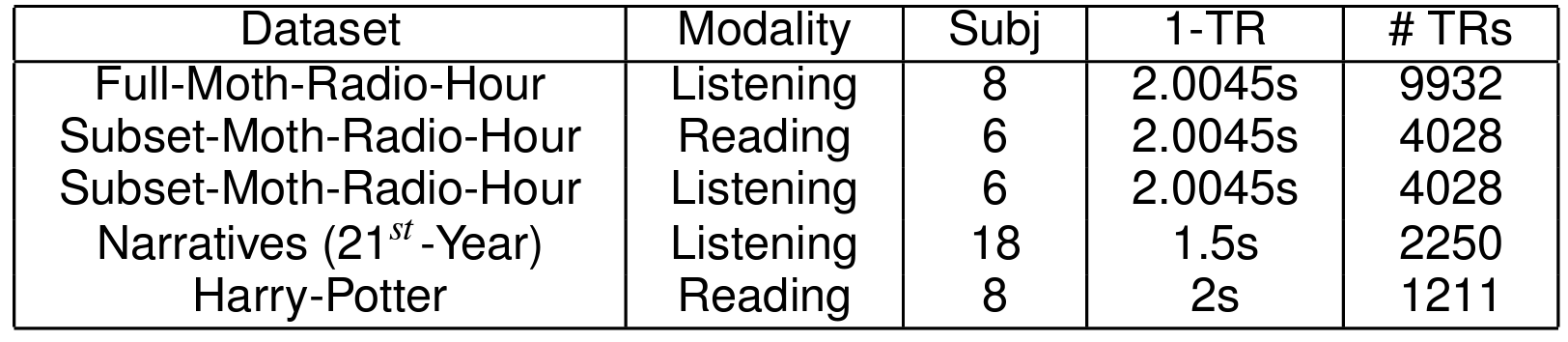 ?
?
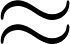 With advancement of ecological stimuli datasets and open source language models, recent studies looked at interesting open questions?
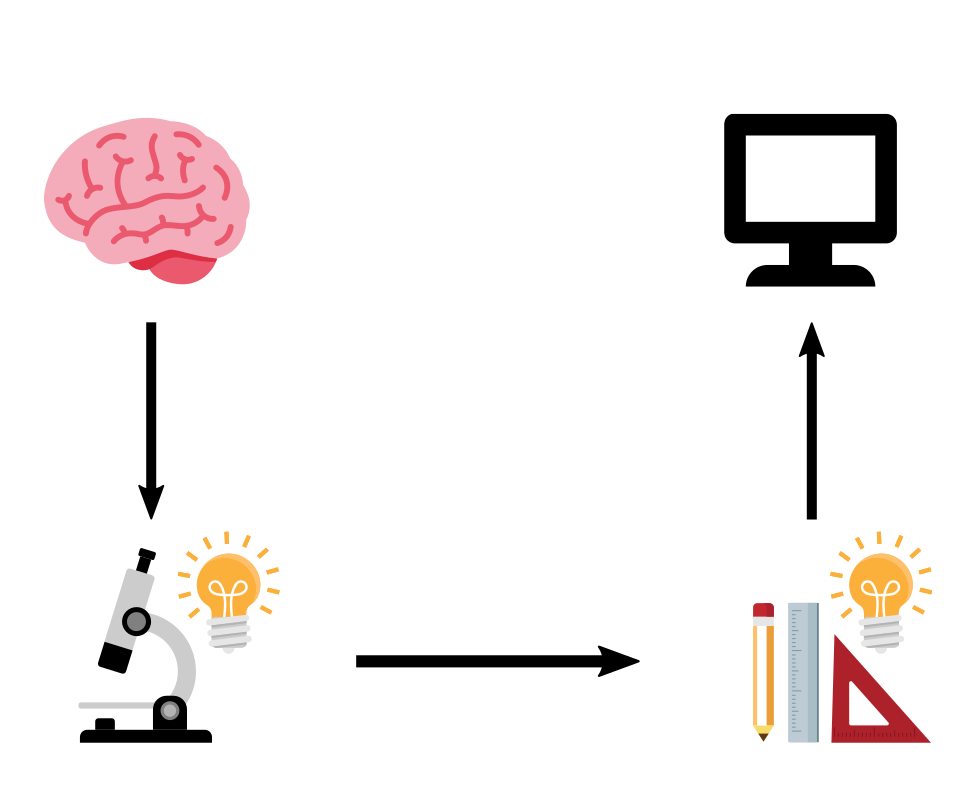 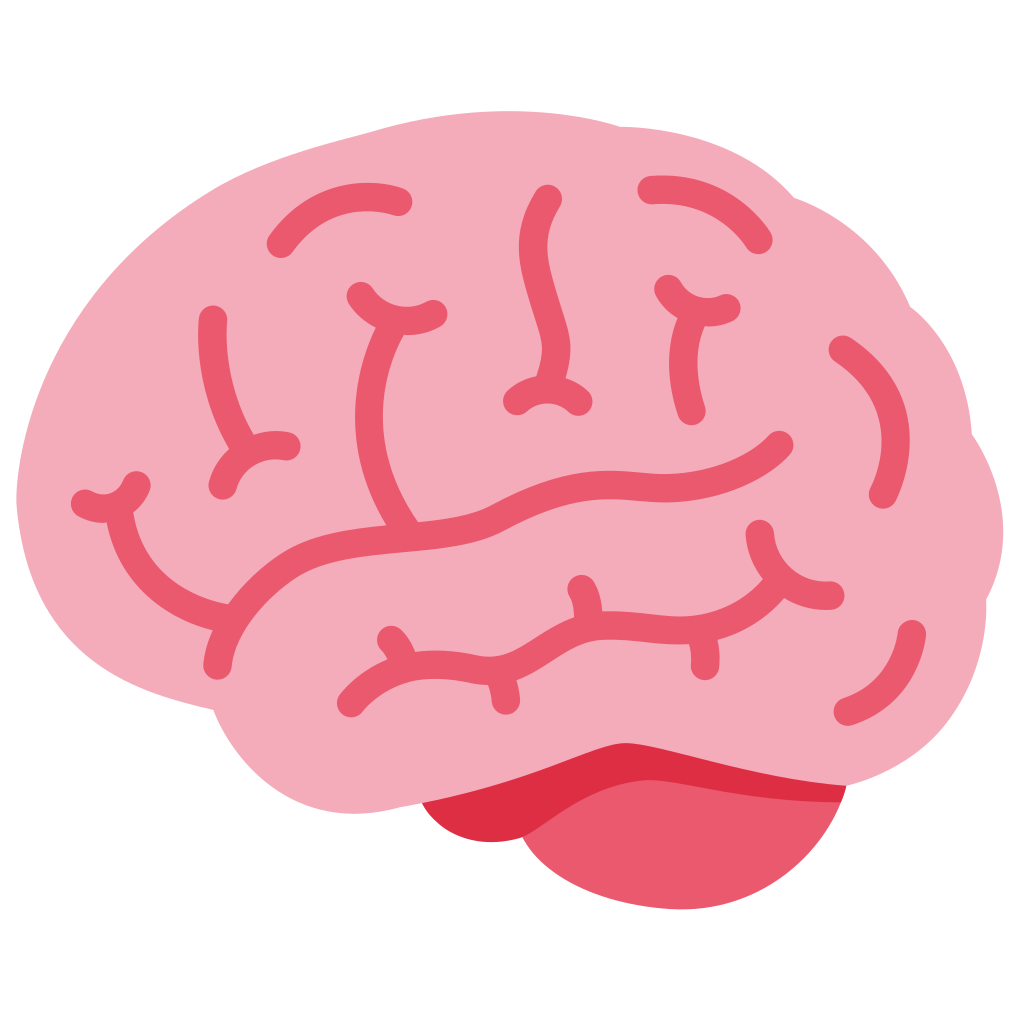 How is information aggregated by the brain during language comprehension?
Is the “how” of the NLP system the same as “how” of the brain?
Deniz et al. 2019
Lebel et al. 2022
Li et al. 2022
Zhang et al. 2021
Nastase et al. 2021
6
[Speaker Notes: ecological stimuli -> reading books, listening to stories, watching a movie
The properties of the stimulus that affect brain activity are increasing, so simple representations of the stimuli capture less variance of the brain activity

Meanwhile we have huge progress in deep learning in the last 10 years that gives us AI models that can do many tasks. Of course they are not perfect, and are sometimes flawed, but there is the question of whether we can use their internal representations of the world as rich stimulus representations that perhaps capture some of the properties that are also relevant for the processing in the brain.

Here comes to encoding model]
Language models are trained to predict missing words
jumps
Language model
The
quick
brown
fox
[MASK]
7
[Speaker Notes: These language models are trained to [Keep clicking] 
predict missing words over millions of text documents.]
Transformer: two popular language models (BERT & GPT-2)
Harry   never   thought    he     would
Harry   never   thought    he   ???
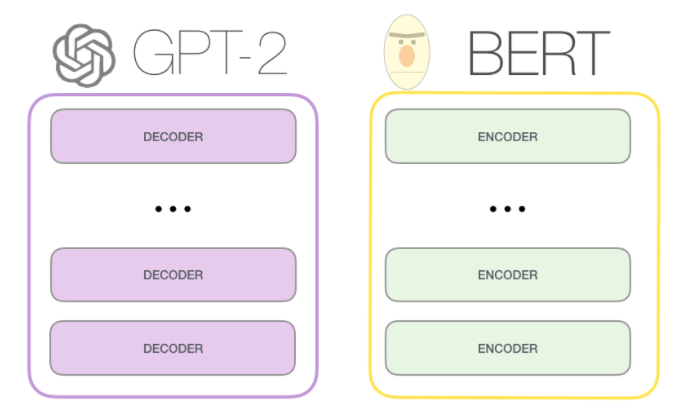 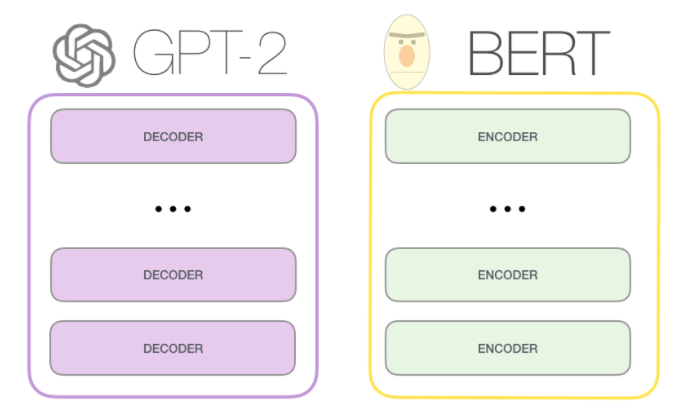 Radford et al. 2019
Devlin et al. 2018
Vaswani et al. 2017
8
Emerging abilities of language models
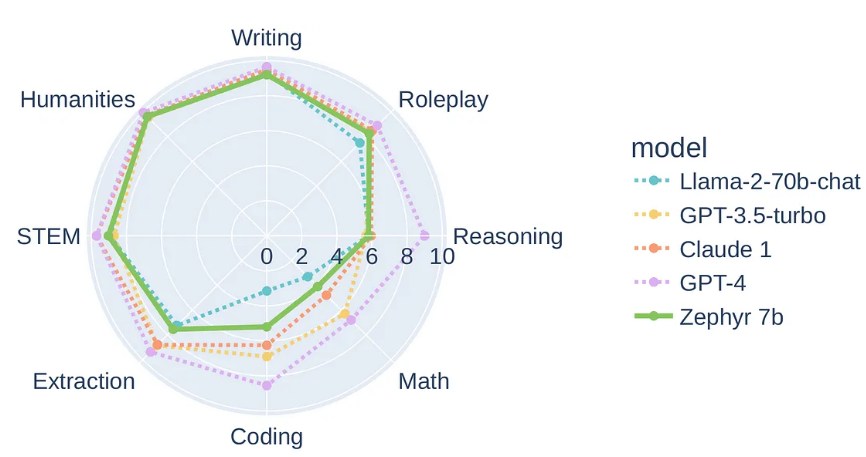 Advantages are:
Deals with longer context lengths (e.g. 4096 sequence length in longformer model) 
Models are pretrained on different domain specific datasets, and have reasoning capabilities
https://huggingface.co/HuggingFaceH4/zephyr-7b-beta
Extracting representation of a word from LMs
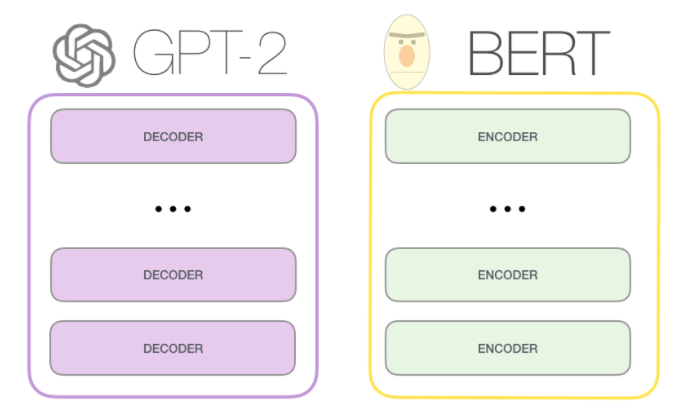 What layer should be considered?
How much context / what context ?
Attention heads, feed forward layers, Weight activations?
Devlin et al. 2018
10
Brain Encoding and Decoding
How is the stimulus represented in the brain?
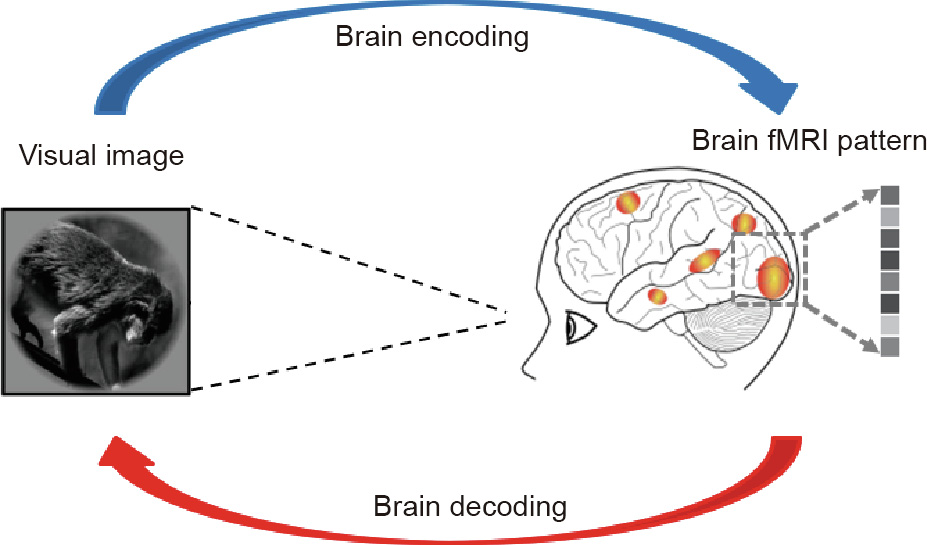 Reconstruct the stimulus, given the brain response?
Ivanova et al. 2022
11
Deep neural networks and brain alignment: brain encoding and decoding
Multimodal ecological stimulus
Data-driven encoding model
Deep learning system
A priori locations in DL system and brain
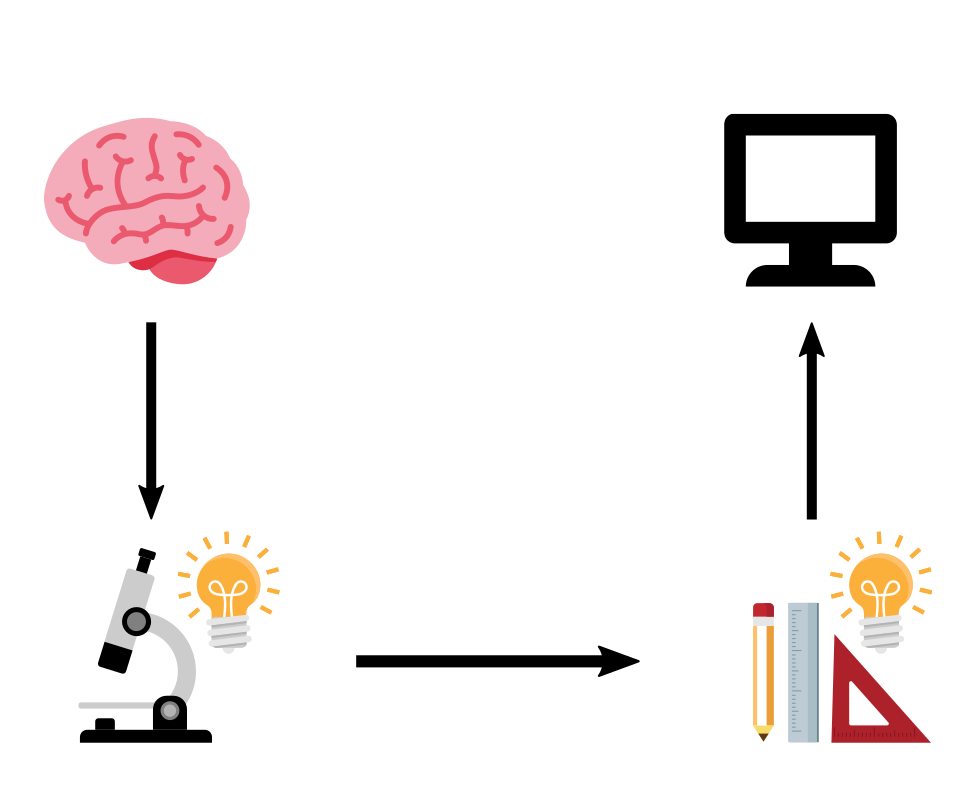 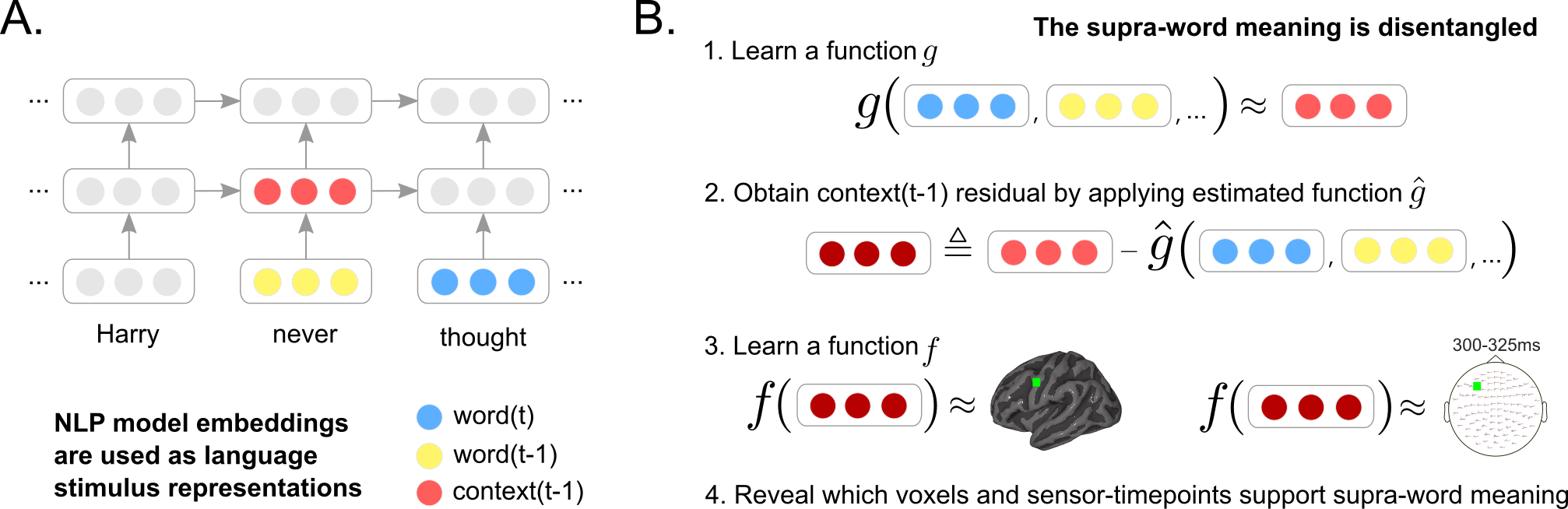 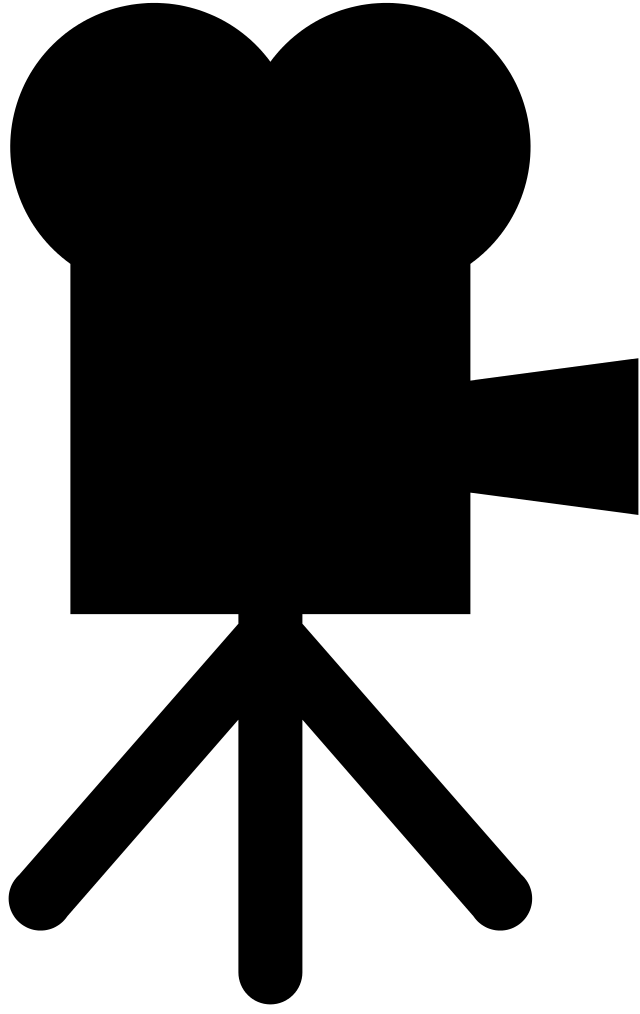 how are they related?
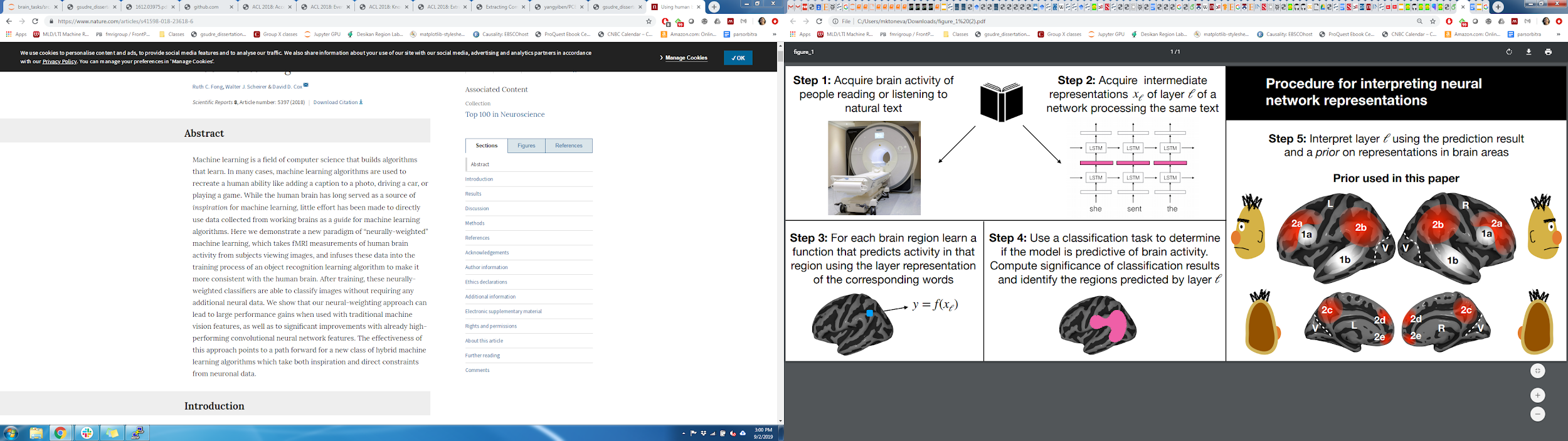 fMRI
Jain et al. 2020,
Schrimpf et al. 2021,
Goldstein et al. 2022            
...
Wehbe et al. 2014,       
Jain and Huth 2018, 
Gauthier and Levy 2019
Toneva and Wehbe 2019,  
Caucheteux et al. 2020,
Toneva et al. 2020
12
General encoding pipeline to evaluate brain-LM alignment
language model (LM)
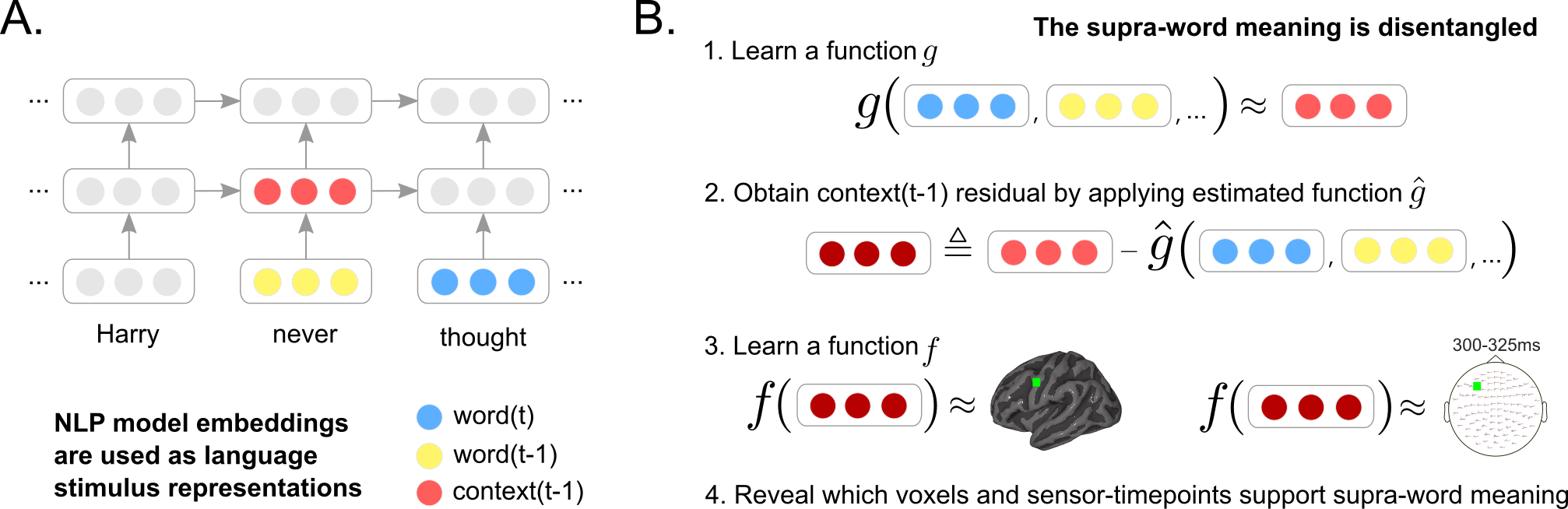 Learn function
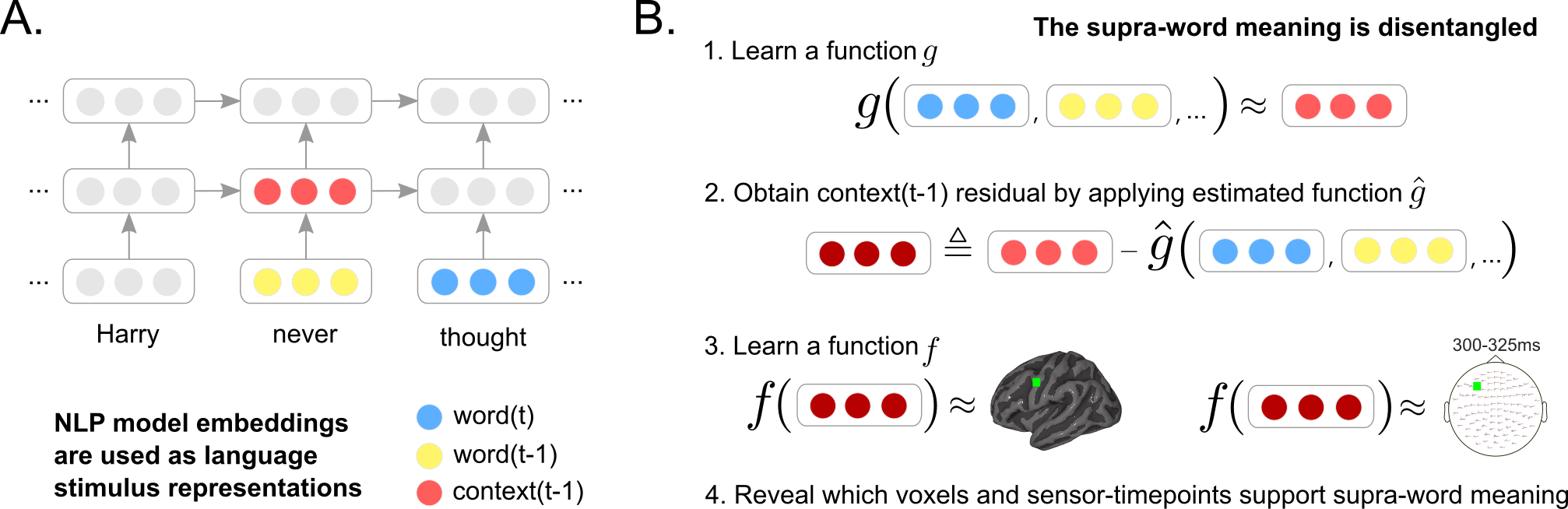 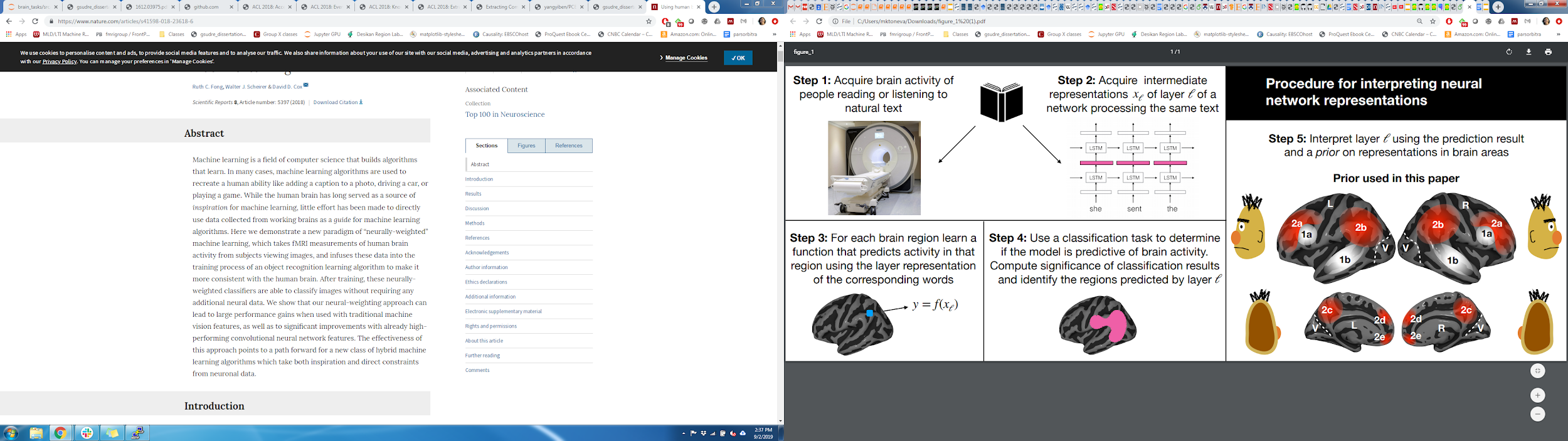 ~5000 words
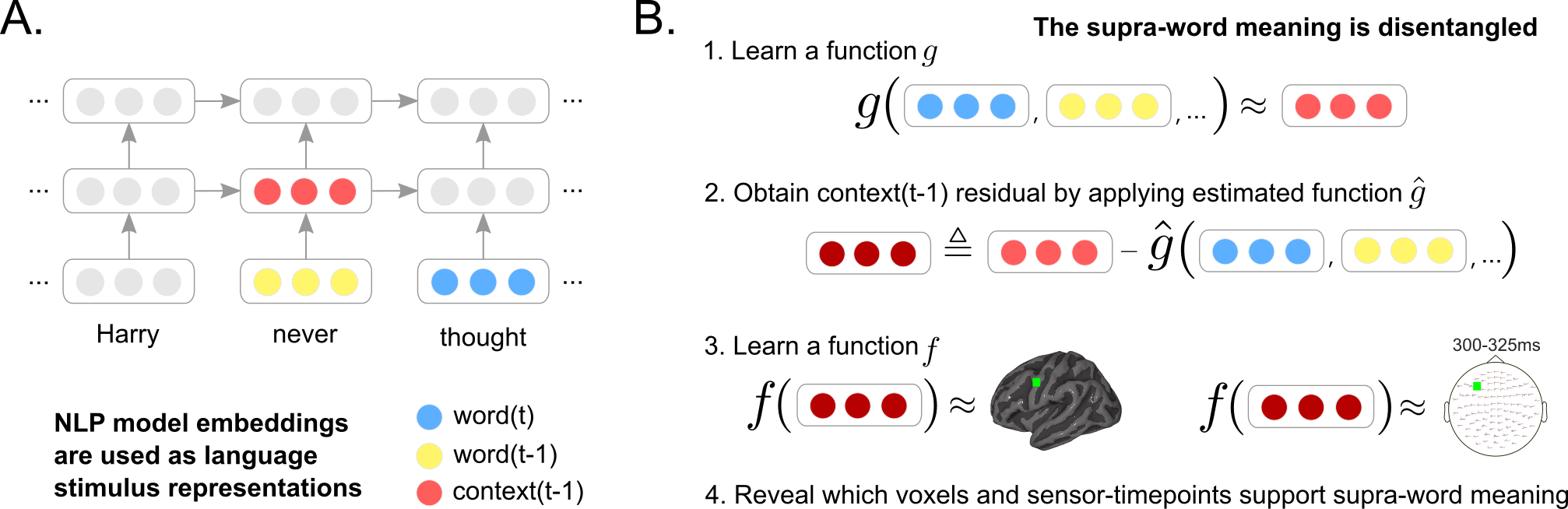 a priori locations in NLP system and brain
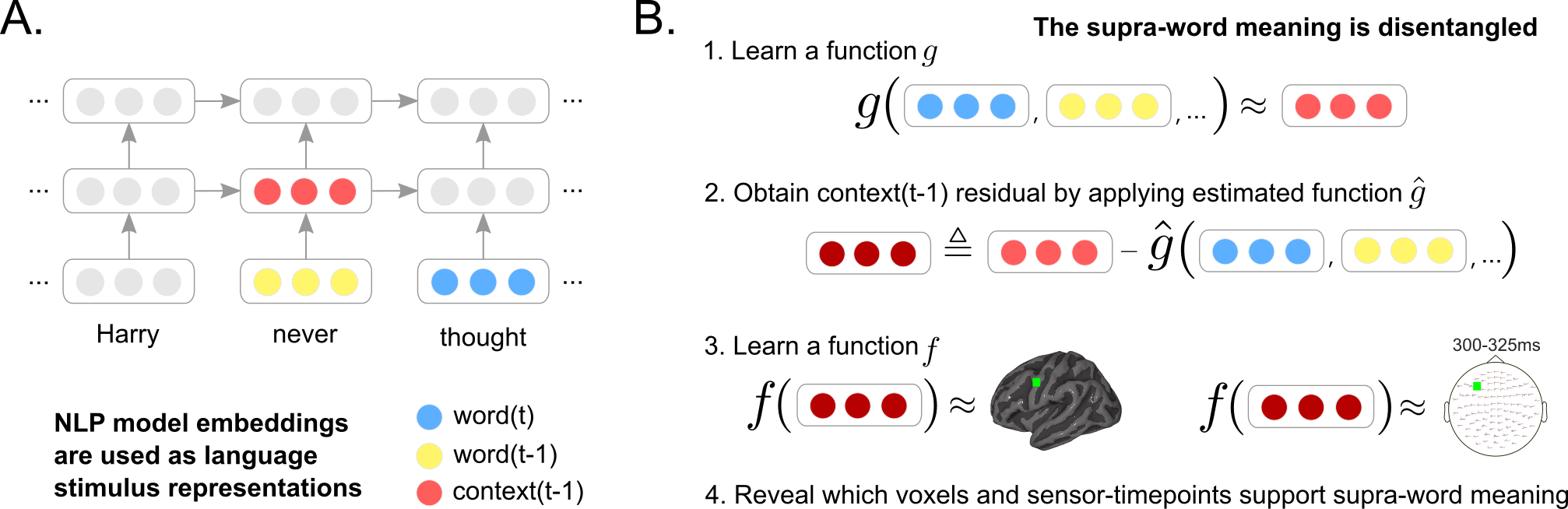 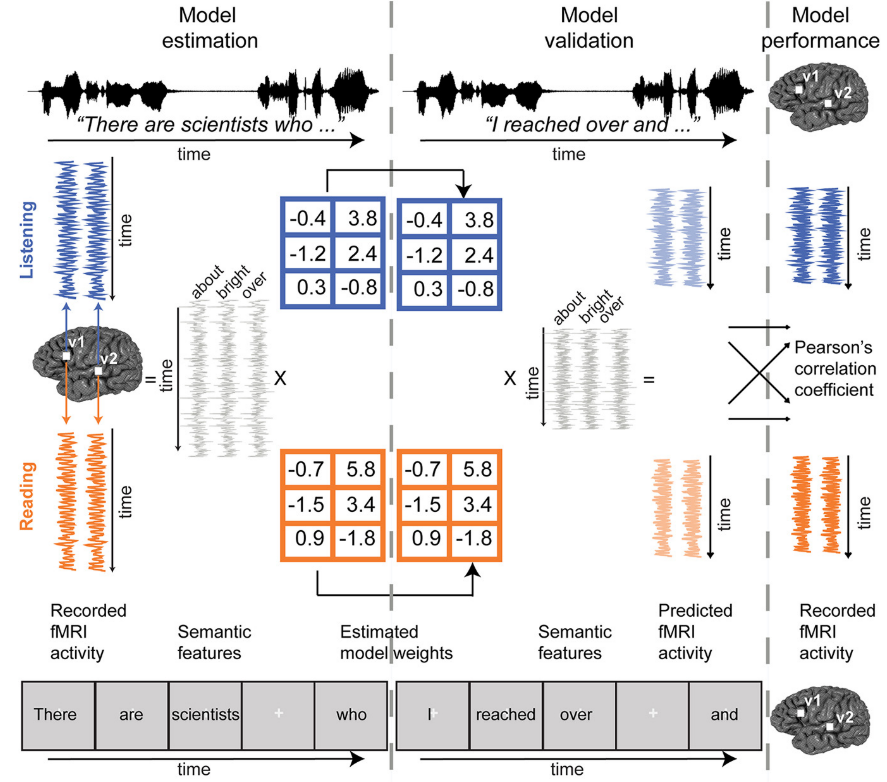 fMRI
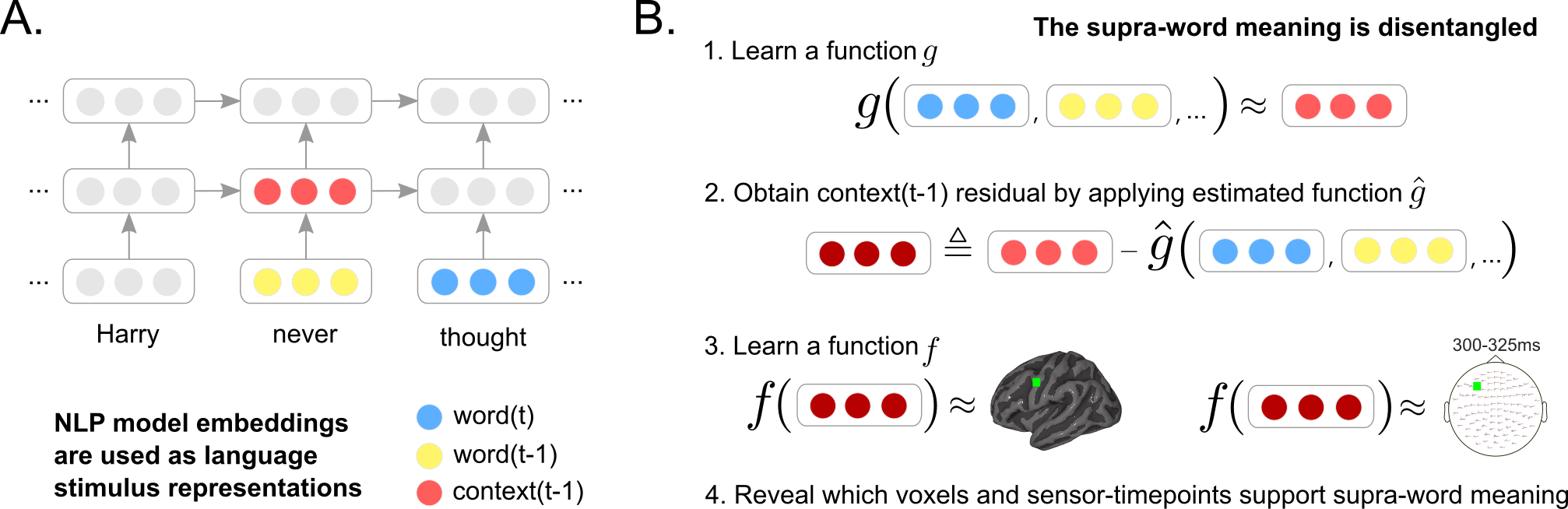 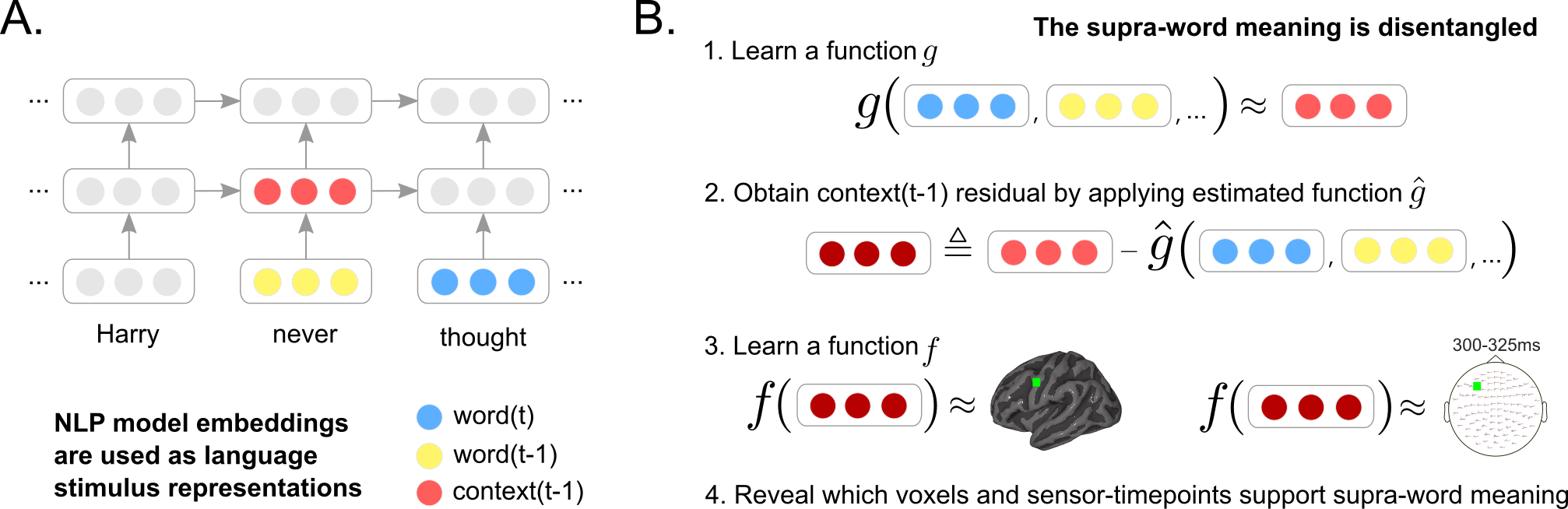 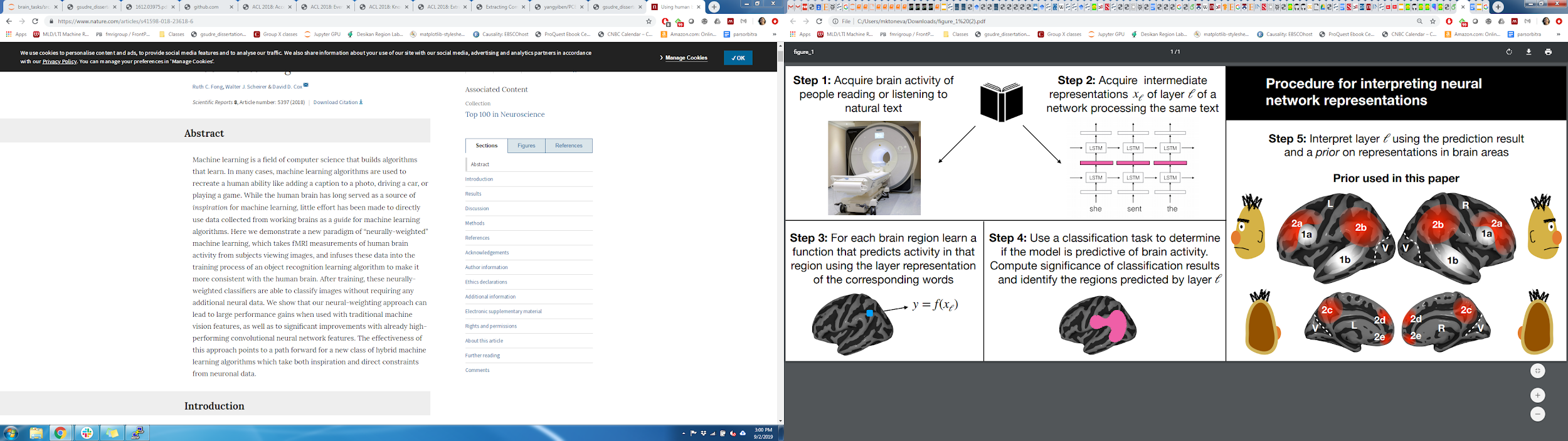 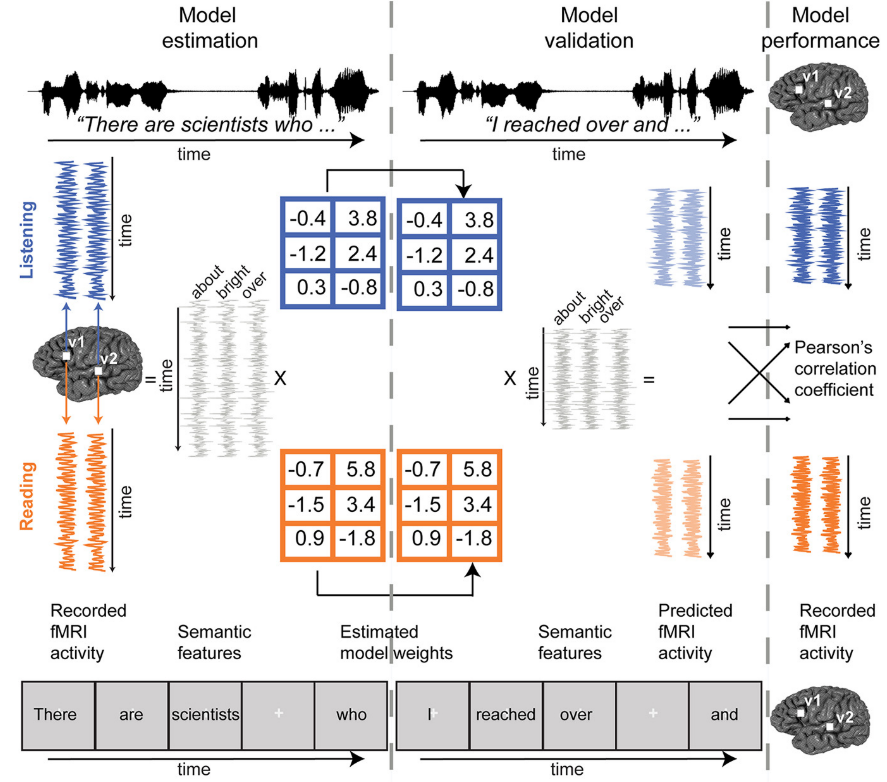 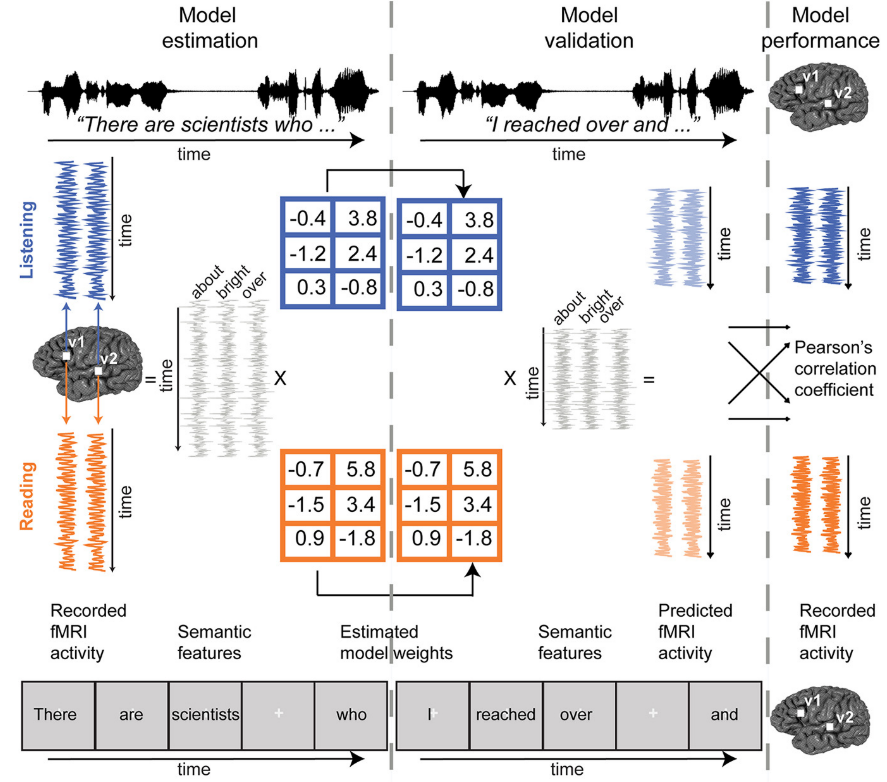 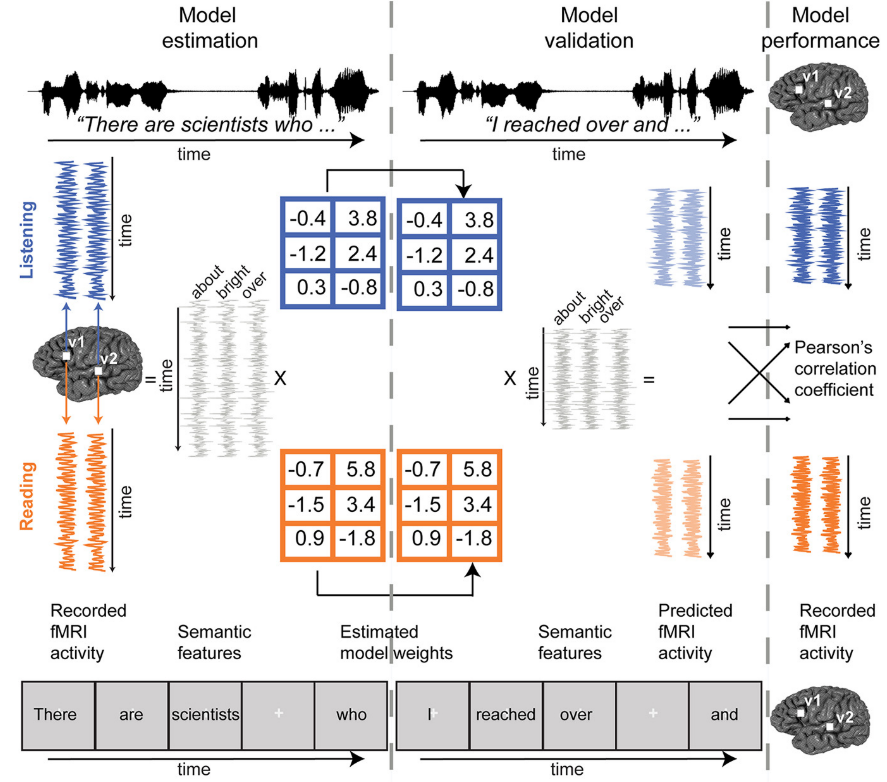 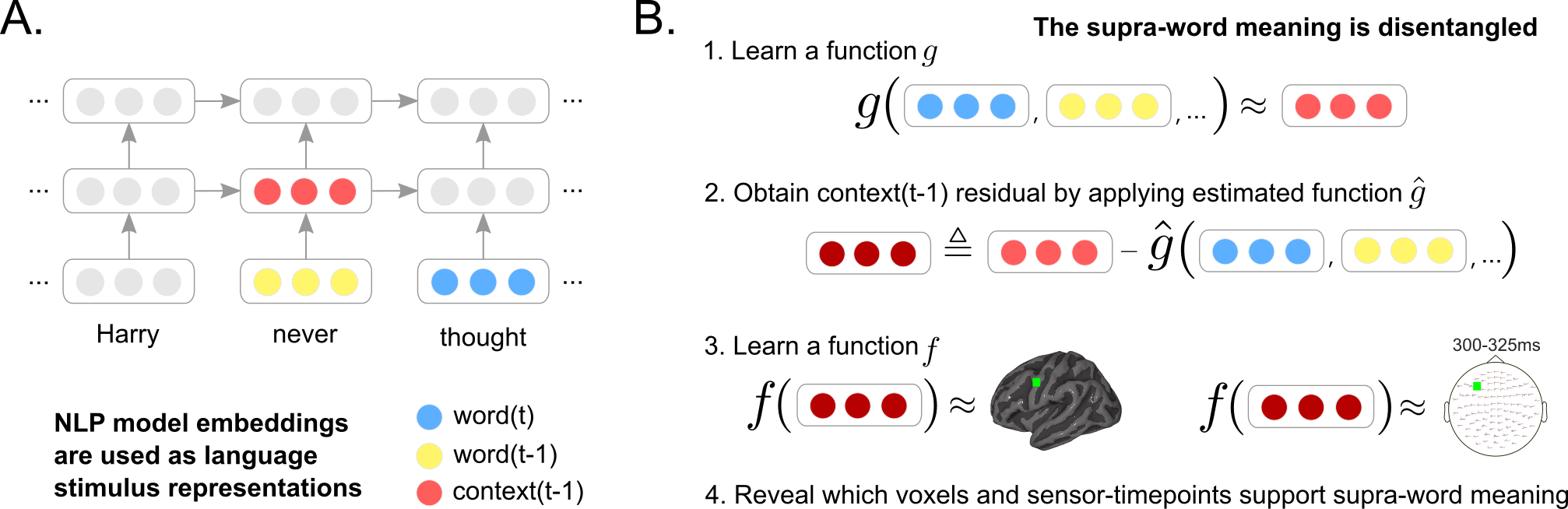 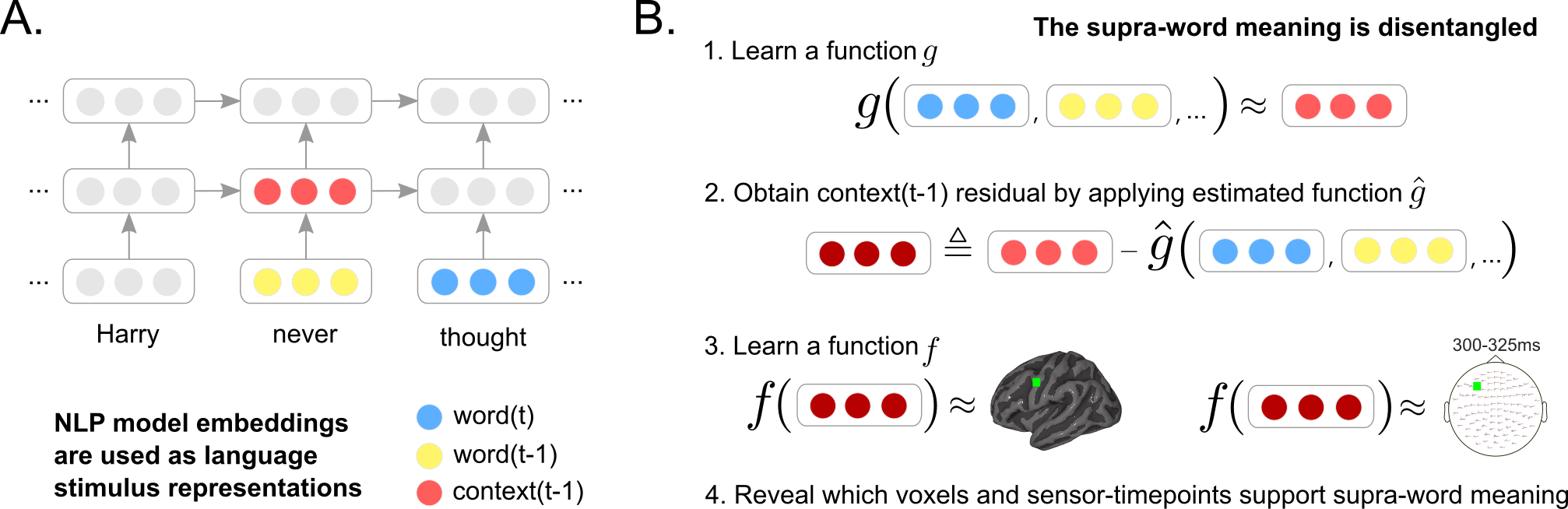 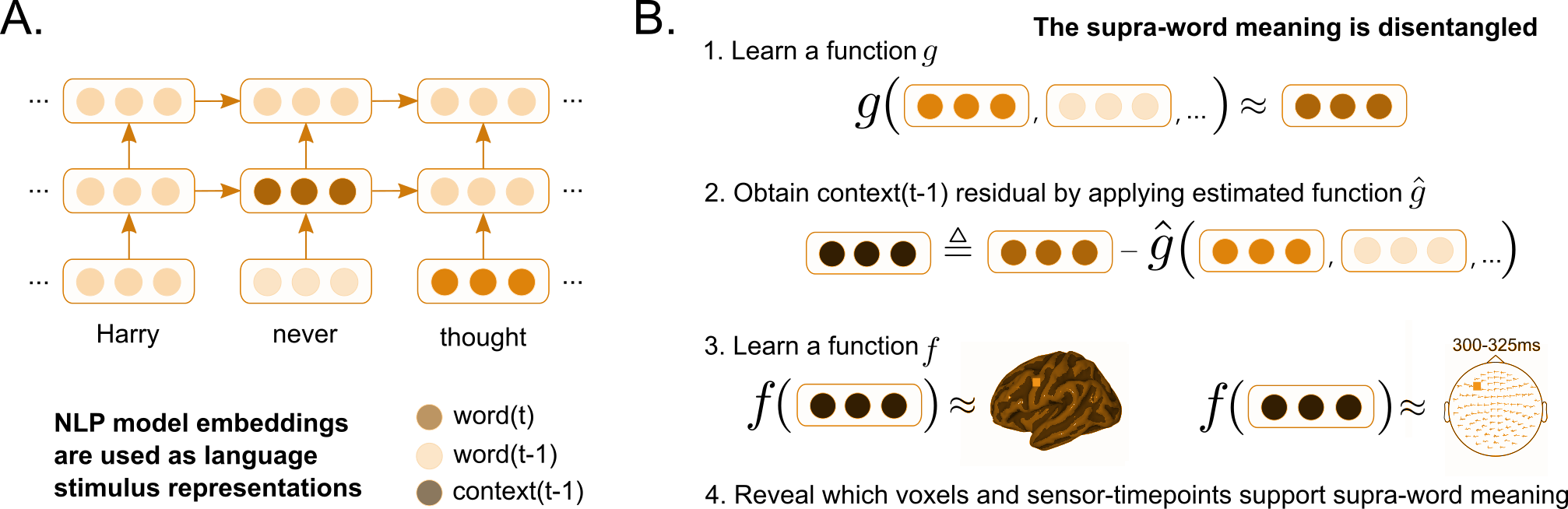 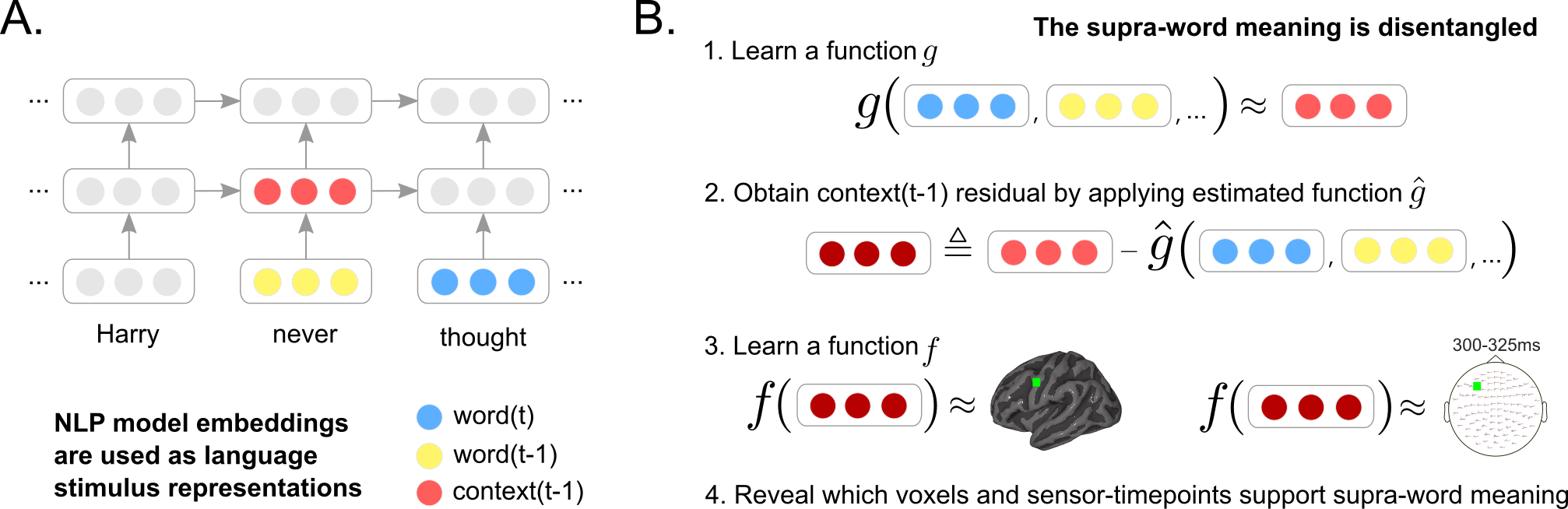 𝑥  alignment
Test how well      predicts unseen brain recordings
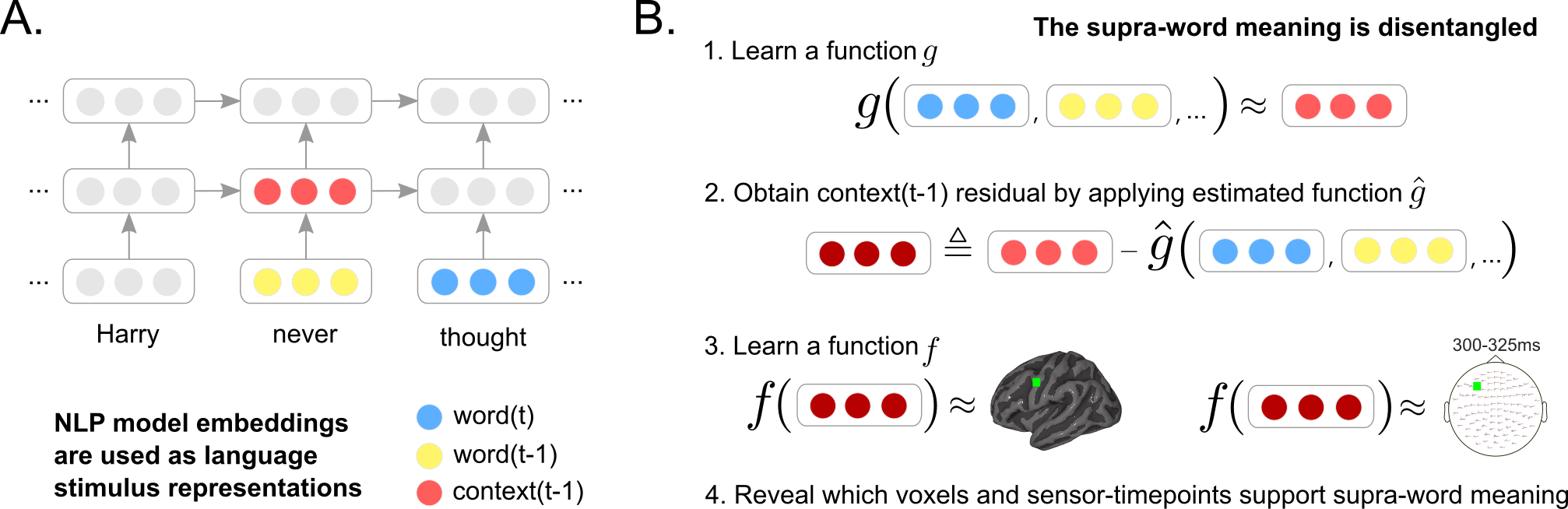 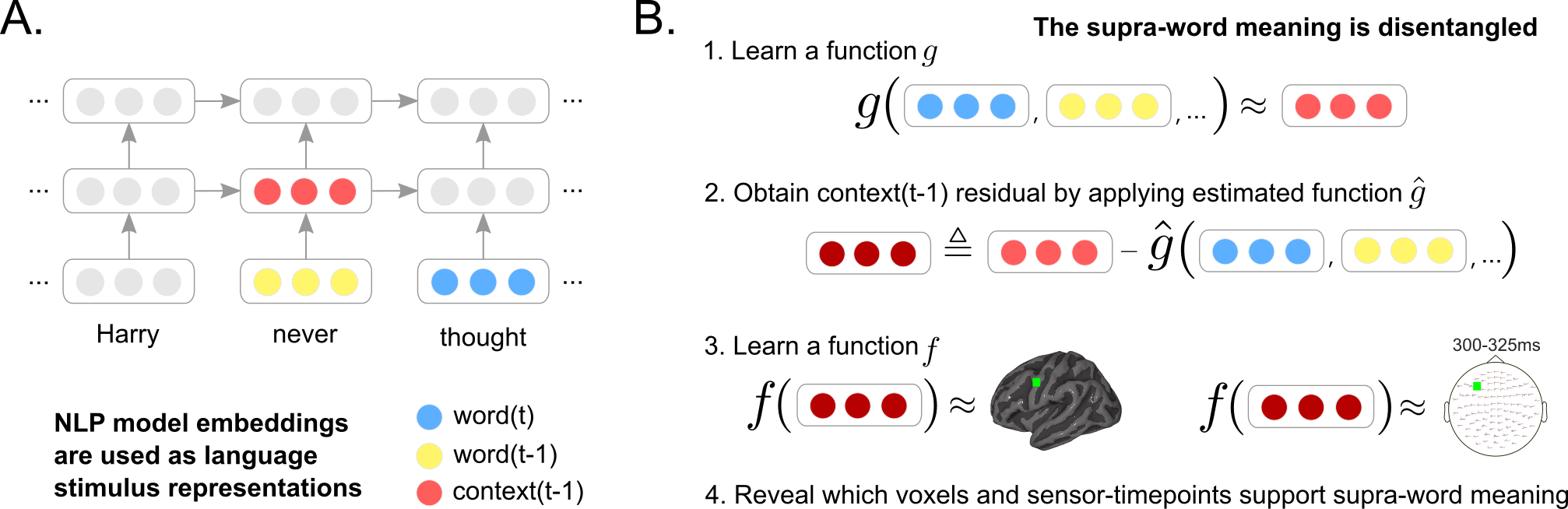 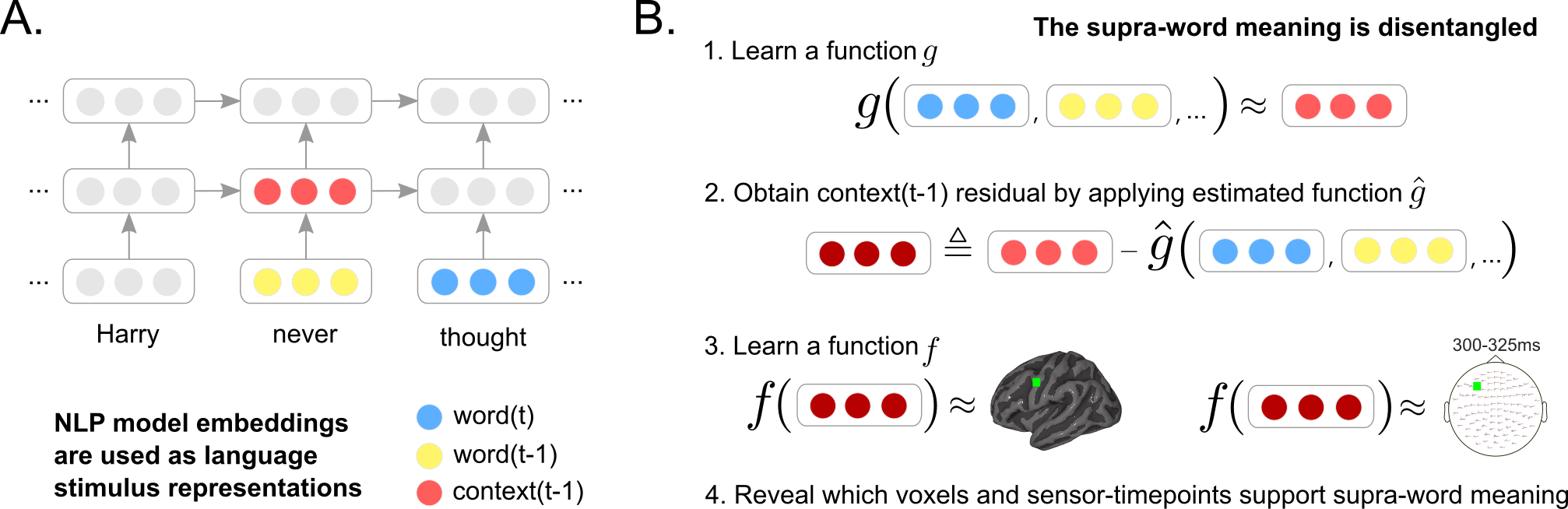 Jain et al. 2020,
Schrimpf et al. 2021,
Goldstein et al. 2022            
...
Wehbe et al. 2014,       
Jain and Huth 2018, 
Gauthier and Levy 2019
Toneva and Wehbe 2019,  
Caucheteux et al. 2020,
Toneva et al. 2020
Brain alignment of a LM ⇒ how similar its representations are to a human brain’s
13
Encoding schema
Pearson Correlation (R) = Corr(Y, W(X))
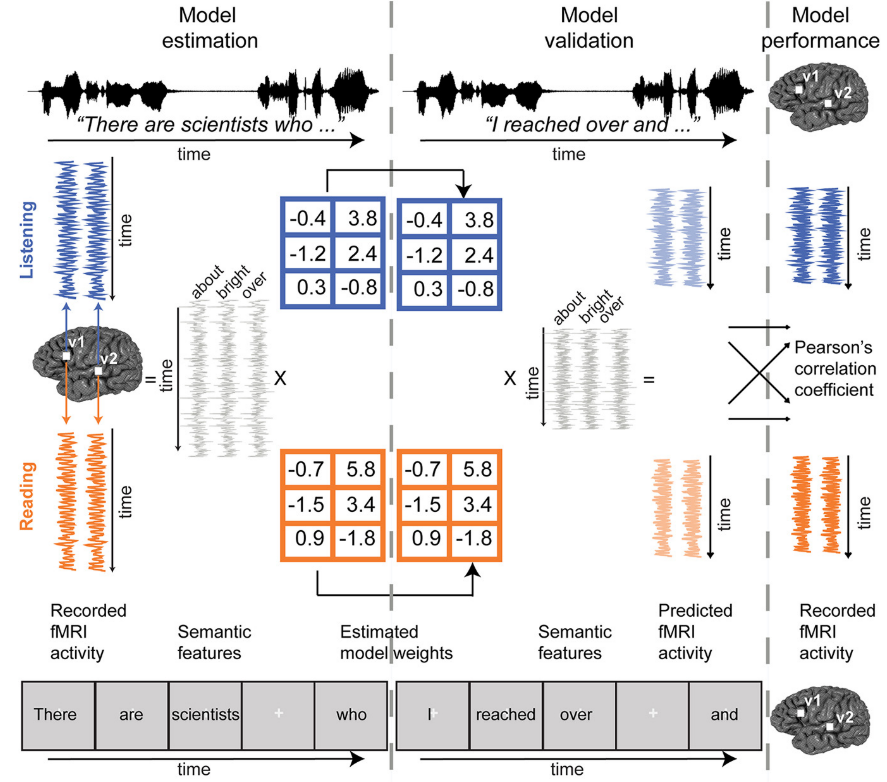 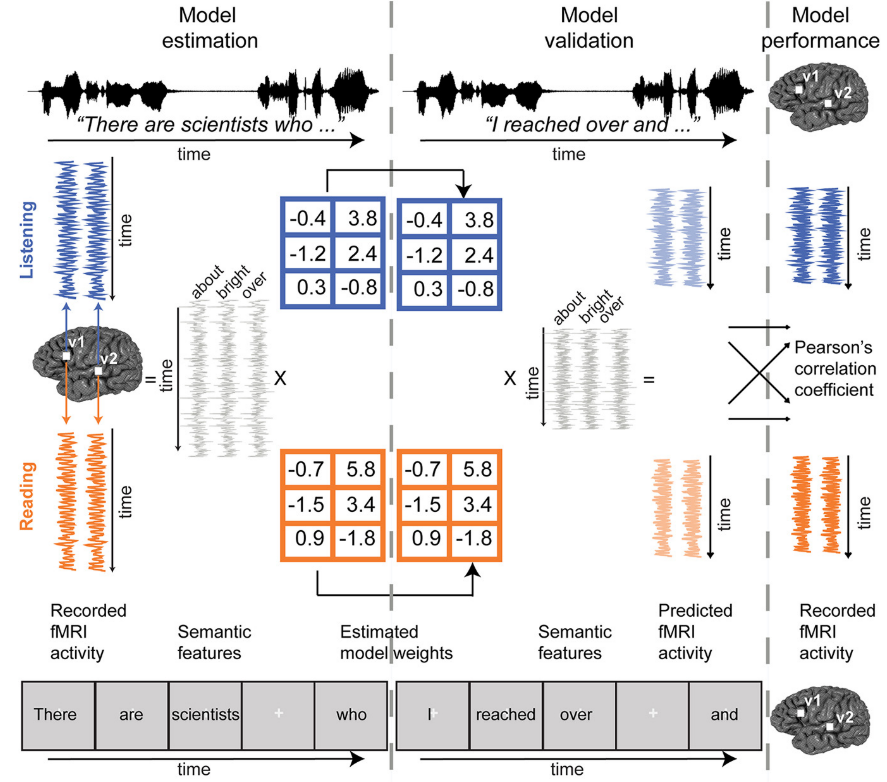 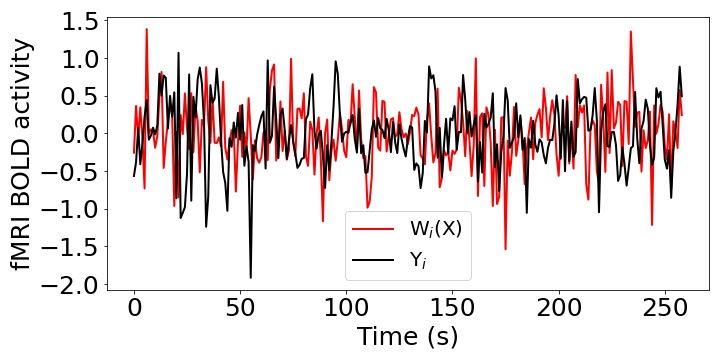 Stimulus
Stimulus
Present
Input
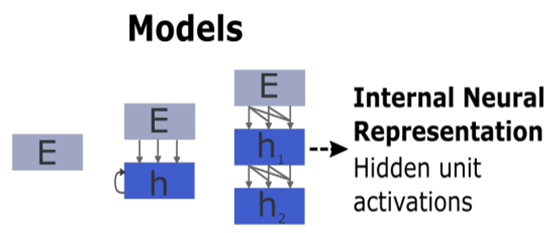 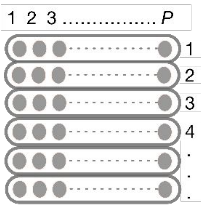 W
Y
X
Ridge Regression
Output
Input
14
Encoding: training independent models
Independent model per participant
P1, v1
P1, v2
P1, vm
P1
…
P2
PN
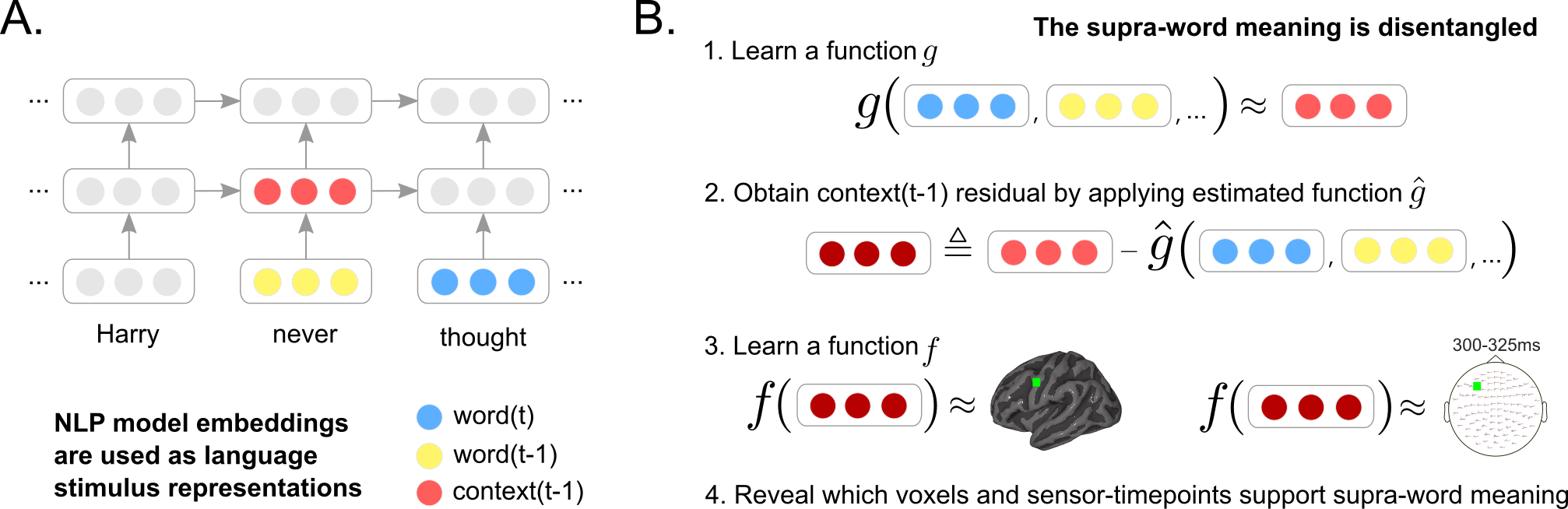 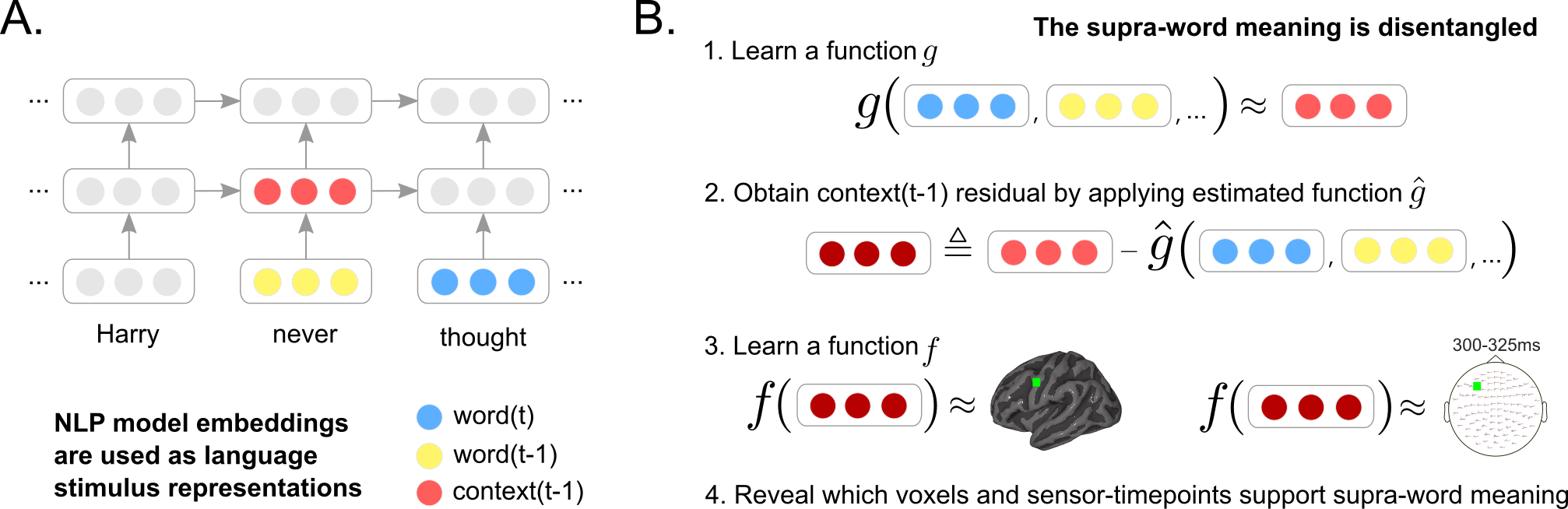 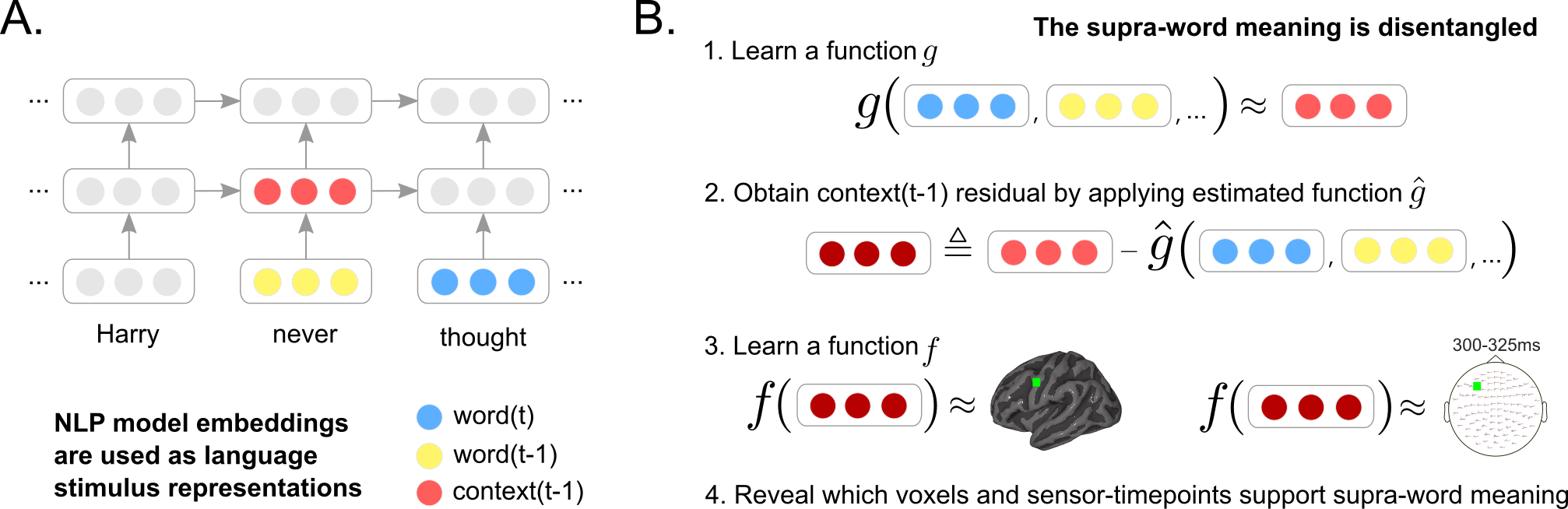 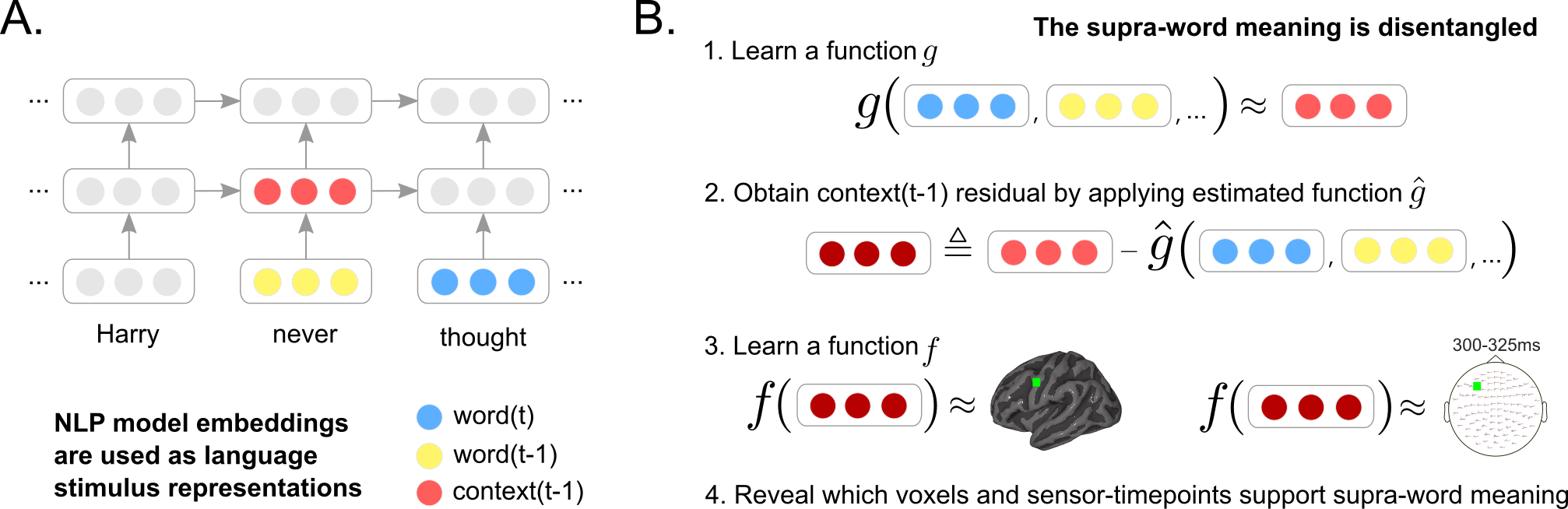 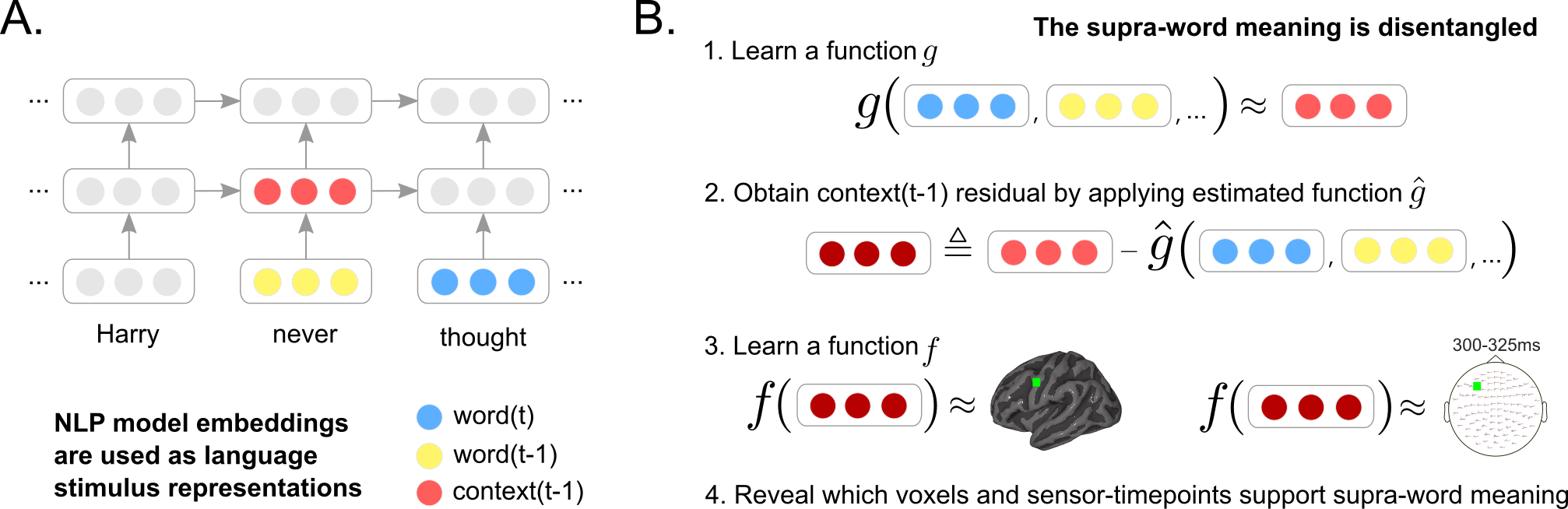 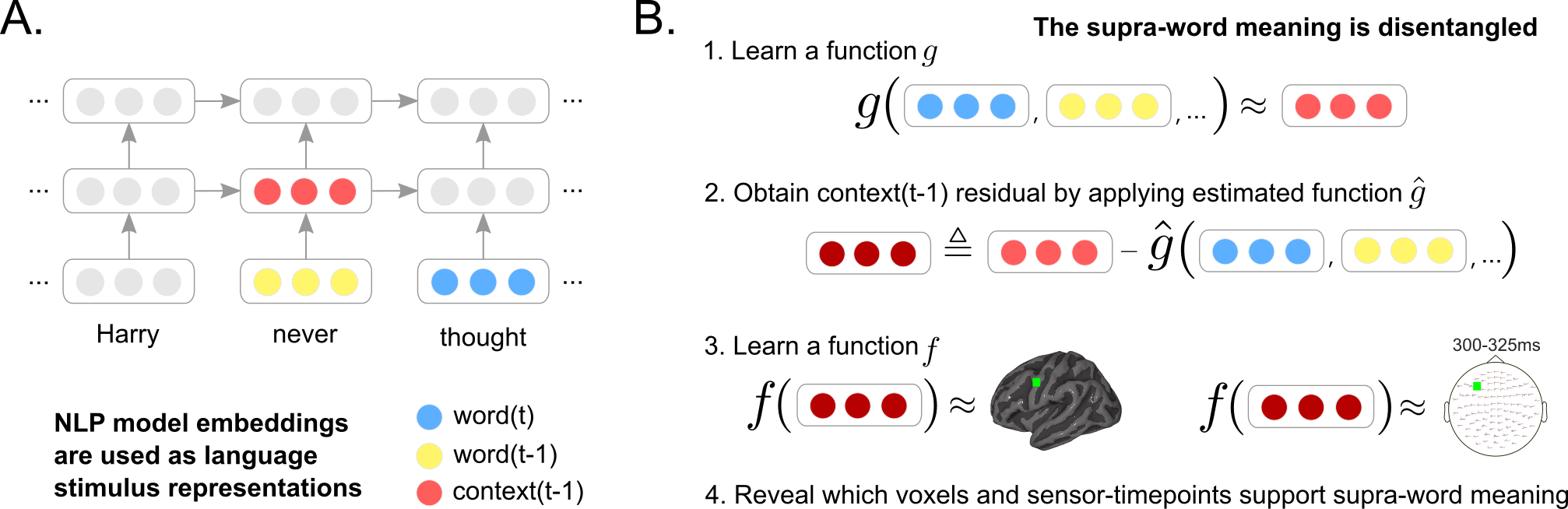 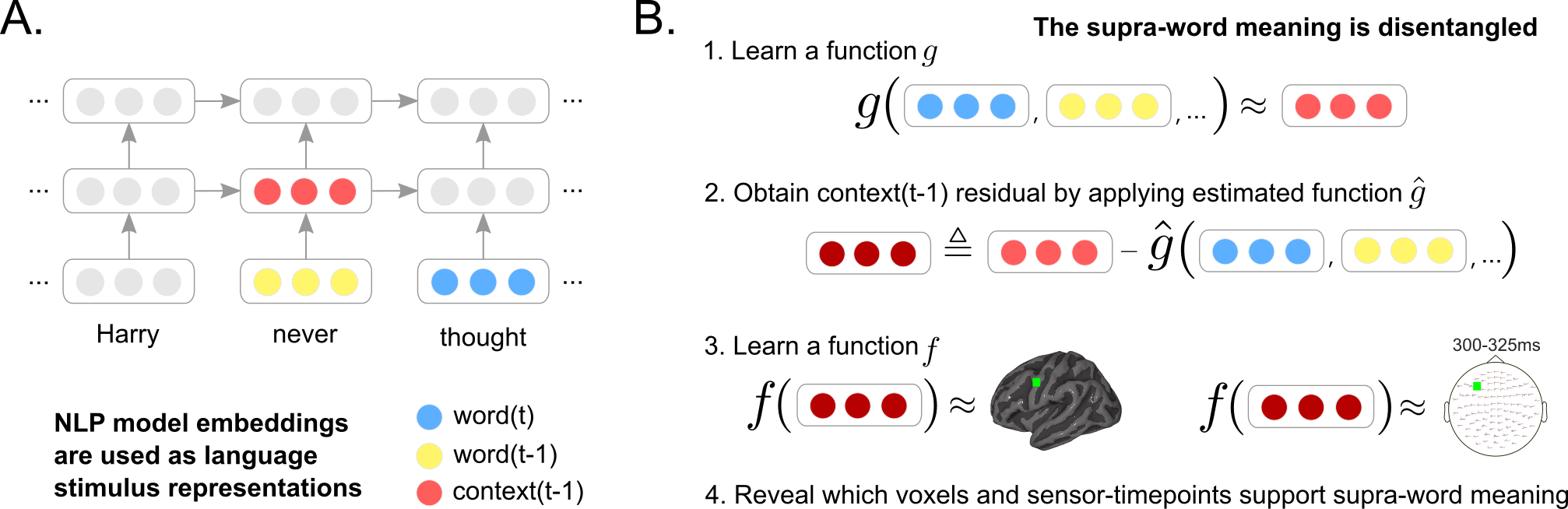 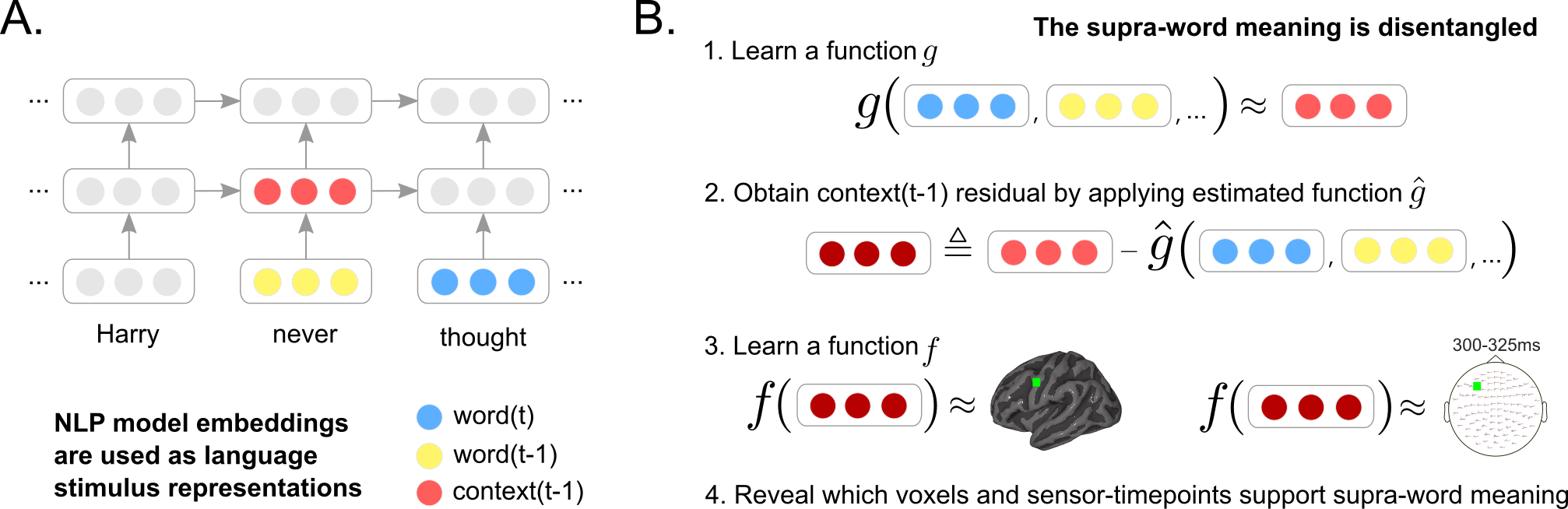 …
Independent model per voxel / sensor-timepoint
15
Research questions
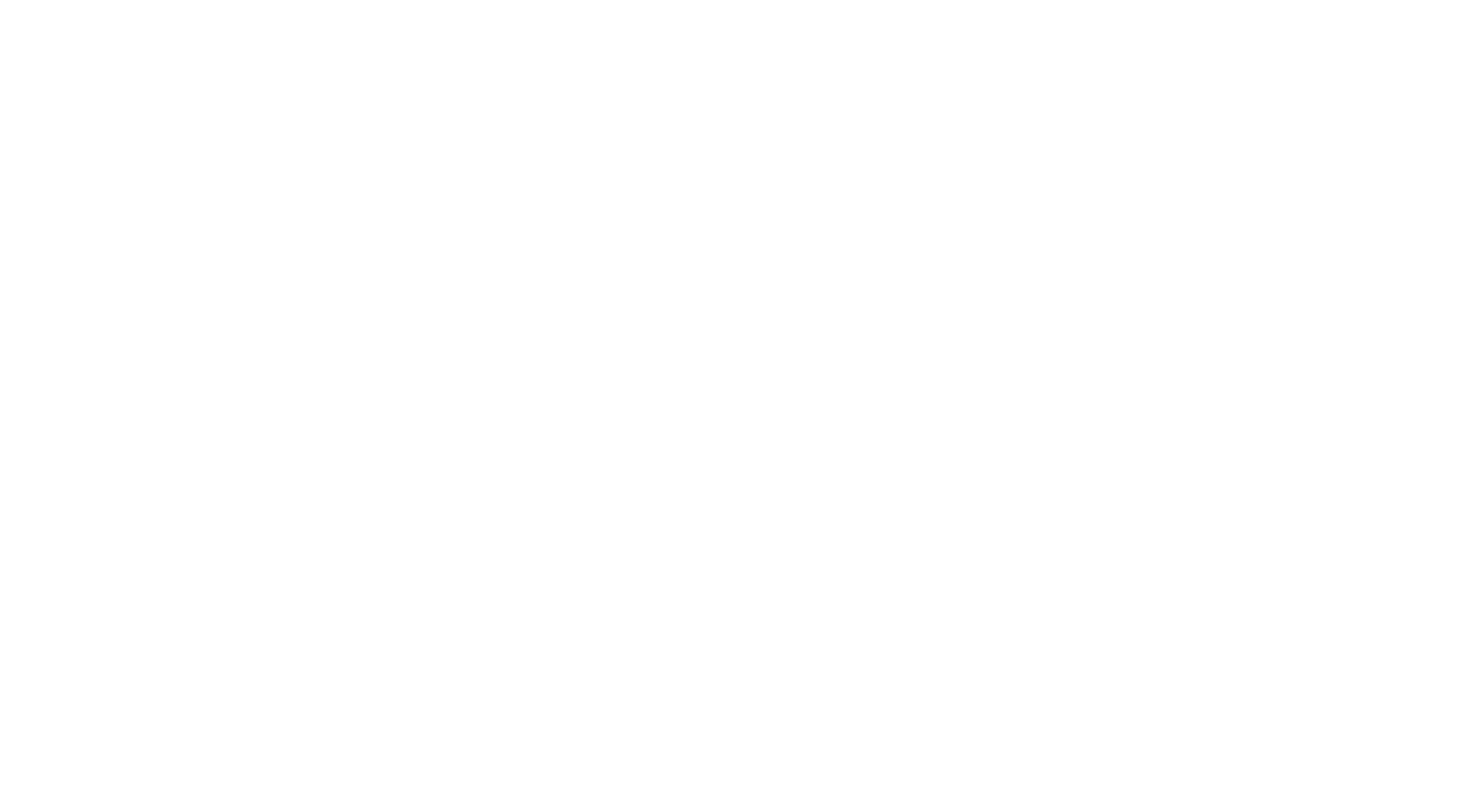 ?
?
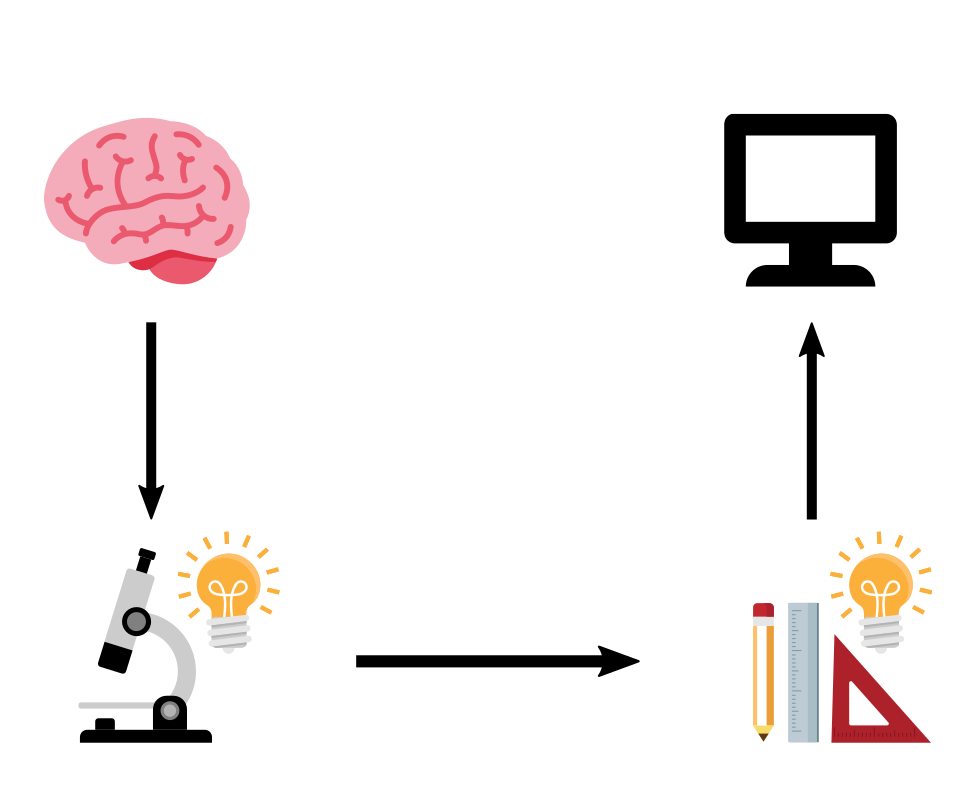 ?
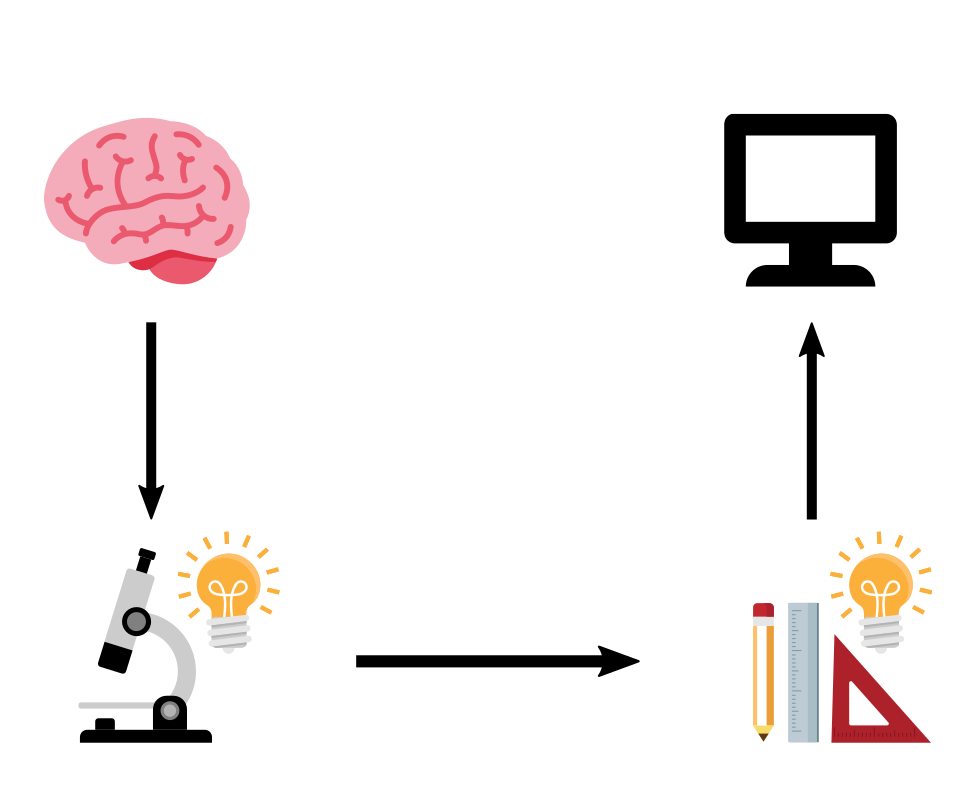 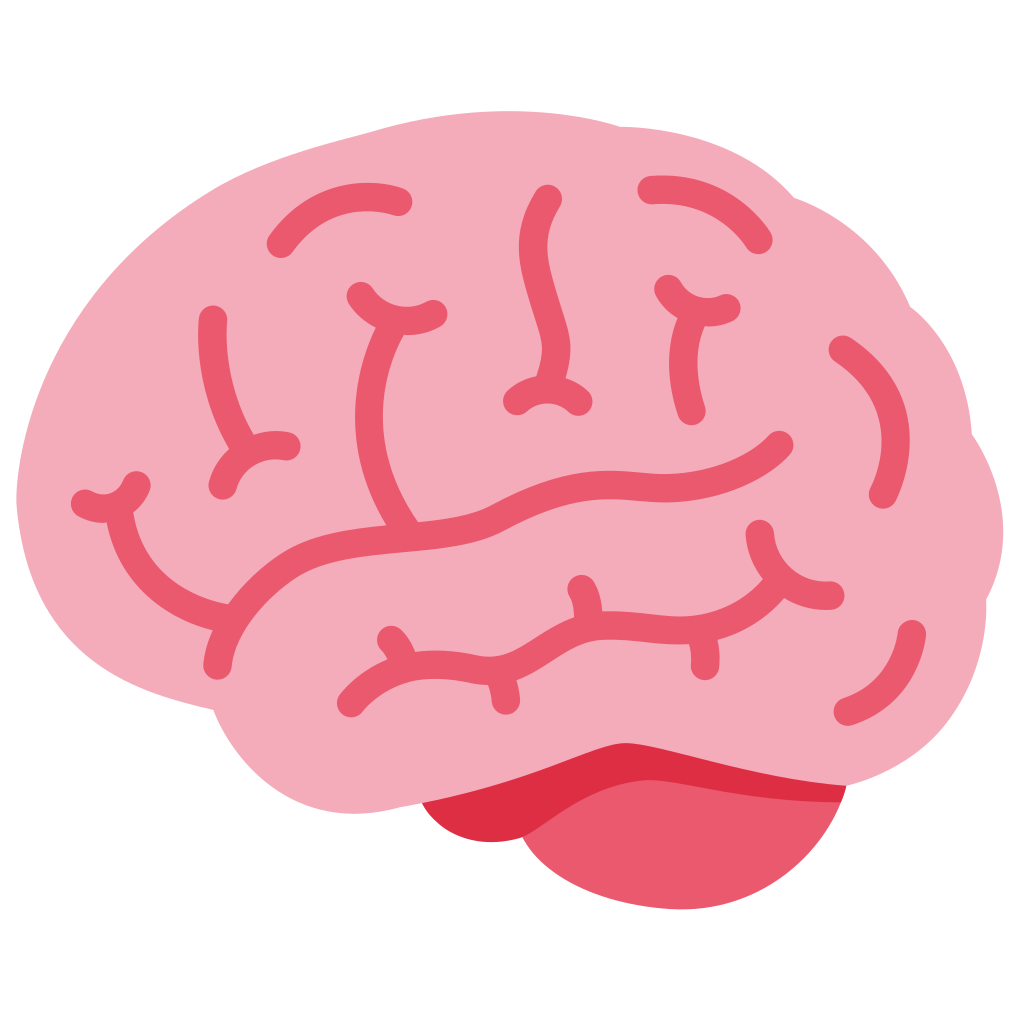 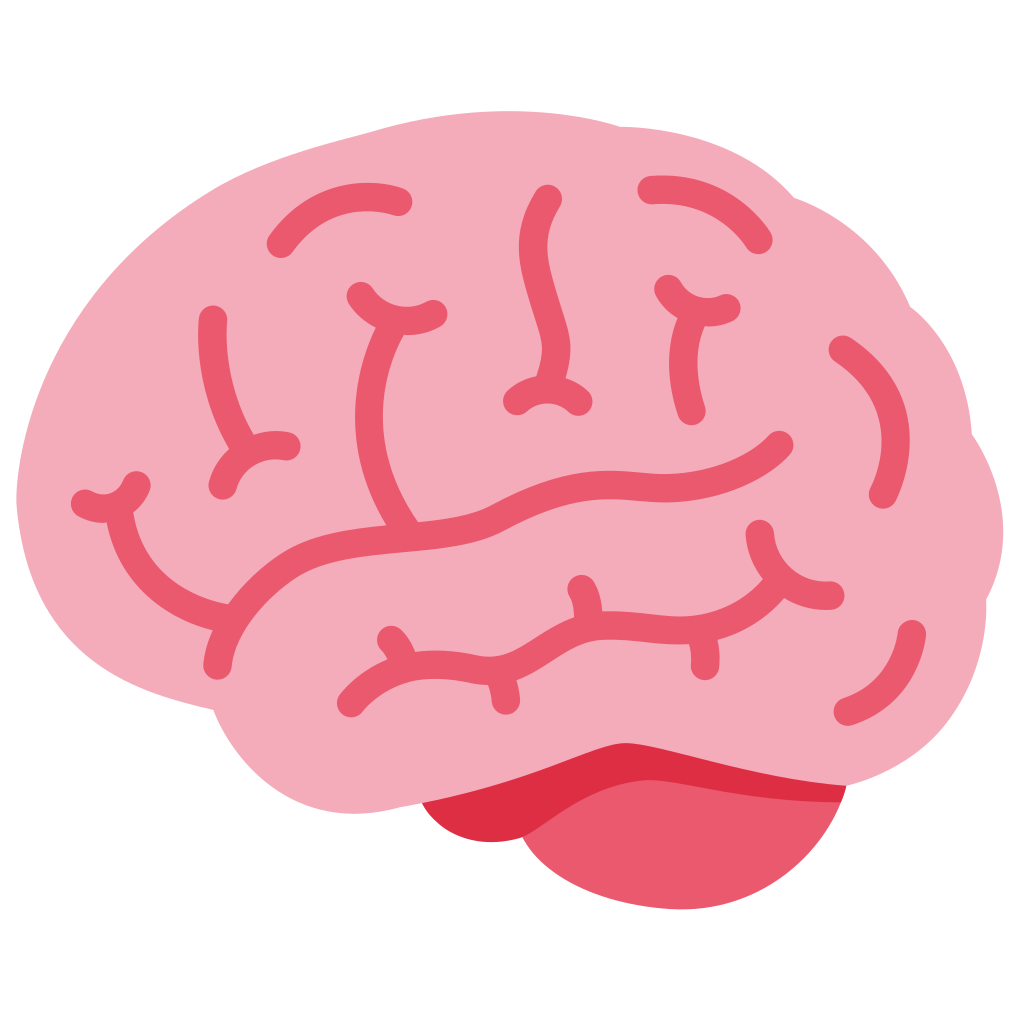 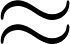 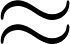 Language models predict the next word from nearby words, but semantics are crucial for language comprehension.
Do language models that process longer sequences align better with human participants during long narratives story listening?
Is the how brain utilizes context through time to process words during narrative story listening?
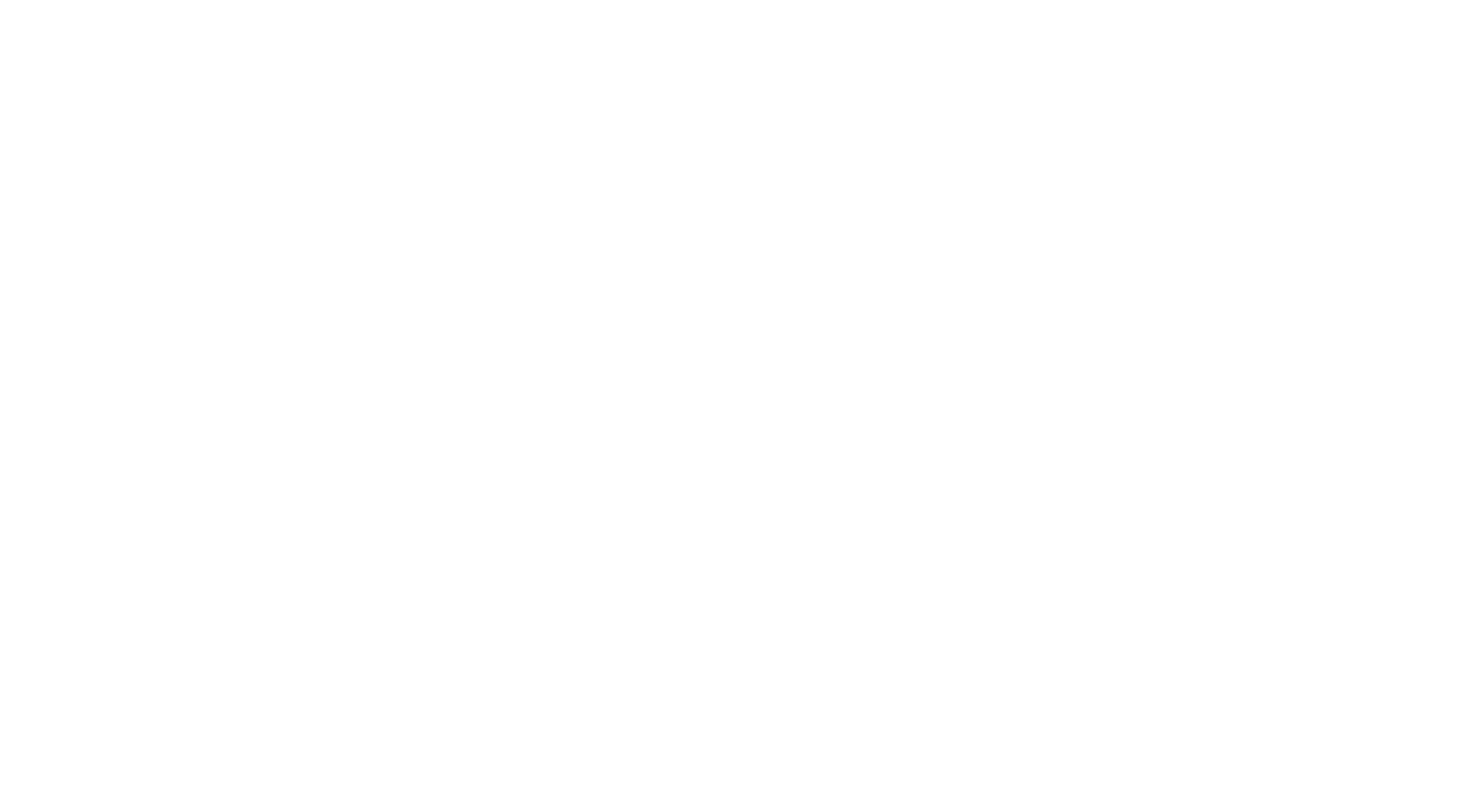 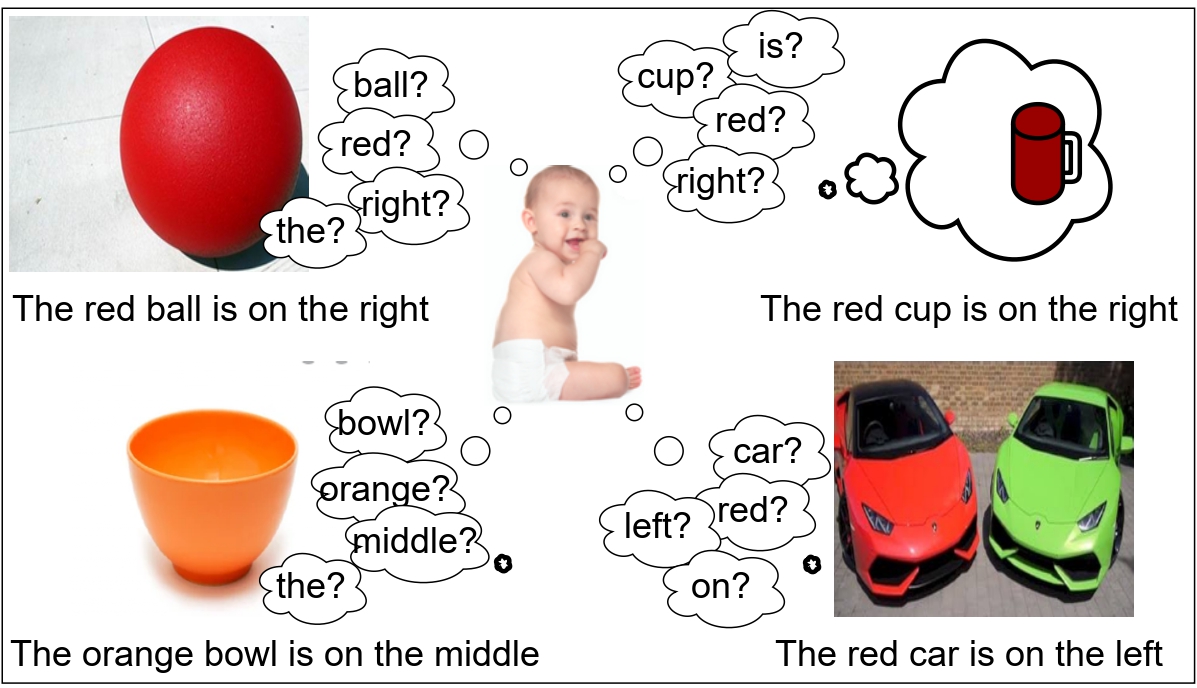 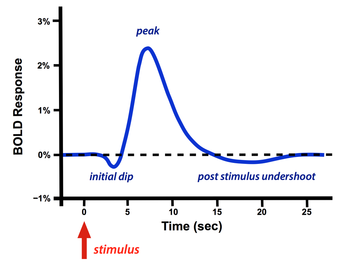 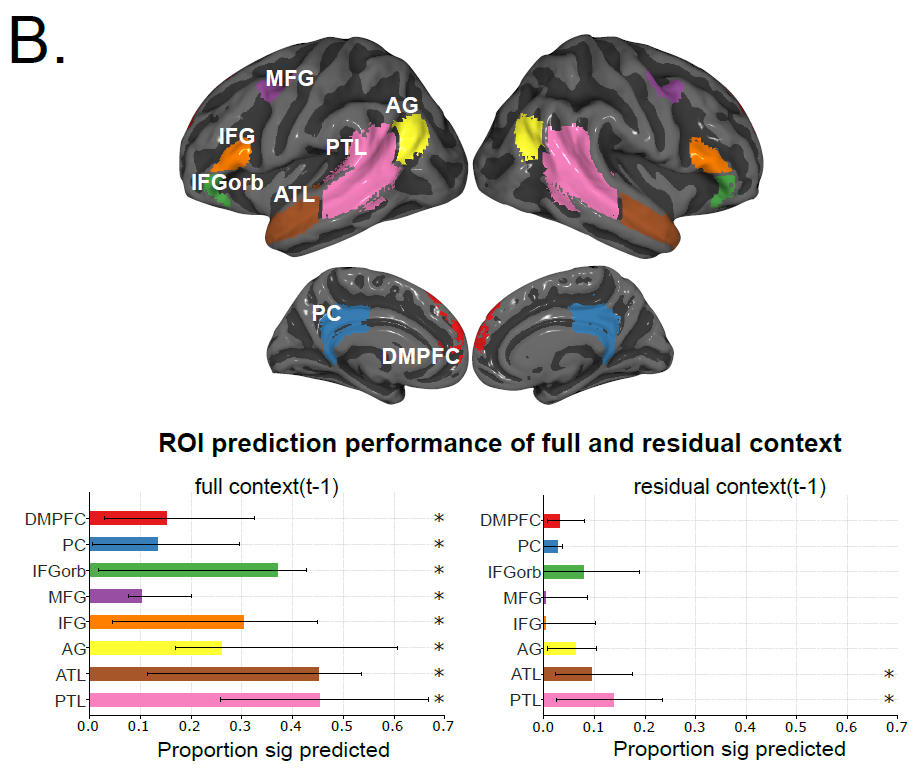 How: ???
How does the model's ability to learn semantic concepts through cross-situational learning in noisy supervision?
Do diverse language regions within the brain is impacted by delays?
Grounded language acquisition: how infants can learn language by observing their environments.
fMRI measures BOLD suffers from delay due to Hemodynamic Response Function
16
Objectives
What happens during narrative story listening?
Whether a new word representation is combined with previous context?

We use MEG activity to trace
How is context represented in the brain?
How does previous context help for new word meaning?
17
With MEG we can analyze sub-word time course
When
Where
MEG recording data at very fast temporal resolution
So, we can look at sub-word process
fMRI recording data at very high-spatial resolution
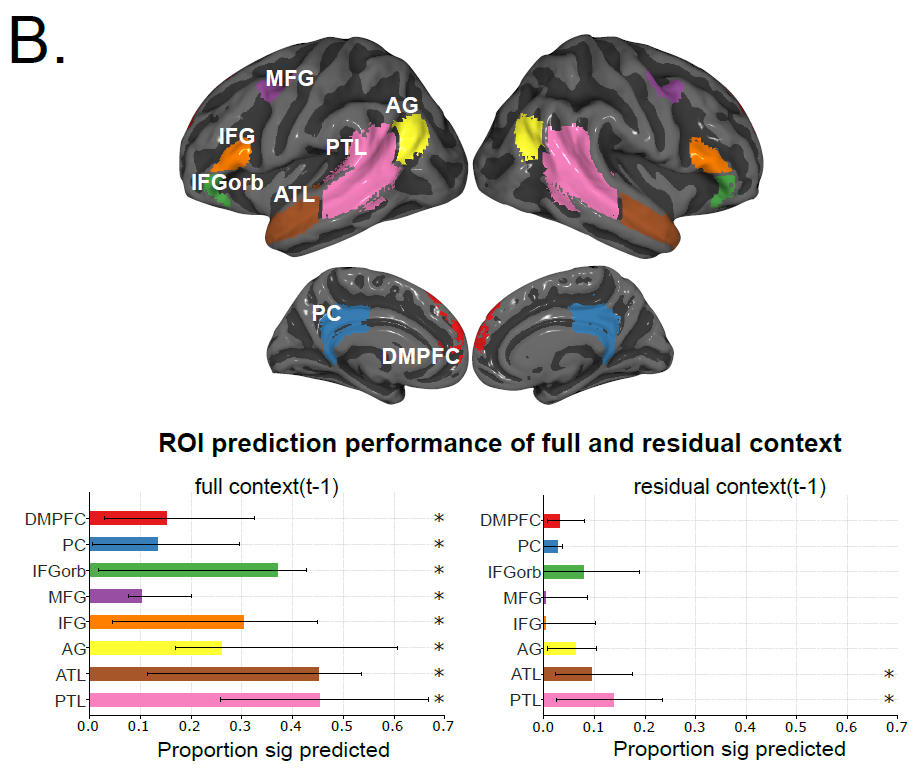 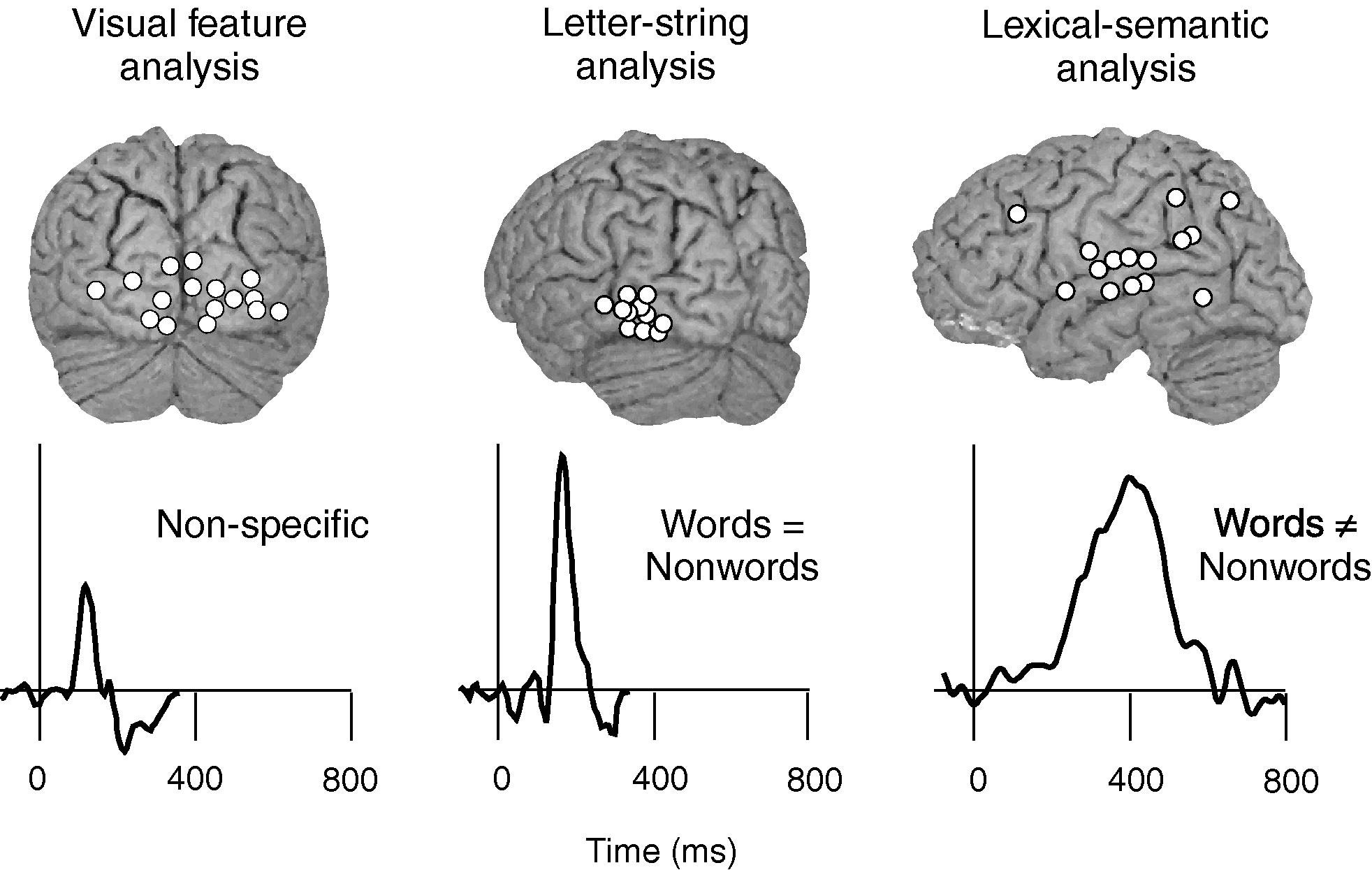 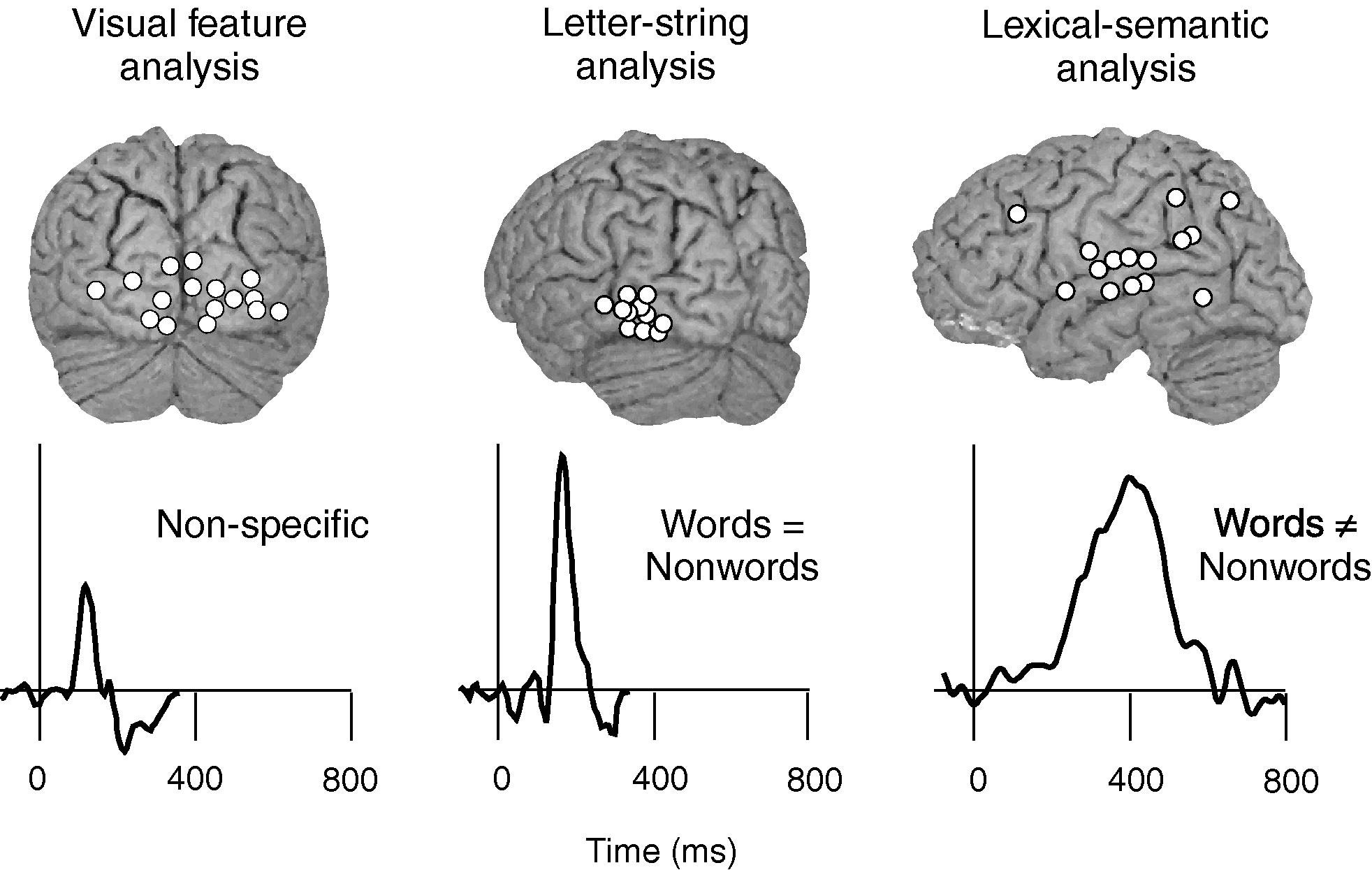 18
Text: Word Contexts
How to extract contextual word representions?
How does previous context help for new word meaning?
Isolating current word meaning is a type of intervention
[Context word]
[Context word]
Current word
1-word context
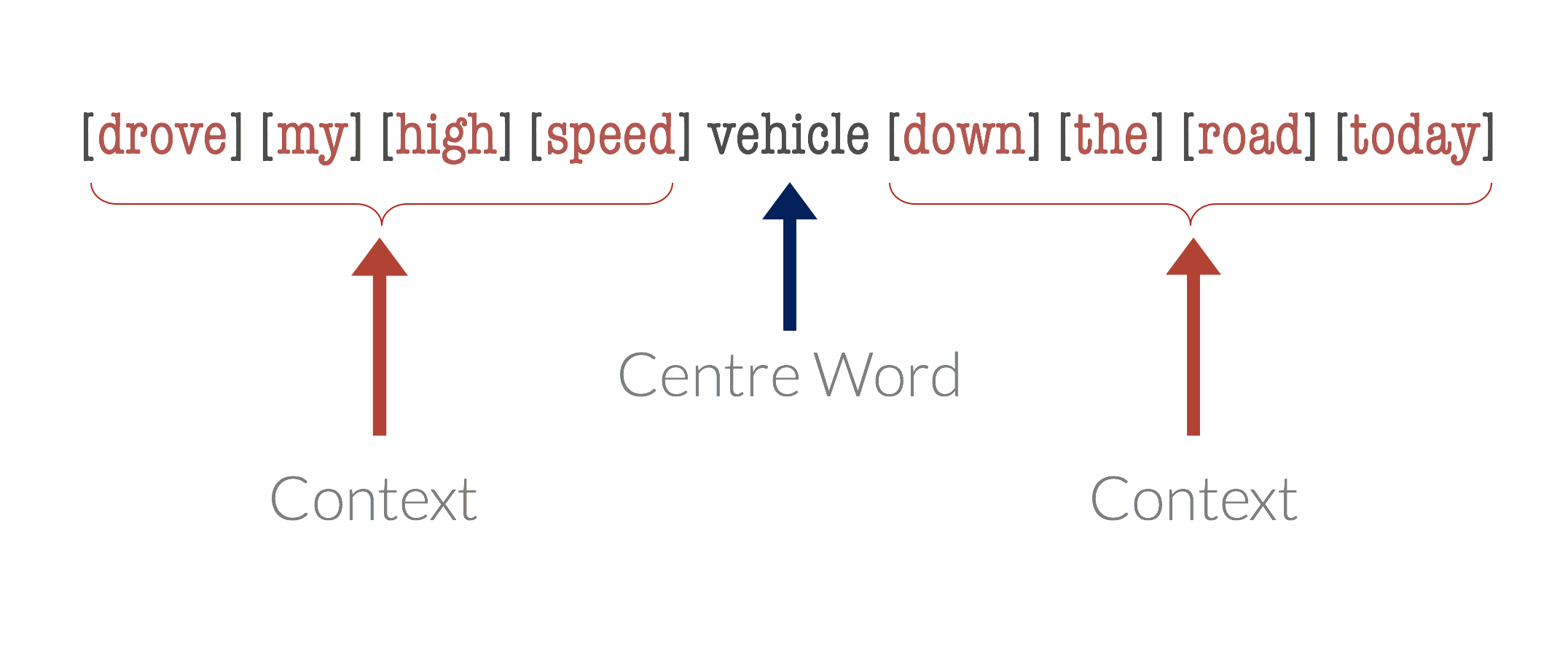 Selected embedding
5-word context
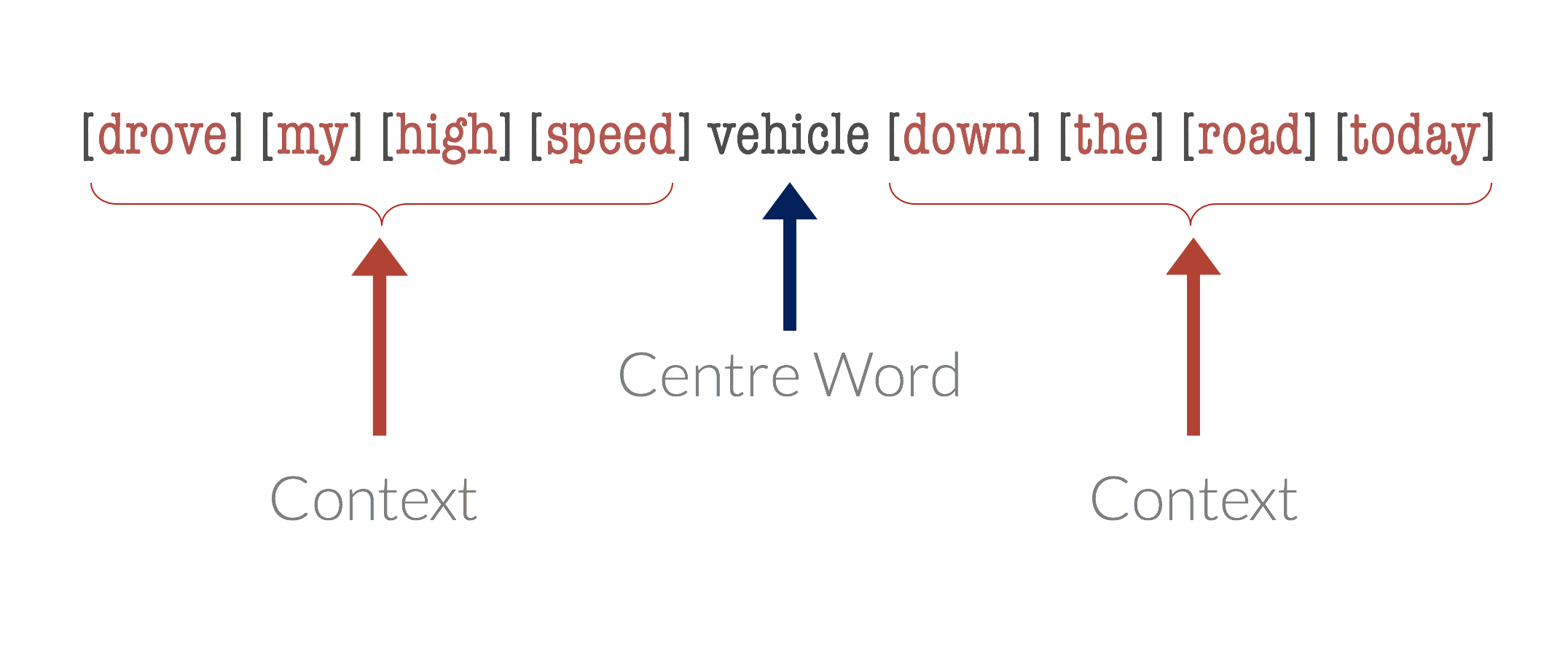 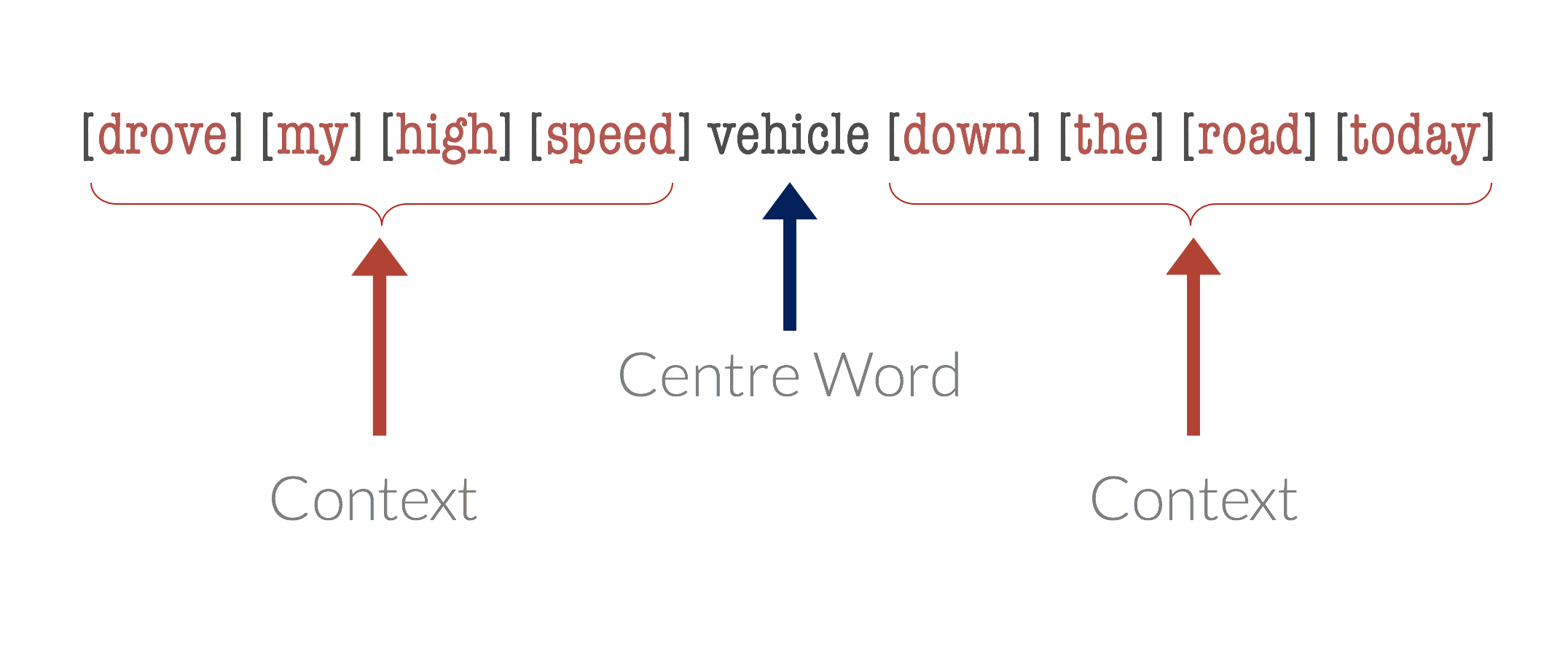 Lag-1
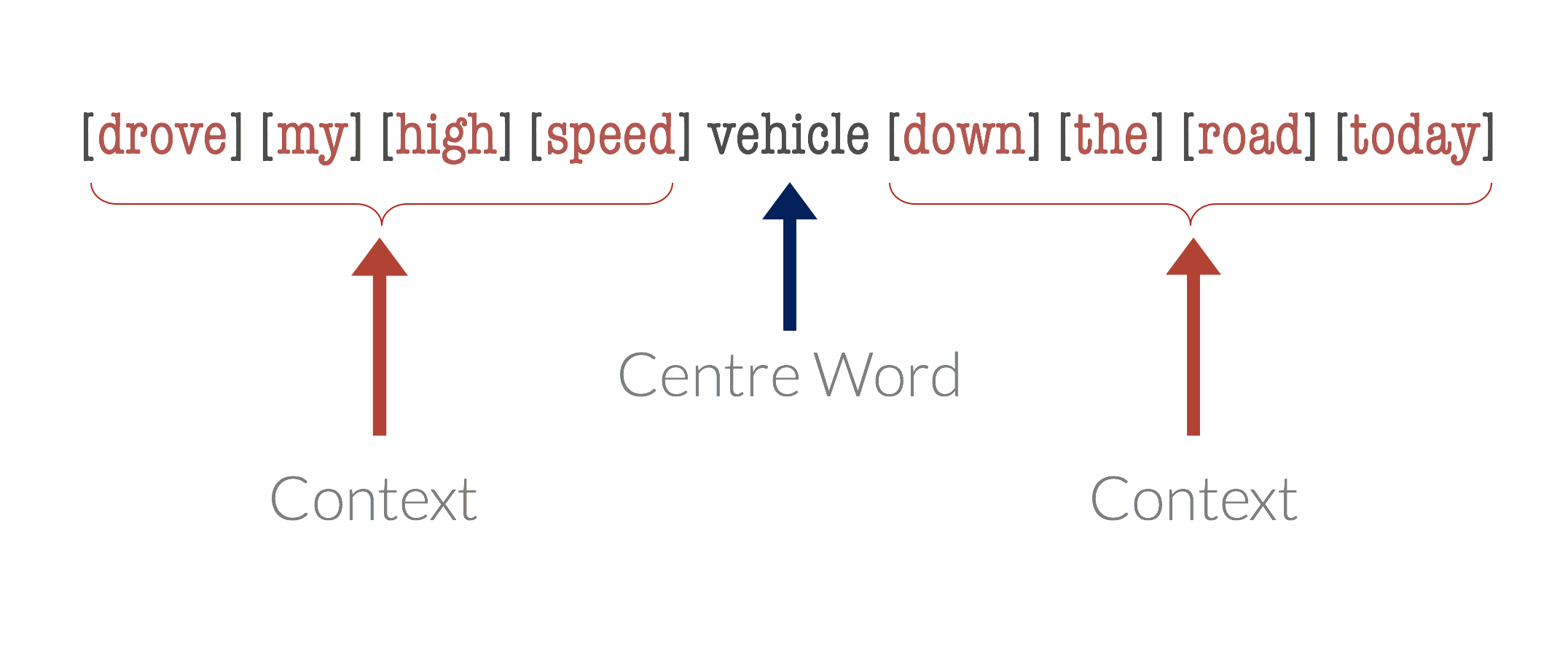 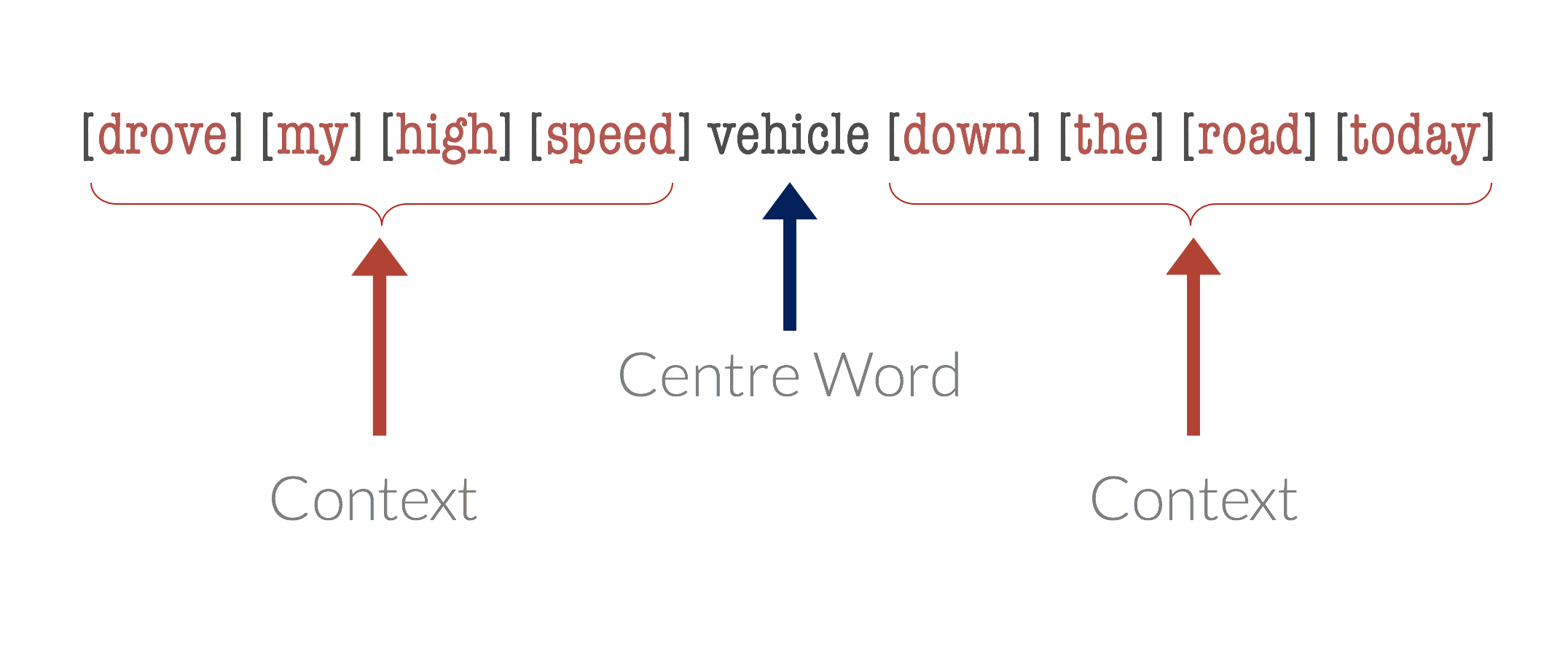 Res-1
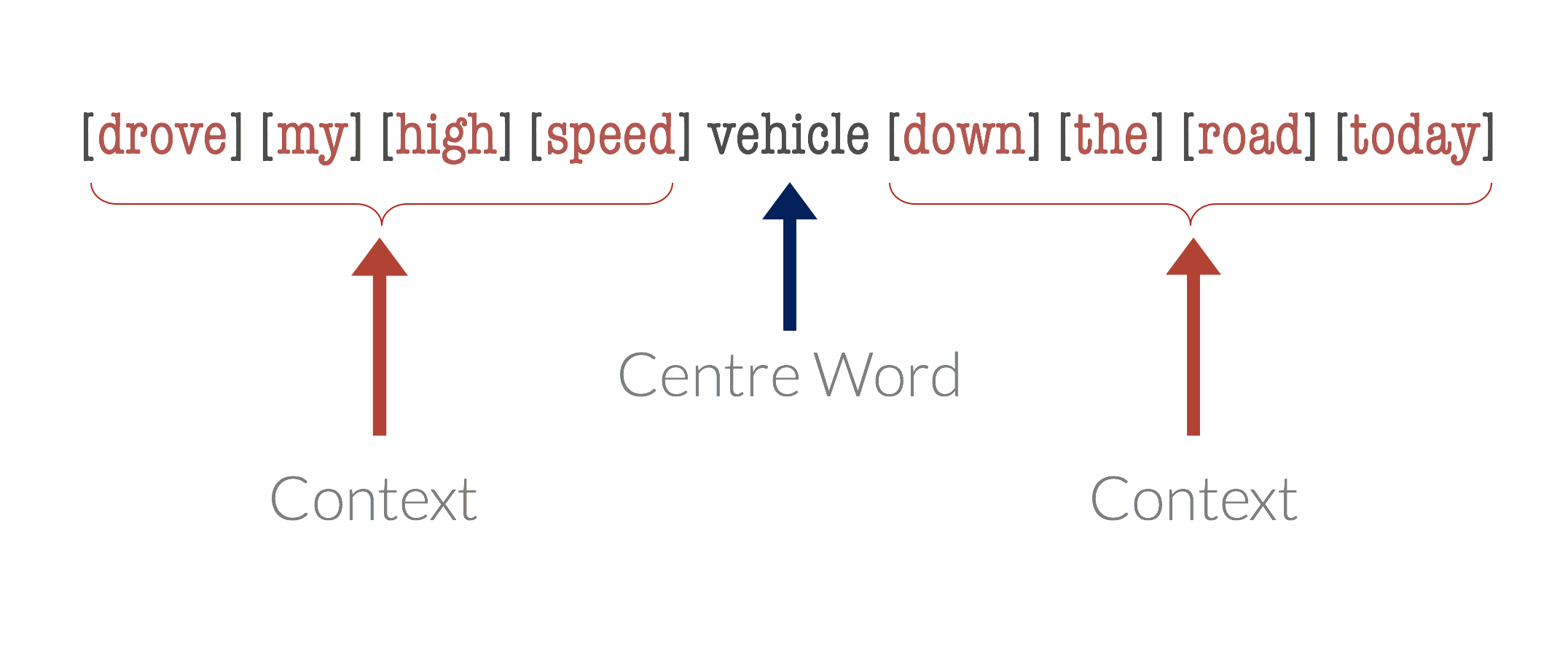 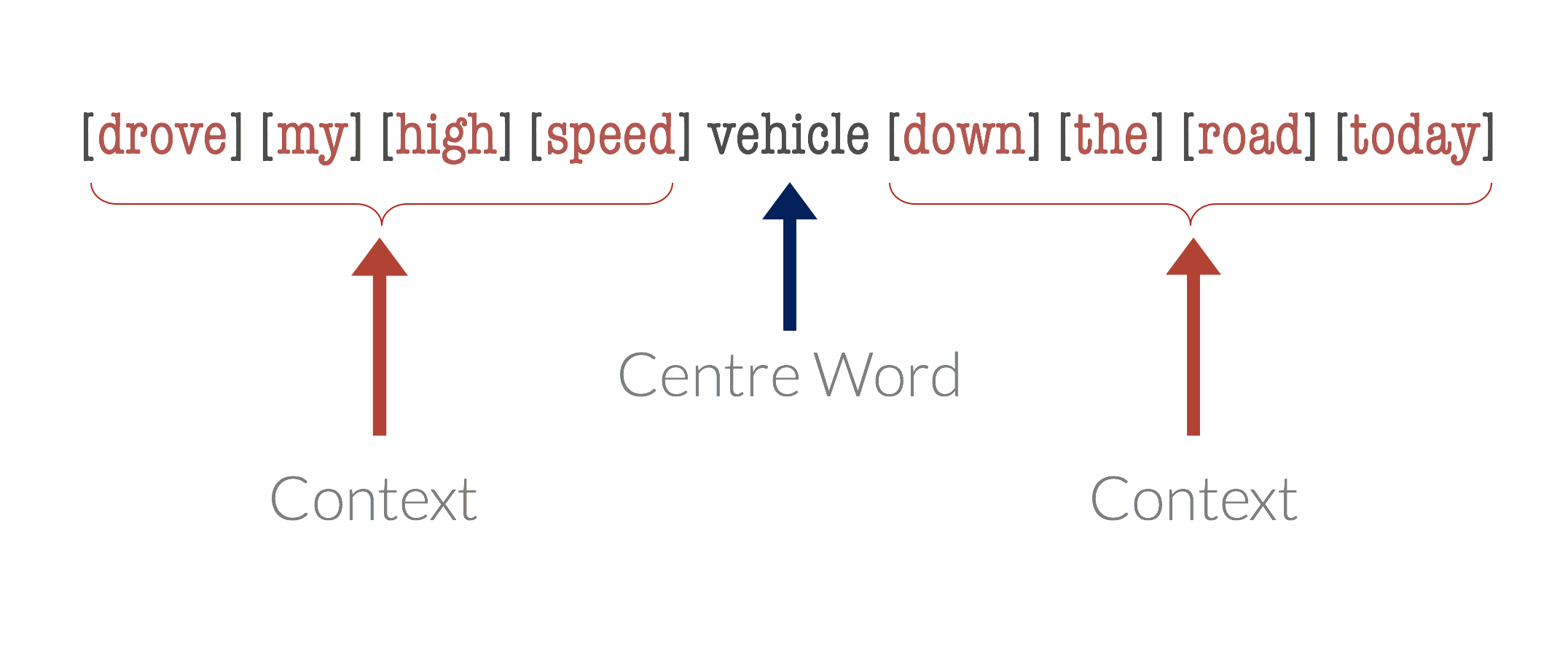 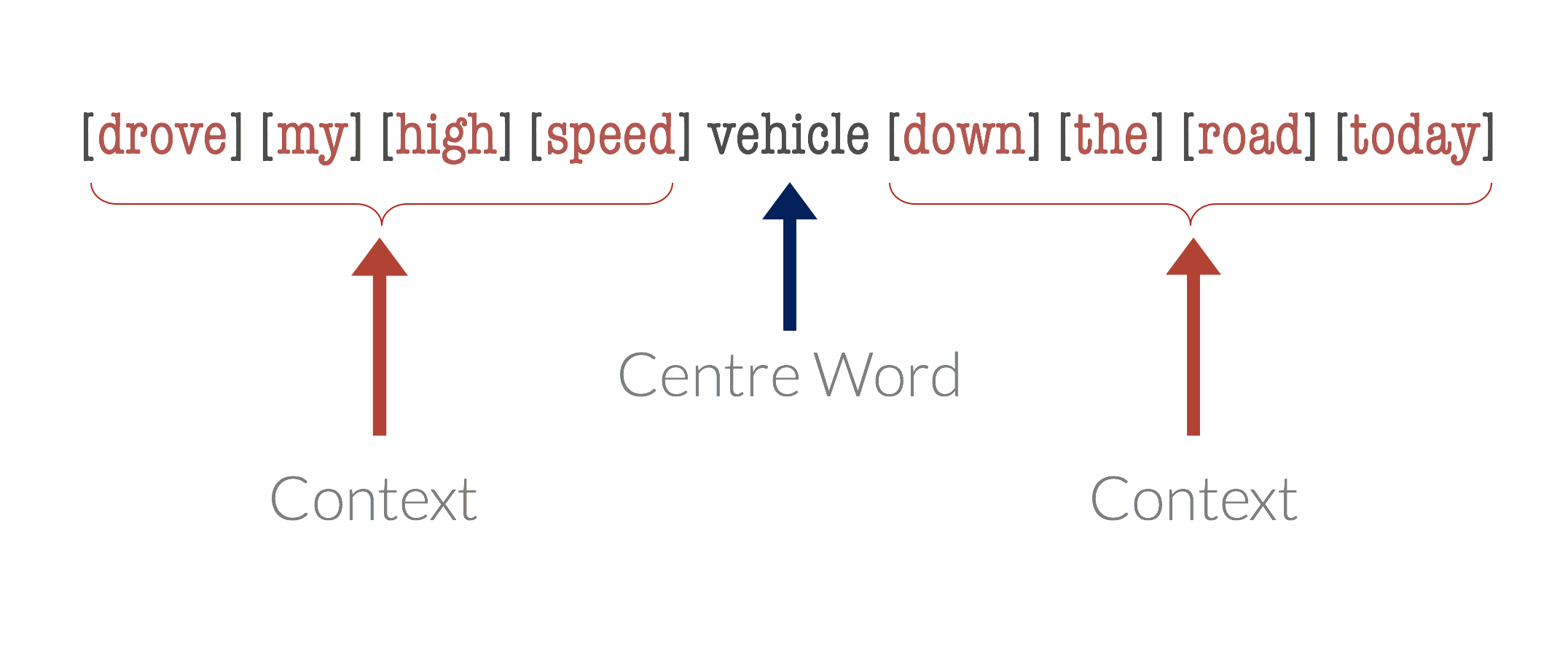 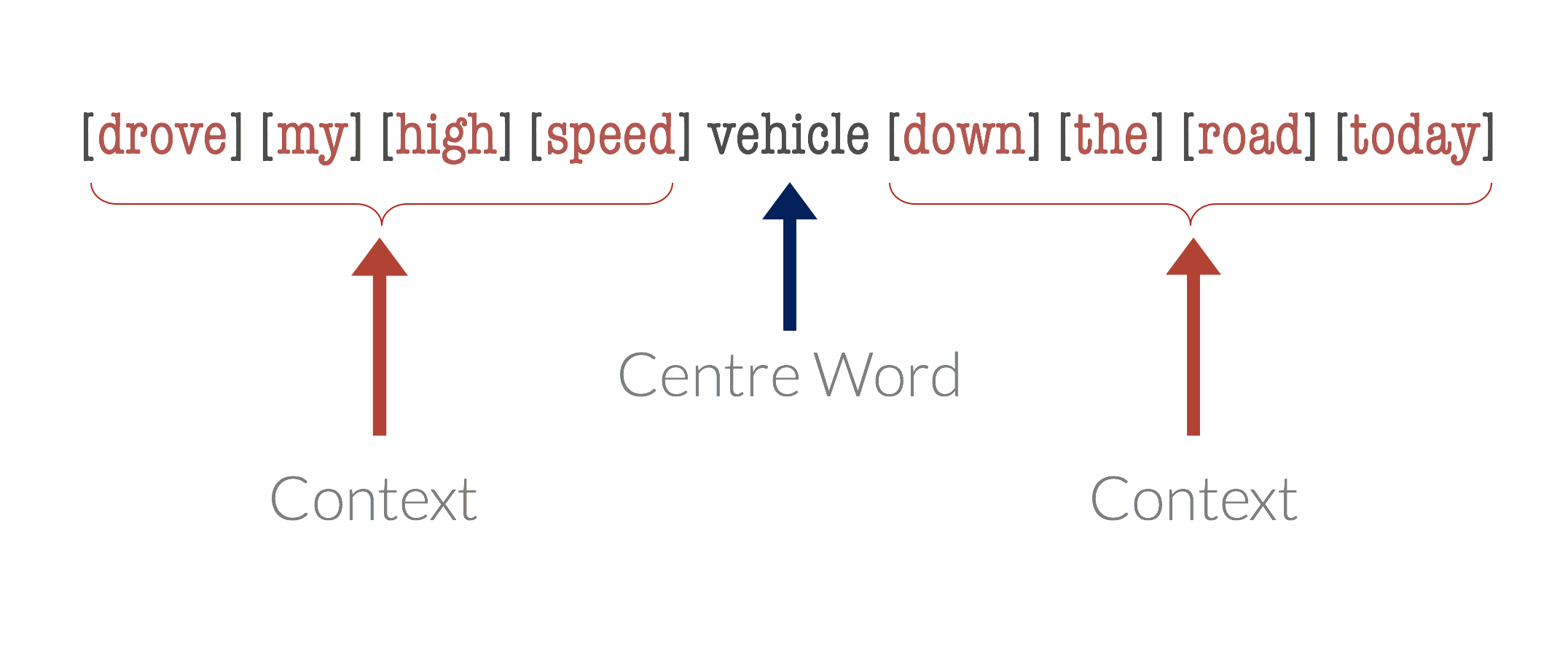 Past context
Future context
19
Listening data target: human brain MEG recordings
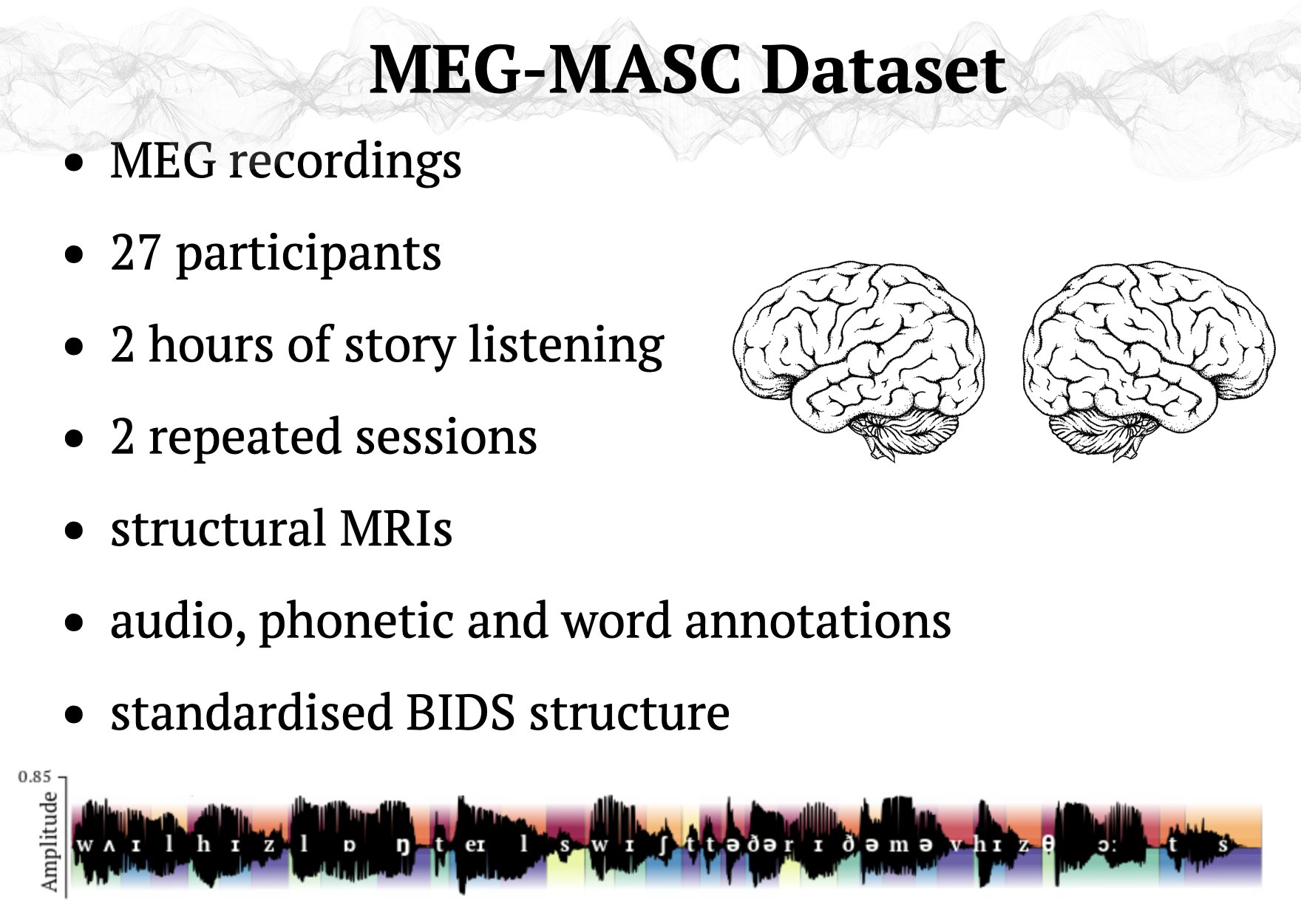 We use MEG-MASC story listening dataset: 
27 subjects (8-subjects used),
4-stories (11,002 words)
Alignment performed between MEG signal and word representations around every word onset
800ms signal window around word onset: 200ms before (baseline correction), 600ms after
Laura Gwilliams, Graham Flick, Alec Marantz, Liina Pylkkanen, David Poeppel, Jean-Remi King. "MEG-MASC: a high-quality magneto-encephalography dataset for evaluating natural speech processing" Arxiv (2022).
20
Encoding Performance of Syntactic and Semantic Methods
Simple syntactic features (Complexity Metric, Parts of Speech,  Dependency tags)
Non-contextual  word representations (GloVe) 
BERT contextual representations
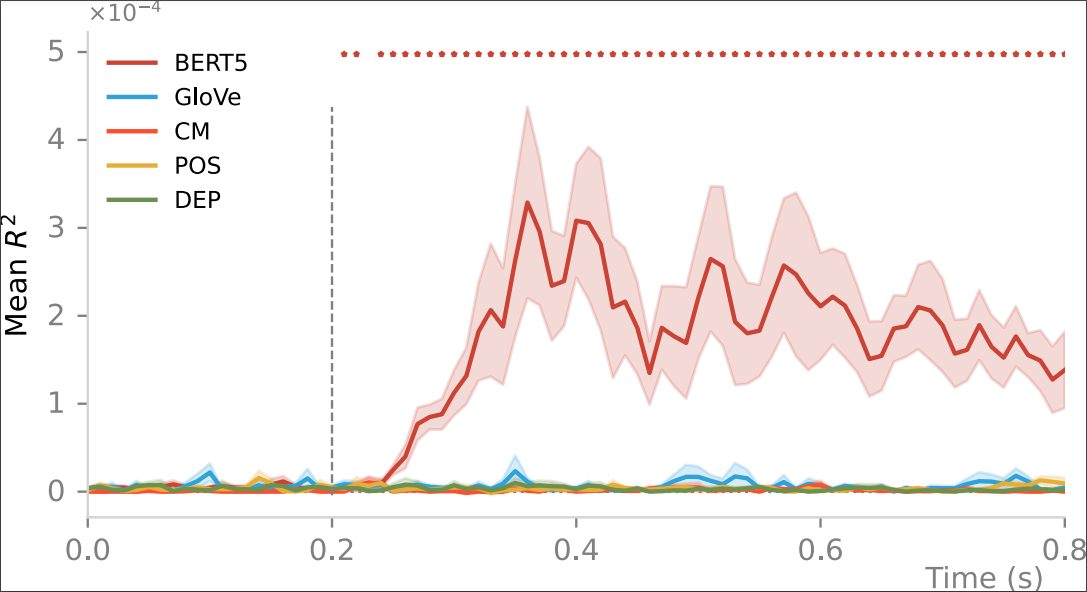 Due to limited context information, basic syntactic (CM, POS and DEP), and non-contextualsemantic features (GloVe) are, on average, not correlated withthe considered window of MEG activity
21
How is context represented in the brain
effect of direction
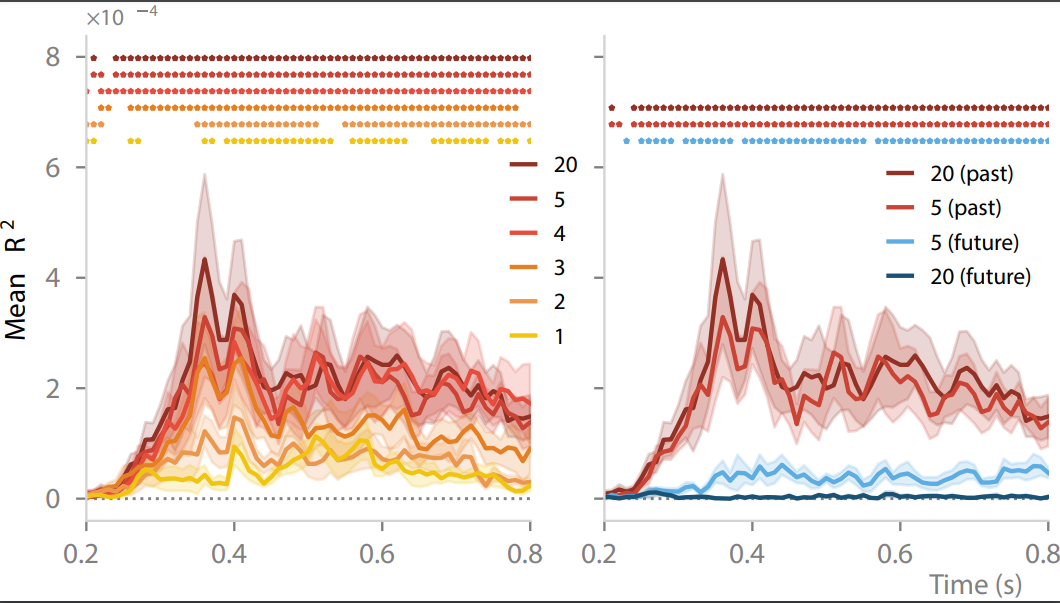 Long past contexts enable better encoding than future or short-scale present contexts
22
Contextual BERT Embeddings:
effect of length
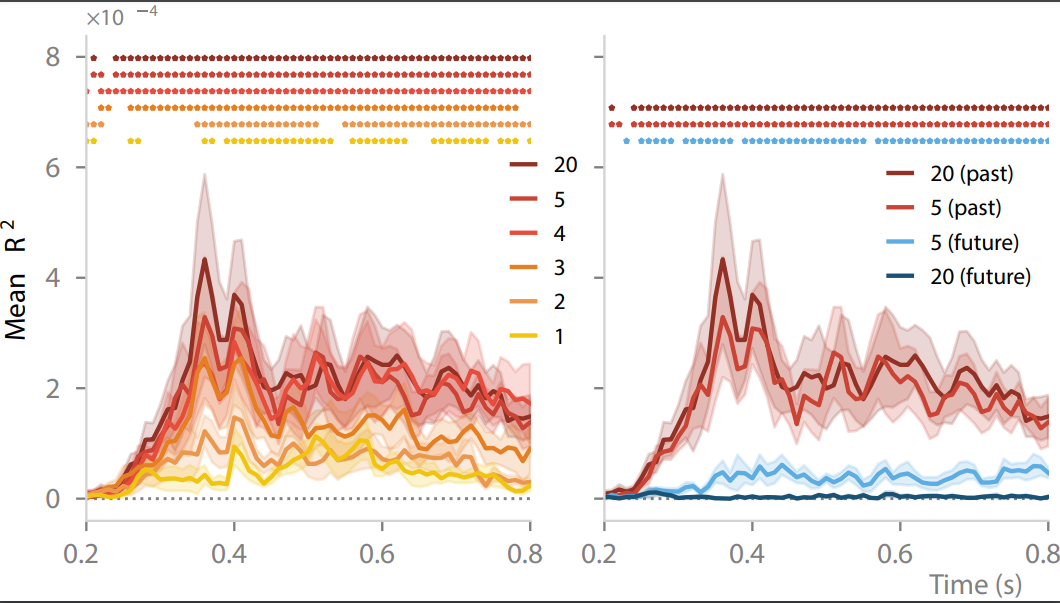 Context length plays a crucial role in predicting MEG (300 to 425 ms).
23
Contextual BERT Embeddings (Residuals vs. Lag)
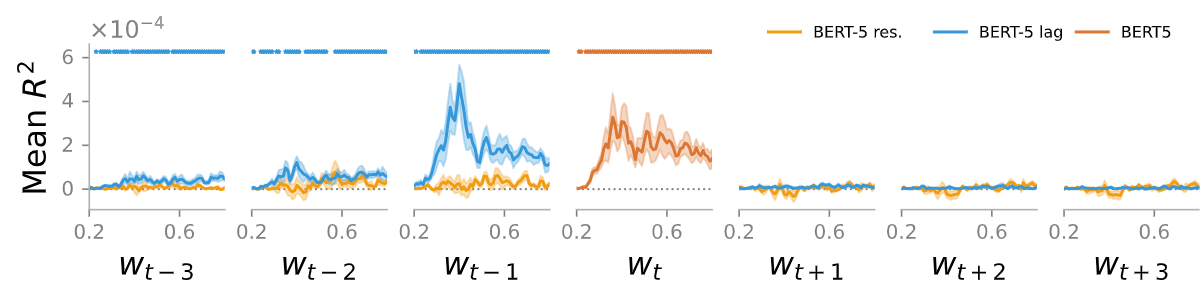 Past word context iscrucial in obtaining significant results.
MEG is sensitive to mostly the current and previous words
Oota, Subba Reddy et al. 2023. "MEG Encoding using Word Context Semantics in Listening Stories."
24
[Speaker Notes: In this study, we propose novel multi-dimensional features that encode information about the syntactic structure of sentences.

First, we find that our syntactic structure-based features explain additional variance in the brain activity of various parts of the language system, even after controlling for complexity metrics that capture processing load. 

At the same time, we see that regions well-predicted by syntactic features are distributed in the language system and are not distinguishable from those processing semantics.]
Partial Conclusions
Similar to language models, human brain process words in time through close past words
By varying context lengths, we showed that semantics are crucial for brain language comprehension
Coherent with previous studies:
Gwilliams et al. 2022 showed that the several past phonemes information (with position and order in sequence) are kept in memory
25
Research questions
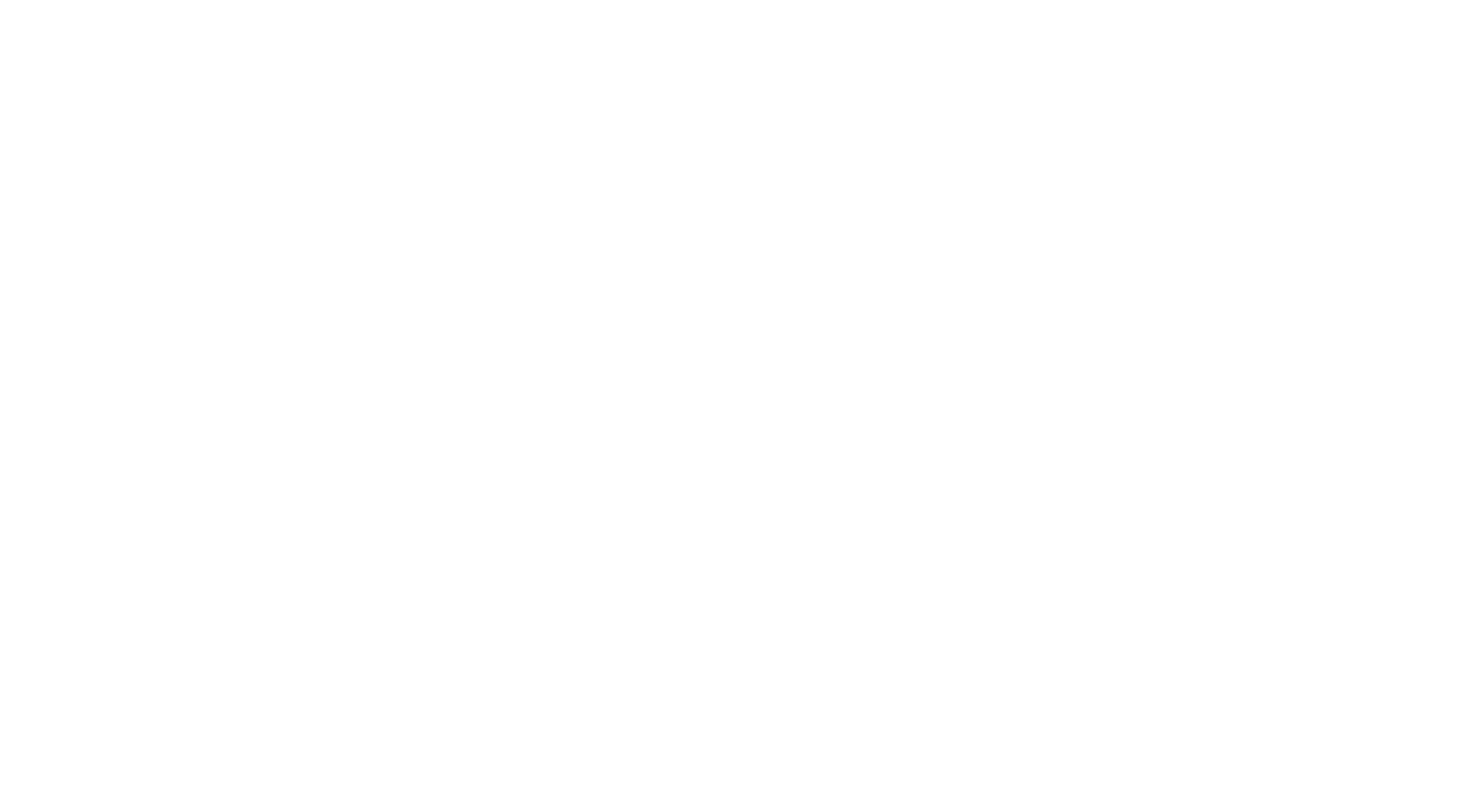 ?
?
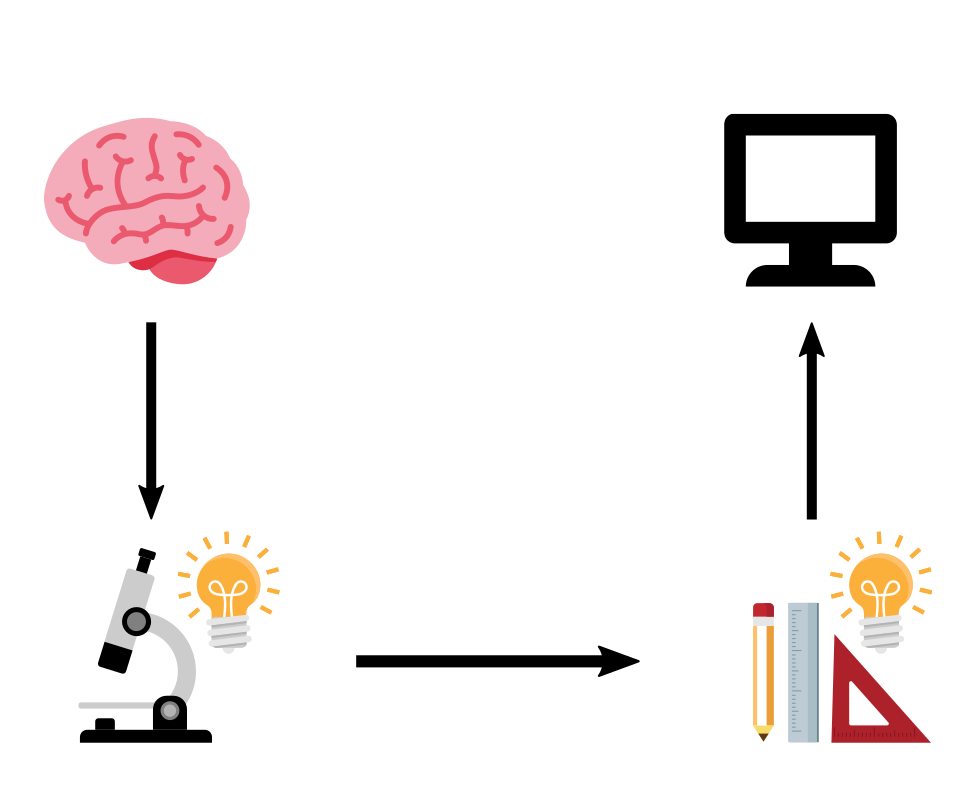 ?
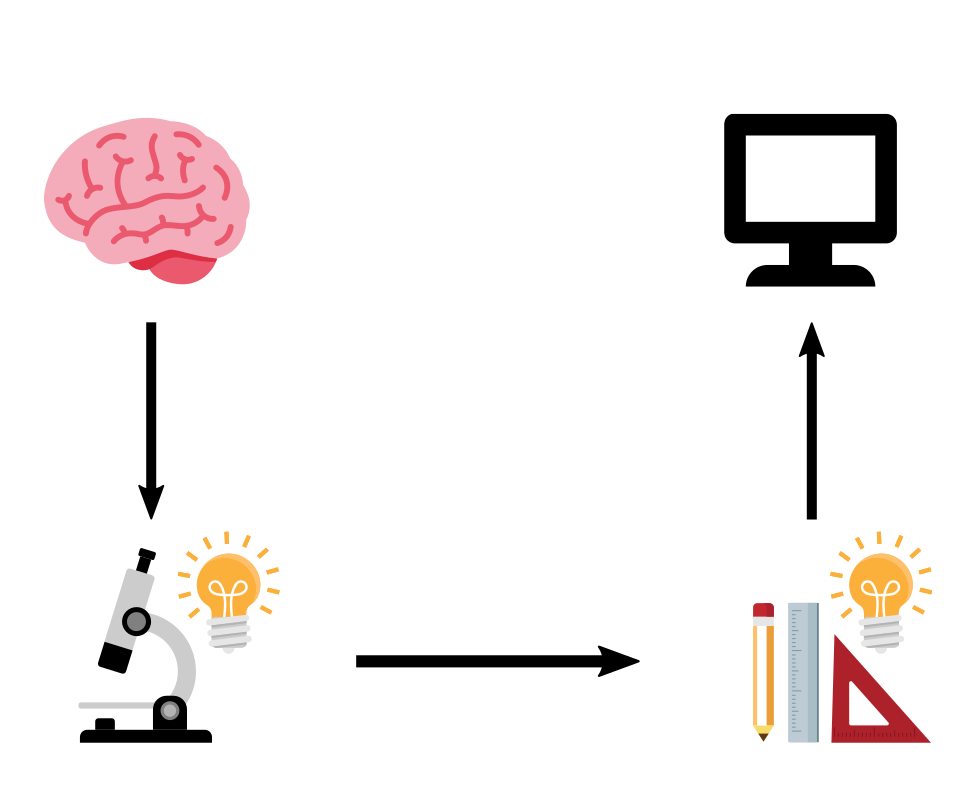 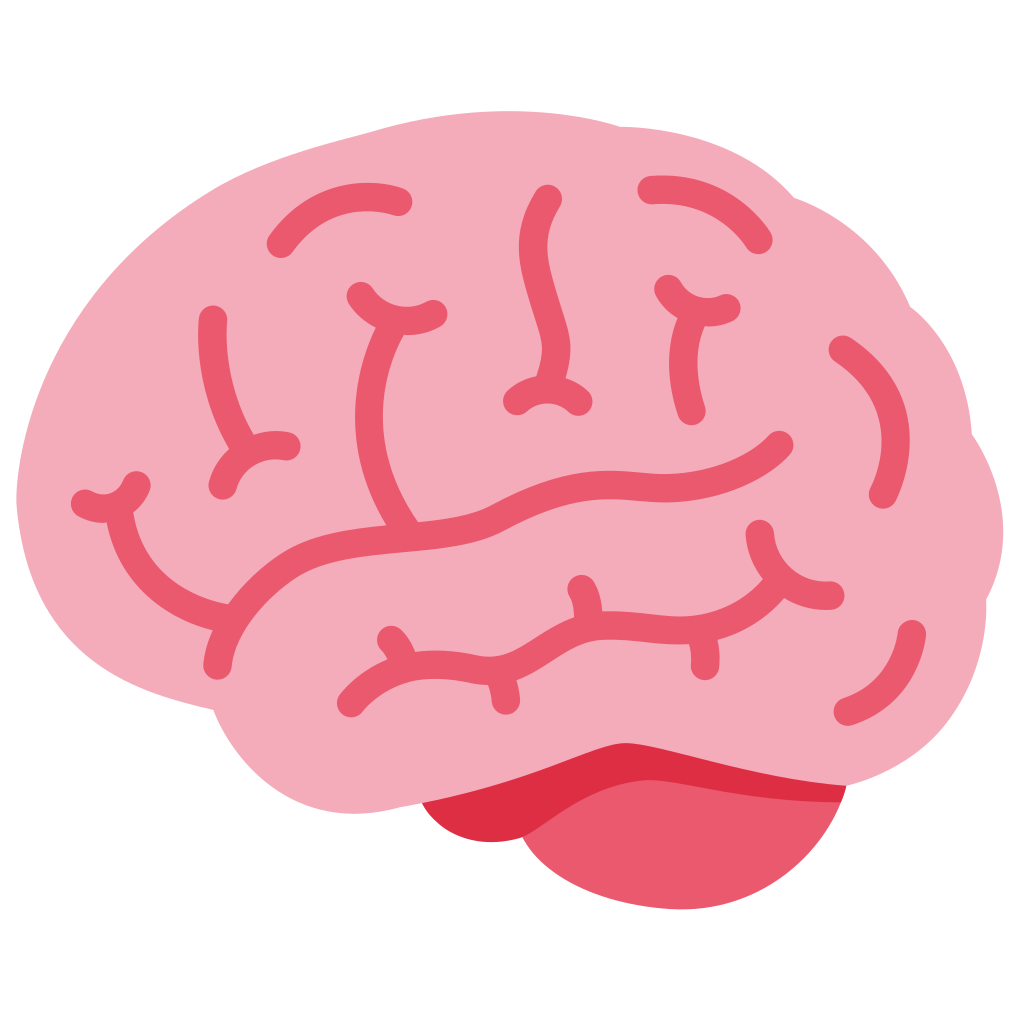 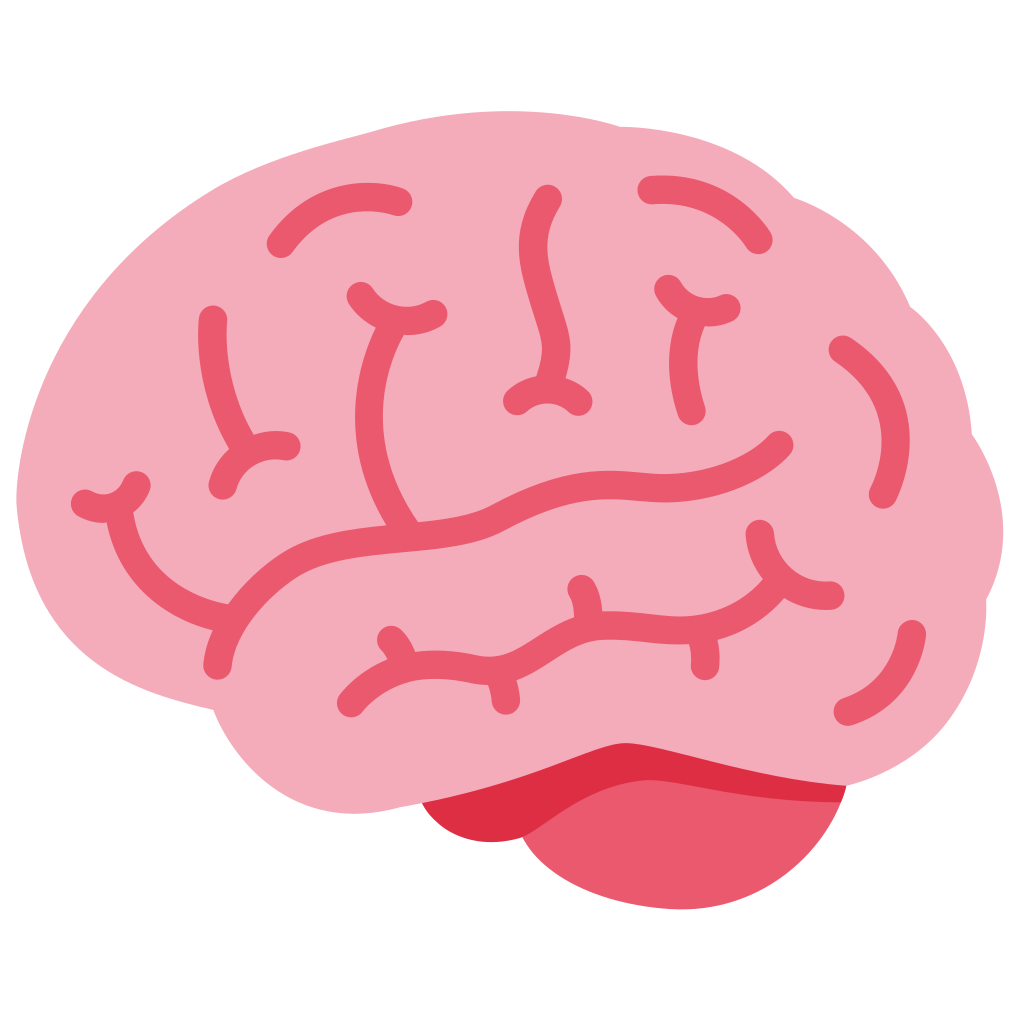 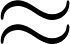 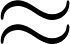 Language models predict the next word from nearby words, but semantics are crucial for language comprehension.
Do language models that process longer sequences align better with human participants during long narratives story listening?
Is the how brain utilizes context through time to process words during narrative story listening?
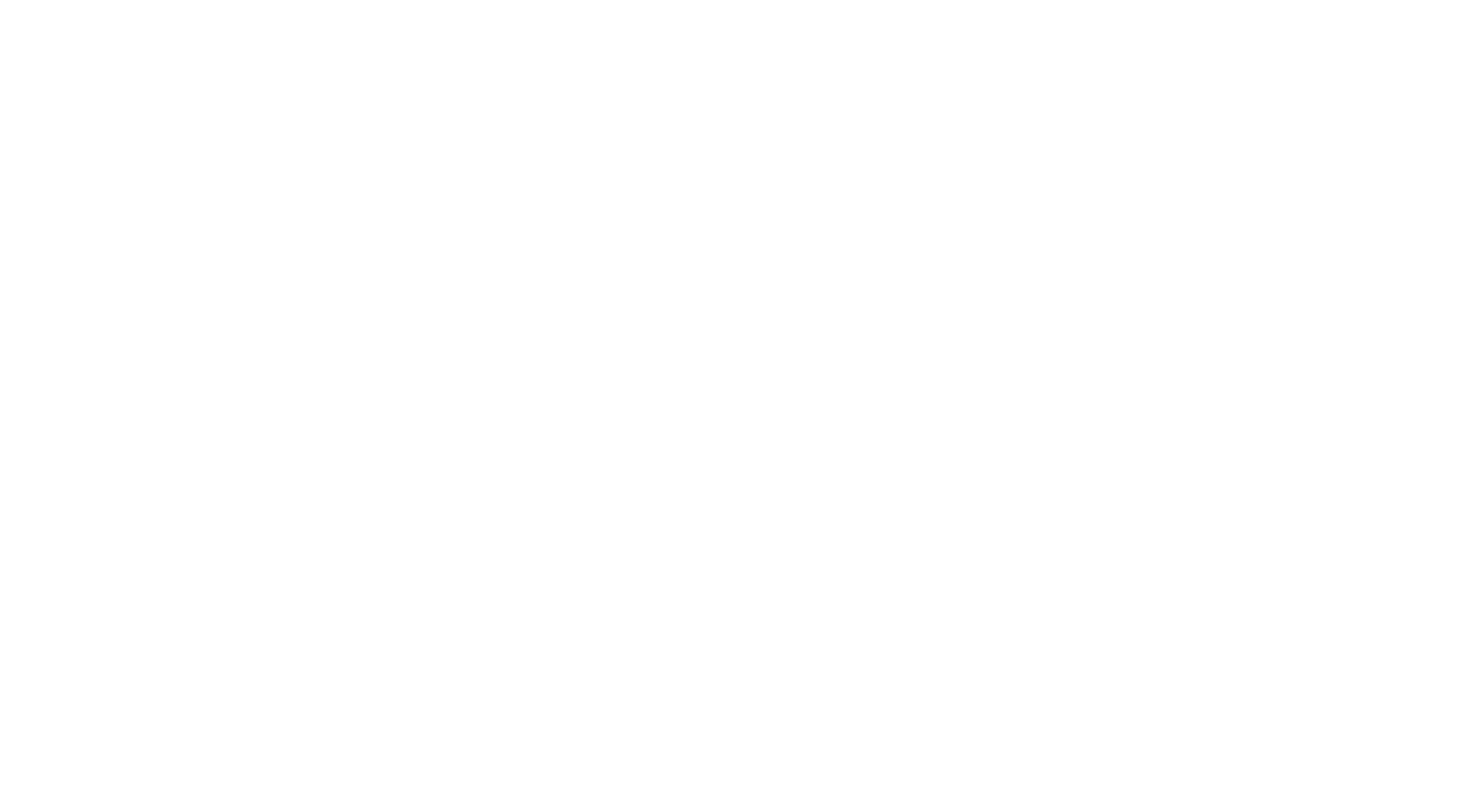 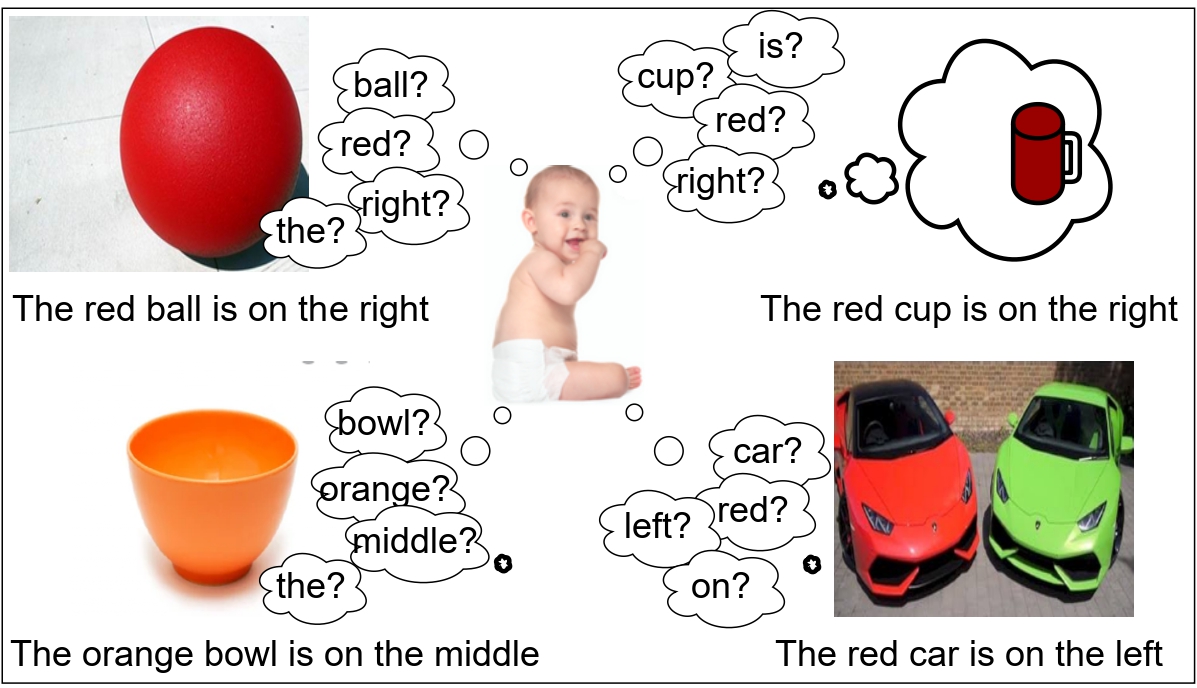 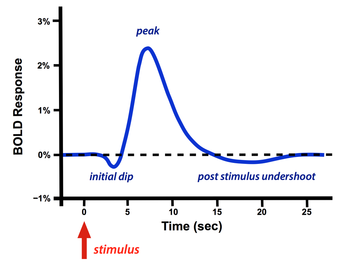 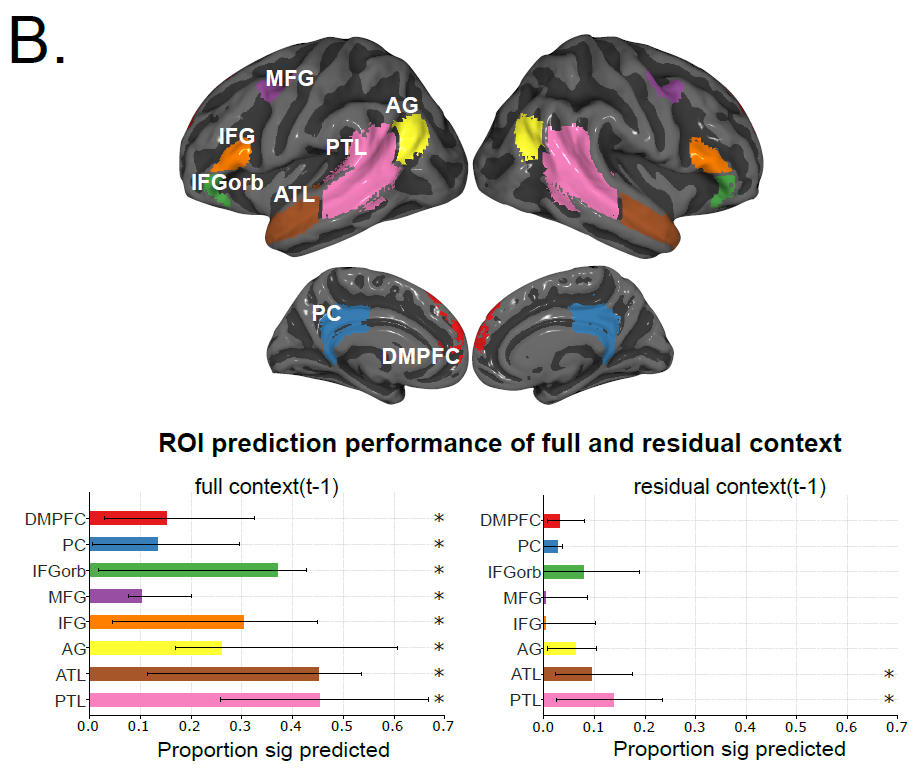 How: ???
How does the model's ability to learn semantic concepts through cross-situational learning in noisy supervision?
Do diverse language regions within the brain is impacted by delays?
Grounded language acquisition: how infants can learn language by observing their environments.
fMRI measures BOLD suffers from delay due to Hemodynamic Response Function
26
Can current language models deal with long-term dependencies?
Paragraphs
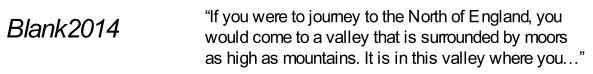 Stimulus
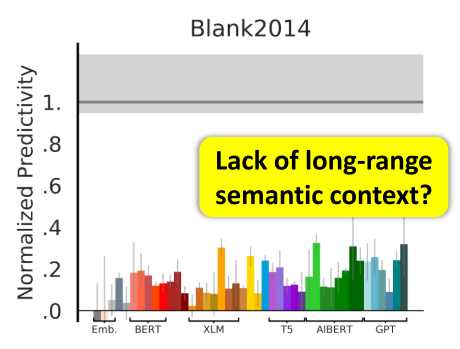 Transformer language models (BERT & GPT-2) are unable to handle the long-term dependencies
sequence length is fixed to 512 words
LSTMs still lacks investigation of the long-term memory cognitive plausibility and its link to fMRI data
27
Vaswani et al. 2017, Schrimpf et al. 2021
What kind of language models can represent long-term dependencies?
could they also predict higher cognition while subjects are engaged in longer stories ?
28
The data target: human brain recordings
We use Pieman story listening: 
82 subjects,
282 TRs (repetition time)
here it is 1.5 sec.

Example: ''I began my illustrious carrier in journalism…''
29
Nastase et al. 2021 fMRI
Text: Feature Representaions
Recurrent models
Static word 
embeddings
Semantic embeddings
Long Short-Term Memory Networks (LSTM)
Cell state (long memory)
Hidden state (short memory)
ELMo
Longformer
GloVe
30
Encoding Performance of language models
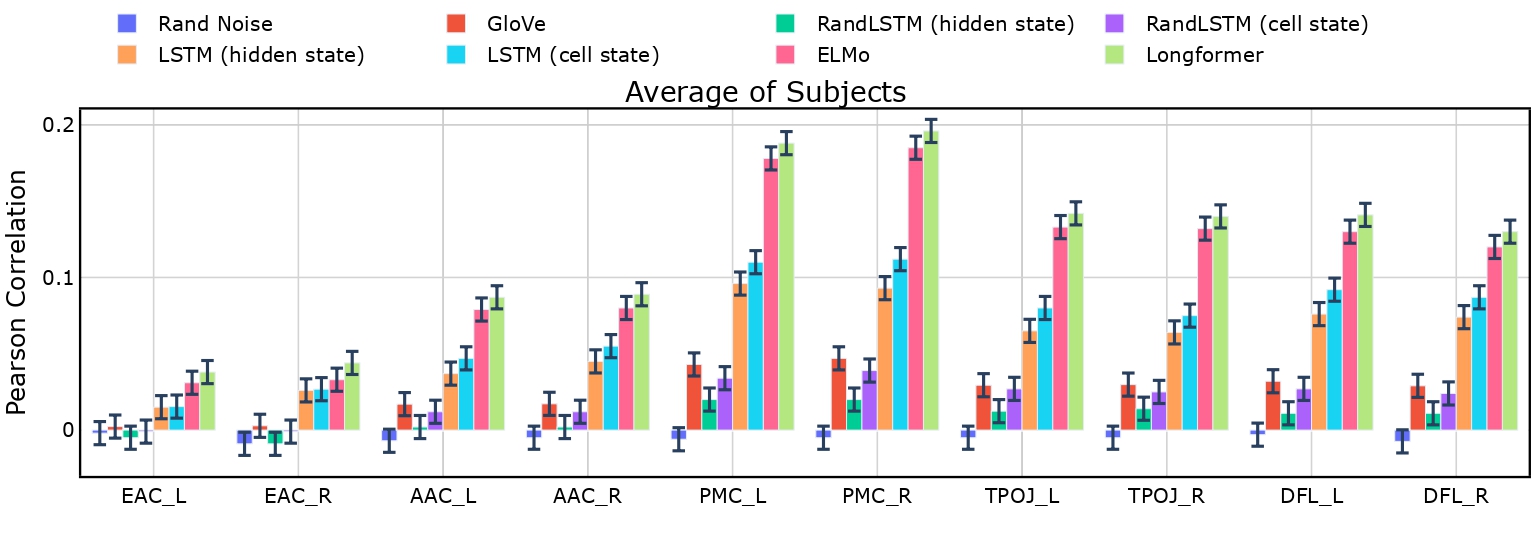 Longformer model representations have high Pearson correlation across language rois and sensory regions (early auditory cortex)
LSTM cell state representations display better brain alignment than hidden state representations
31
Layer-wise encoding performance: Longformer
best alignment with fMRI in middle layers
32
Effect of context length on longer-context language models
Longformer
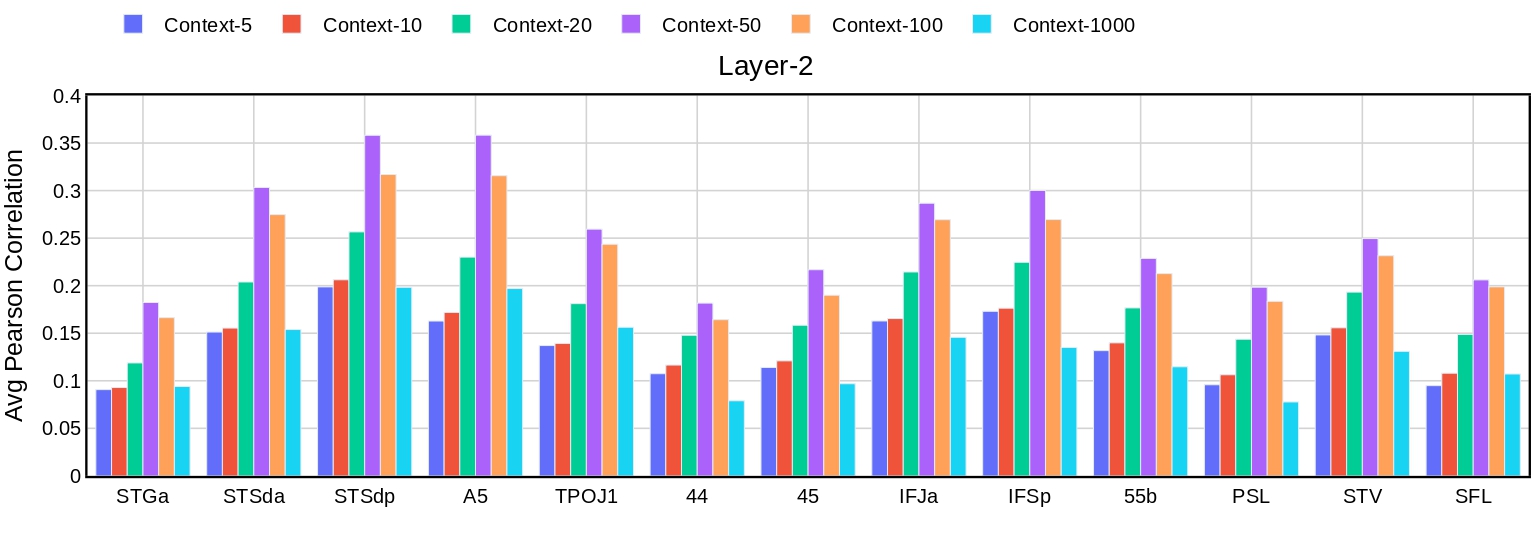 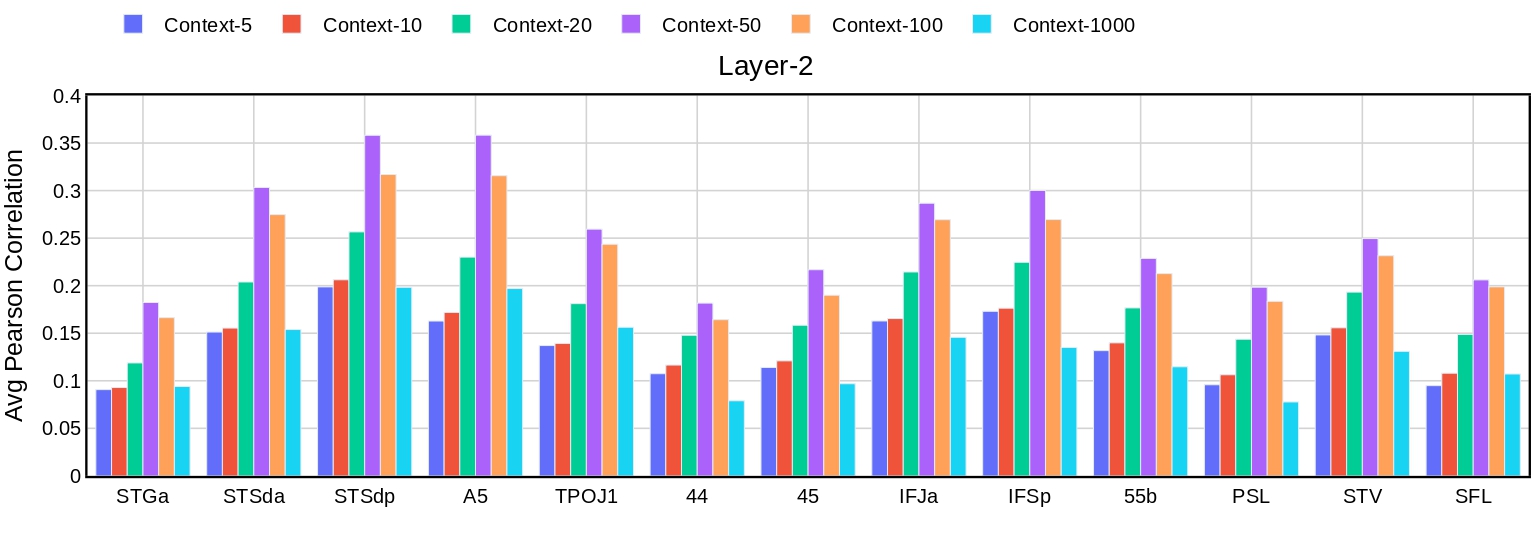 brain alignment improves only when we provide longer input contexts (5-100)
33
Partial Conclusions
Use human brain recordings to evaluate how well representations from language models (static vs. recurrent vs. pretrained) can predict representations of the human brain during language comprehension
Richer representaions learned from language models, designed to integrate longer contexts, have improved alignment with human brain activity
Pretrained language models significantly predict brain language regions that are thought to underlie language comprehension
34
Research questions
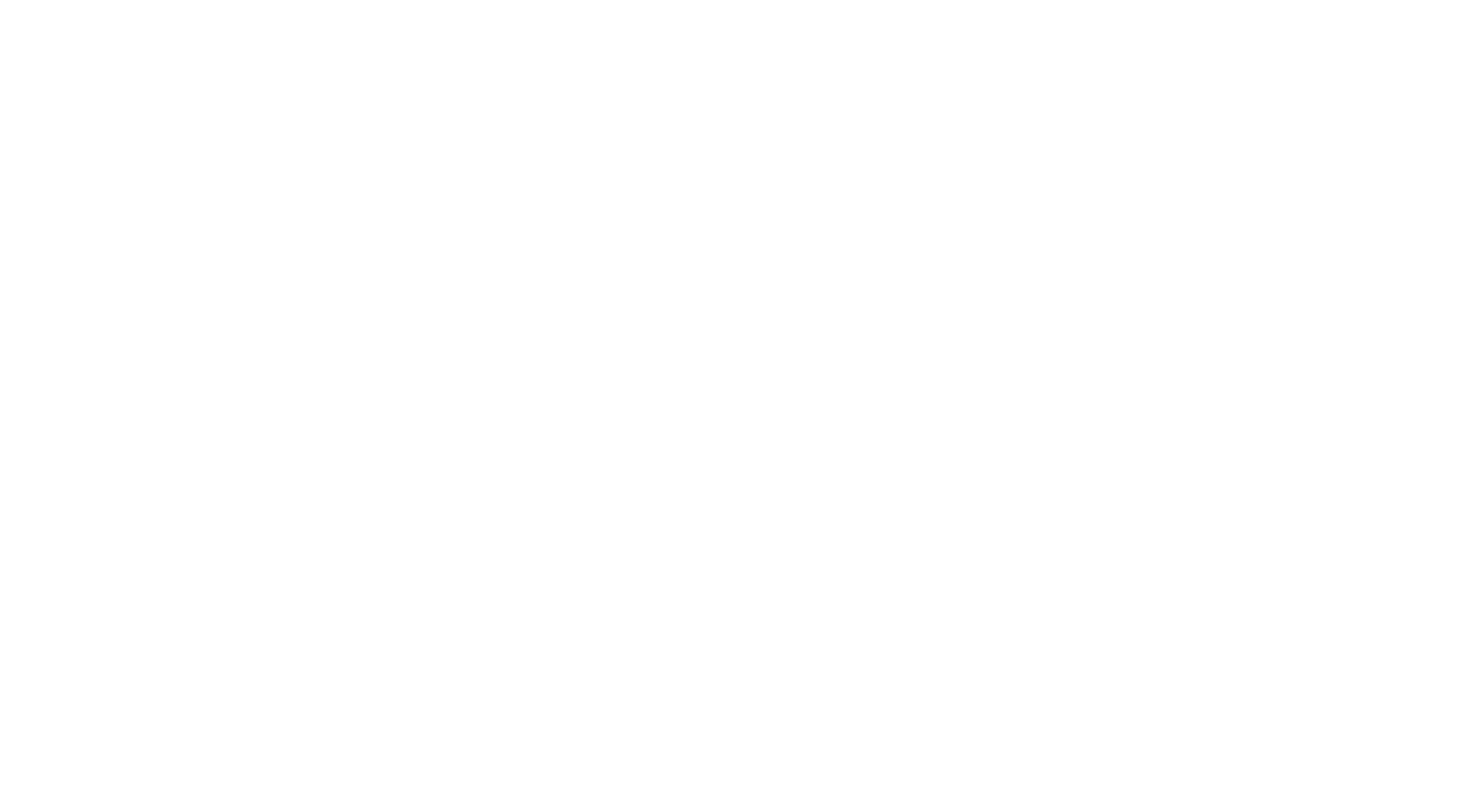 ?
?
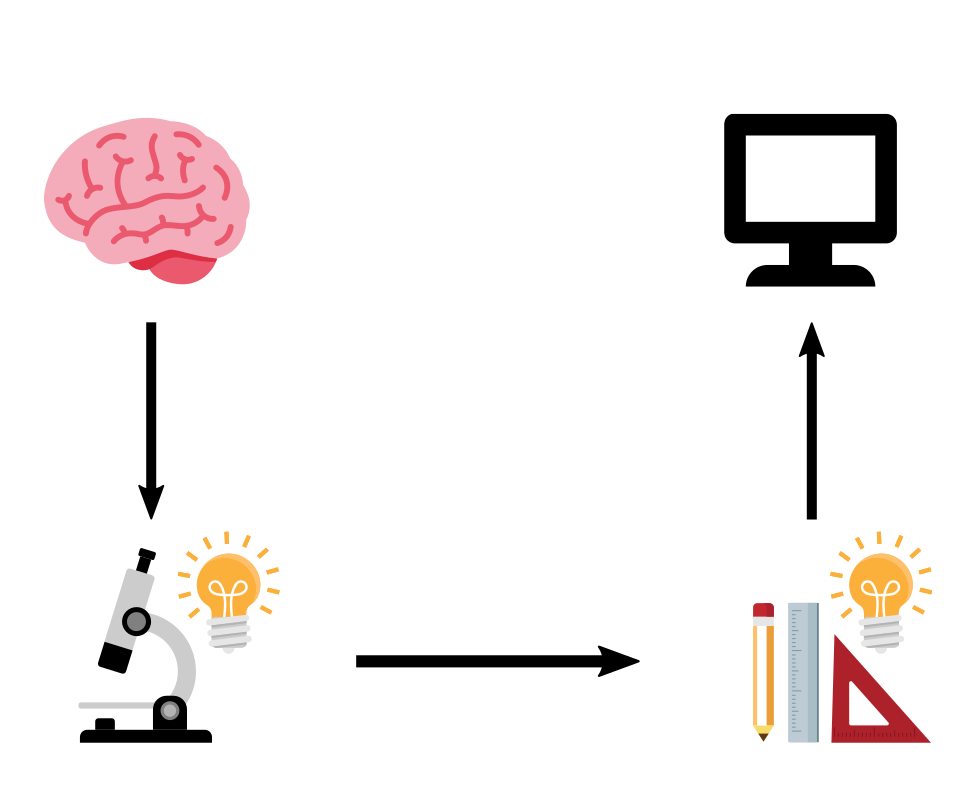 ?
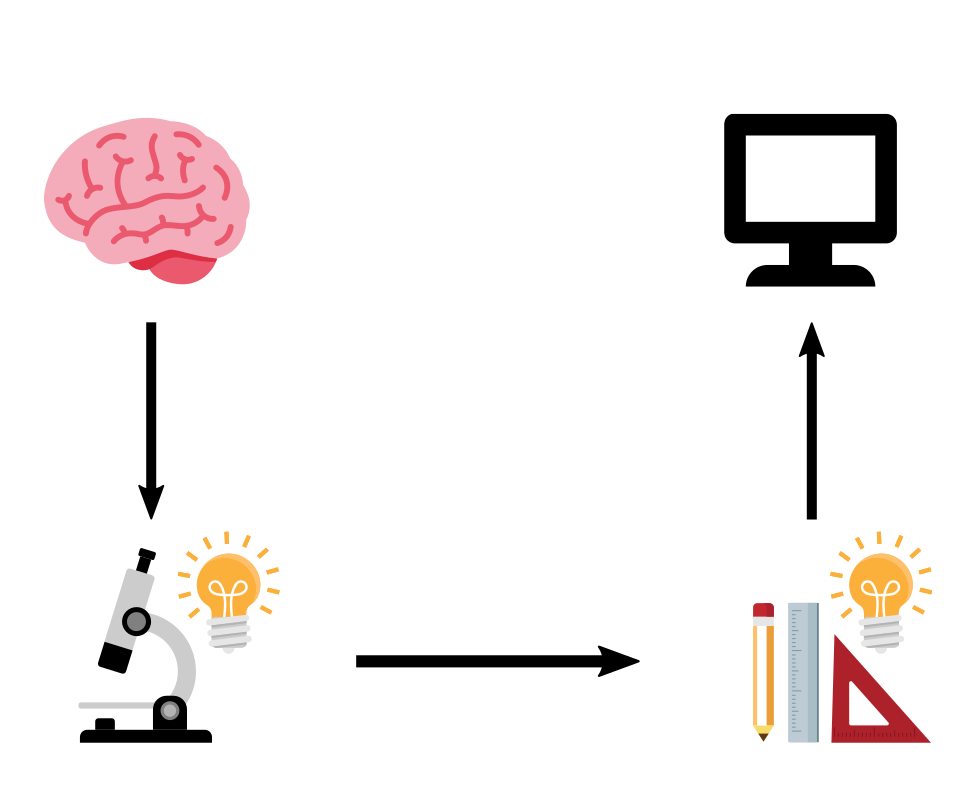 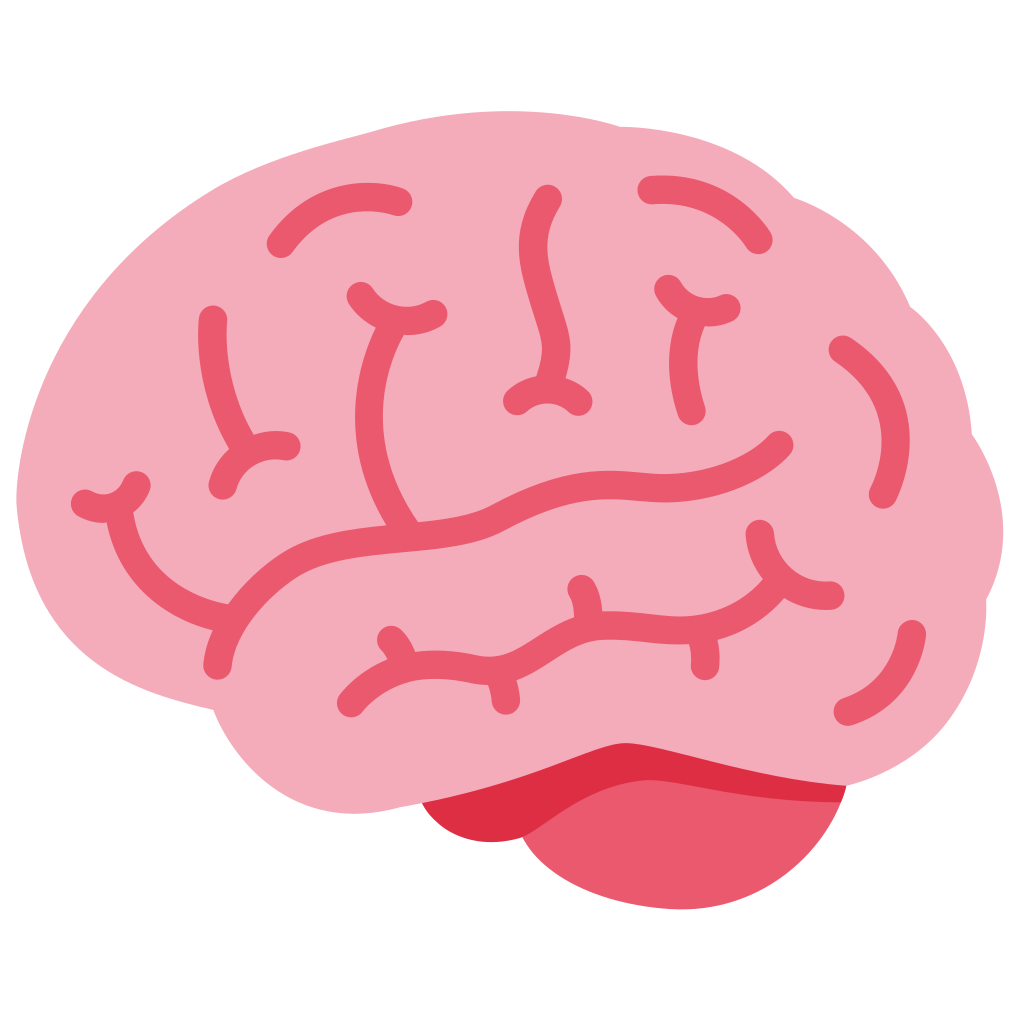 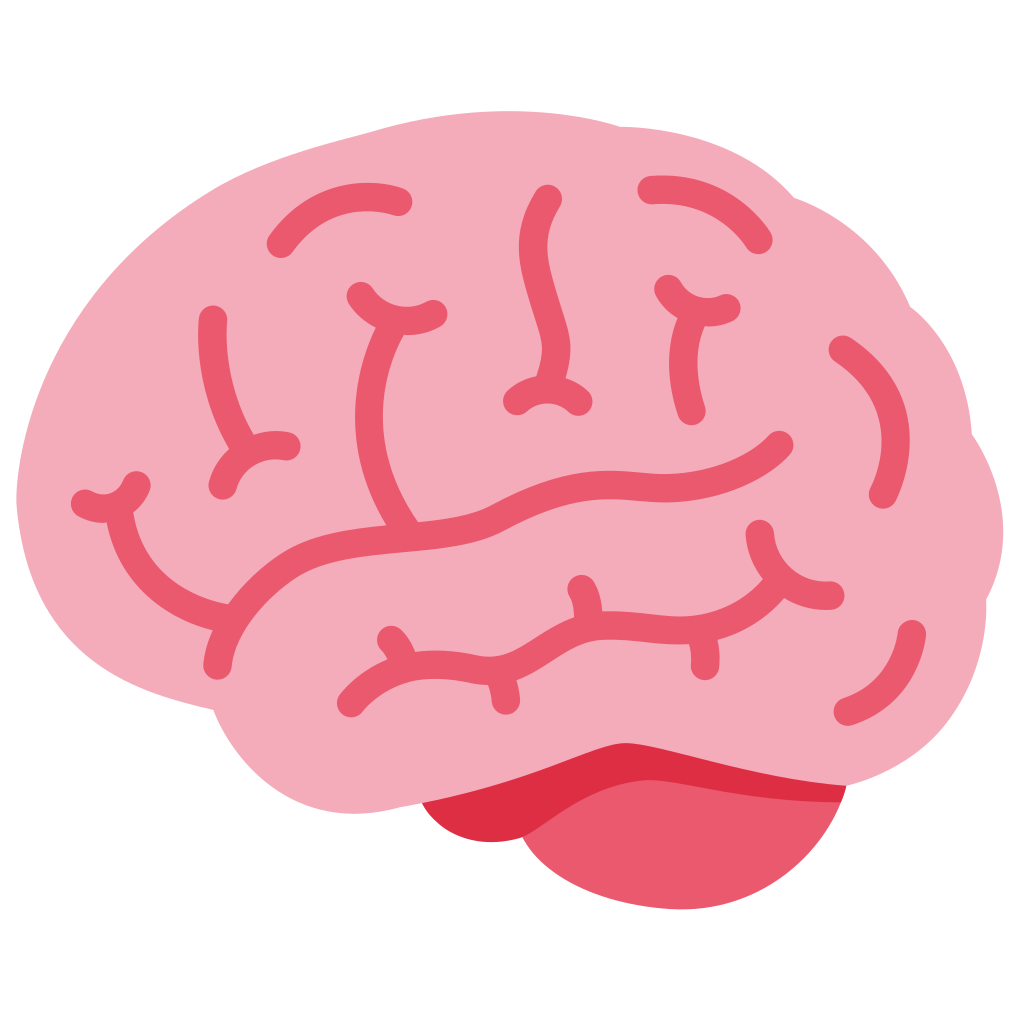 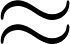 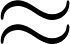 Language models predict the next word from nearby words, but semantics are crucial for language comprehension.
Do language models that process longer sequences align better with human participants during long narratives story listening?
Is the how brain utilizes context through time to process words during narrative story listening?
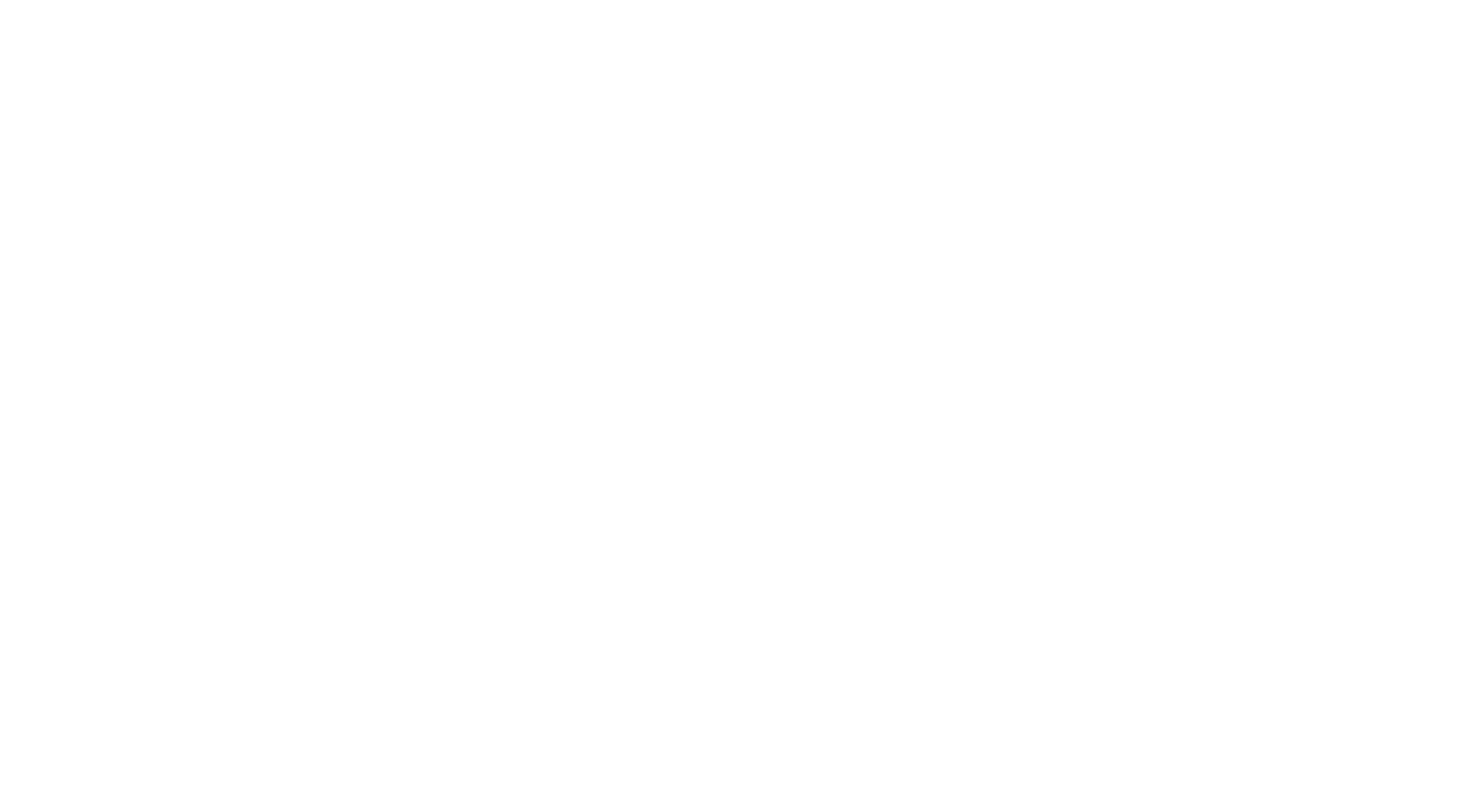 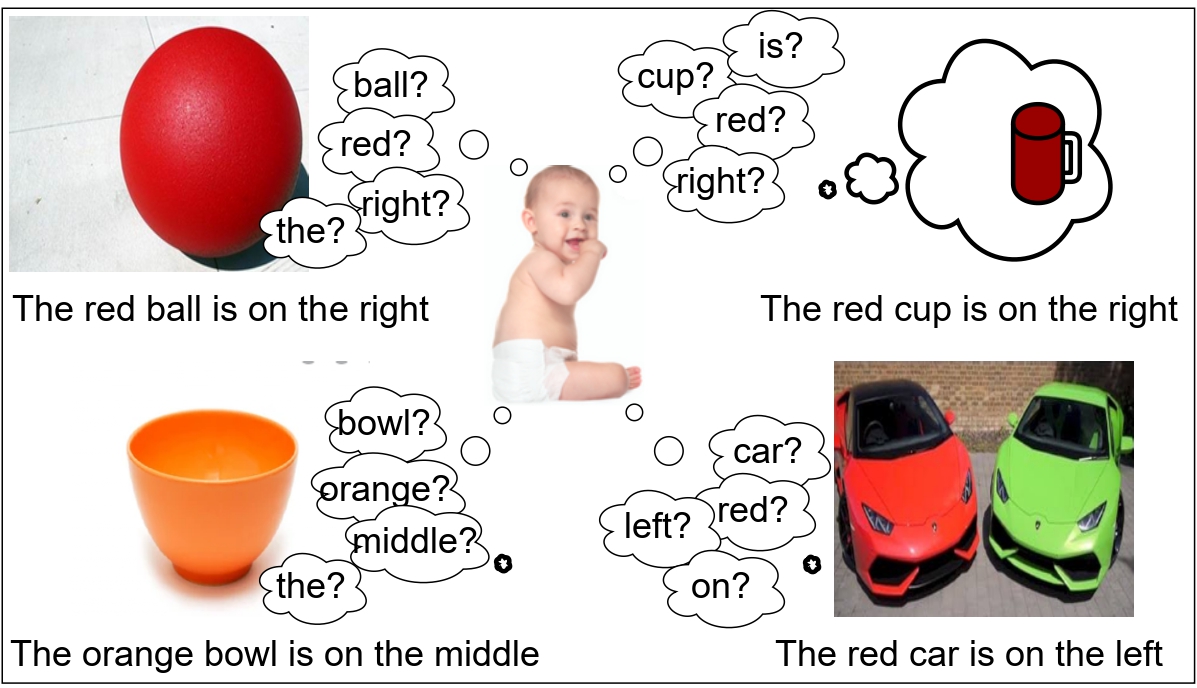 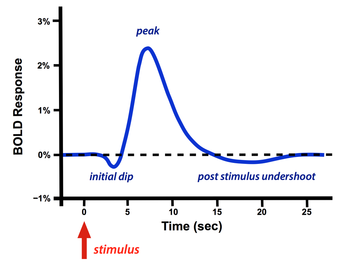 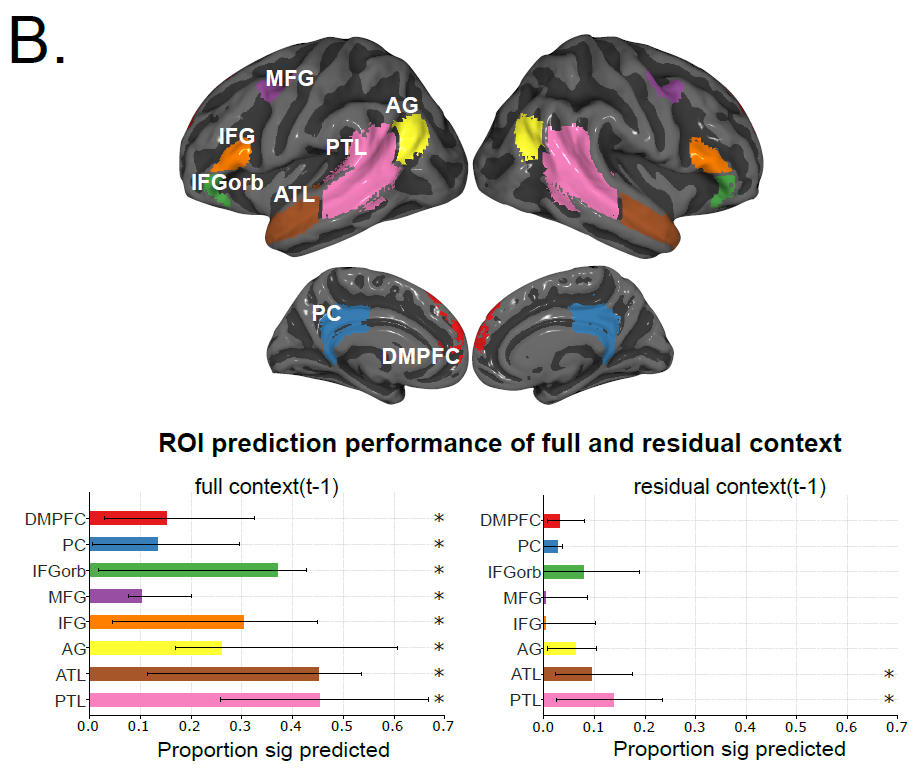 How: ???
How does the model's ability to learn semantic concepts through cross-situational learning in noisy supervision?
Do diverse language regions within the brain is impacted by delays?
Grounded language acquisition: how infants can learn language by observing their environments.
fMRI measures BOLD suffers from delay due to Hemodynamic Response Function
35
Hemodynamic Response Function (HRF) delay.
Current brain encoding studies focused on language processing at fixed HRF delay
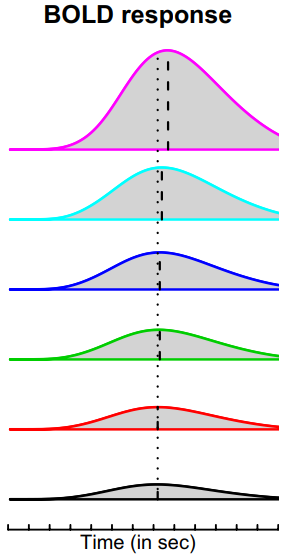 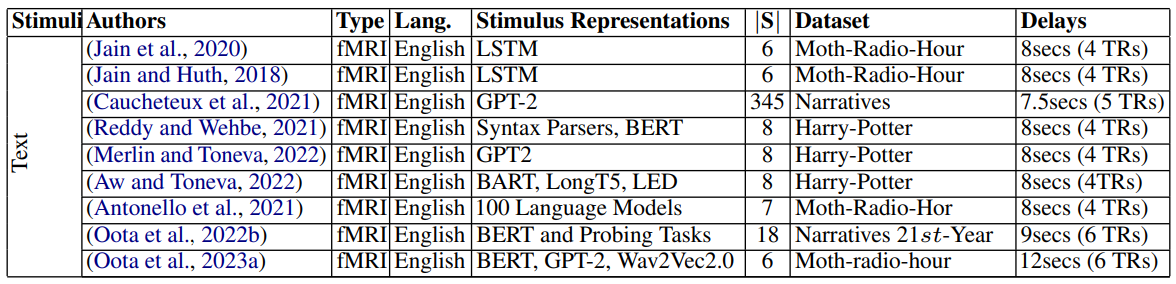 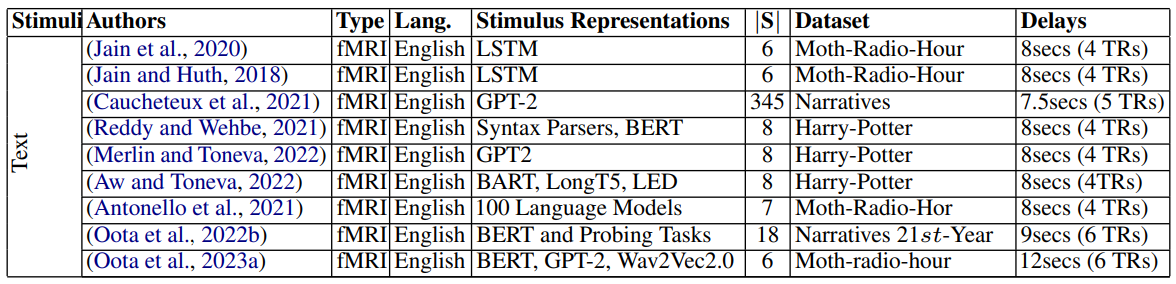 36
What information is processed across language regions at fixed HRF delay?
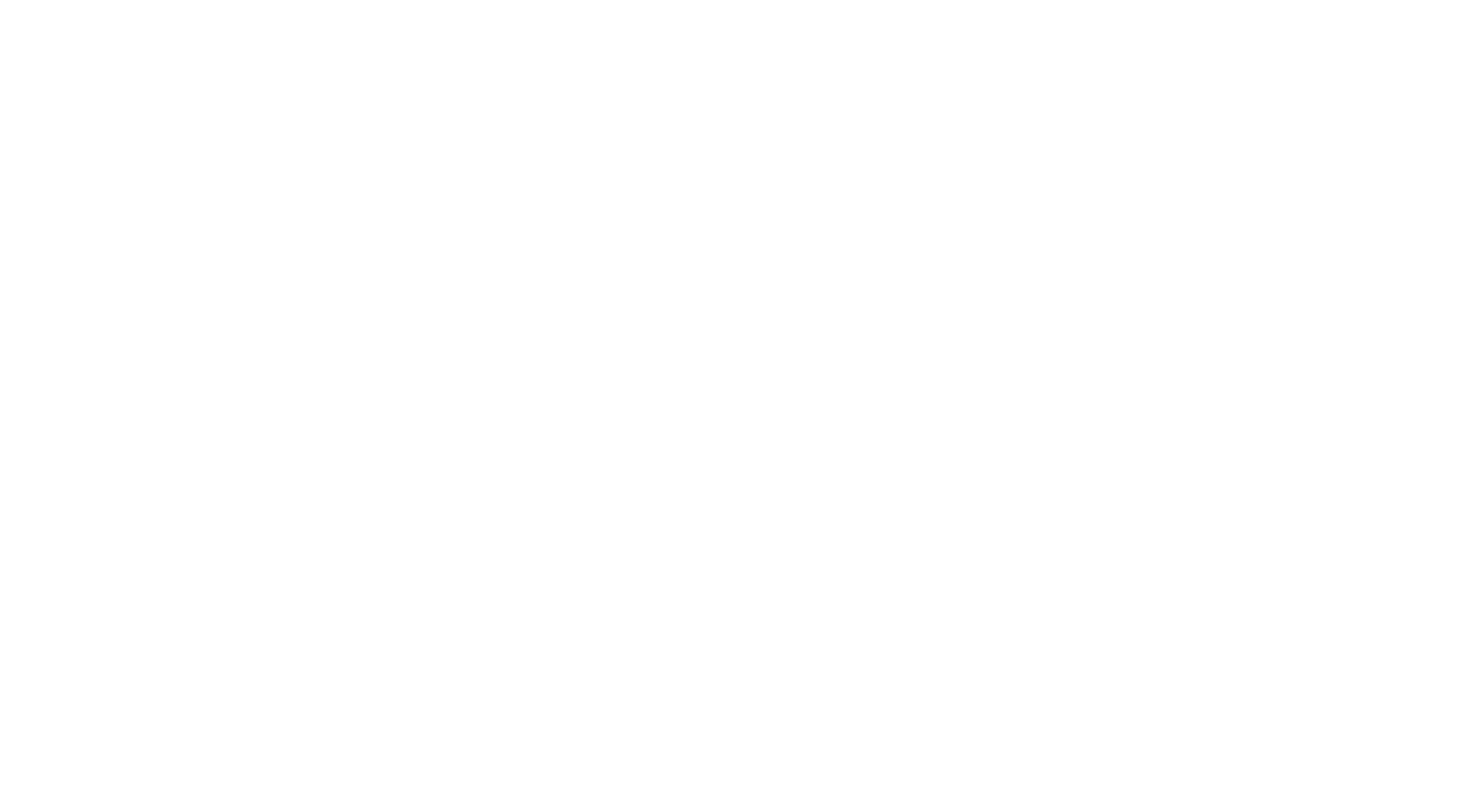 Reddy et al. 2021
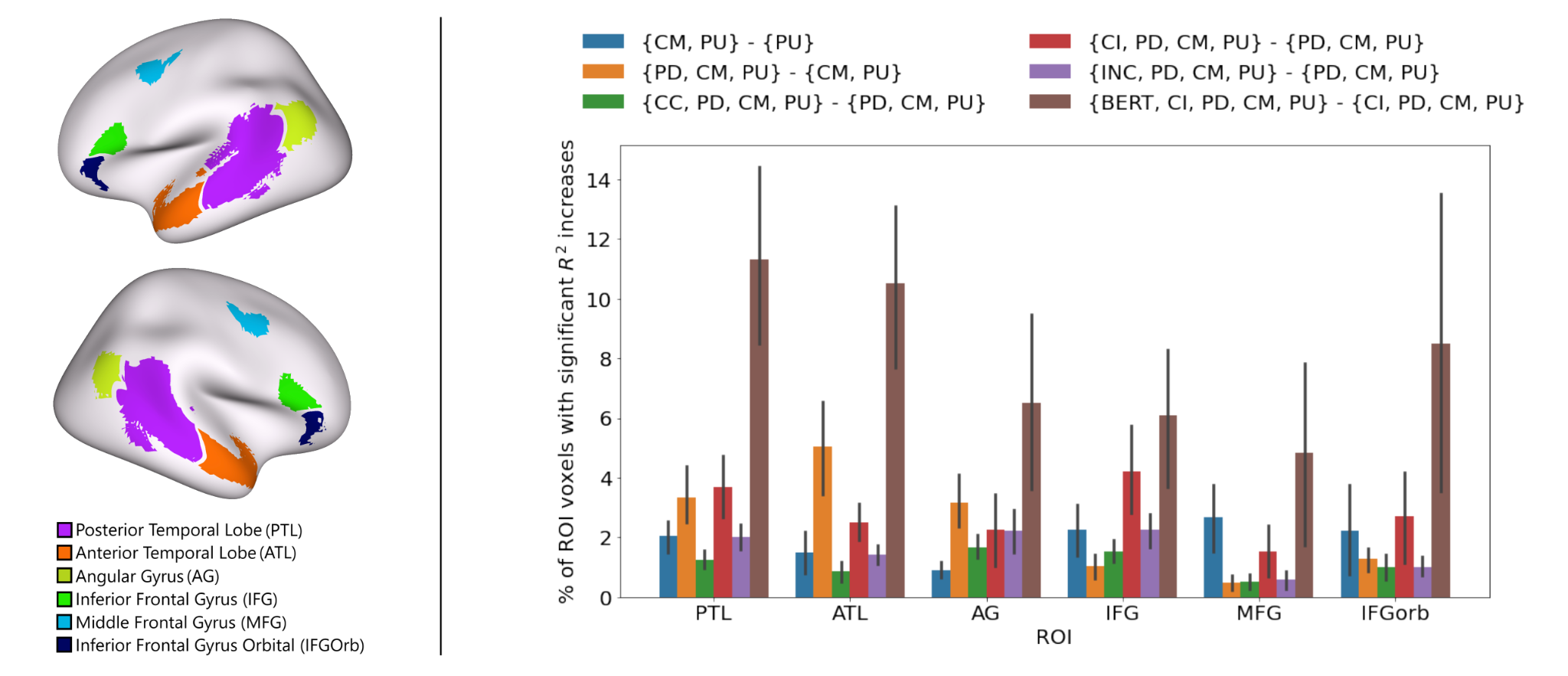 How language processing within the brain is impacted by delays in the Hemodynamic Response Function (HRF)?
Can we distinguish syntax and semantics by varying delays?
Regions predicted by syntactic and semantic are difficult to distinguish
37
Text: Feature Representations
Basic speech features
Syntactic tree parsers
Semantic embeddings
Basic word-level syntax
Text models: BERT, GPT-2
LLaMa-2

Speech models: Wav2Vec2.0
Constituent Complete (CC)

Constituent Incomplete (CI)
Part-of-Speech Tags (POS) & Dependency Tags (DEP)
Phonological
38
Syntactic Parising
Syntax: how do words structurally combine to form sentences and meaning?
In natural language processing, there are two popular syntactic parsing methods
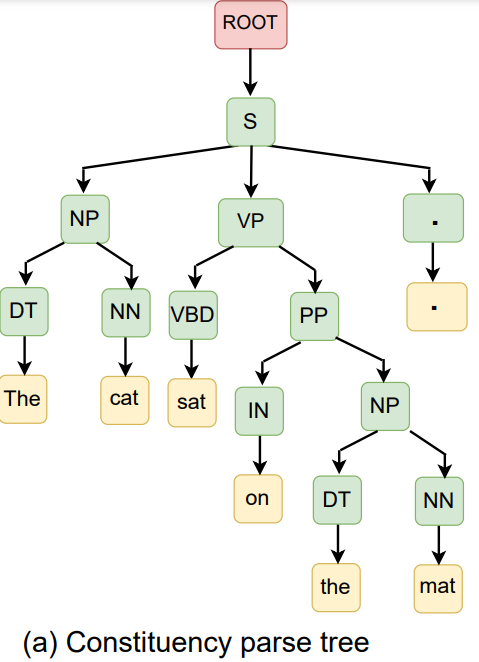 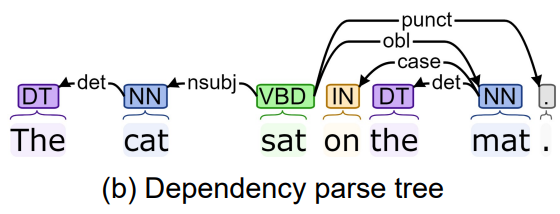 Constituency parsing
Dependency parsing
39
Listening data target: human brain recordings
We use Tunneling story: 
22 subjects,
1023 TRs (repetition time)
here it is 1.5 sec.

Example: ''I began my illustrious carrier in journalism…''
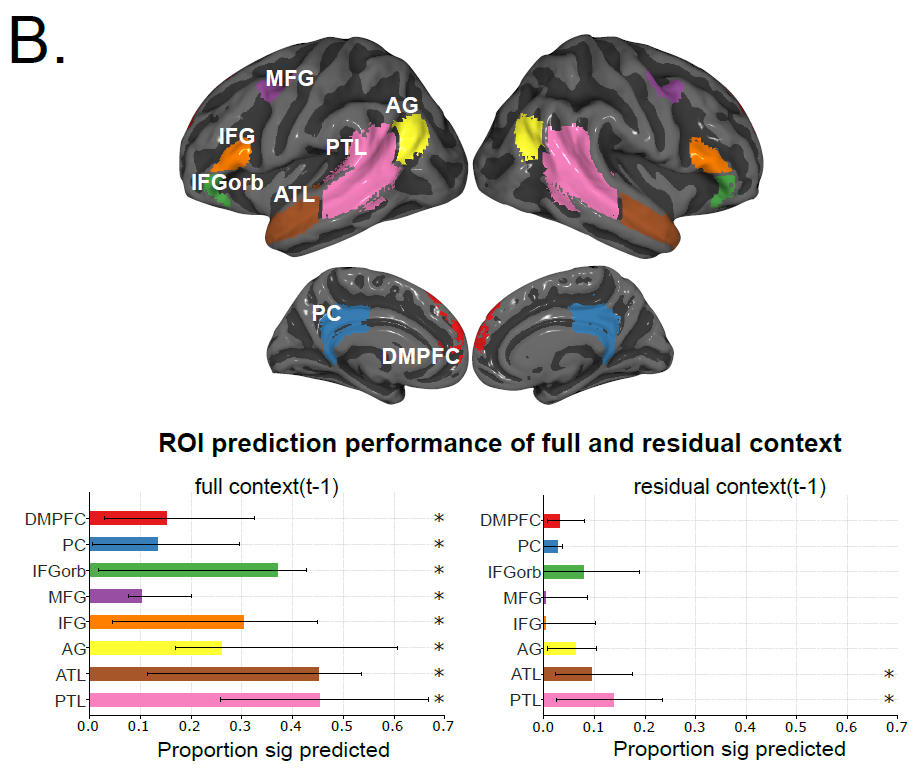 Language Network
[Fedorenko et al. 2010, 2014]
40
Nastase et al. 2021
[Speaker Notes: we analyze data from 82 subjects listening to the story titled ‘PieMan’ with 259 TRs (repetition time – fMRI recorded every 1.5 sec.).]
Normalized Predictivity
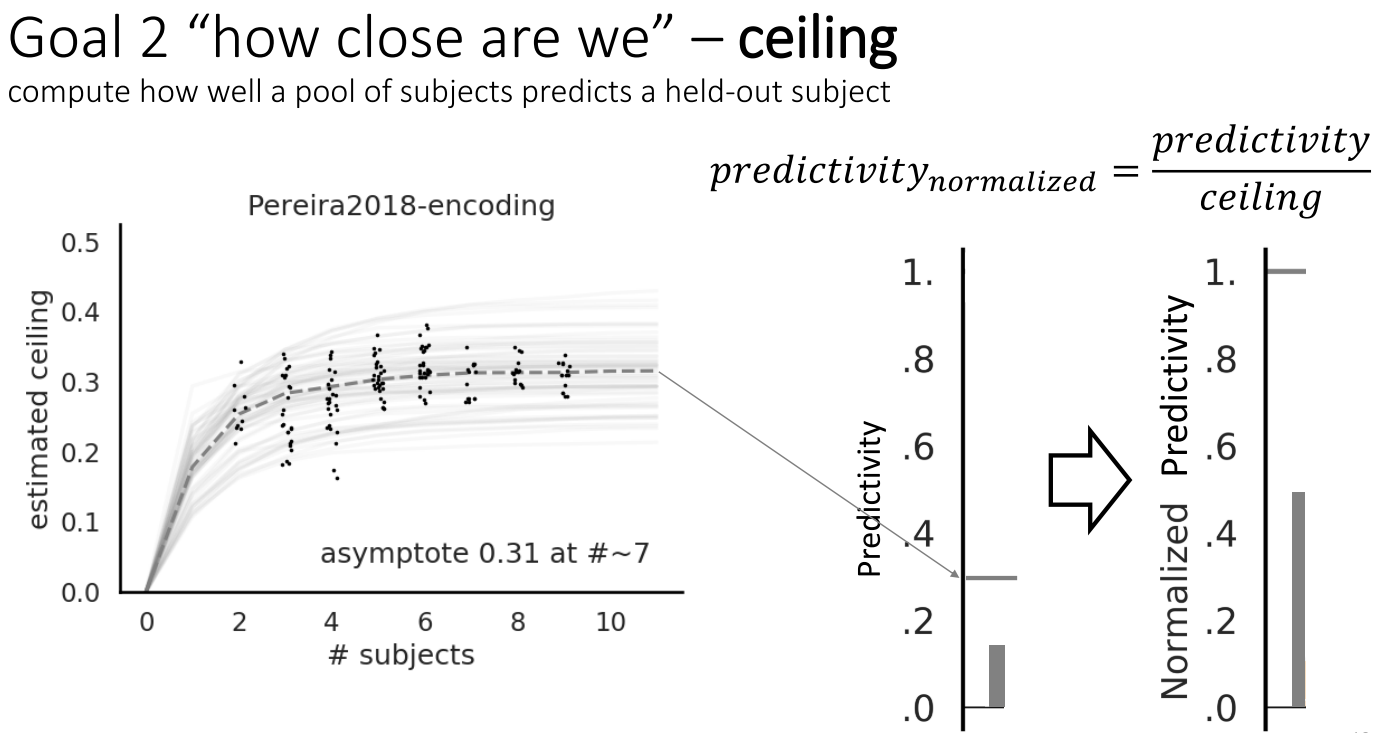 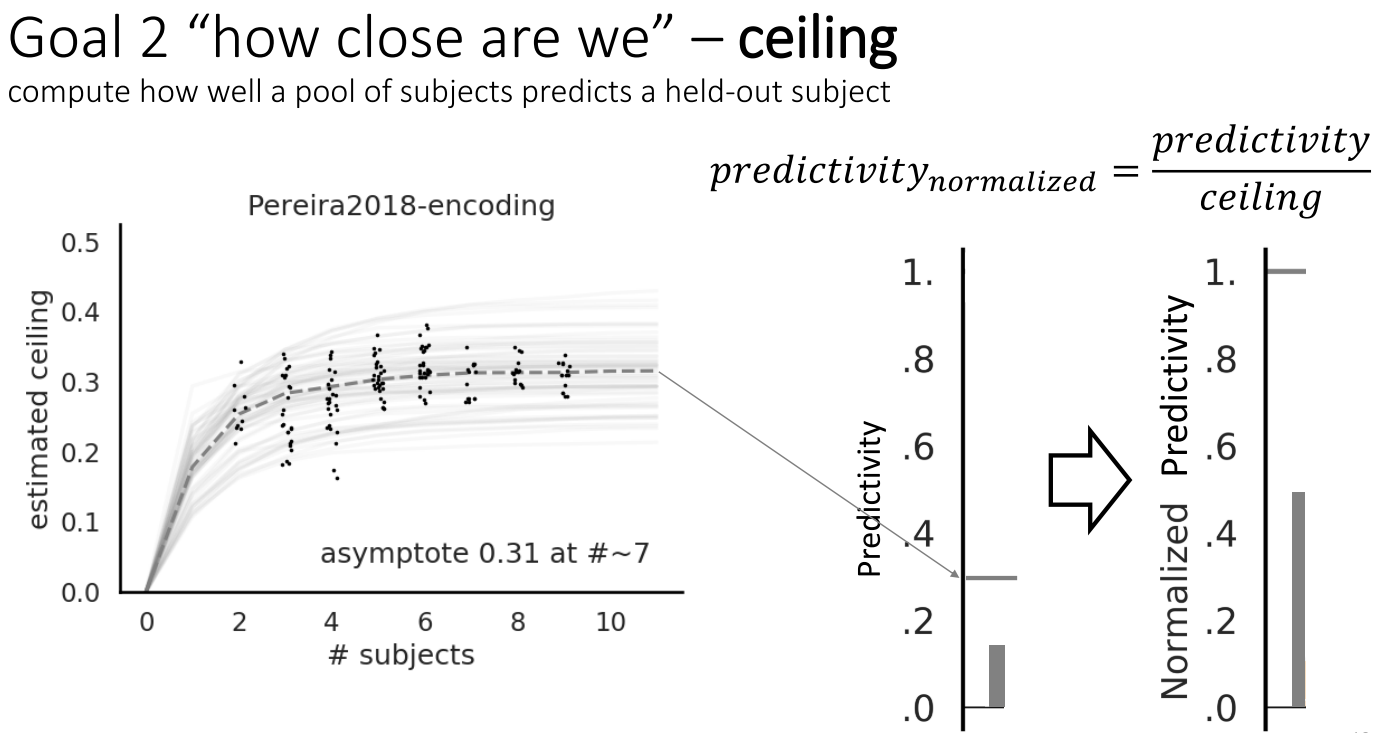 41
Schrimprf et al. 2021
How language processing within the brain is impacted by delays in the Hemodynamic Response Function (HRF)?
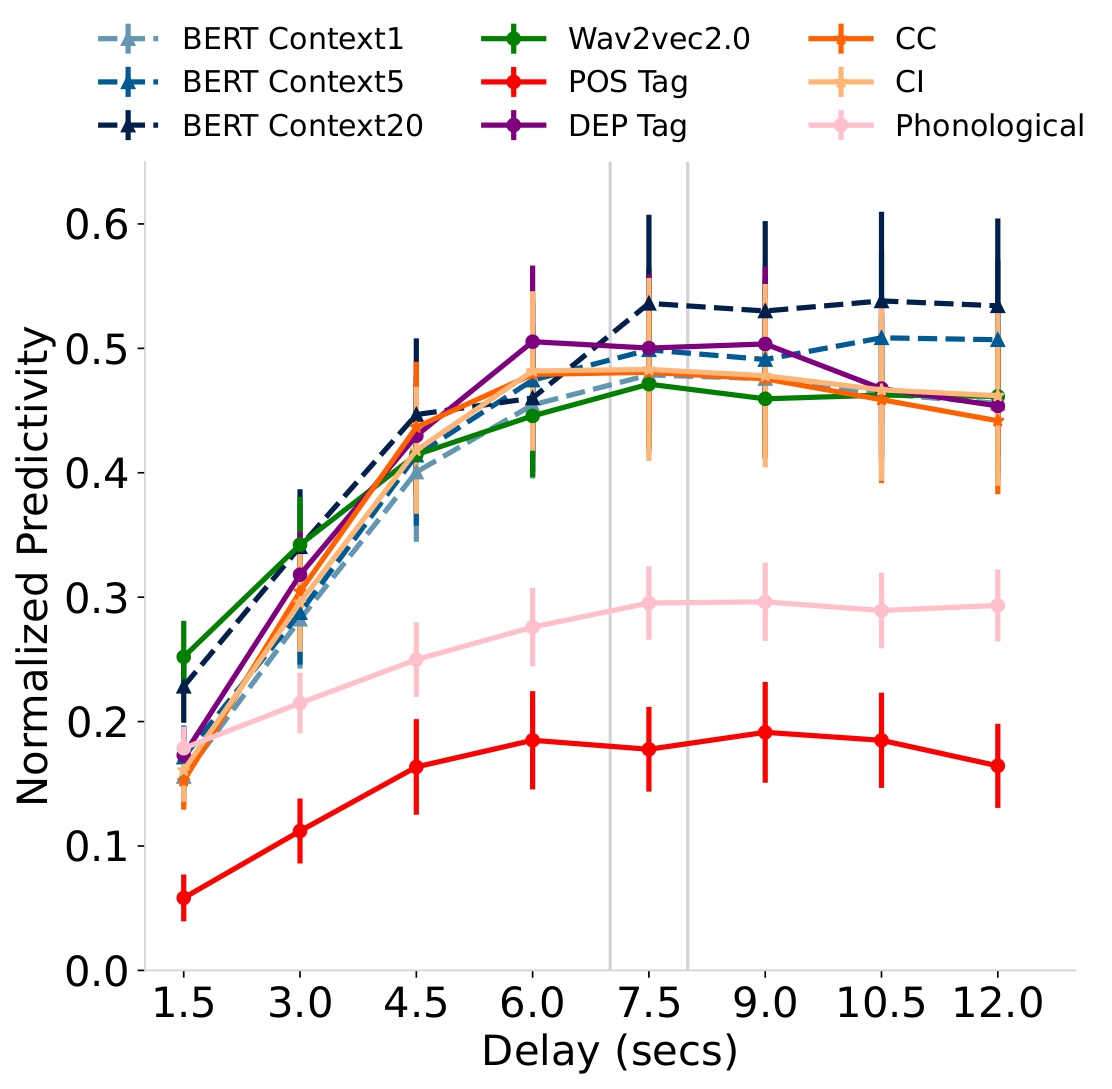 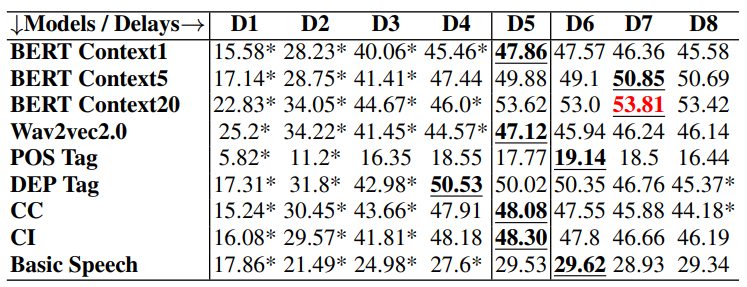 Syntactic embeddings, including CC and CI, show higher brain activity in the early delays, particularly D4, with a decrease in activity at later delays (D6-D8).
BERT wth Context 20 performs the best, implyingthat brain predictivity improves with increasingcontext length.
42
Can we distinguish syntax and semantics by varying delays?
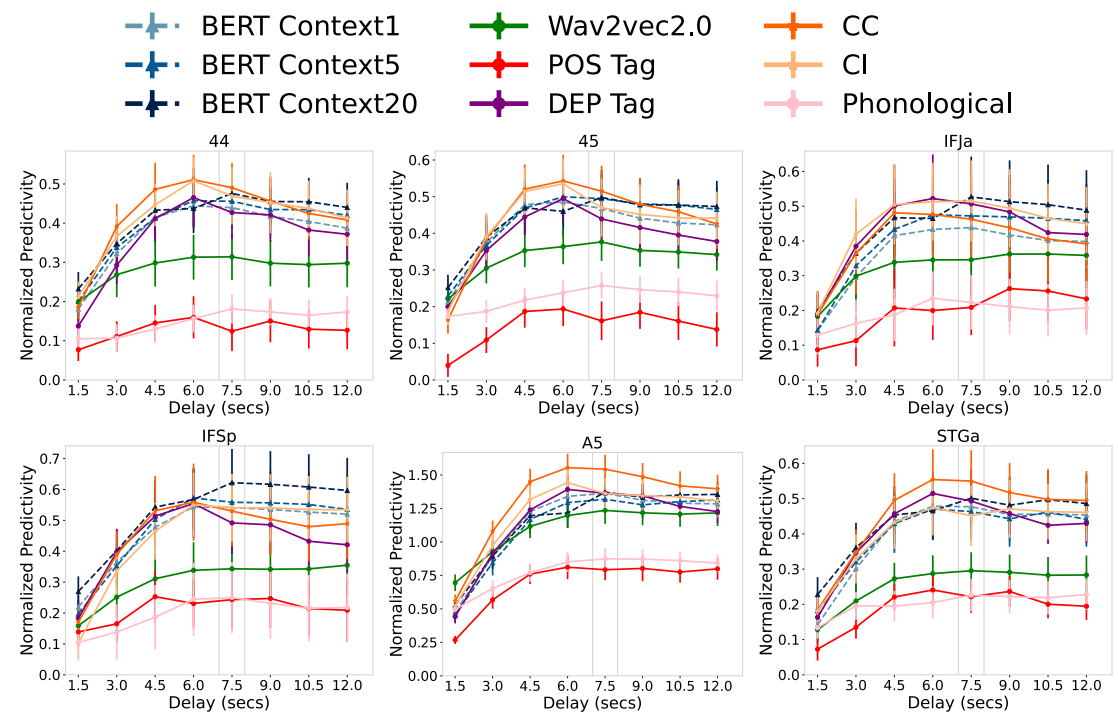 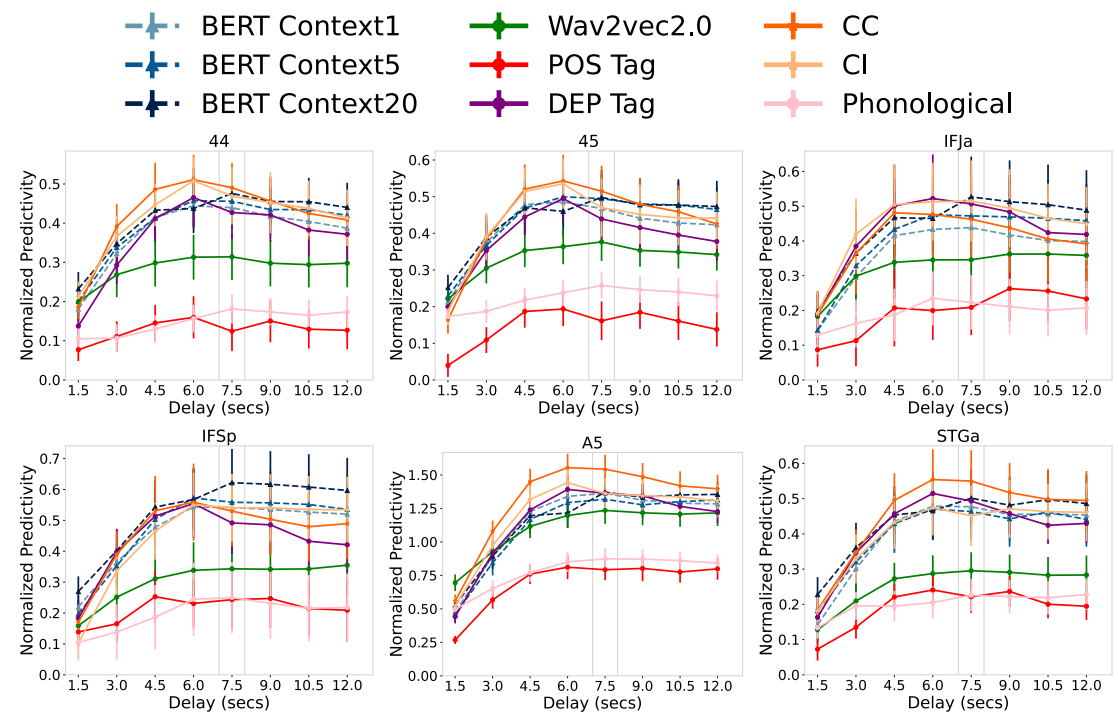 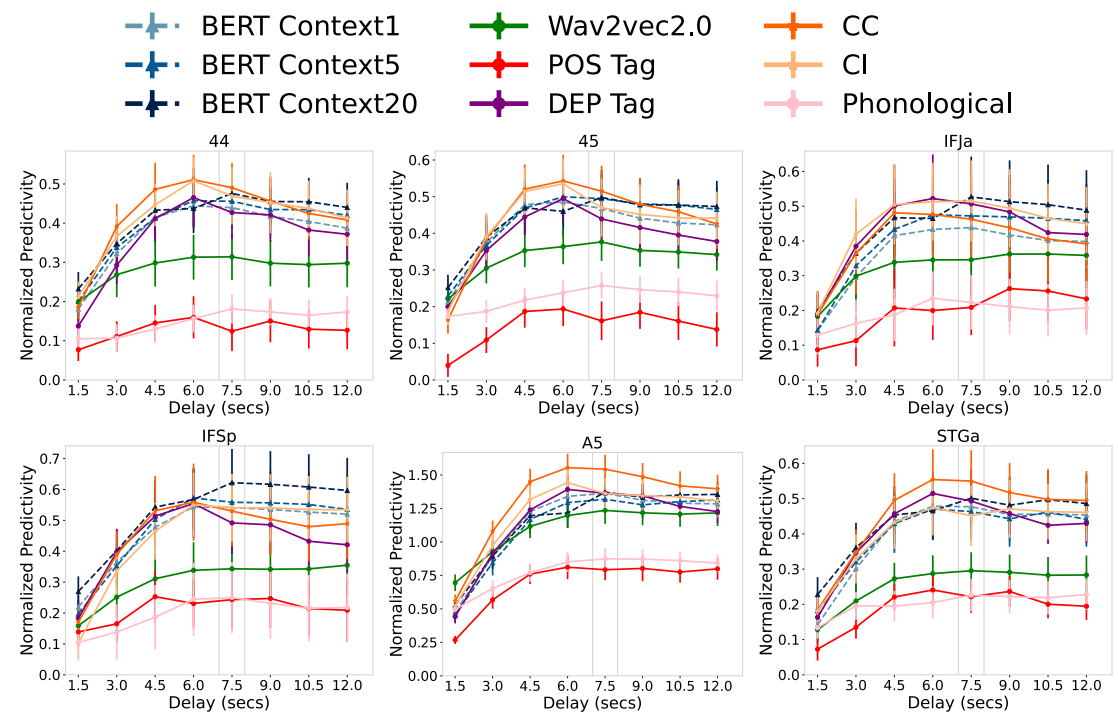 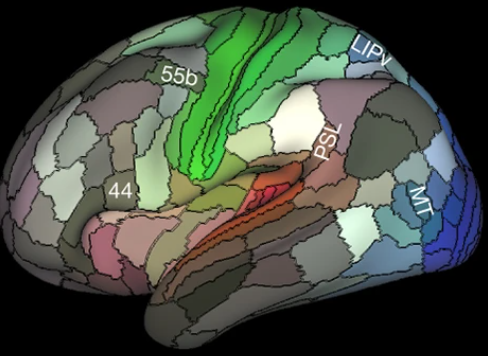 Higher normalized predictivity is observed for syntactic embeddings at D4 for 44 and 45 regions
45
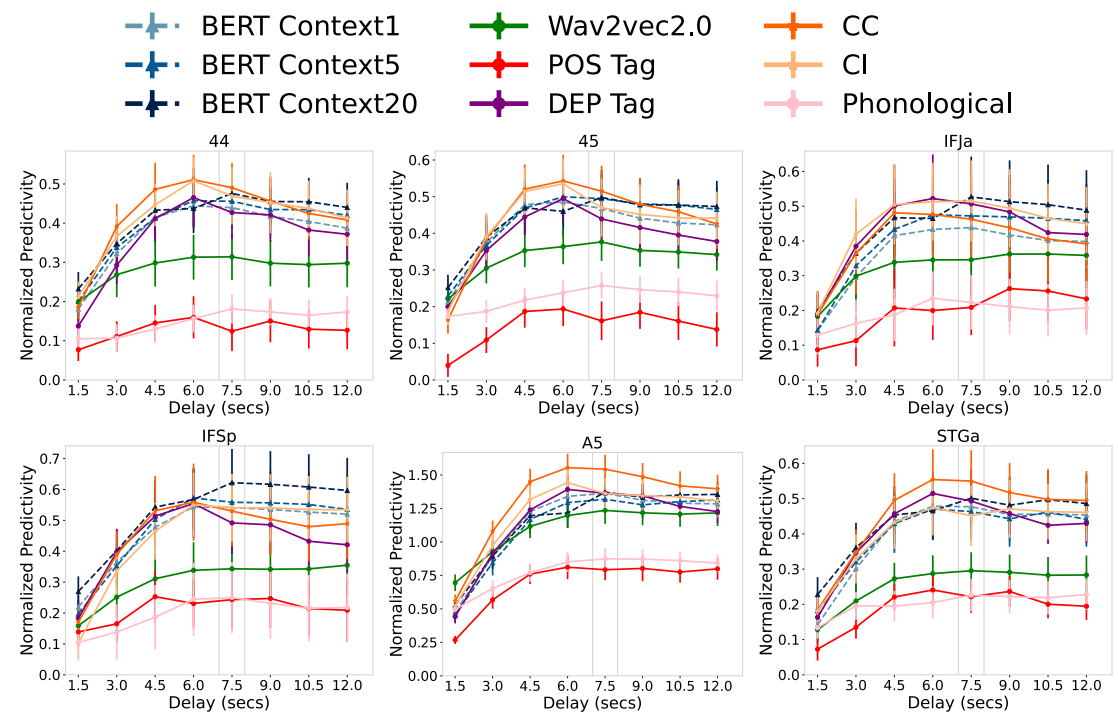 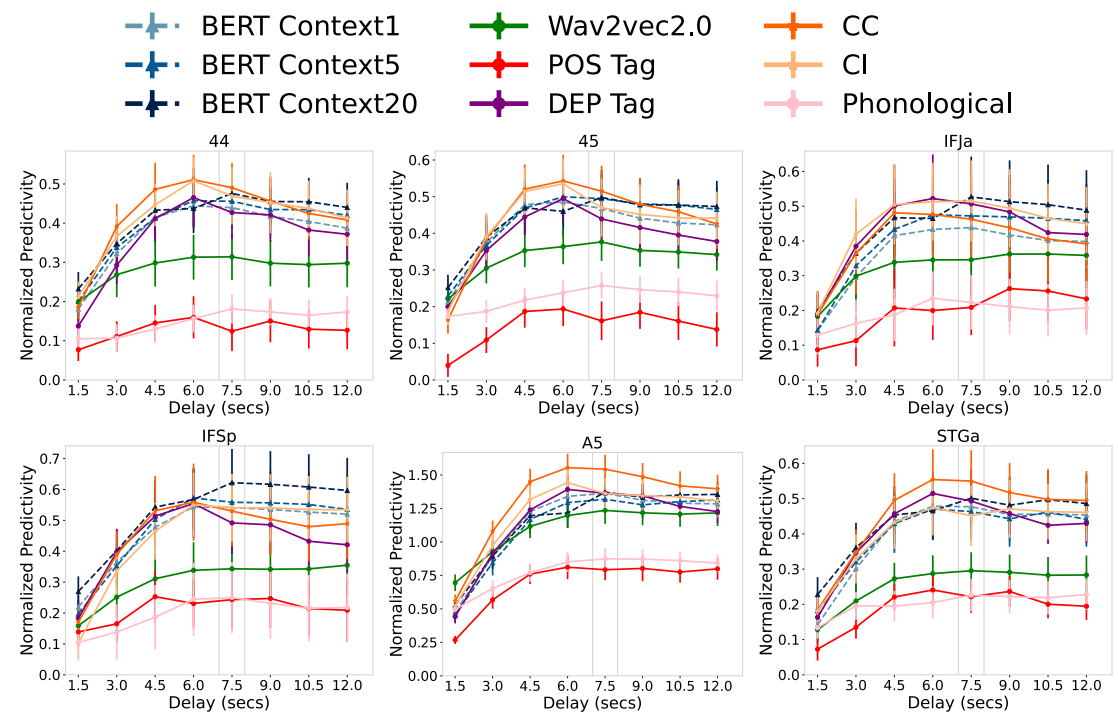 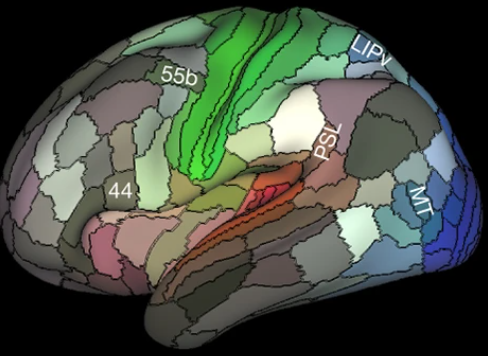 IFJa region process syntax in early delays and semantics in later delays
IFSp region process semantics in later delays (D5-D8)
IFJa
IFSp
43
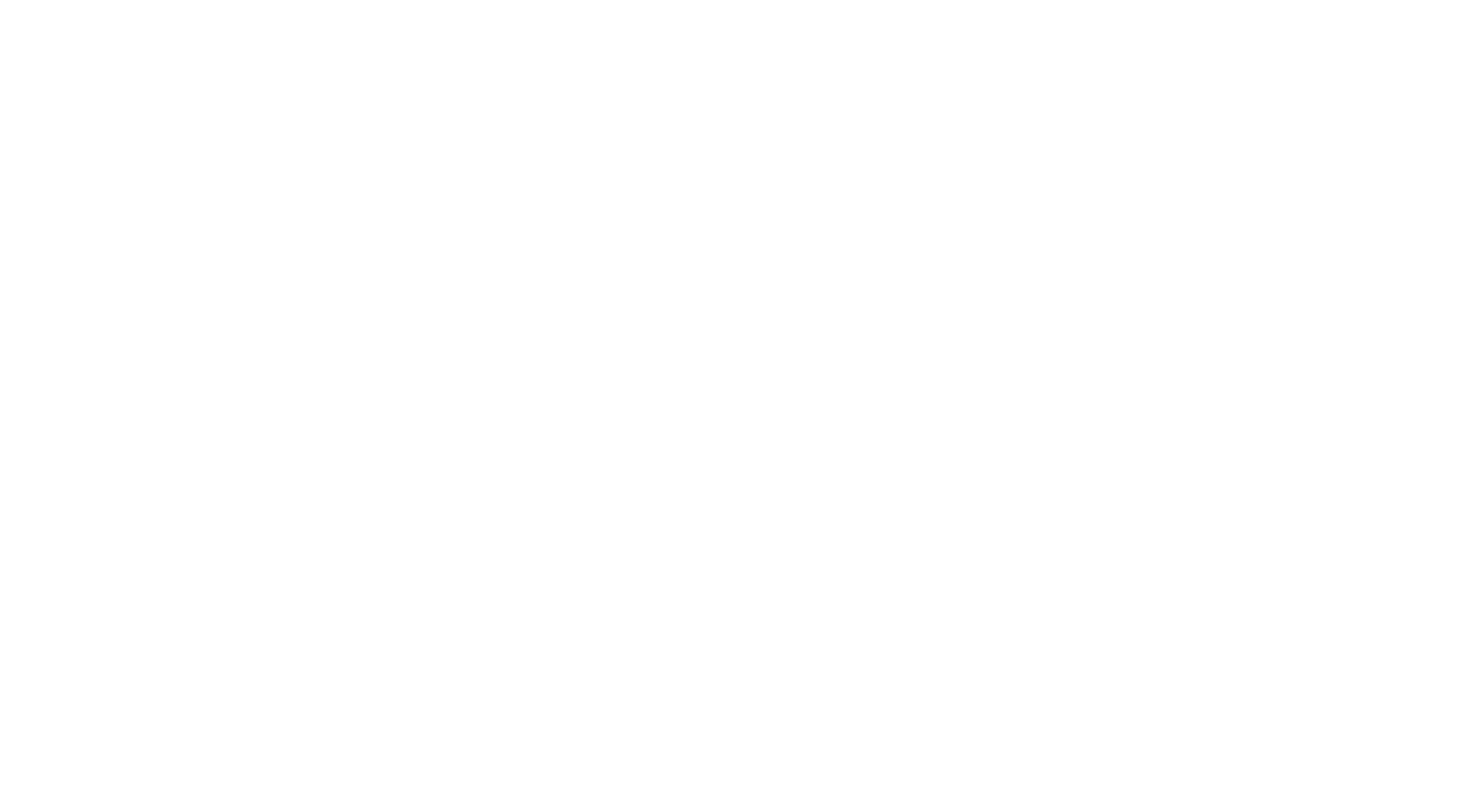 Partial Conclusions
In ecological setting, our findings are consistent with Hierarchy of language processing (Matchin & Hickok)
Different optimal HRF delays for processing of syntax (6 secs) and semantics (> 7.5 secs) at early and later delays, respectively
Detailed region and sub-region analysis reveal that longer context may play a significant role in higher HRF delays
44
Research questions
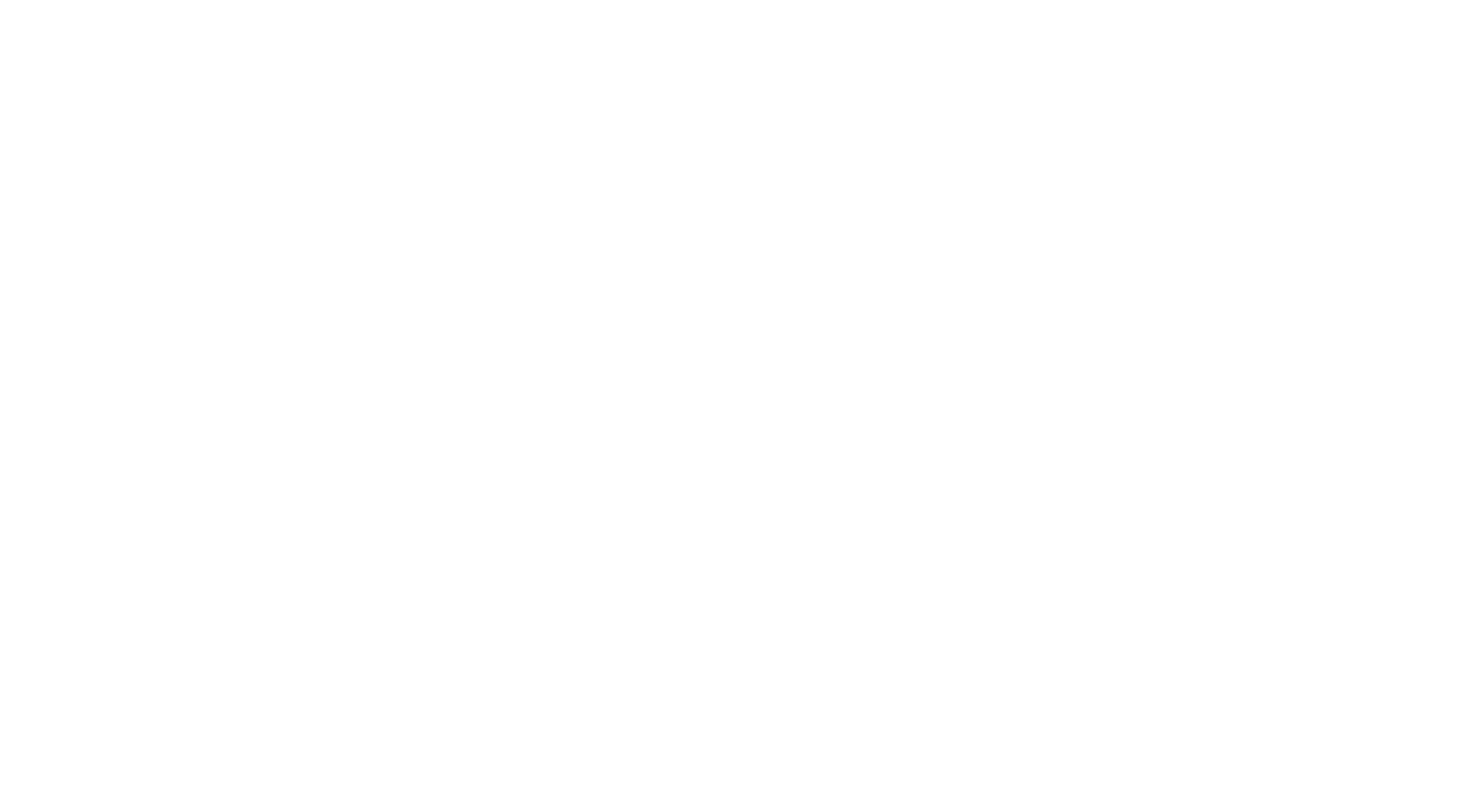 ?
?
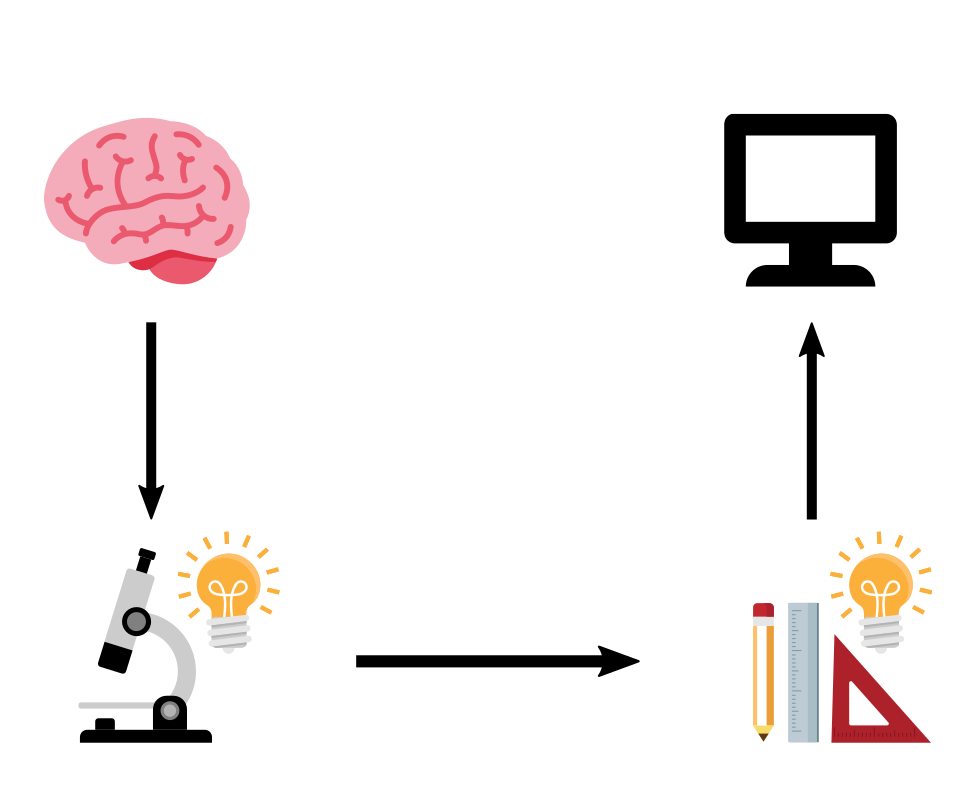 ?
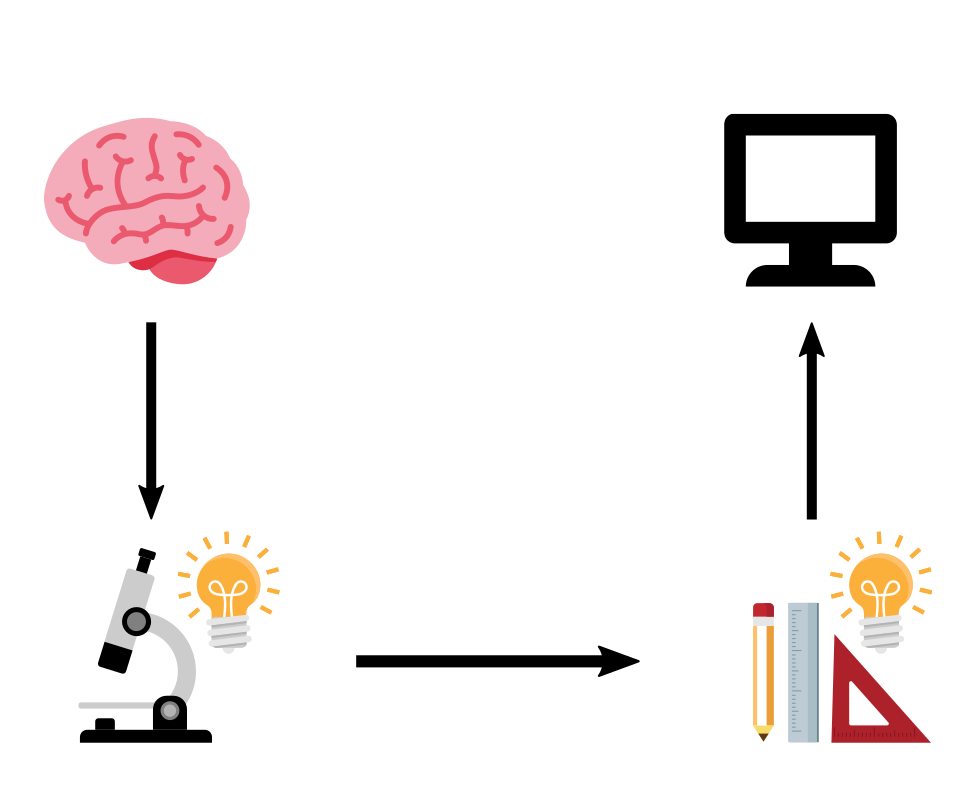 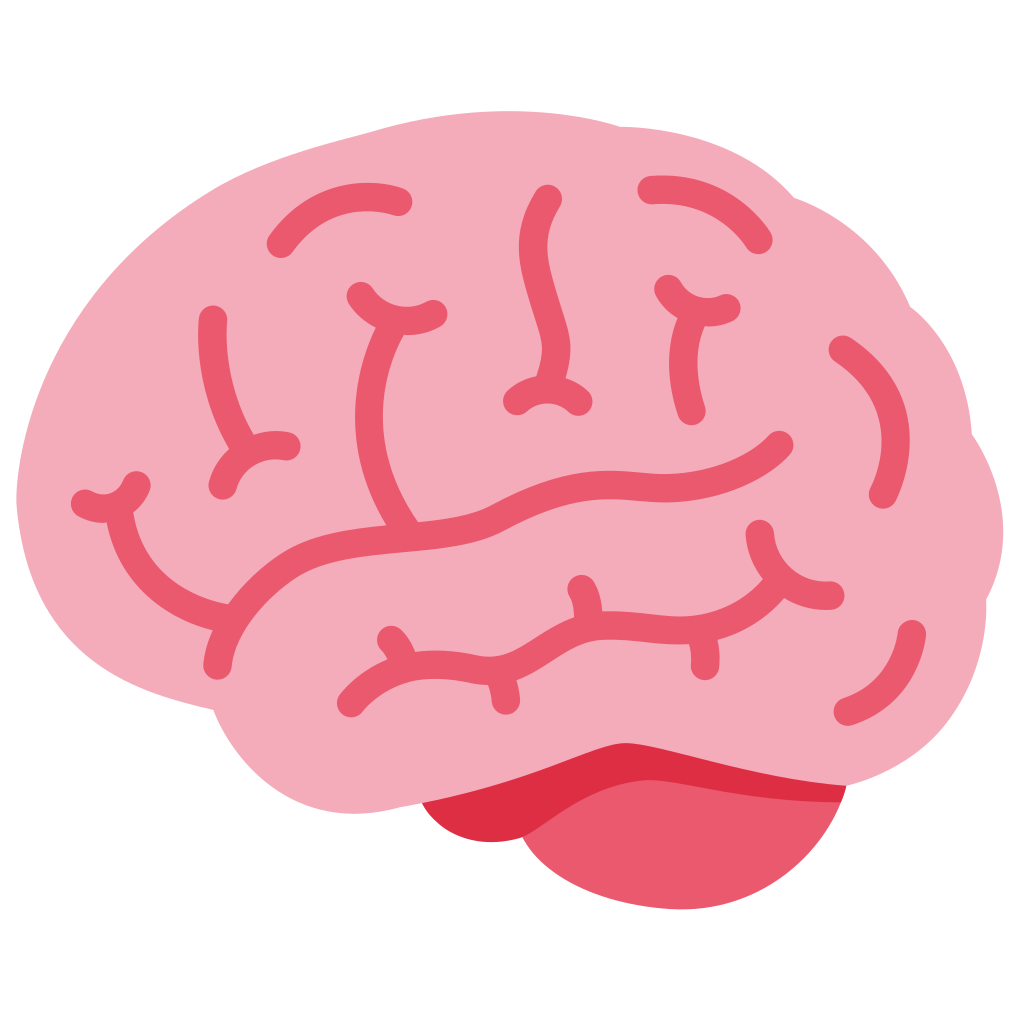 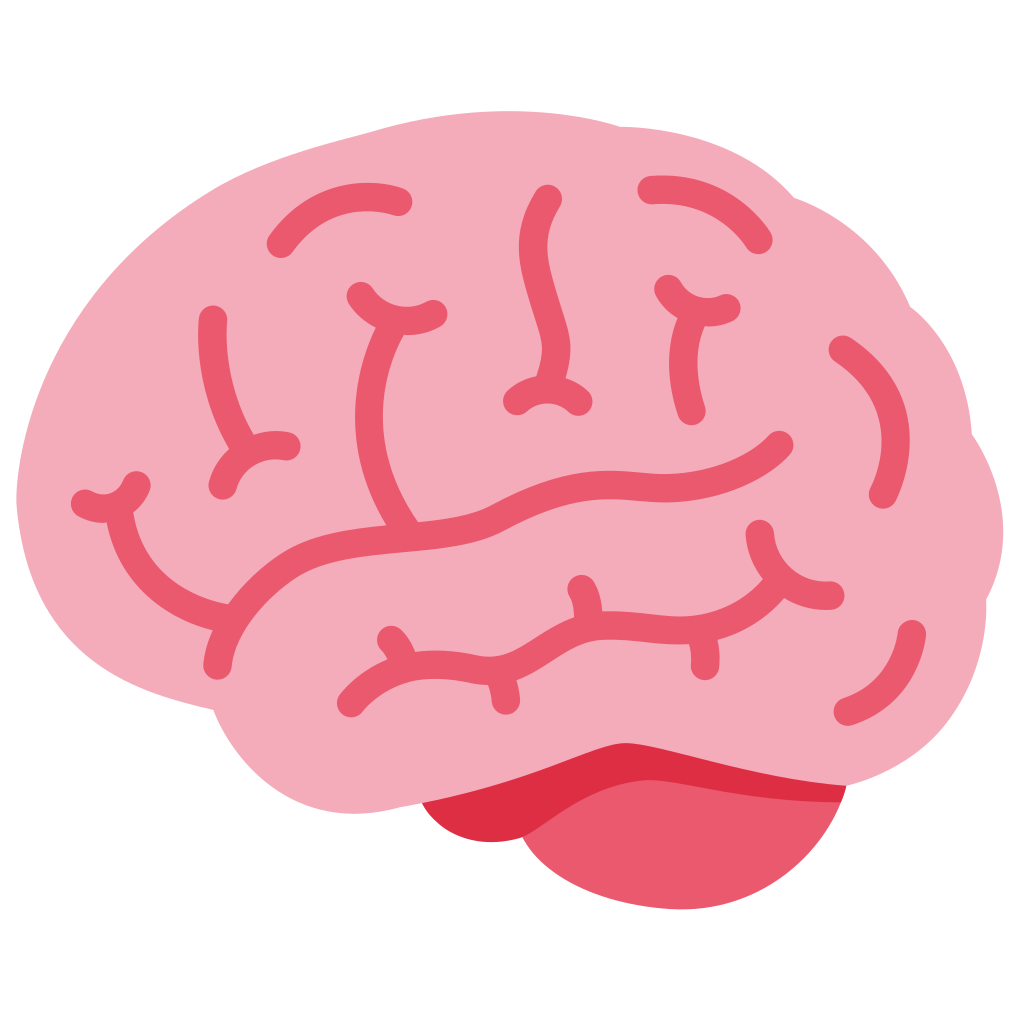 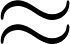 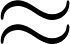 Language models predict the next word from nearby words, but semantics are crucial for language comprehension.
Do language models that process longer sequences align better with human participants during long narratives story listening?
Is the how brain utilizes context through time to process words during narrative story listening?
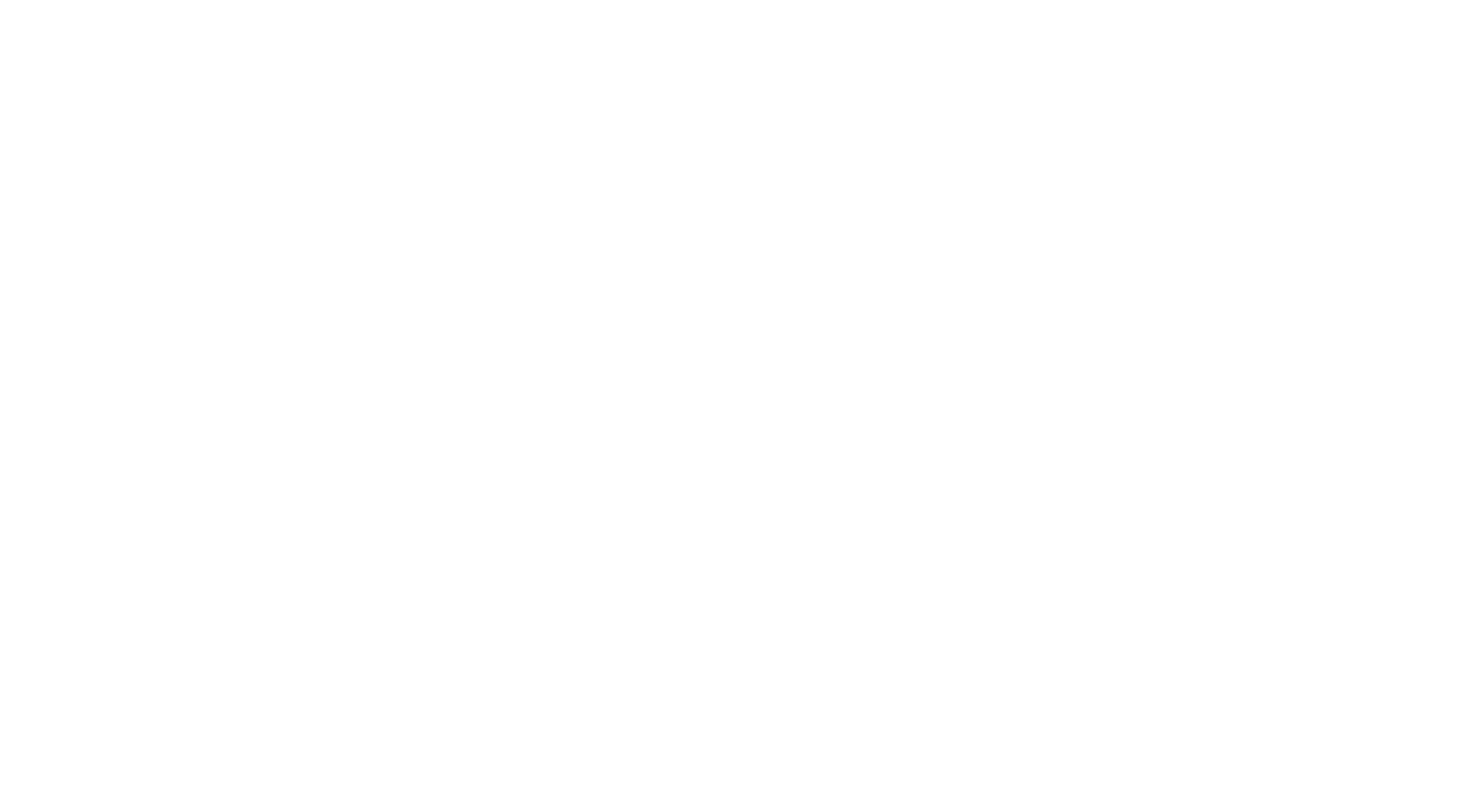 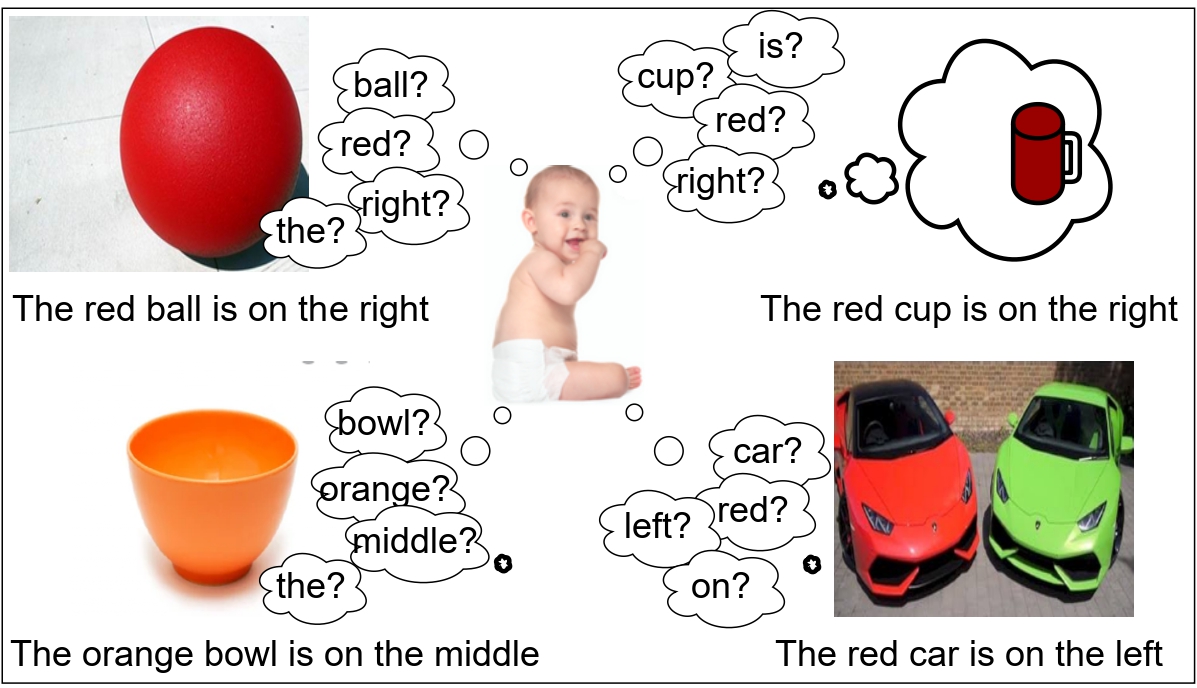 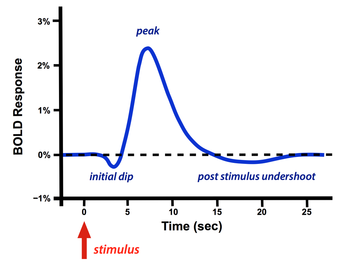 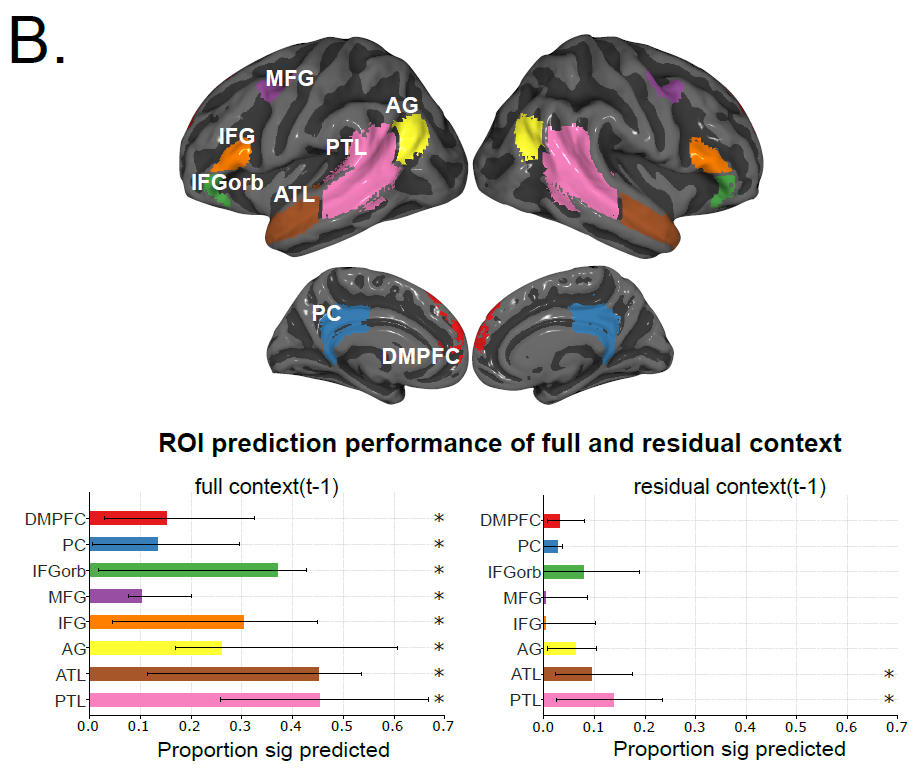 How: ???
How does the model's ability to learn semantic concepts through cross-situational learning in noisy supervision?
Do diverse language regions within the brain is impacted by delays?
Grounded language acquisition: how infants can learn language by observing their environments.
fMRI measures BOLD suffers from delay due to Hemodynamic Response Function
45
How language models can perform grounded language acquisition?
We employ CSL task using two sequence-based language models:
Echo State Networks (i.e. Reservoir Computing)
Long Short-Term Memory Networks (LSTM)
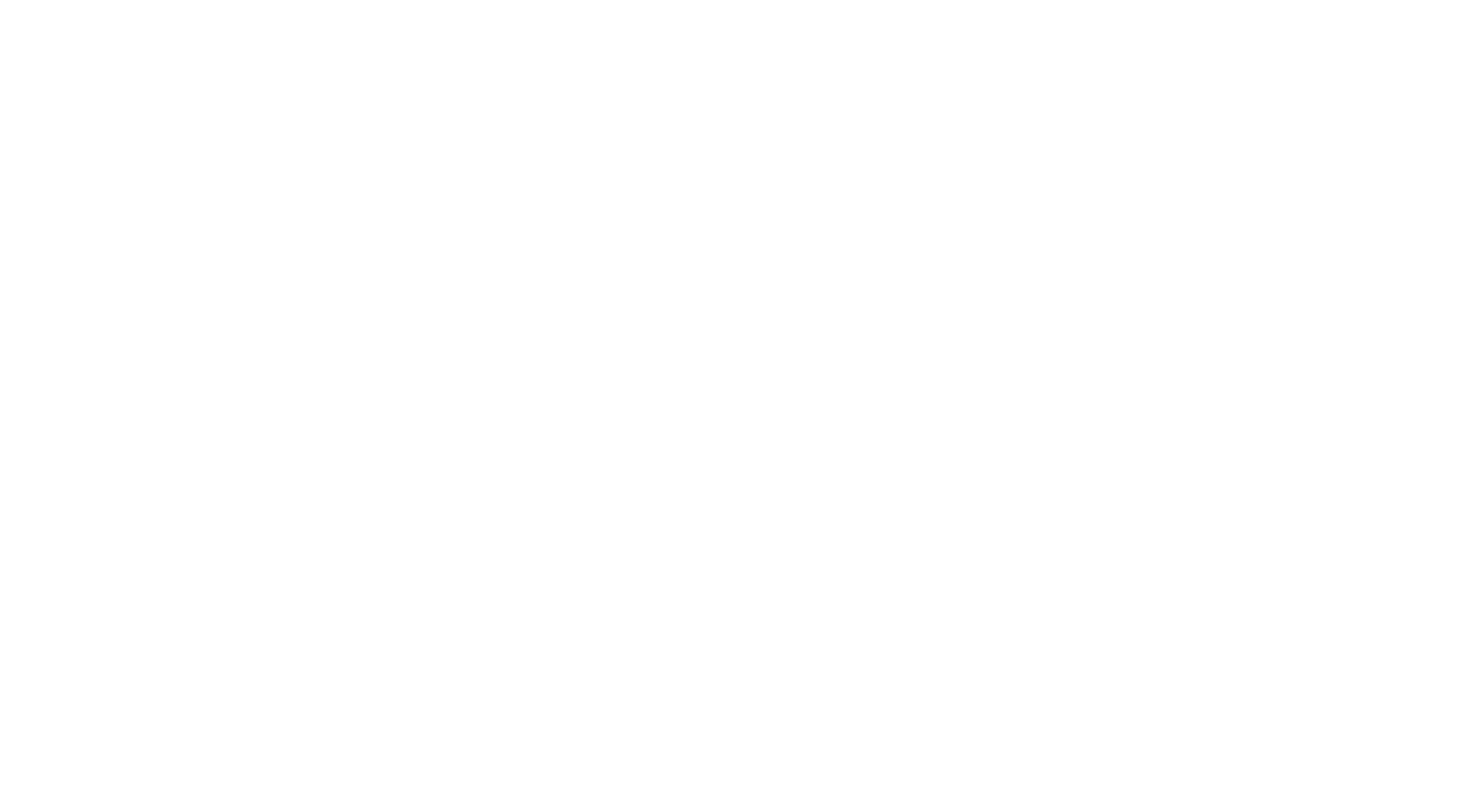 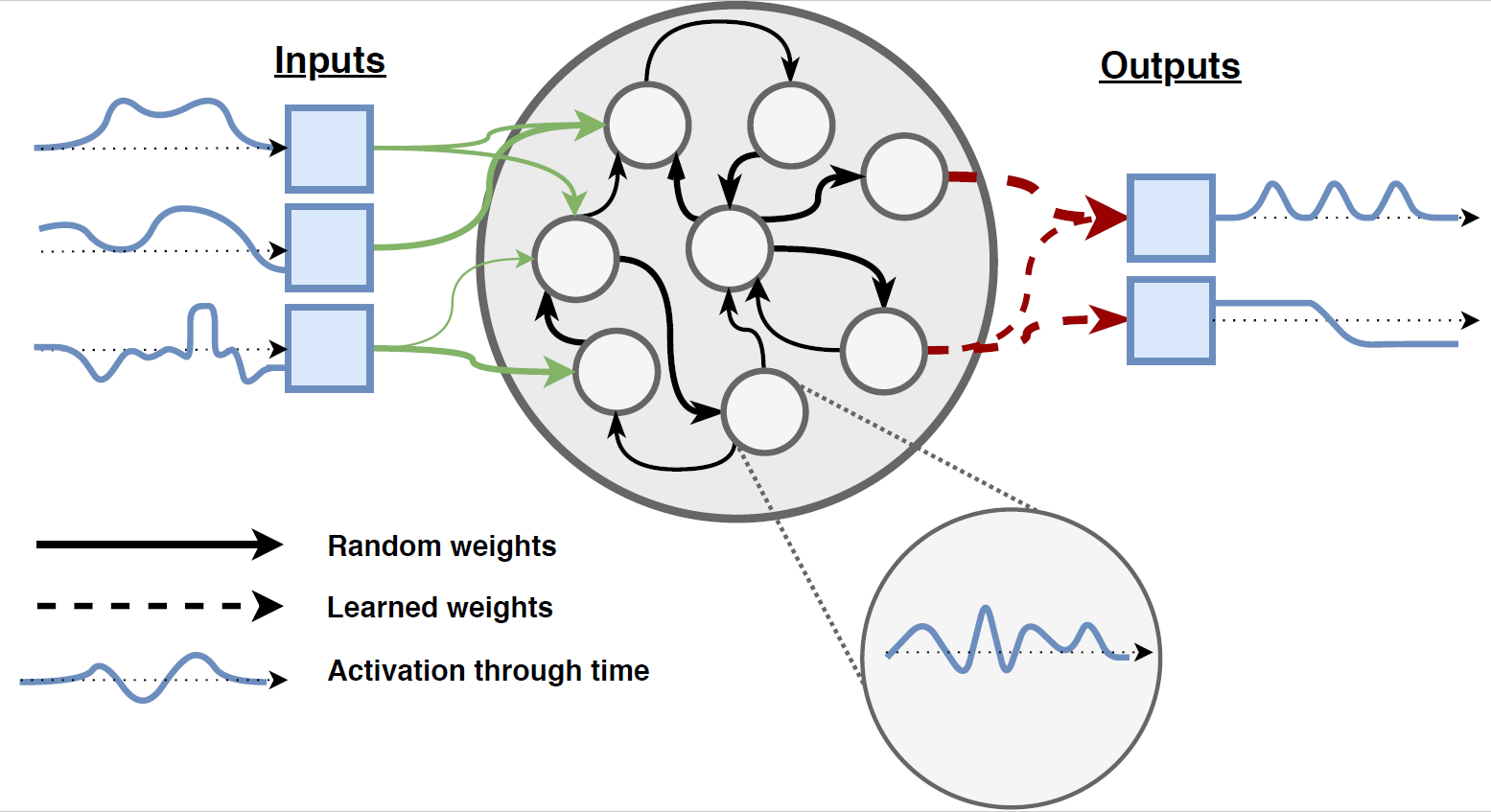 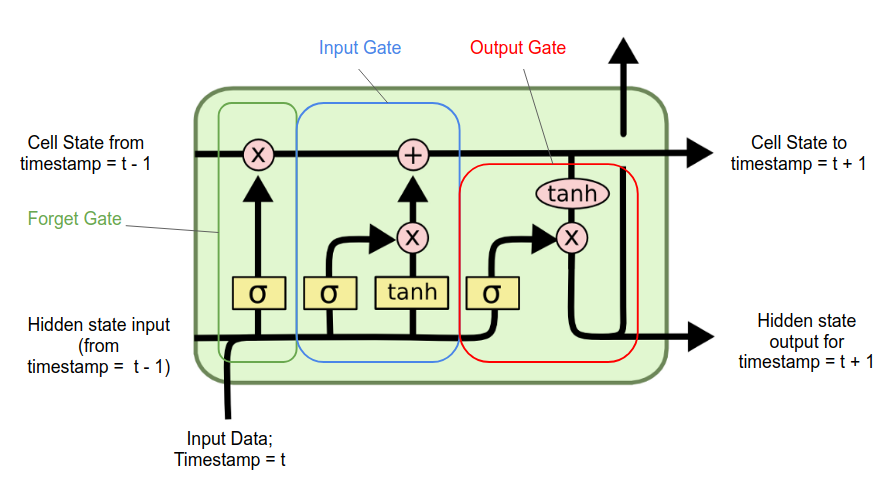 46
[Speaker Notes: ESNs are able to learn and process word by word

LSTM can process word by word (but not learn word by word)]
Grounded language datasets
Dataset with simple sentences
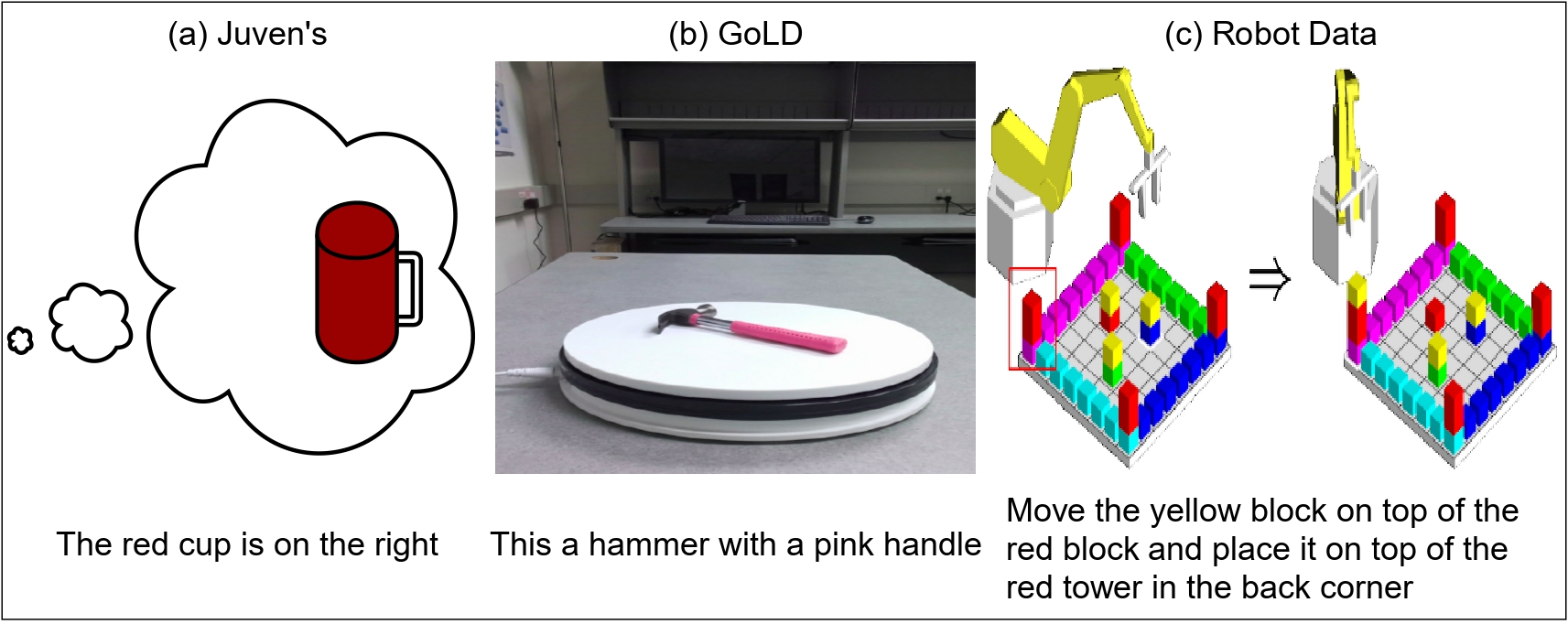 47
Evaluation metric
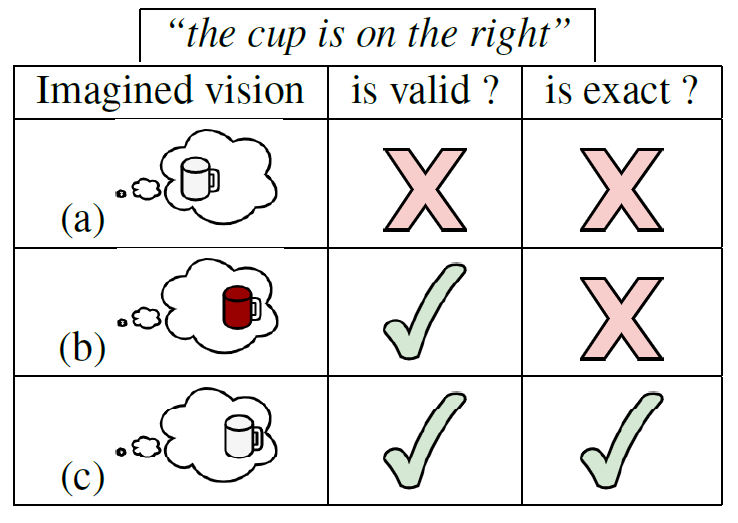 48
CSL Task: Noisy supervision output
The target is a noisy supervision vector that contains additional concepts that are not present in the input sentence
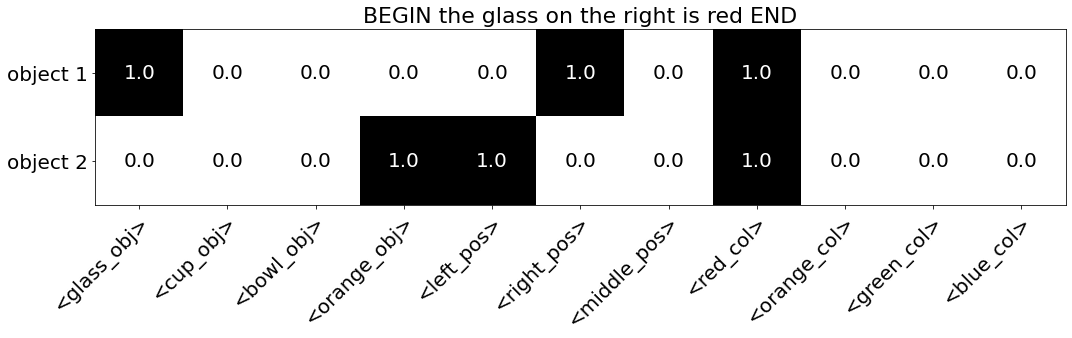 49
Results
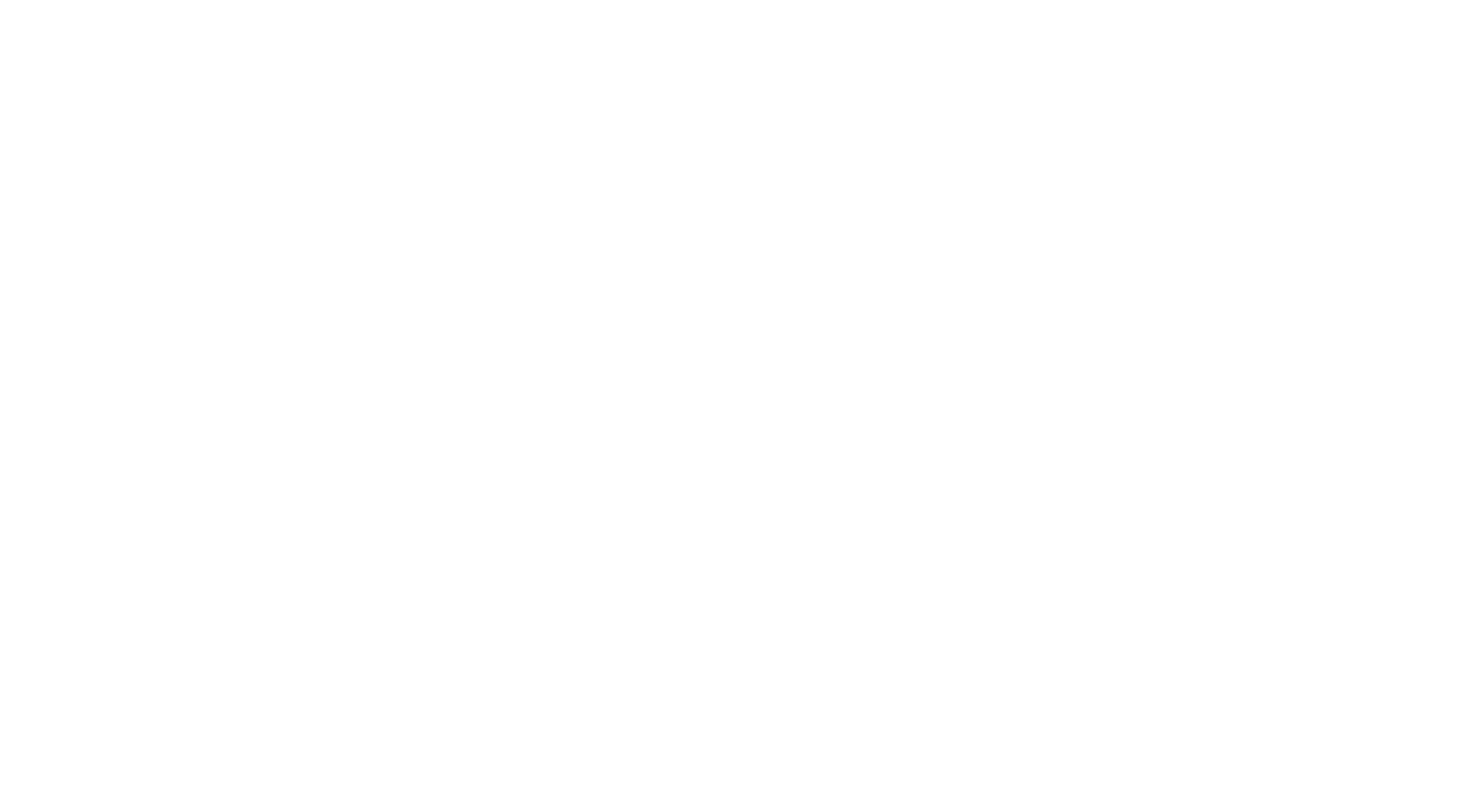 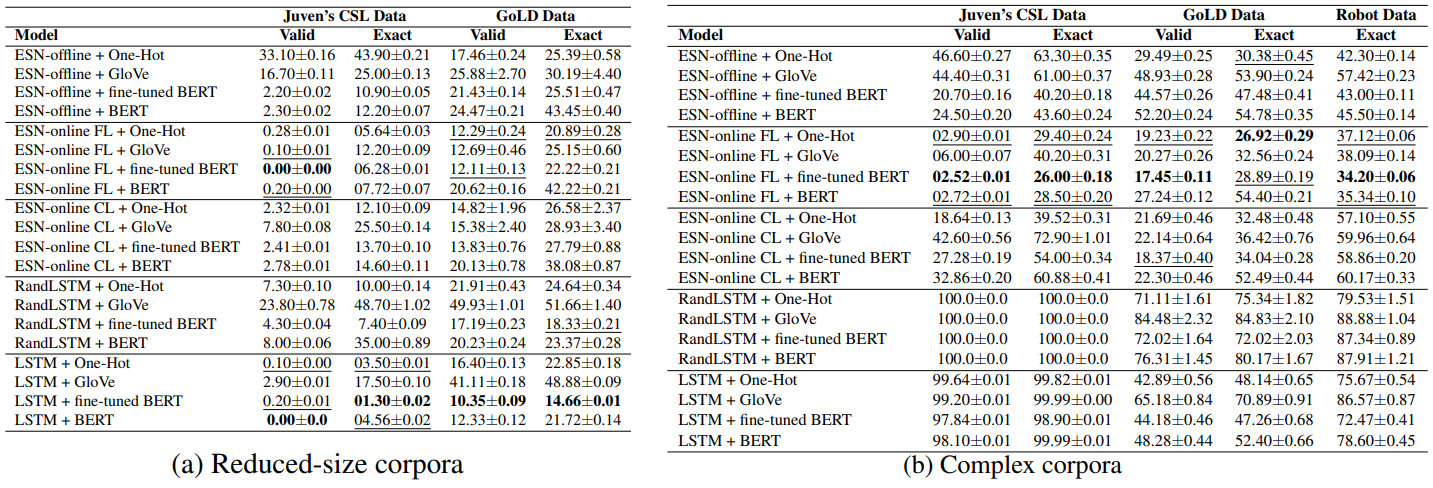 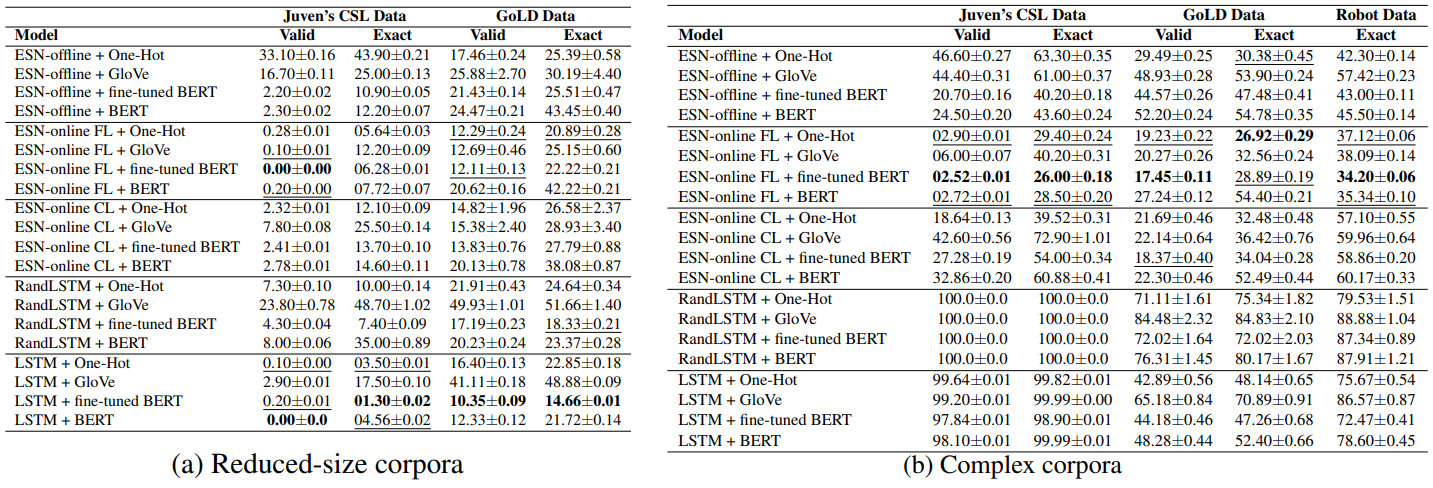 LSTM outperforms the ESN on both Valid and Exact errors on Juven’s and GoLD datasets
ESN-online FL performed significantly better than ESN-online CL and offline methods.
ESN-online FL outperformed all the models
Smaller vocabulary of objects: (4 for Juven’s; 10 for GoLD
Larger vocabulary of objects (50 for Juven’s; 47 for GoLD, 11 for Robot Data)
50
Parameters vs. Valid Error vs. Training Latency
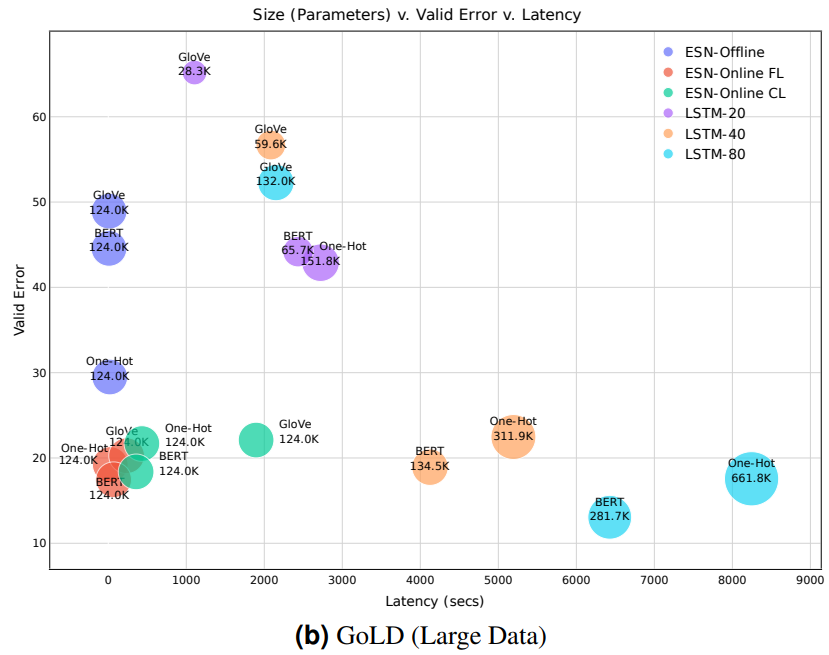 ESN-online FL model showcases lower valid error using 124K parameters with a model training latency of 64 seconds
ESN model has better computational complexity in terms of latency and model size.
51
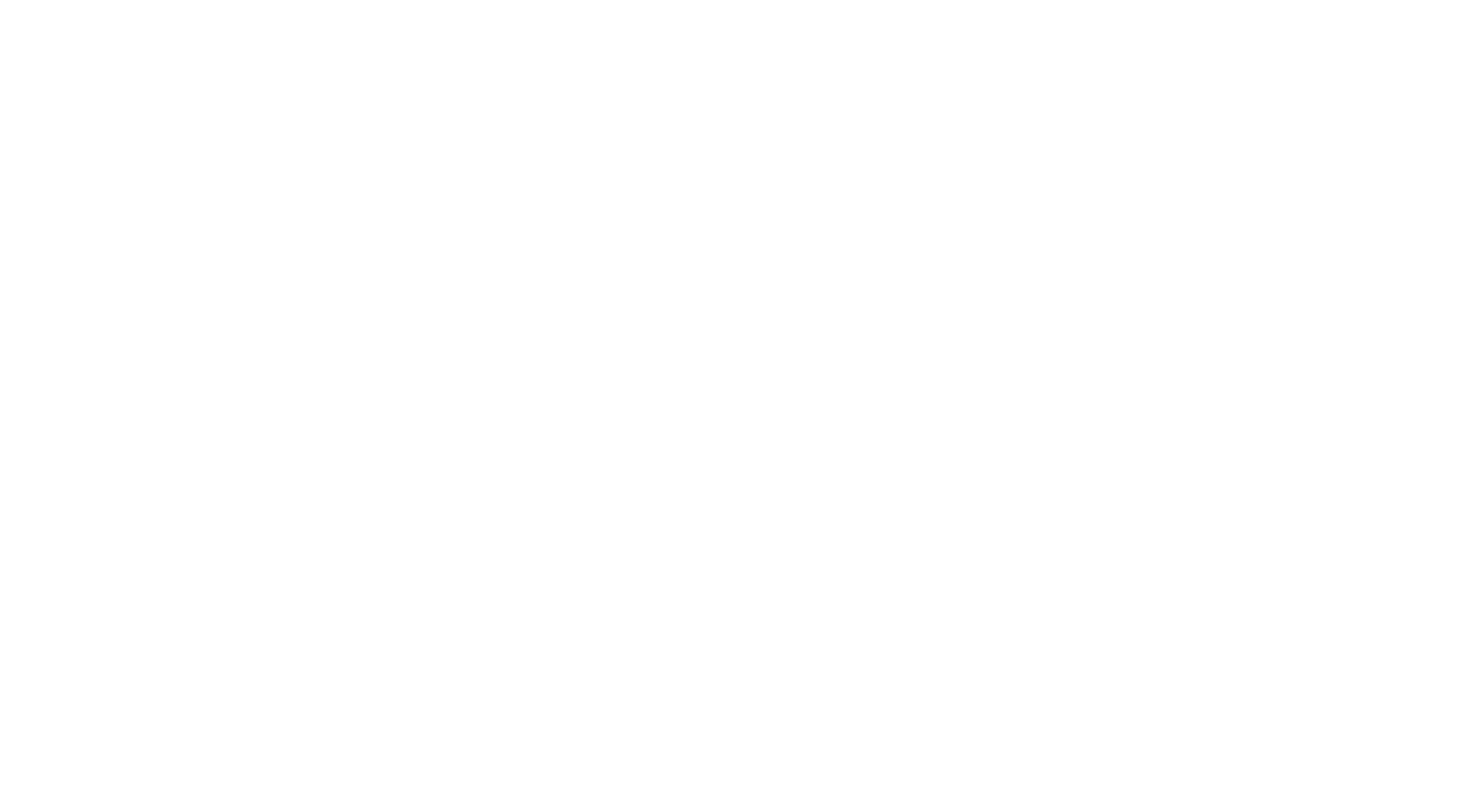 Partial Conclusions
Biologically plausible ESNs have a better trade-off on all three grounded language datasets with better prediction error and low latency.
Fine-tuned BERT representations are more efficient at capturing complex relationship between words.
ESNs with online learning models are making better predictions during the processing of a sentence.
52
Implications to Neuro-AI
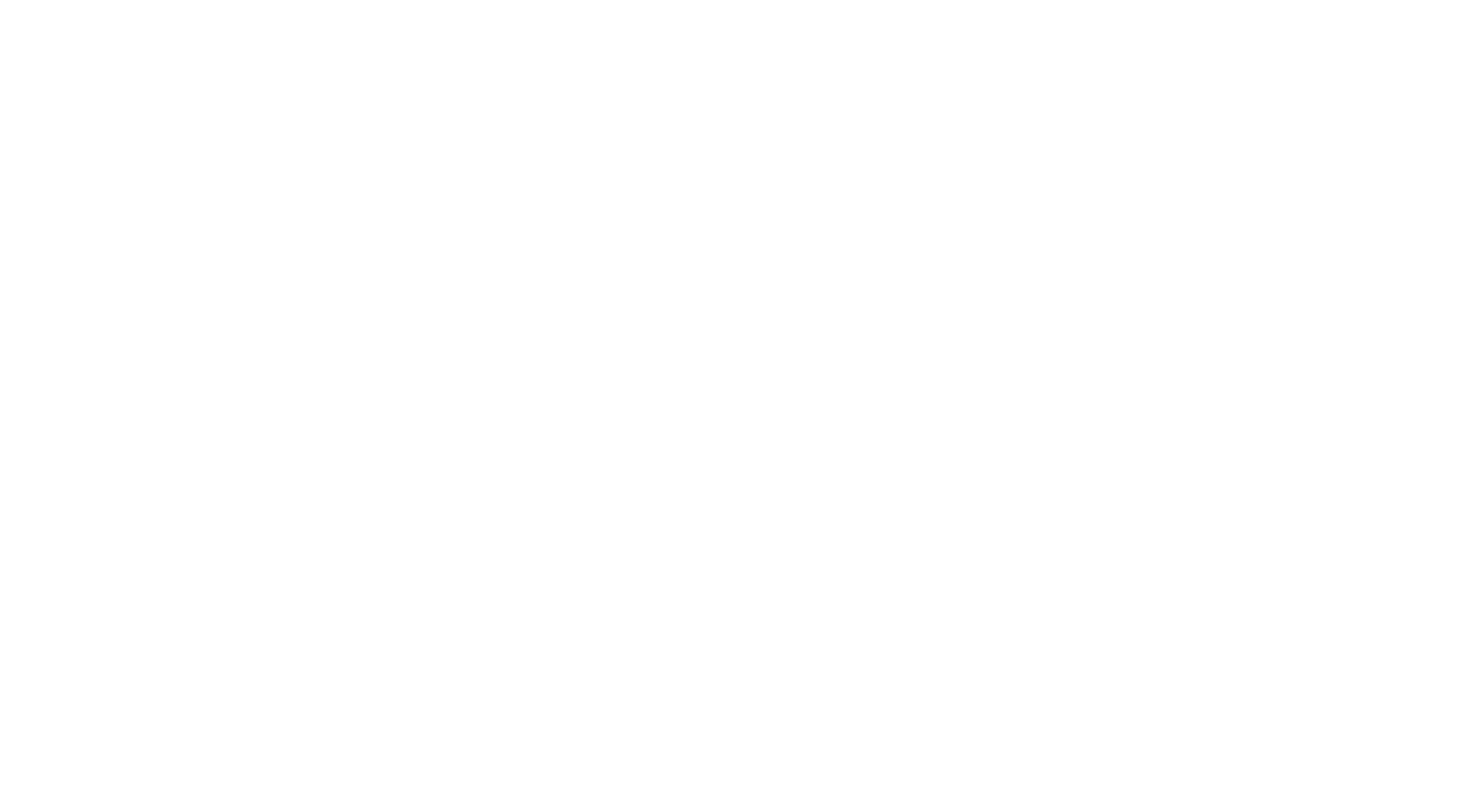 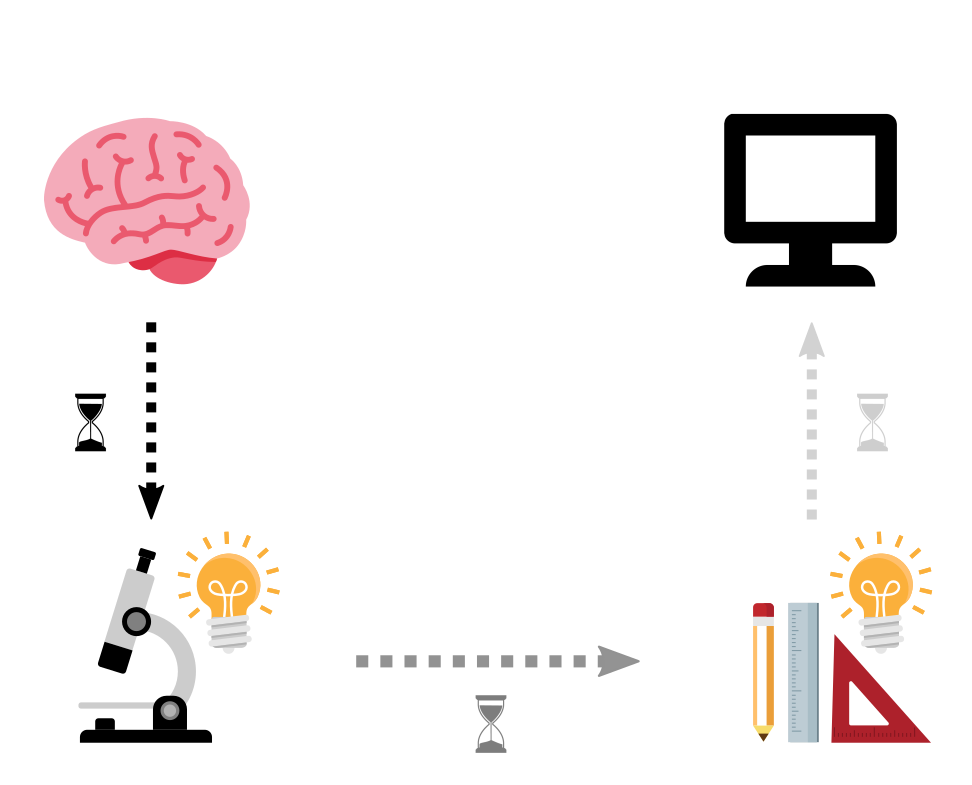 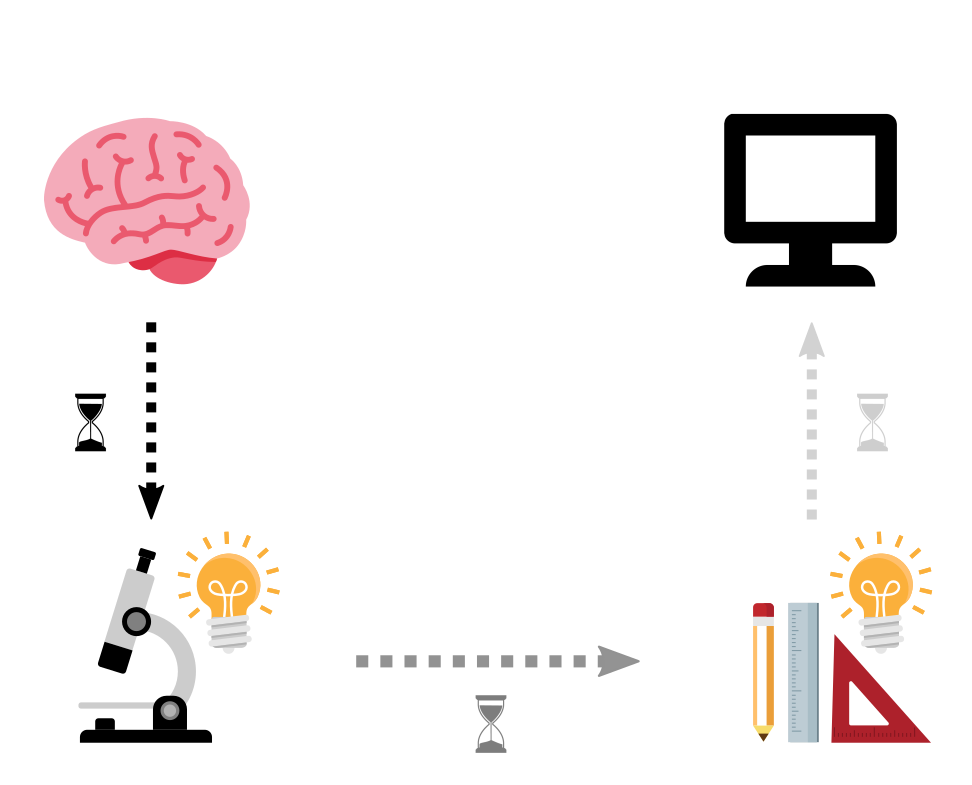 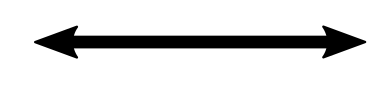 NLP -> Neurolingustics
Neurolingustics -> NLP
Need LM with deeper understanding of how humans relate characters, discourse during long narratives
Disentangling representations allowed us to distinguish syntactic and semantic peaks across language regions at different HRF delays
Need LM models to better evaluate meaningful explainable variance for individual participants
Contextual representations allowed us to indicate that alignment with MEG depends on past context.
Need better speech models for end-to-end language comprehension.
53
[Speaker Notes: . suggesting that past events are retained in memory in speakers brain to distinguish future events.
In language regions, the alignment of speech models trails behind text models.]
Thank You
Questions?
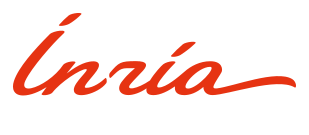 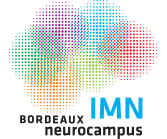 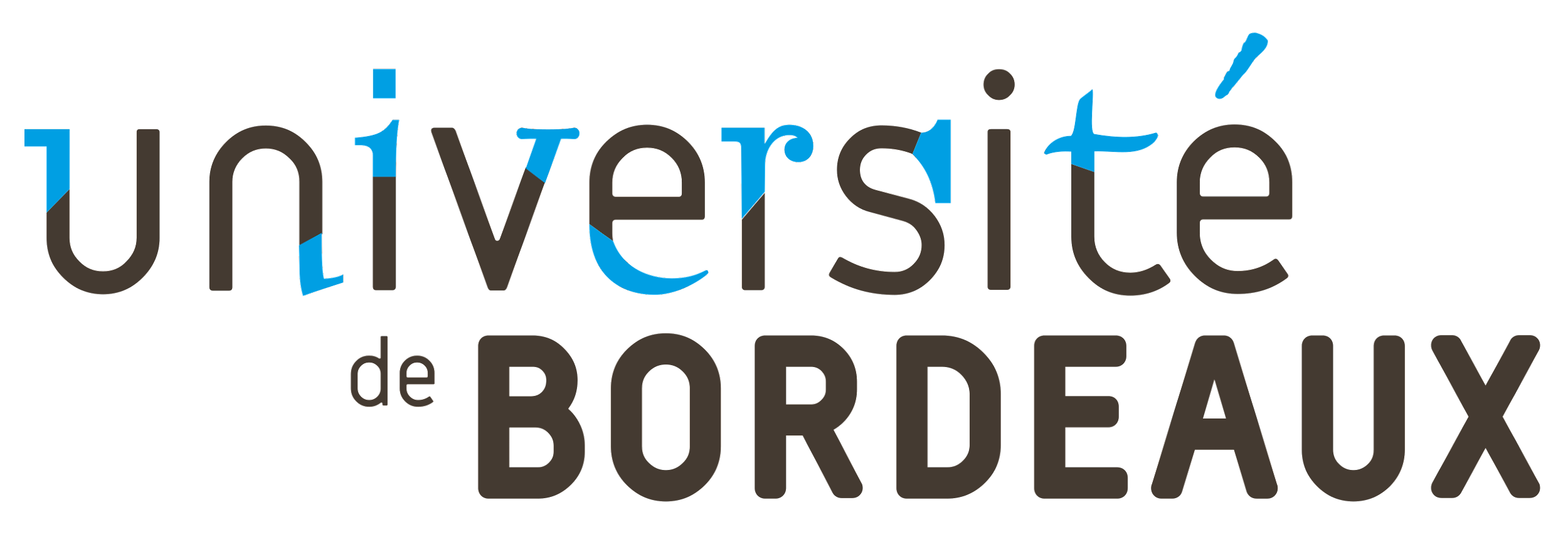 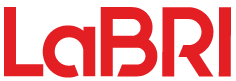 54
Outline
Introduction to neural basis of language comprehesion
Language processing with controlled experiments
Ecological stimuli datasets
Deep neural networks and brain alignment: brain encoding and decoding
Pipeline to evaluate language in brain and language in machines
Research questions
Implications
55
Research questions
How human brain utilizes contextual information through time to process words during narrative story listening?

Do language models that process longer sequences align better with human participants during long narrative story listening?

How the intricate processing of diverse language regions within the brain is impacted by delays in the Hemodynamic Response Function (HRF)?

How model's ability to learn semantic concepts through cross-situational learning in noisy supervision?
56
Research questions
How human brain utilizes contextual information through time to process words during narrative story listening?

Do language models that process longer sequences align better with human participants during long narrative story listening?

How the intricate processing of diverse language regions within the brain is impacted by delays in the Hemodynamic Response Function (HRF)?

How model's ability to learn semantic concepts through cross-situational learning in noisy supervision?
57
Research questions
How human brain utilizes contextual information through time to process words during narrative story listening?

Do language models that process longer sequences align better with human participants during long narrative story listening?

How the intricate processing of diverse language regions within the brain is impacted by delays in the Hemodynamic Response Function (HRF)?

How model's ability to learn semantic concepts through cross-situational learning in noisy supervision?
58
Research questions
How human brain utilizes contextual information through time to process words during narrative story listening?

Do language models that process longer sequences align better with human participants during long narrative story listening?

How the intricate processing of diverse language regions within the brain is impacted by delays in the Hemodynamic Response Function (HRF)?

How model's ability to learn semantic concepts through cross-situational learning in noisy supervision?
59
Research questions
How human brain utilizes contextual information through time to process words during narrative story listening?

Do language models that process longer sequences align better with human participants during long narrative story listening?

How the intricate processing of diverse language regions within the brain is impacted by delays in the Hemodynamic Response Function (HRF)?

How model's ability to learn semantic concepts through cross-situational learning in noisy supervision?
60
Evaluation metric
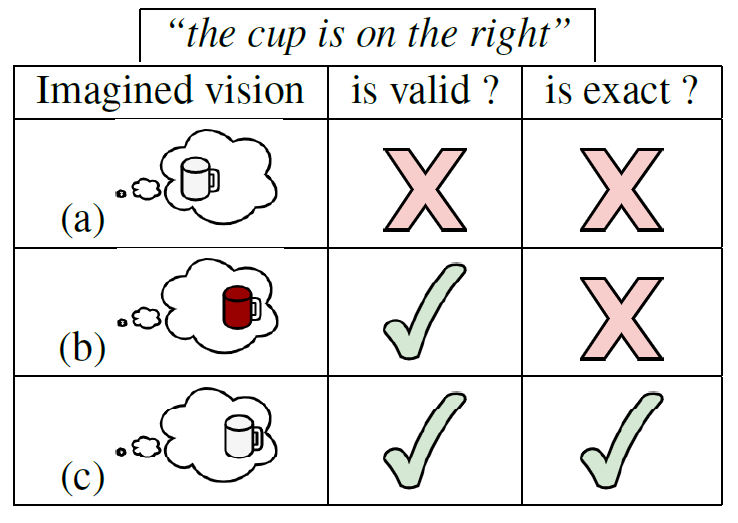 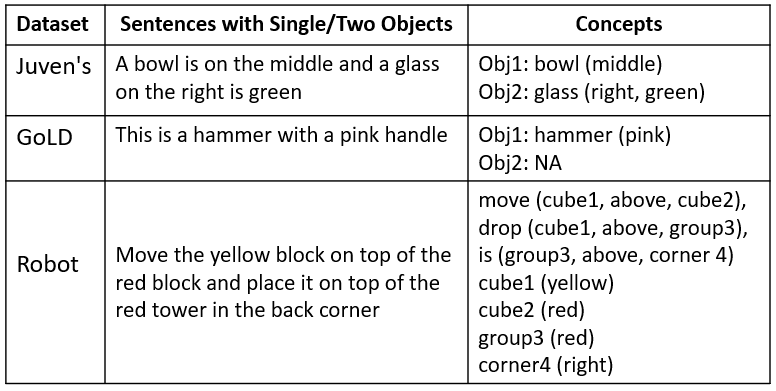 Example sentences with concepts
61
BERT predicted topomaps (significative predictions per subject)
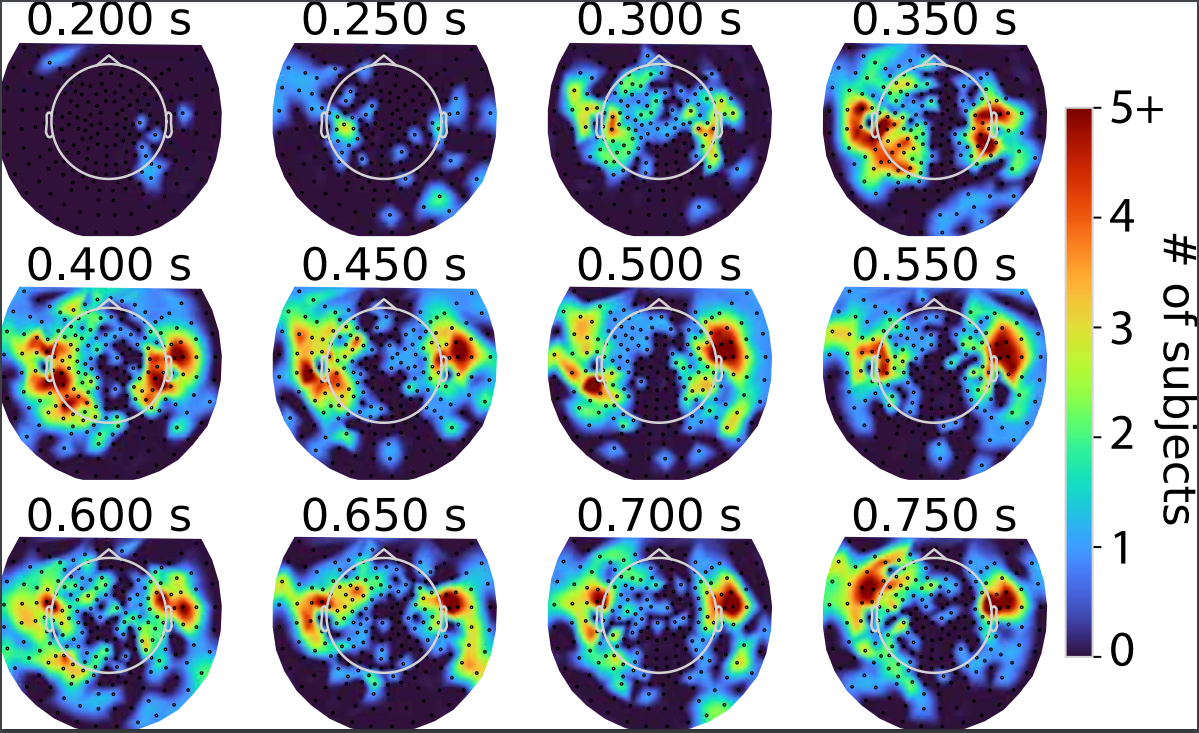 Best brain MEG alignments are in the bilateral temporal and frontalregions between 250ms to 750ms (word onset is at 200ms).
62
Models considered (n = 5)
Embedding type models: GloVe
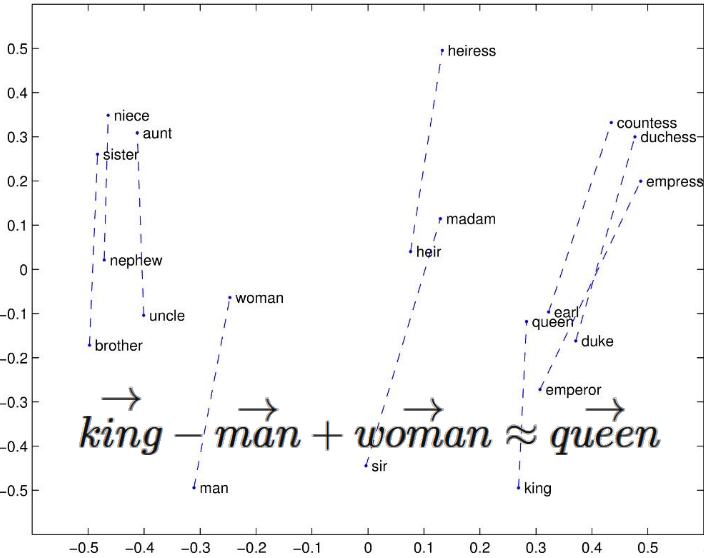 GloVe
63
e.g. Pennington et al. 2014 | Hochreiter et al. 1997 | Peters et al. 2018 | Beltagy et al. 2020
Models considered (n = 5) Contd.
Embedding type models: GloVe
Recurrent type models: LSTM, RandLSTM
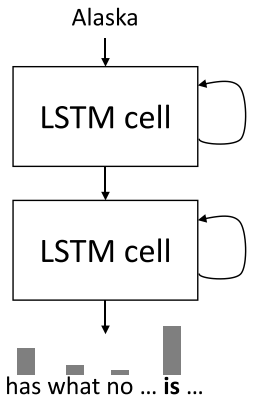 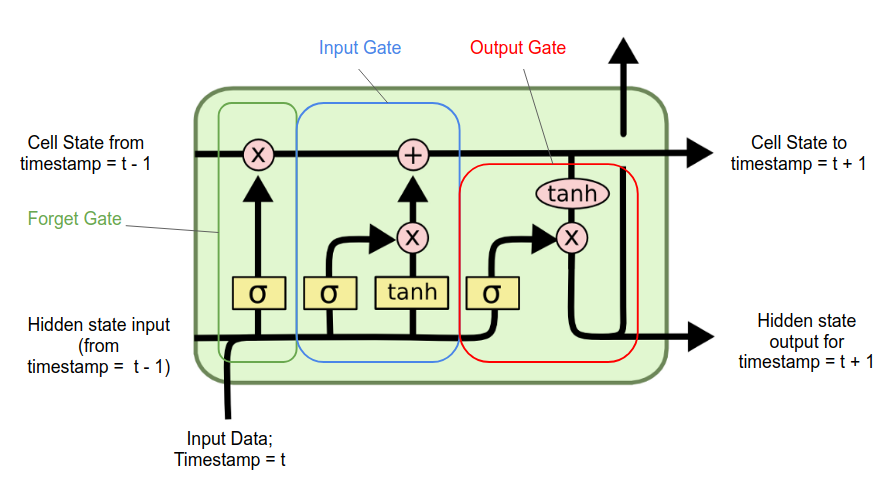 Long Memory
Short
Memory
LSTM
64
e.g. Pennington et al. 2014 | Hochreiter et al. 1997 |Peters et al. 2018 | Beltagy et al. 2020
Models considered (n = 5) Contd.
Embedding type models: GloVe
Recurrent type models: LSTM, RandLSTM
Contextualized pretrained models: ELMo, Longformer
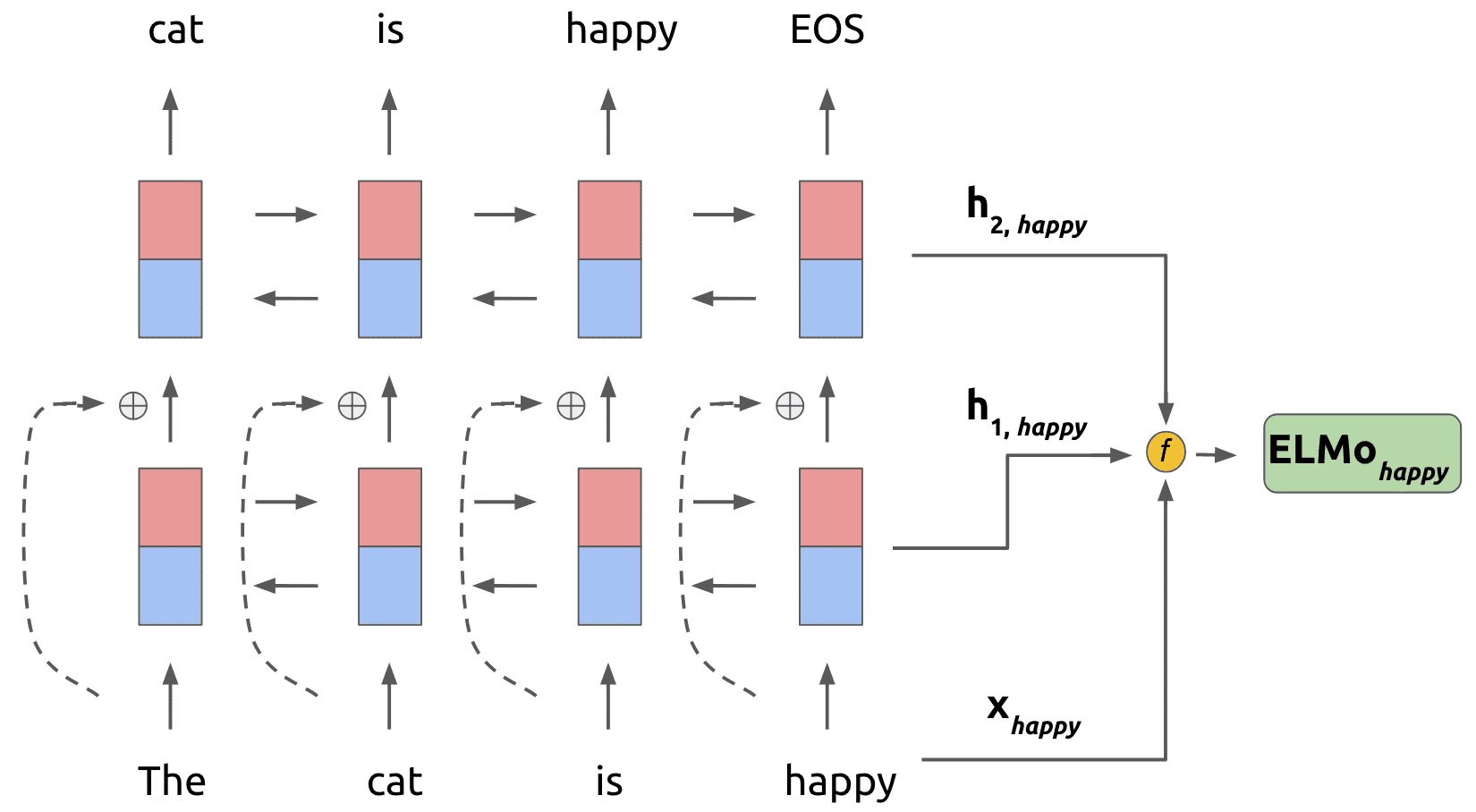 Layer-2
Layer-1
ELMo
65
e.g. Pennington et al. 2014 | Hochreiter et al. 1997 | Peters et al. 2018 | Beltagy et al. 2020
Models considered (n = 5) Contd.
Embedding type models: GloVe
Recurrent type models: LSTM, RandLSTM
Contextualized pretrained models: ELMo, Longformer
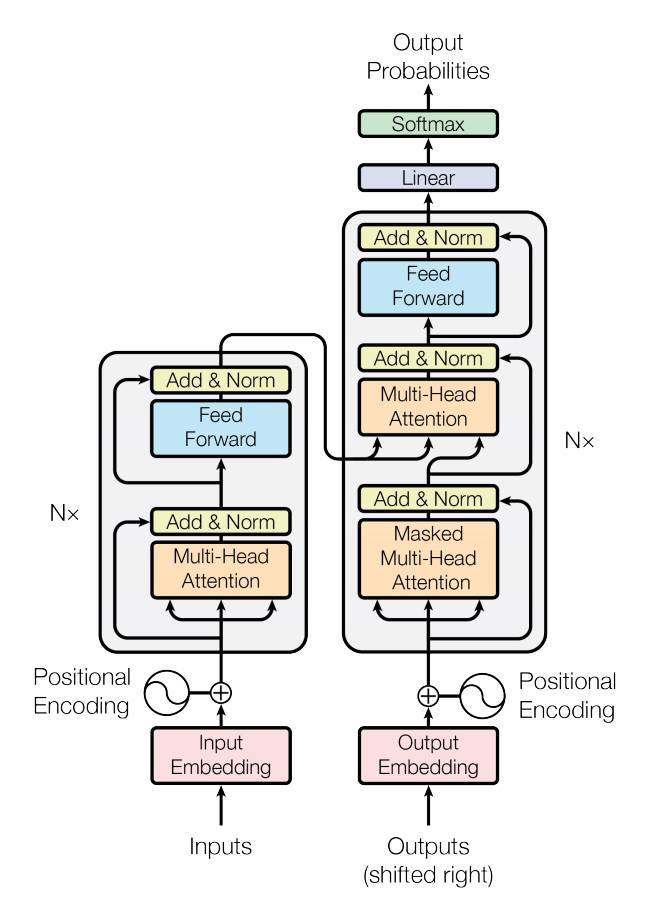 Longformer: Transformer with Global + local sliding window
66
e.g. Pennington et al. 2014 | Hochreiter et al. 1997 | Peters et al. 2018 | Beltagy et al. 2020
Brain encoding: survey tree
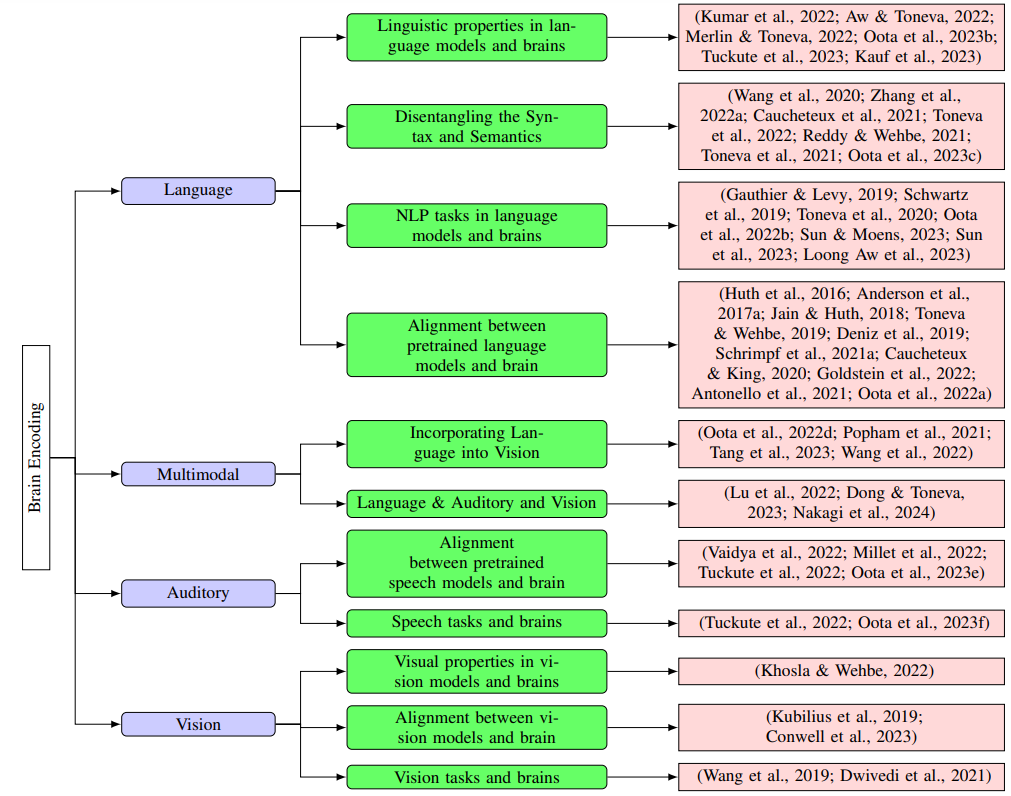 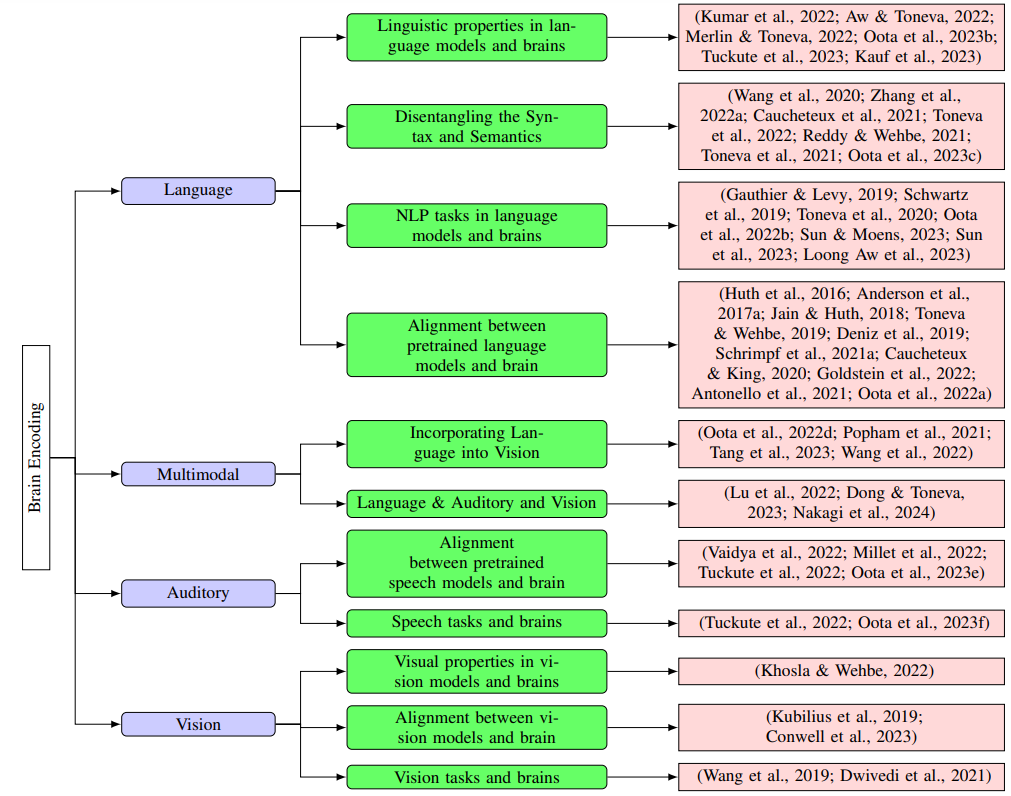 Model trained withlanguage modeling
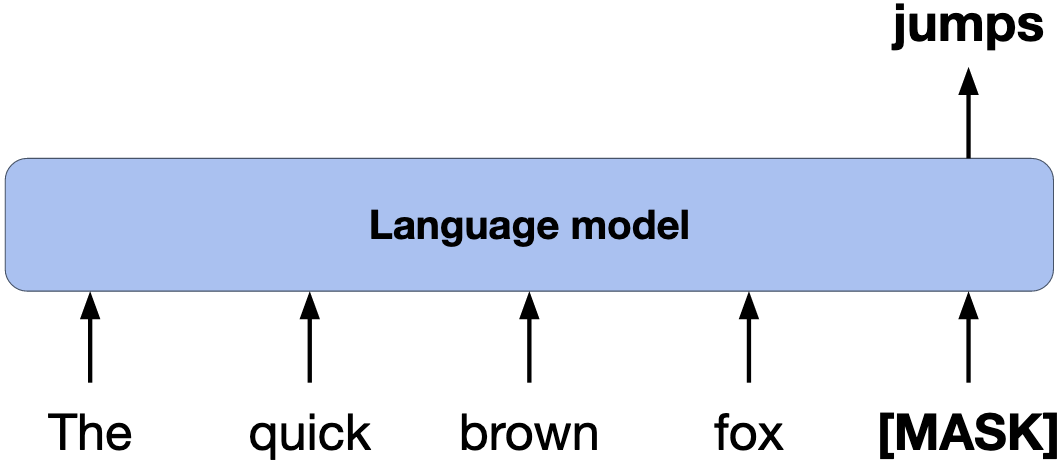 Use model’s internal layeractivations to predict brain activity
input
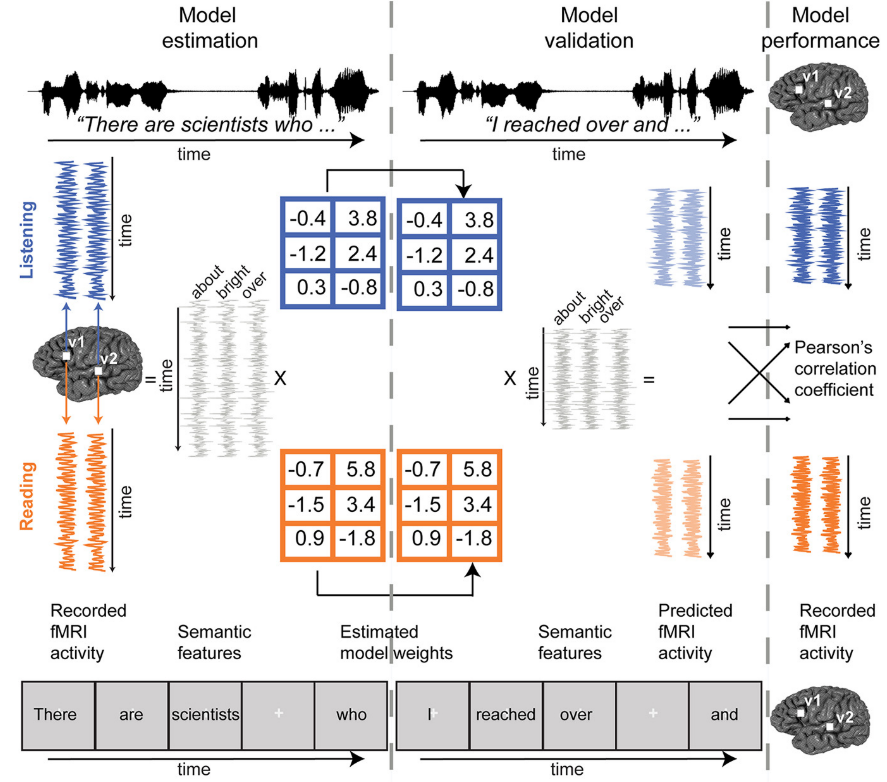 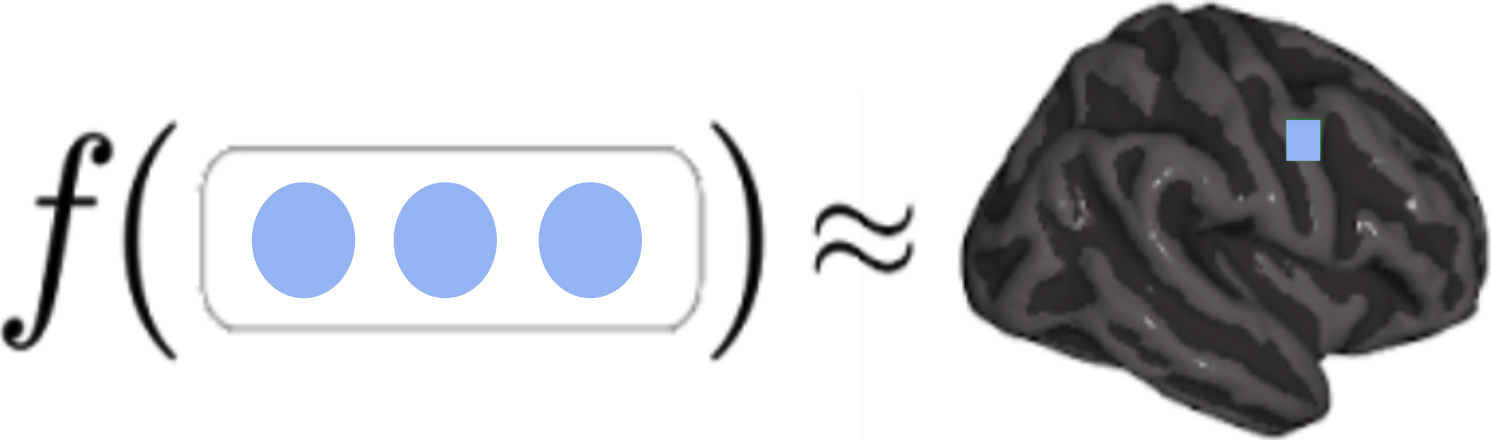 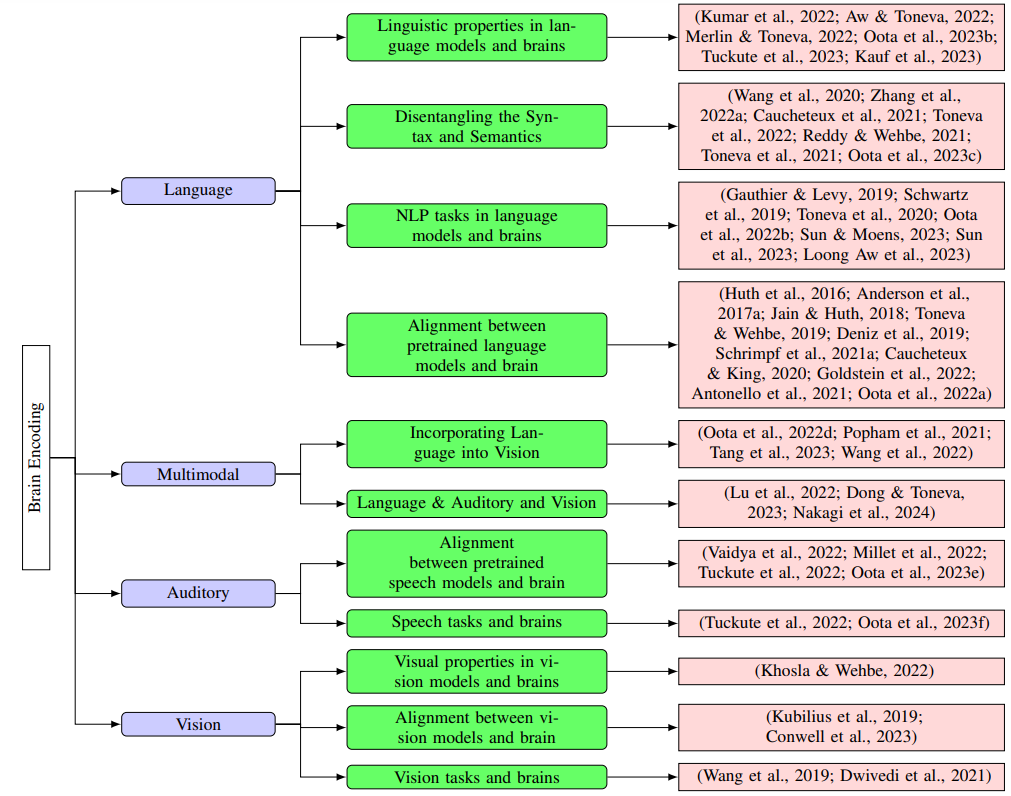 67
[Speaker Notes: researchers have shown that pretrained language models significantly predict large parts of the brain regions that are thought to underlie language comprehension]
Brain encoding: survey tree (Contd.)
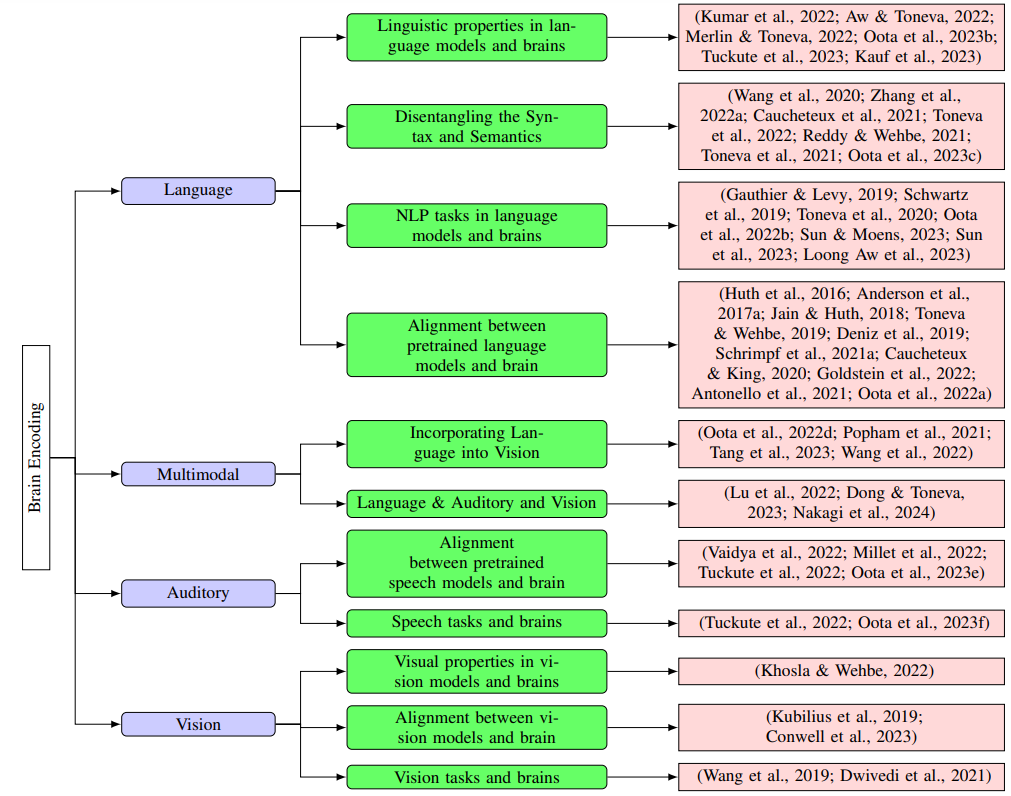 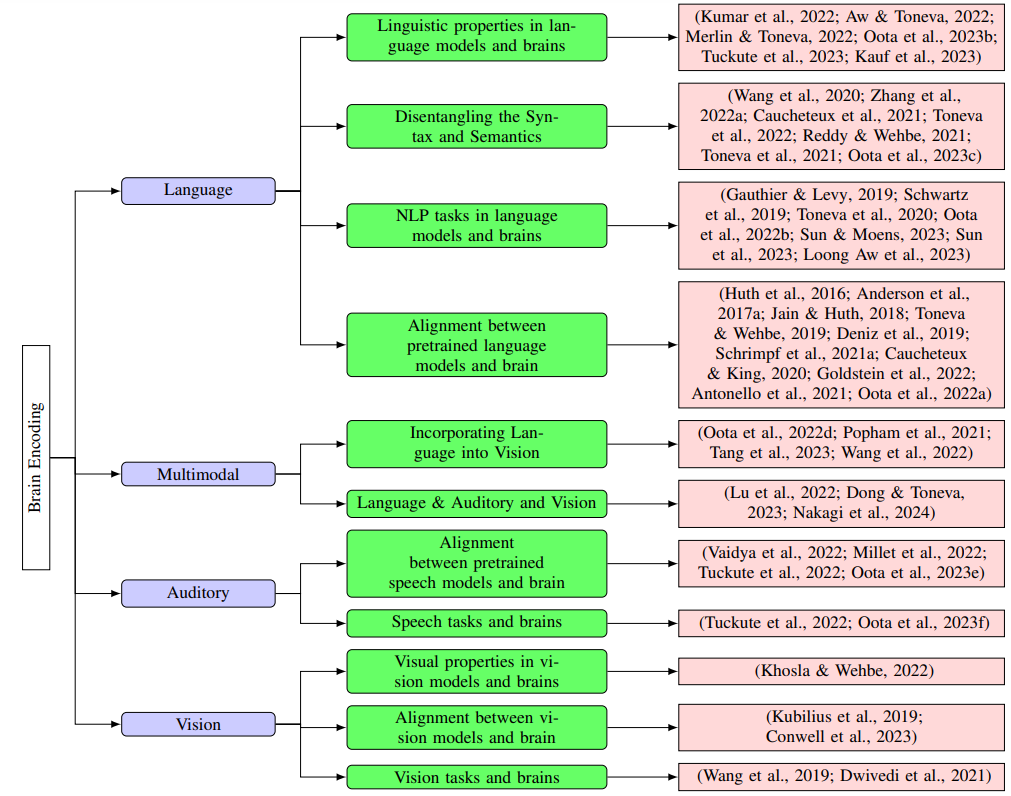 Model trained tosummarize narratives
Use model’s internal layeractivations to predict brain activity
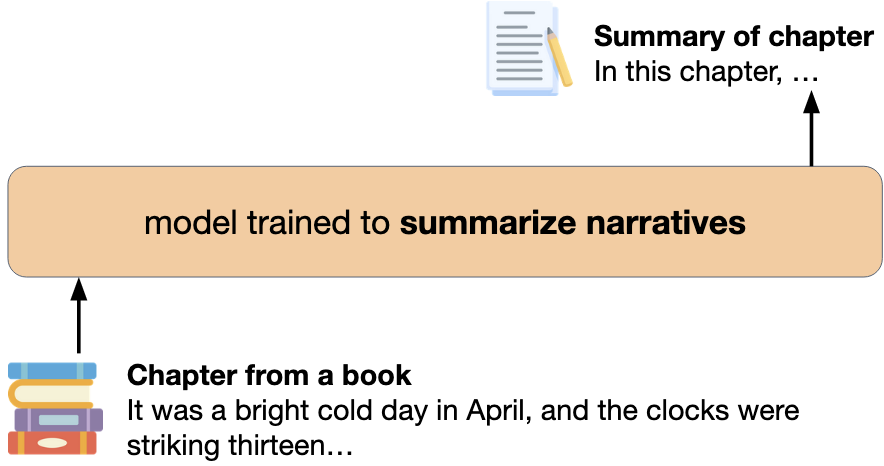 input
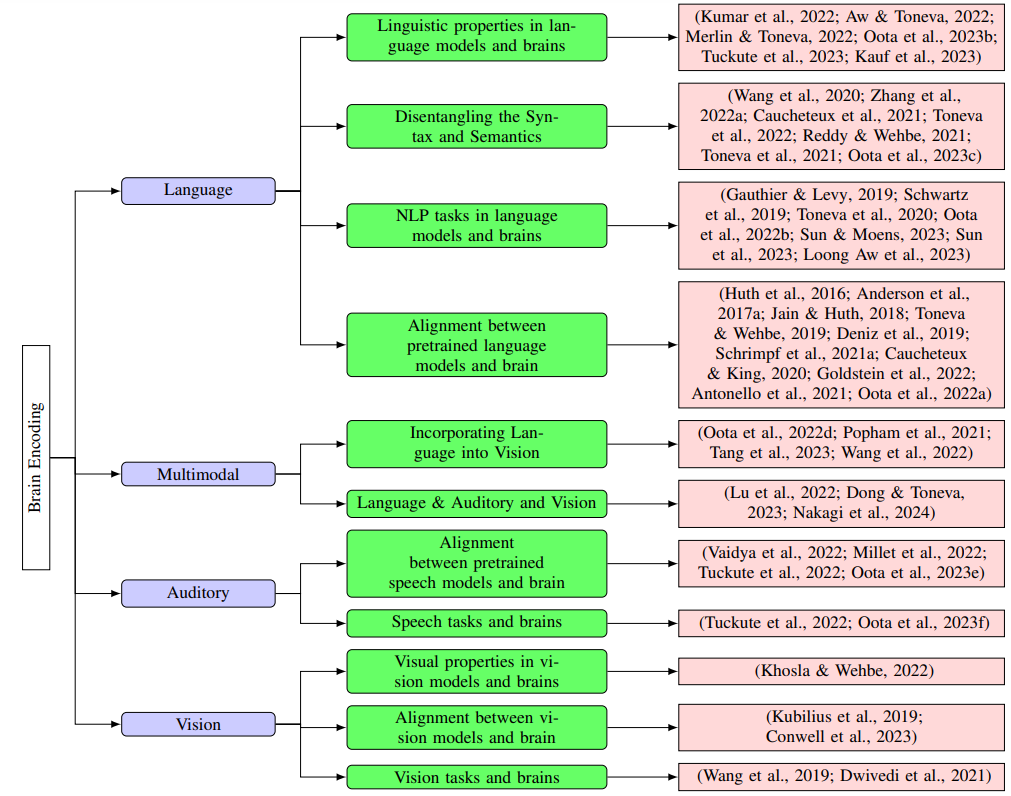 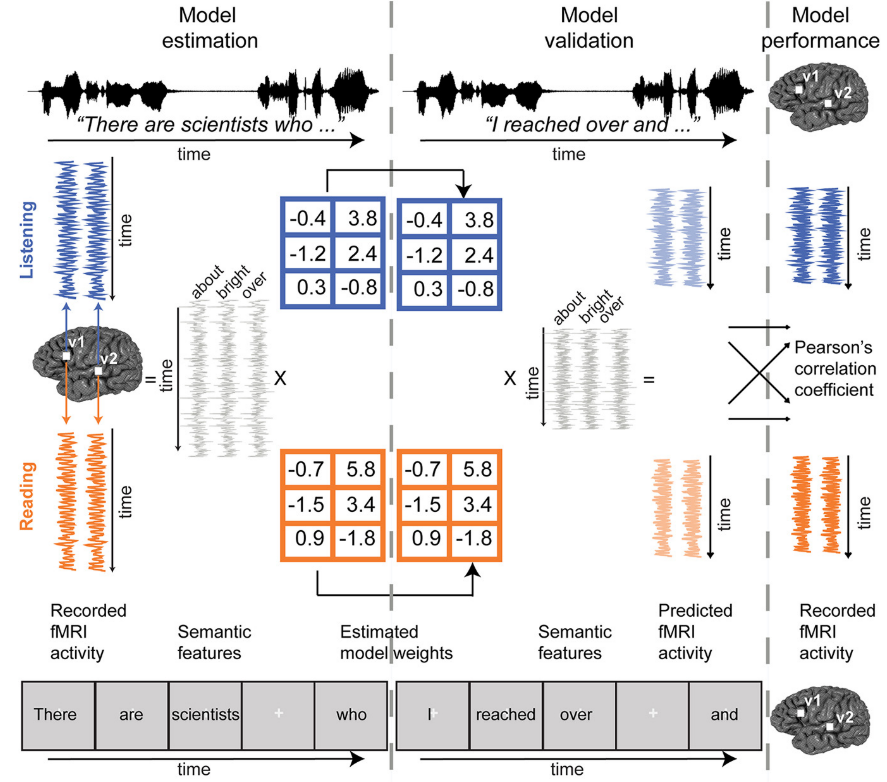 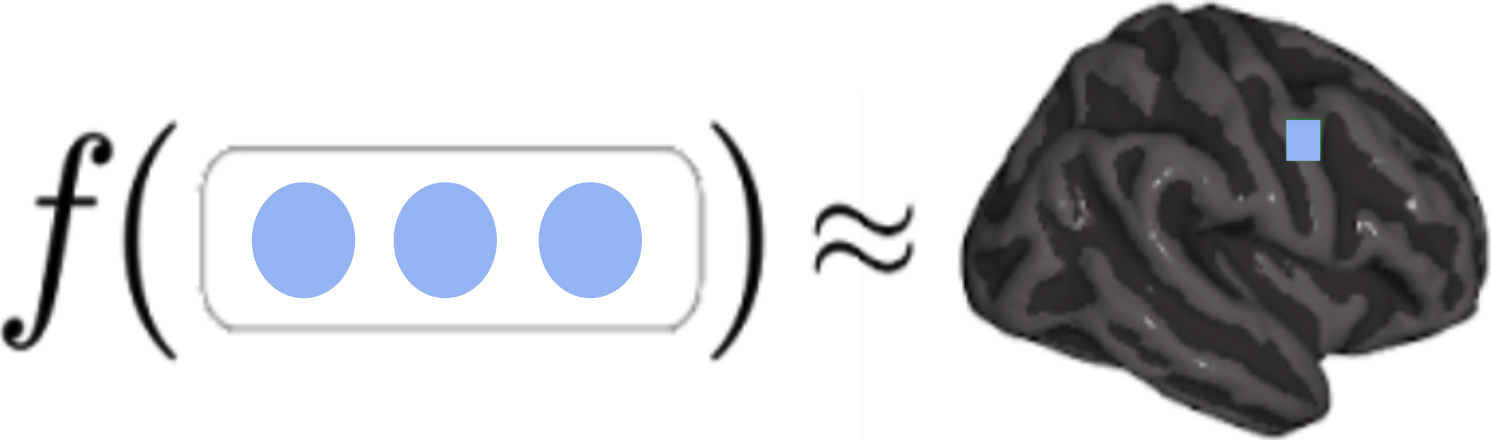 68
Brain encoding: survey tree (Contd.)
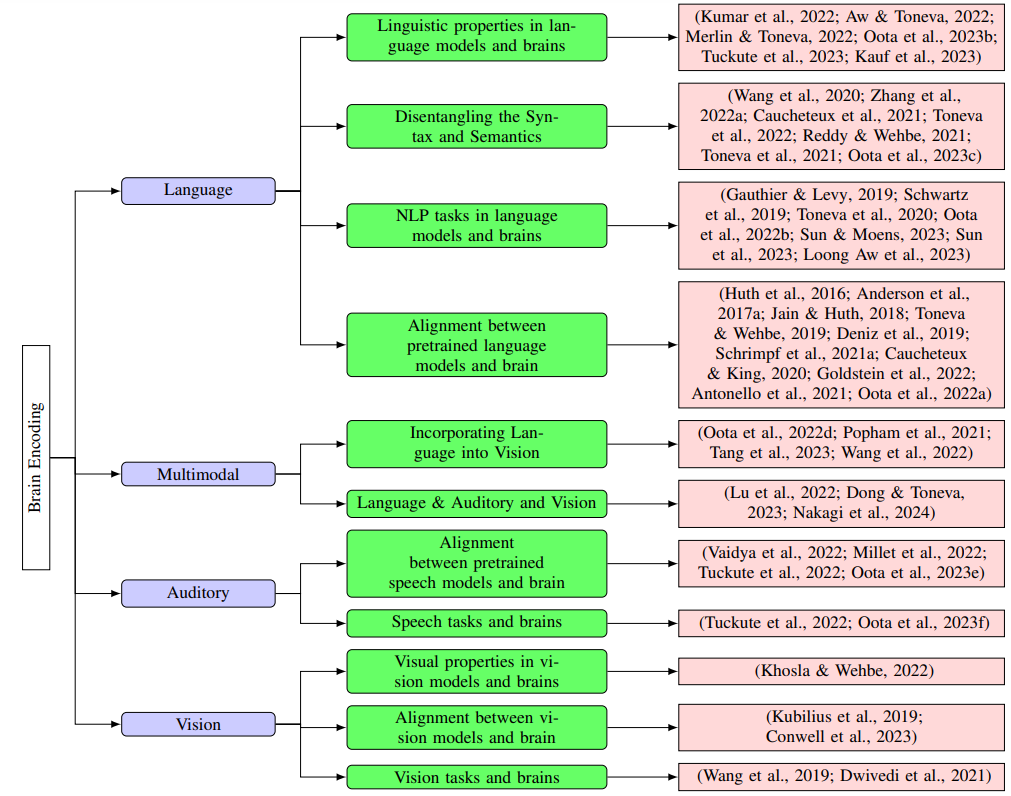 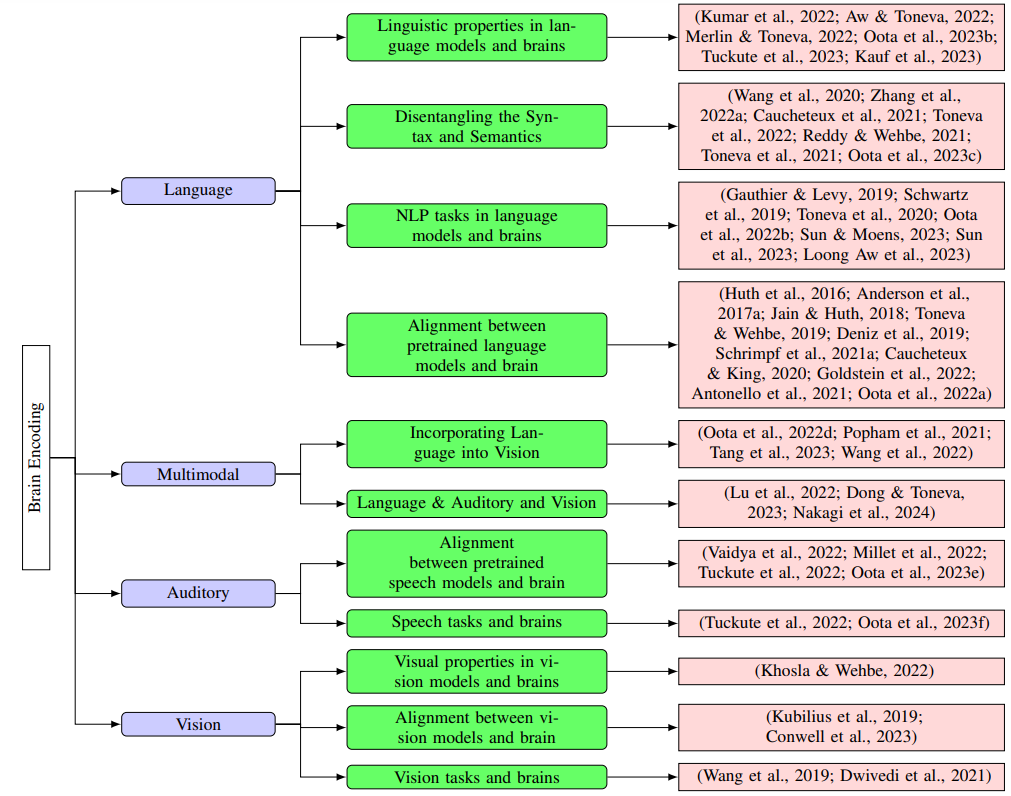 Model trained withlanguage modeling
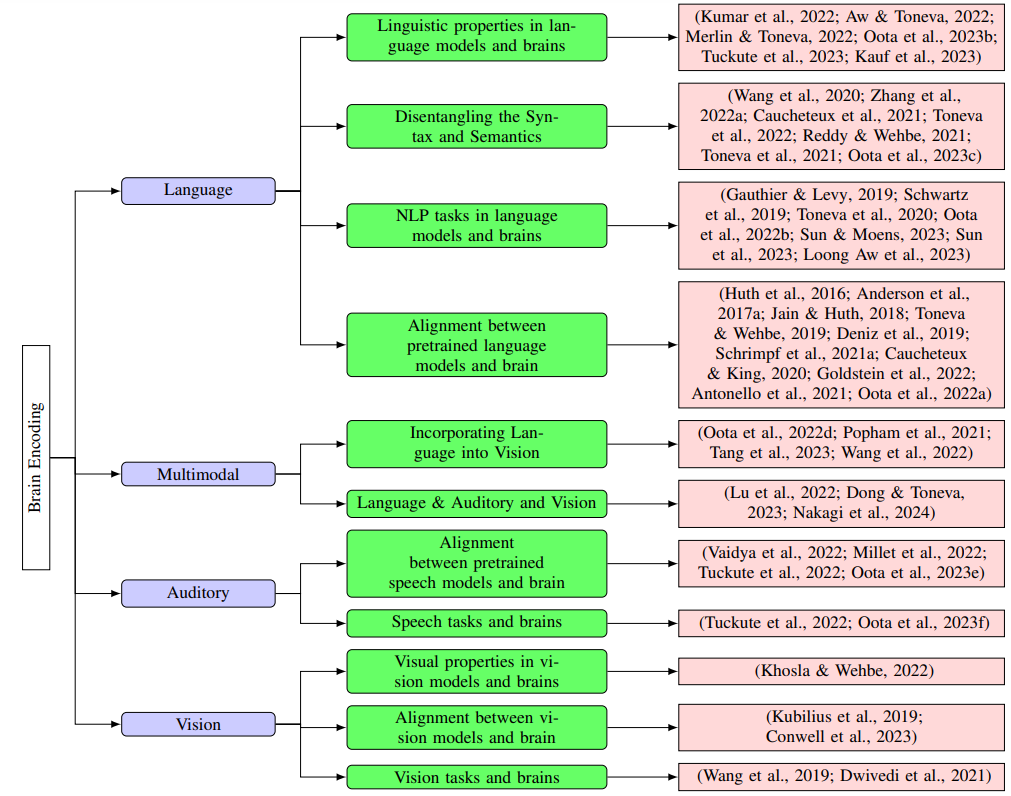 part-of-speech
+
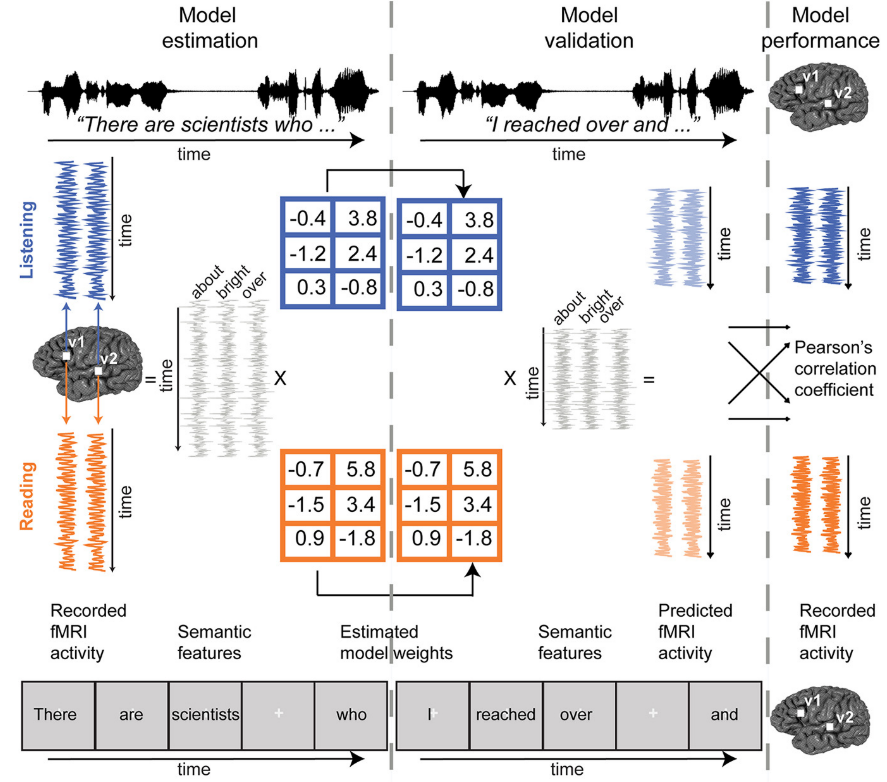 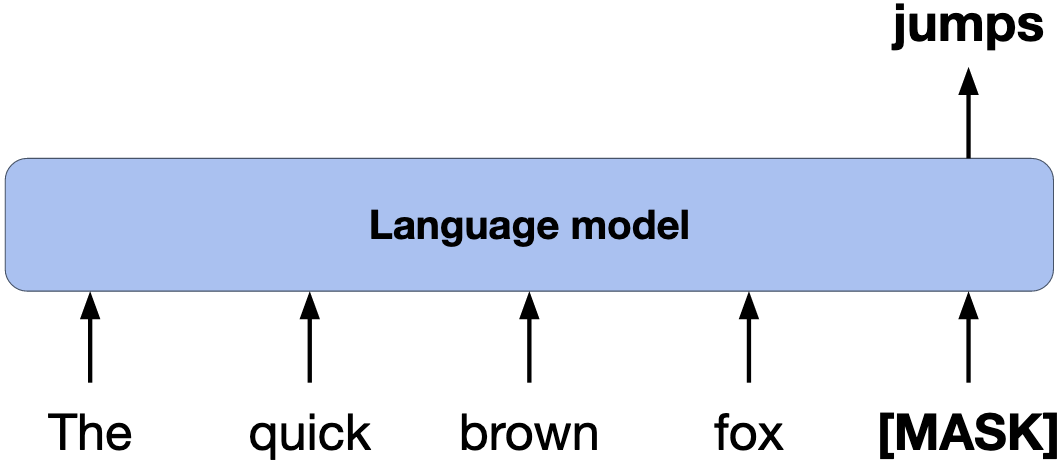 semantic role
input
+
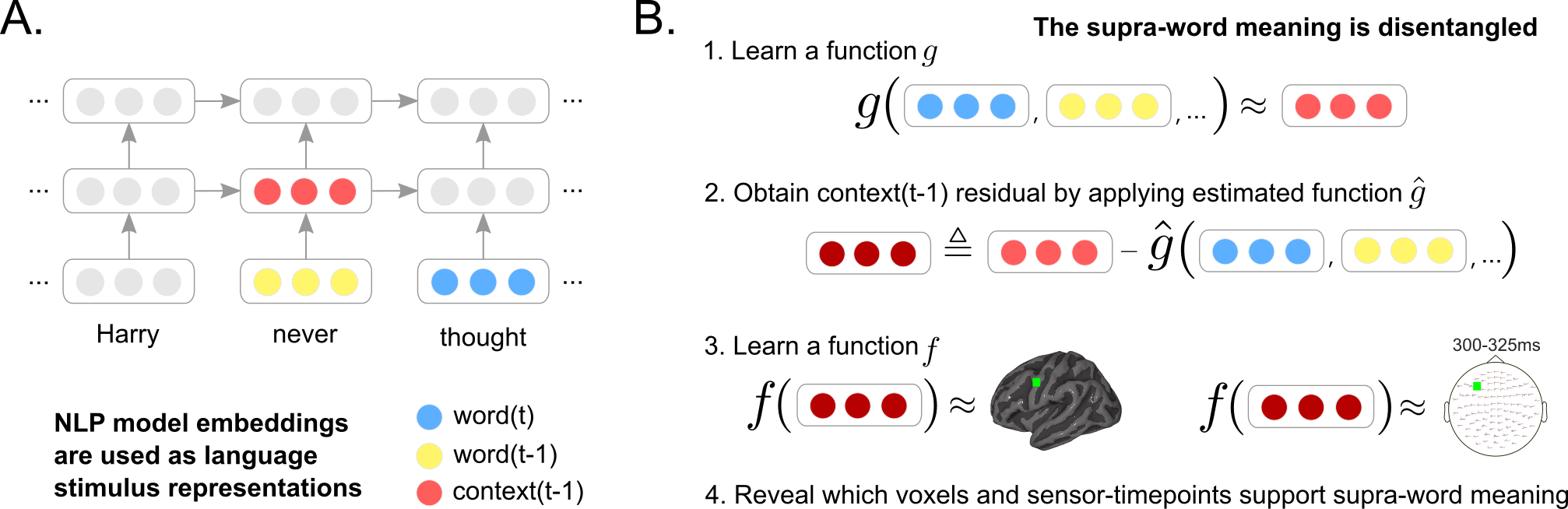 dependence on other words
+
...
Use syntax/semantic to predict brain activity
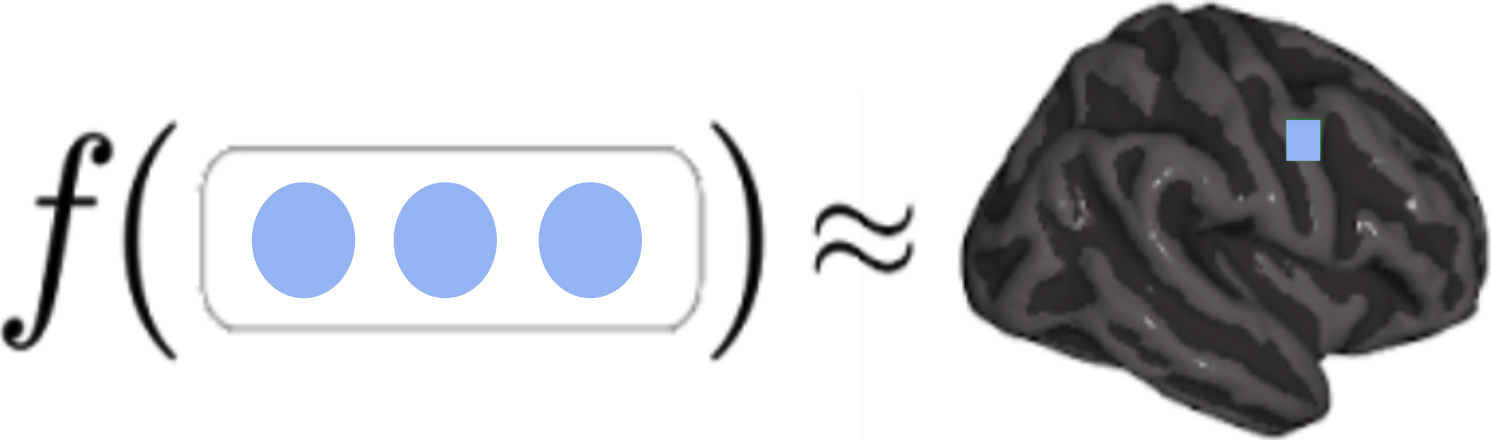 69
Hierarchical syntax encoded in language ROIs at early delays
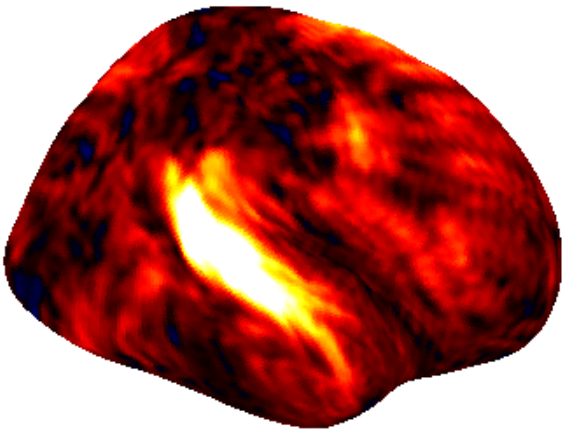 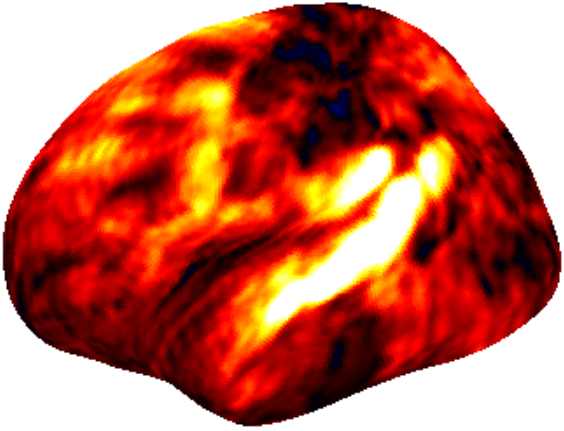 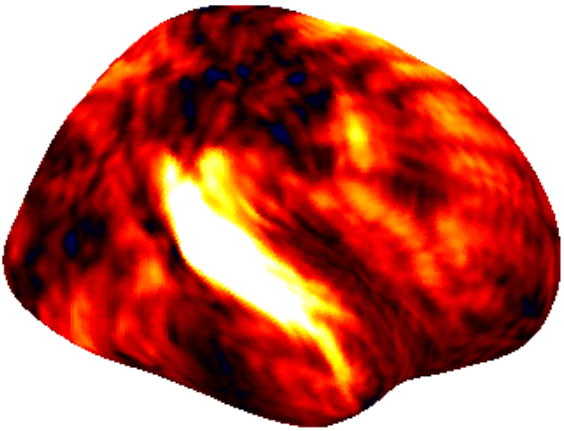 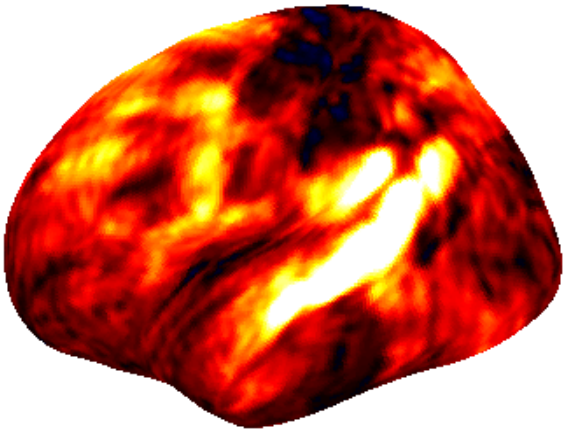 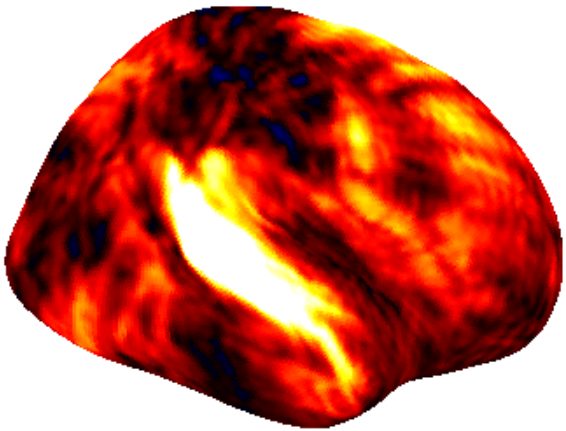 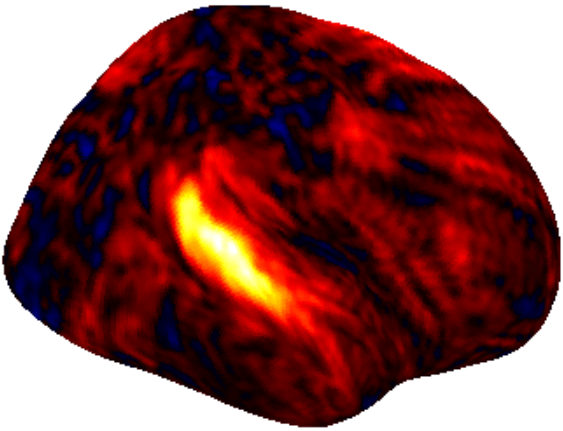 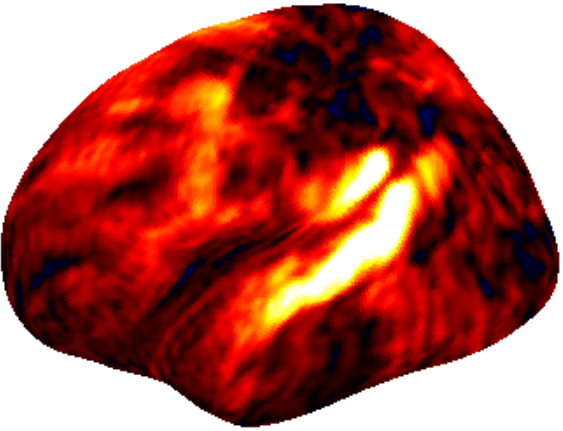 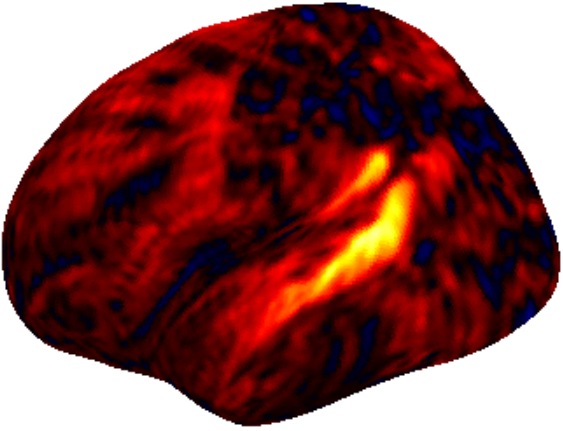 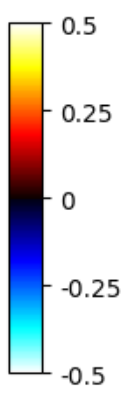 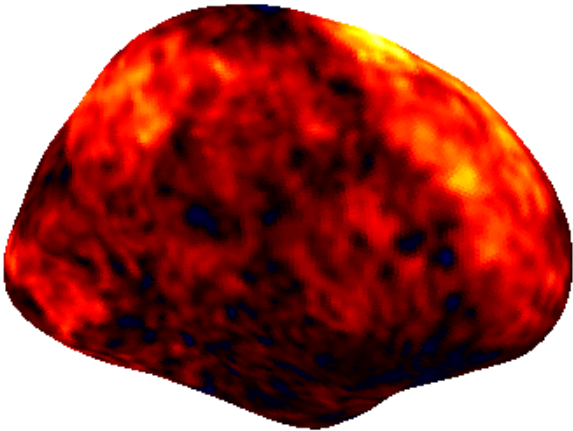 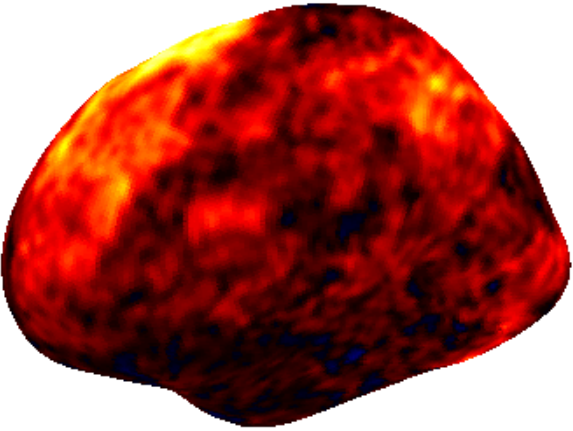 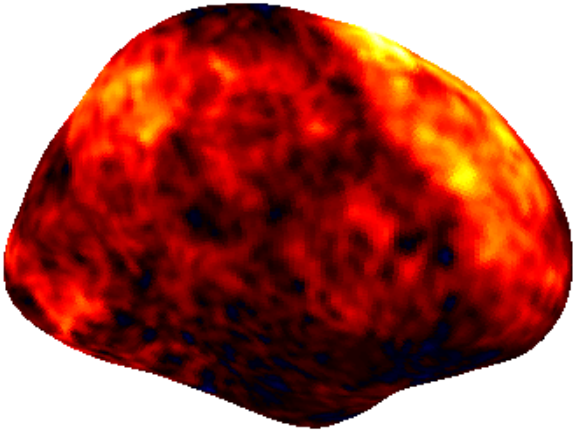 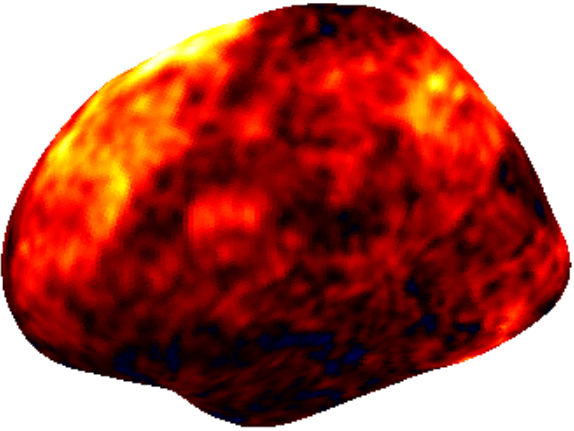 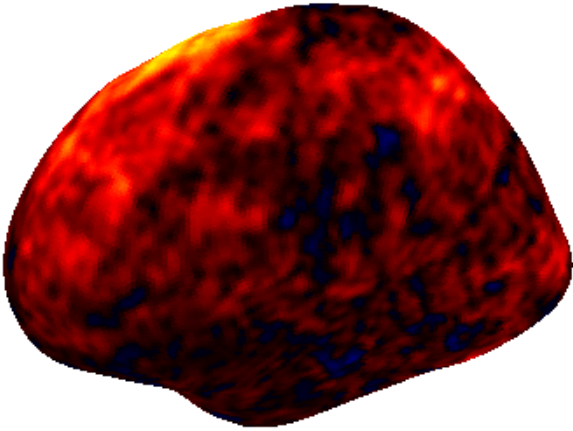 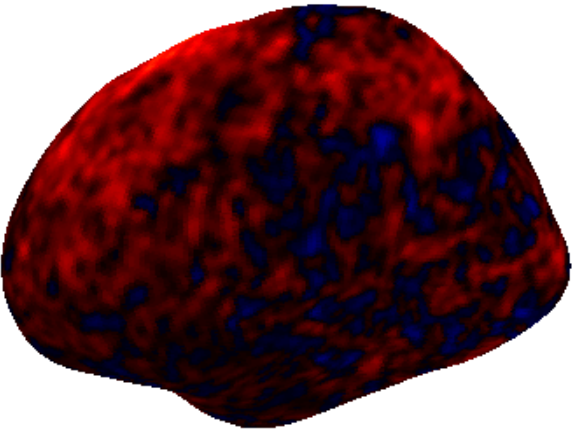 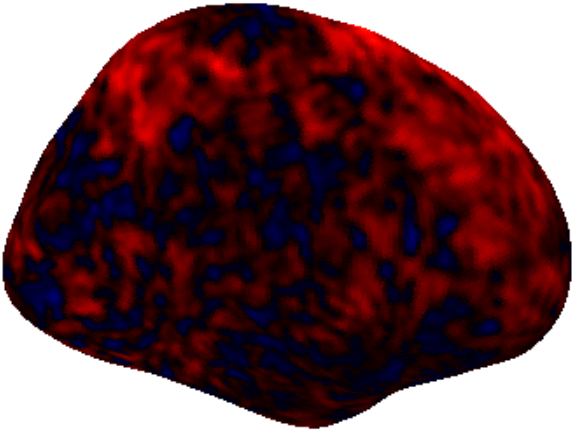 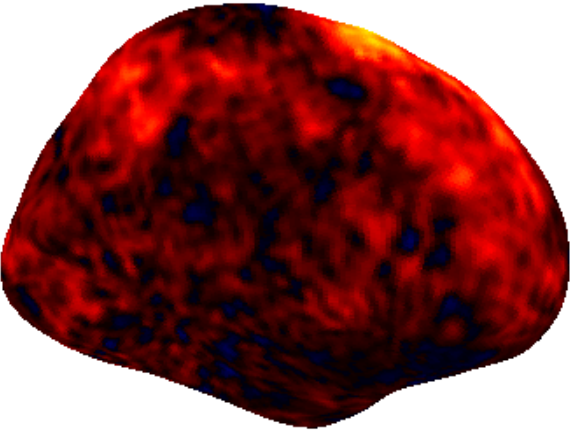 Delay1
Delay2
Delay3
Delay4
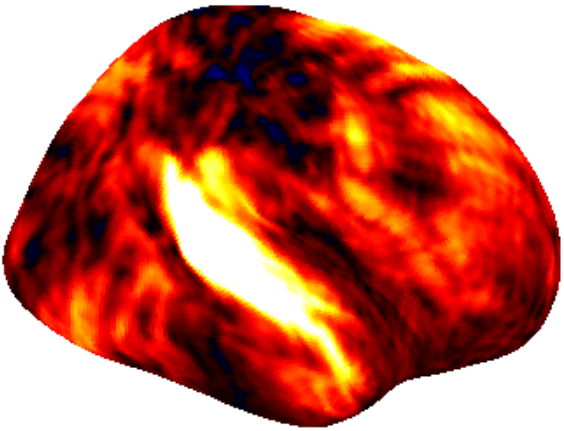 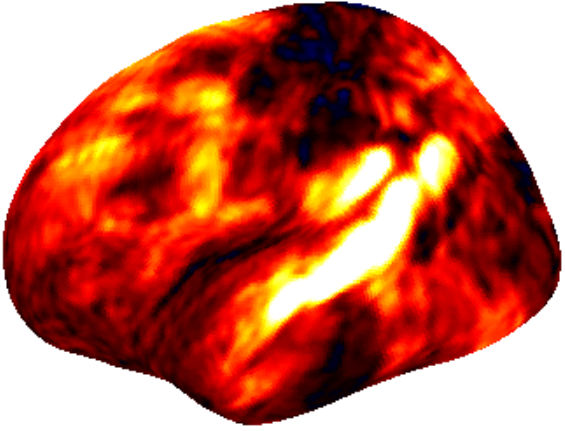 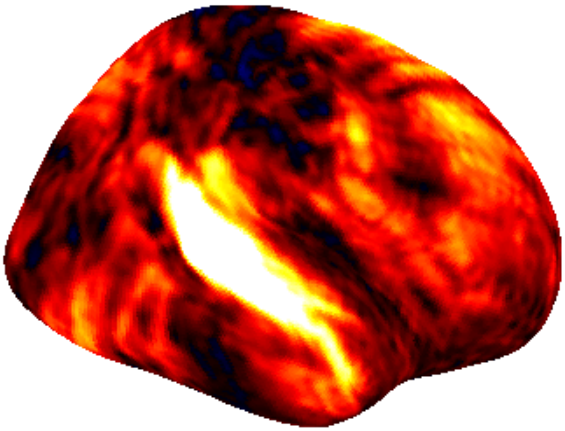 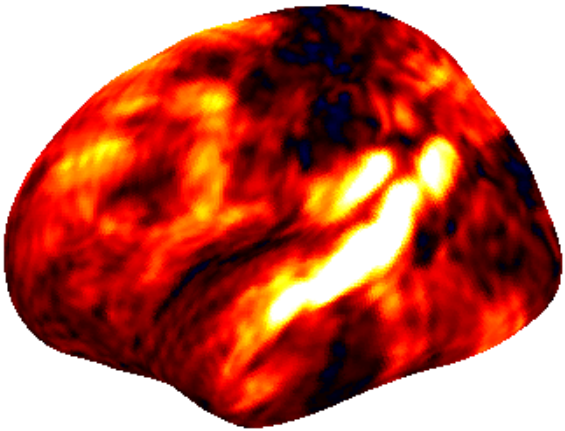 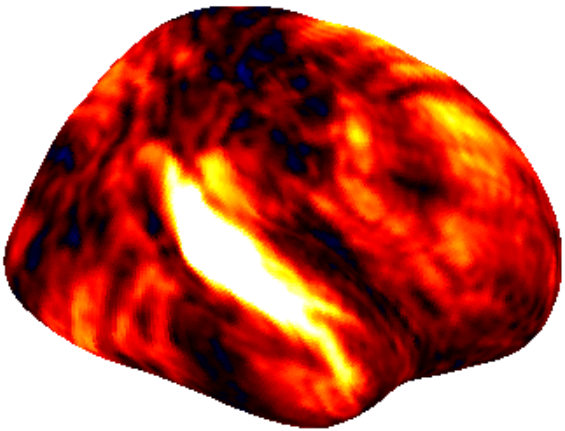 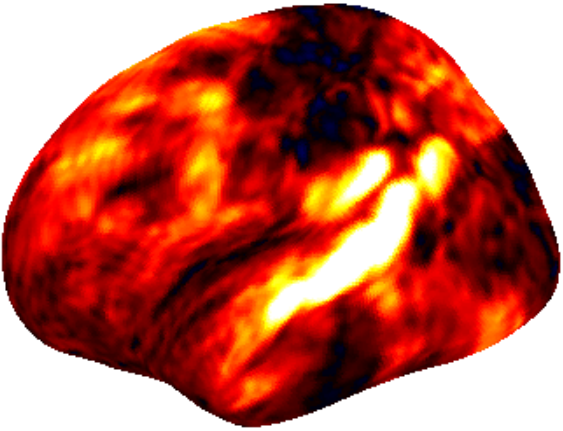 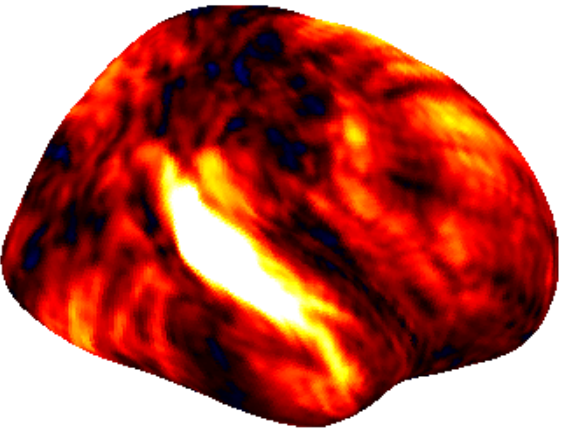 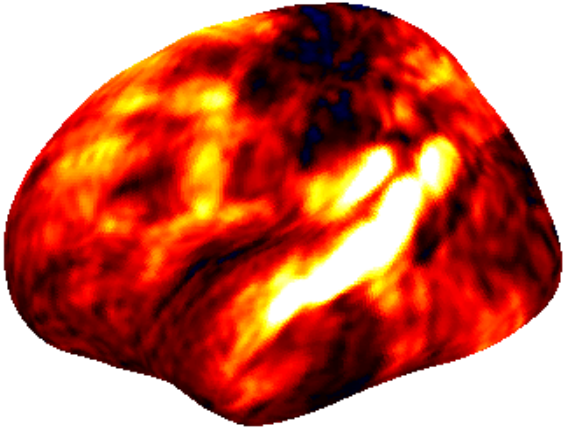 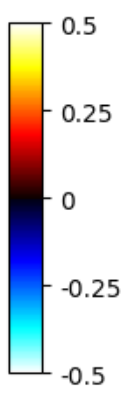 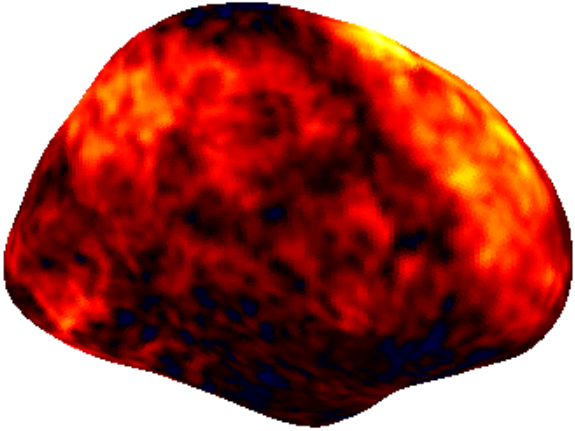 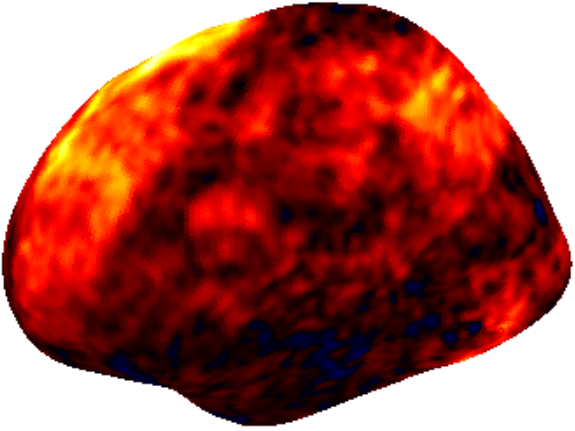 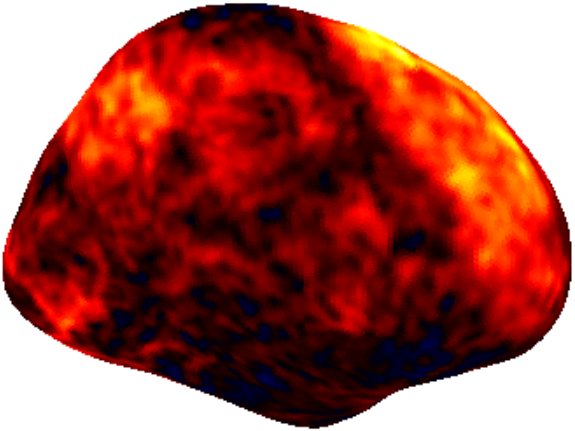 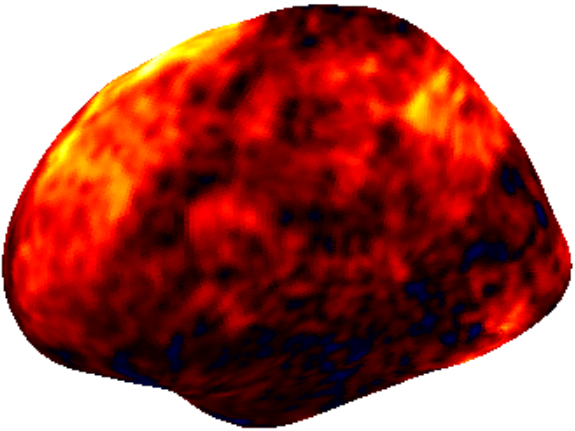 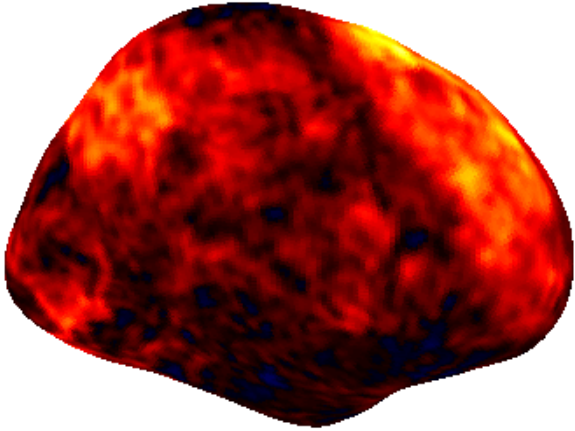 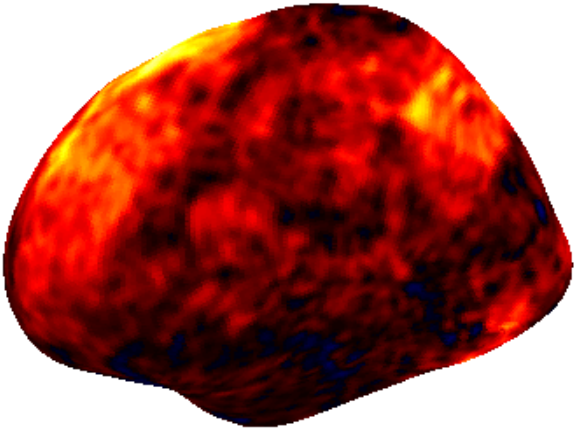 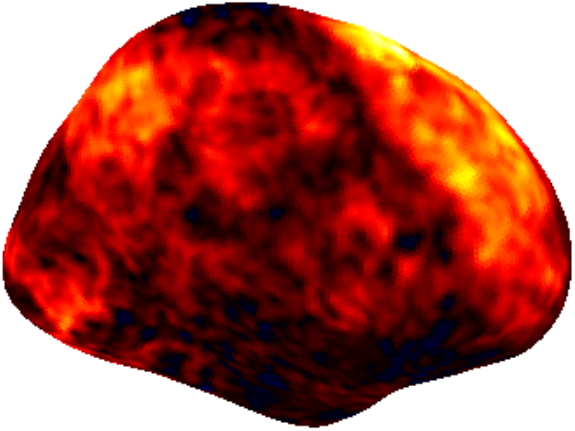 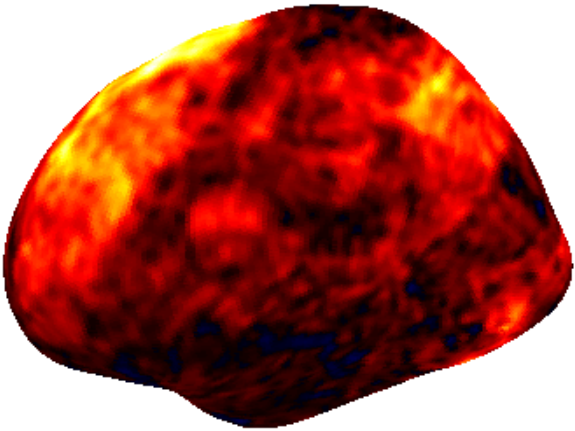 Delay5
Delay6
Delay7
Delay8
70
Contextual embeddings BERT encoded in language ROIs at later delays
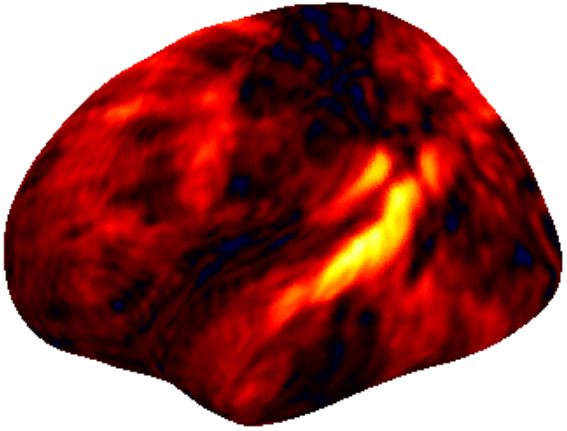 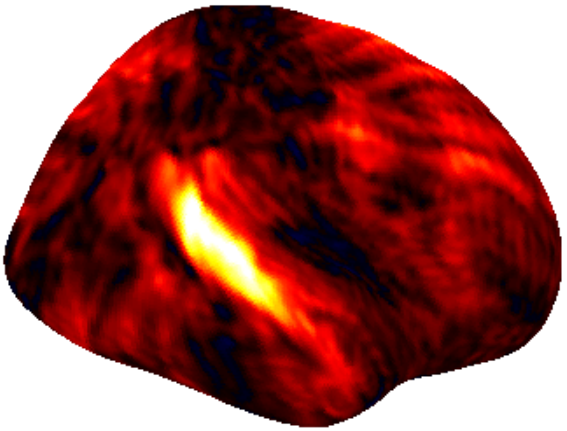 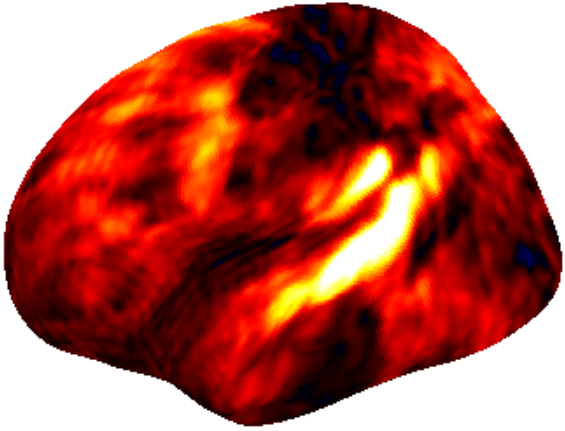 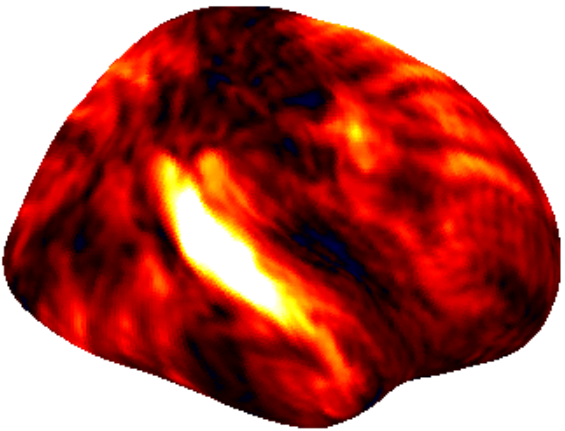 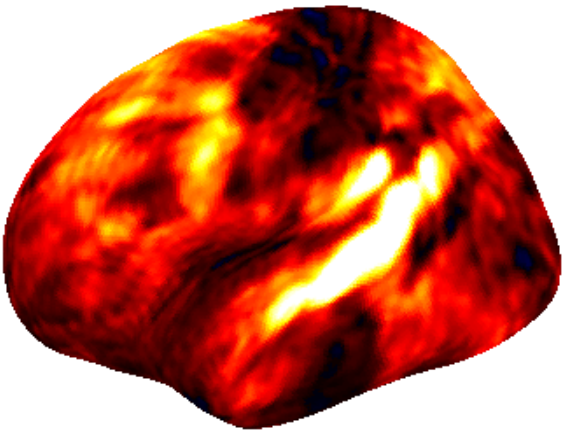 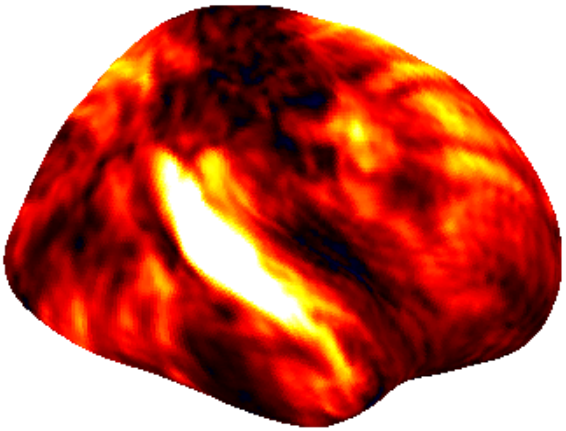 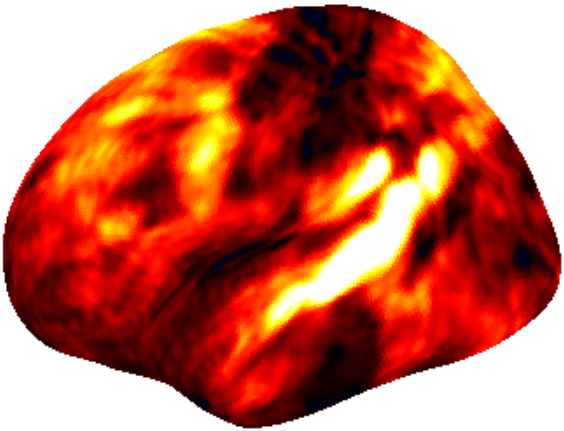 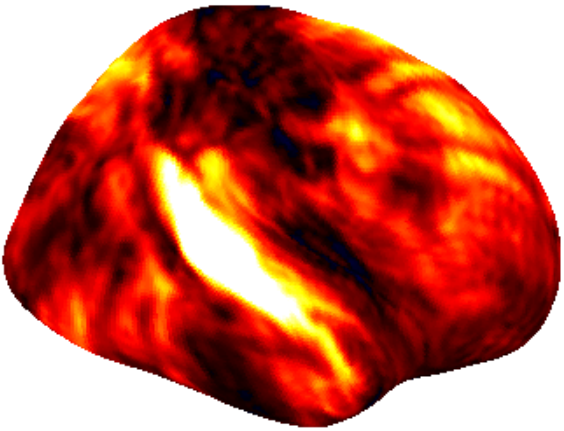 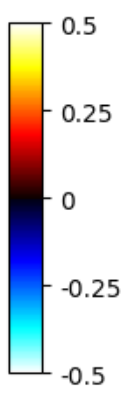 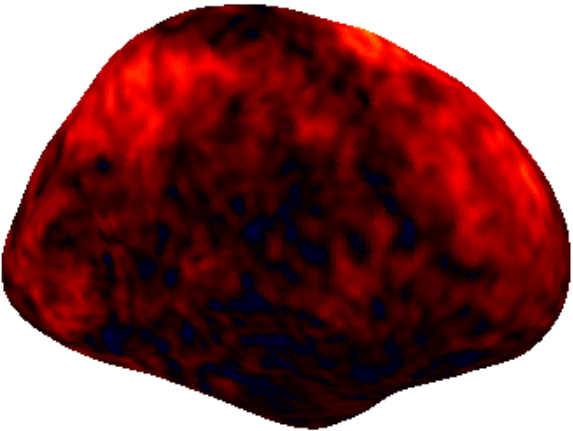 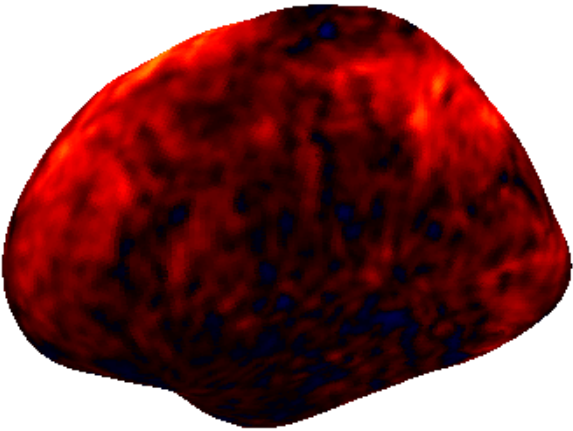 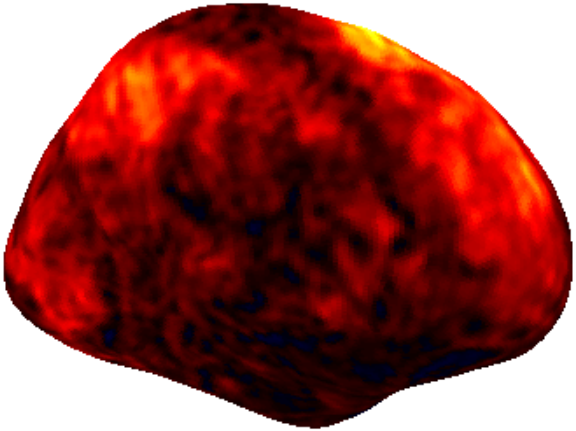 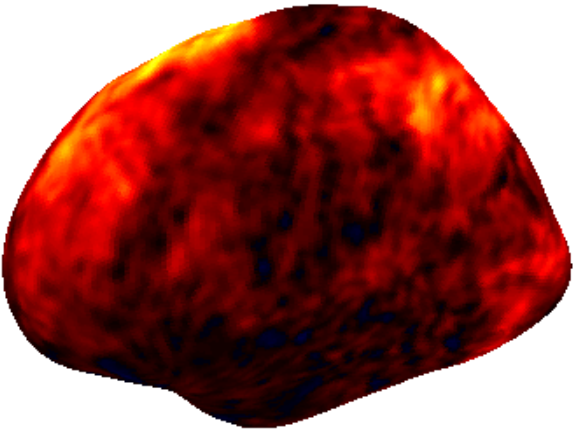 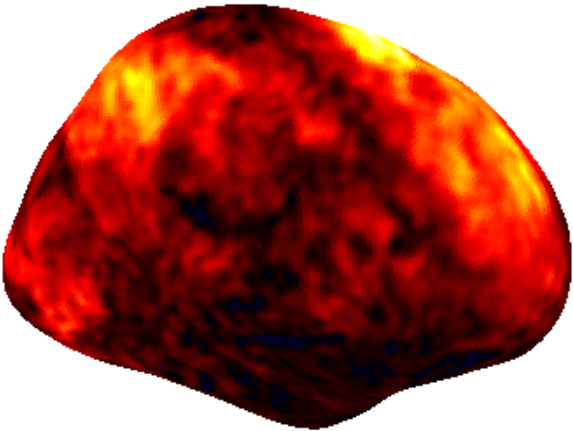 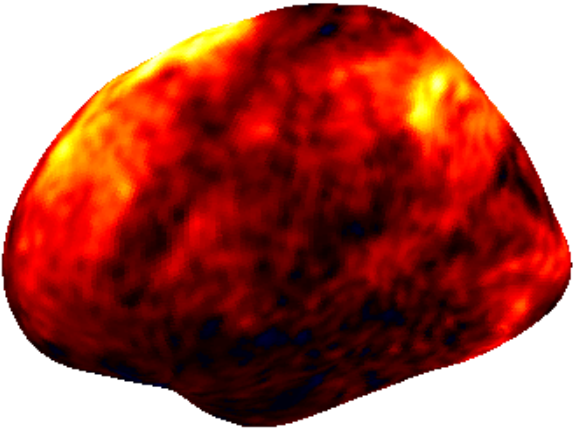 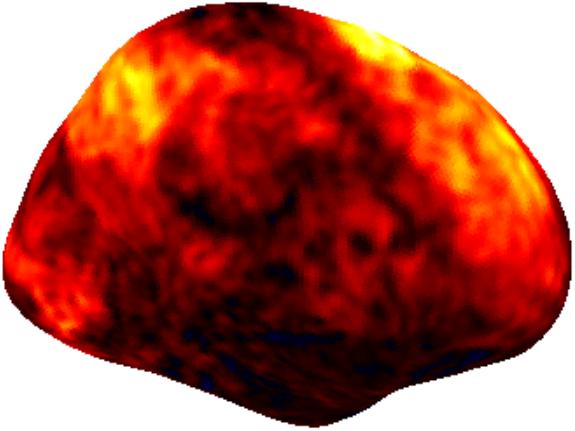 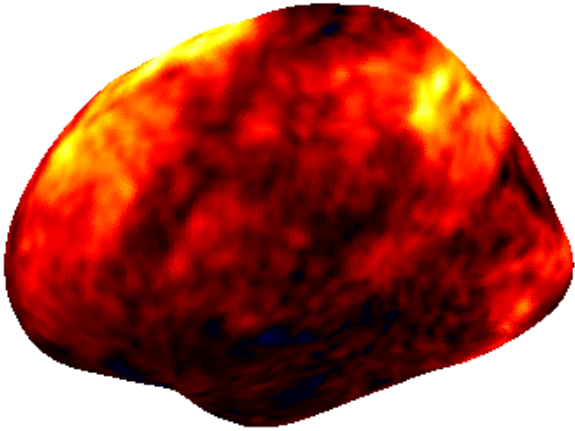 Delay1
Delay2
Delay3
Delay4
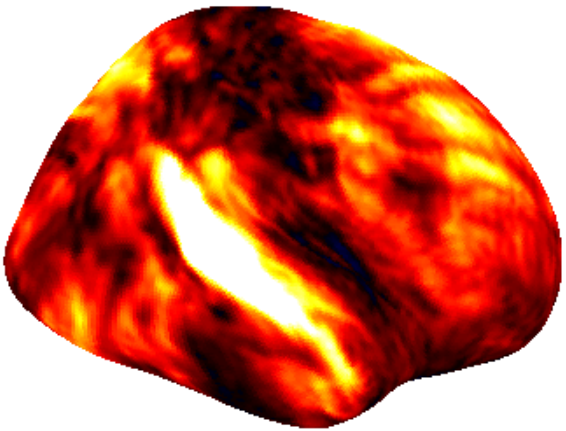 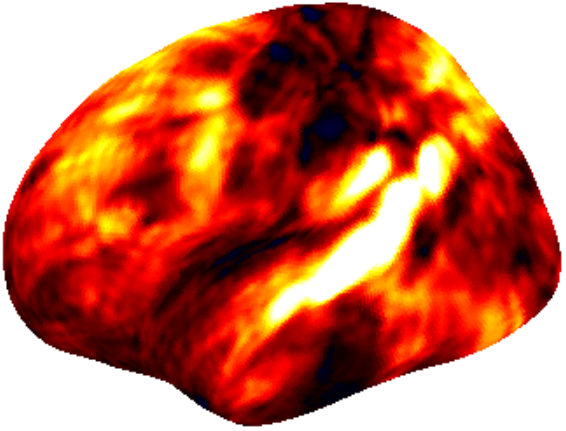 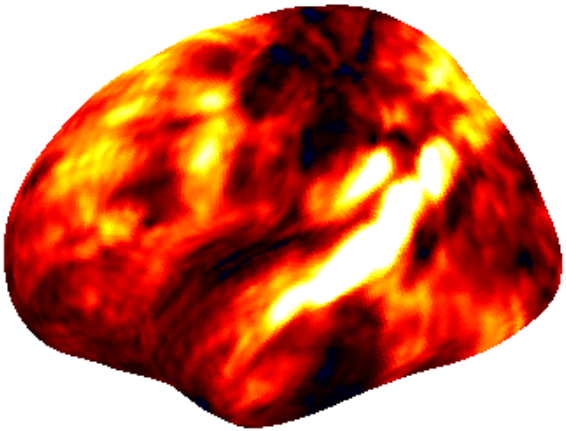 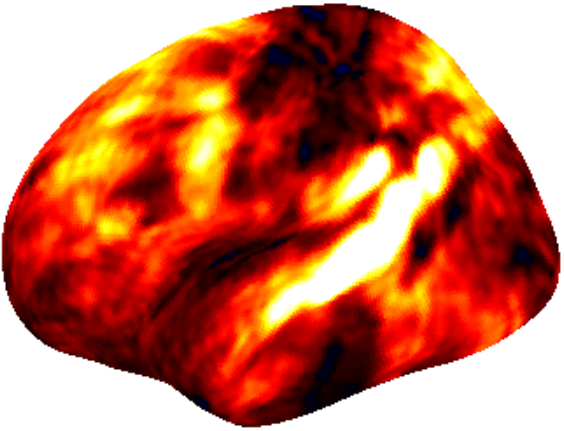 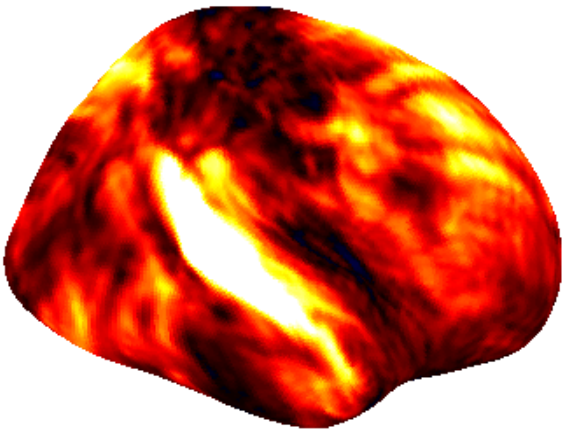 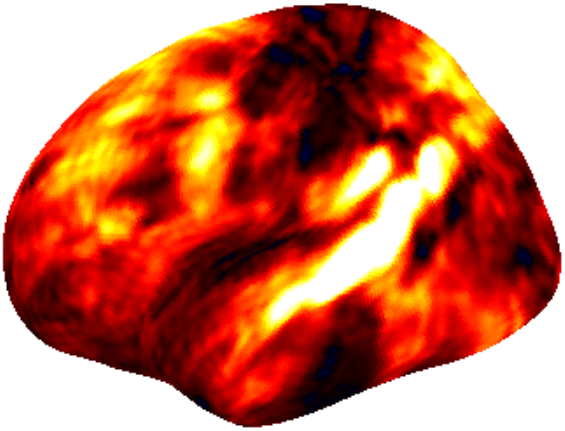 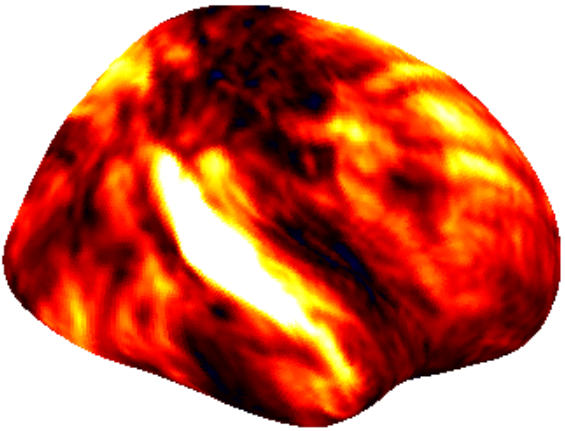 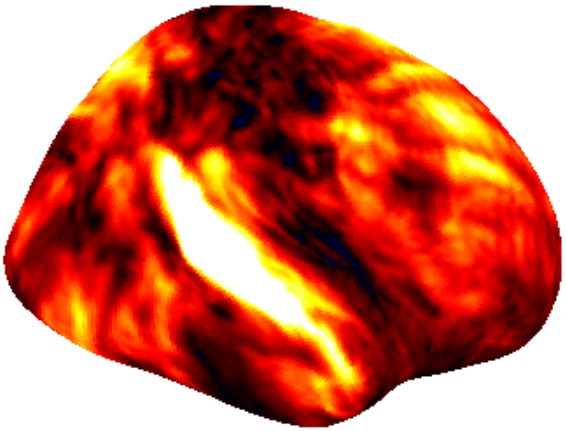 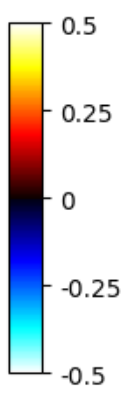 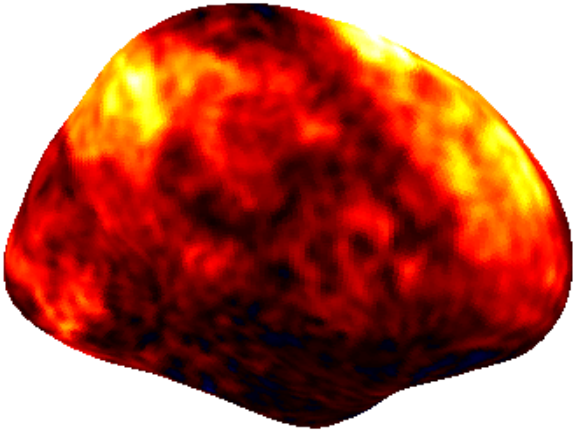 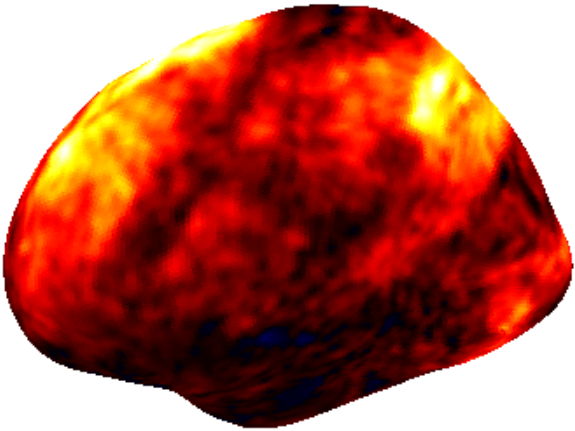 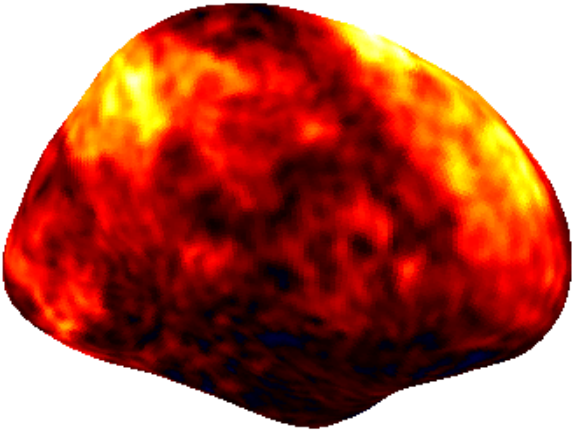 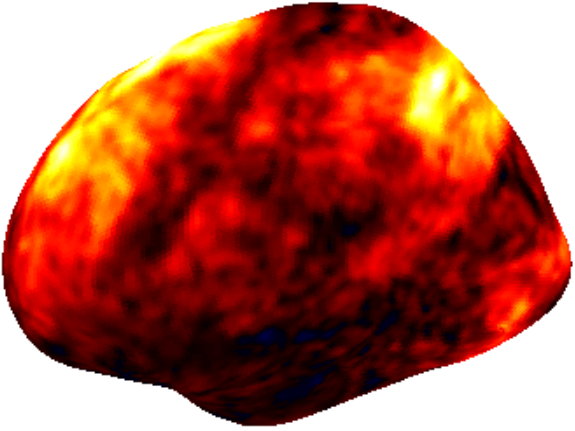 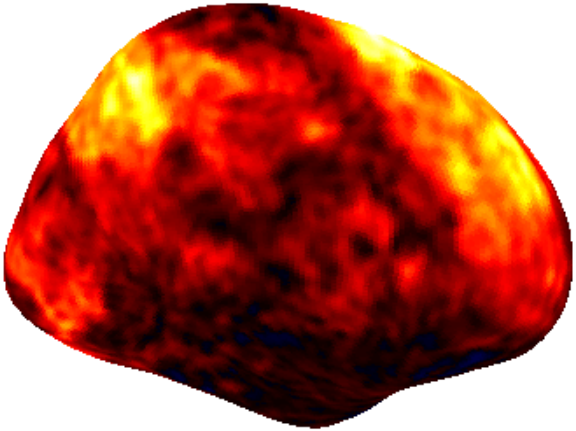 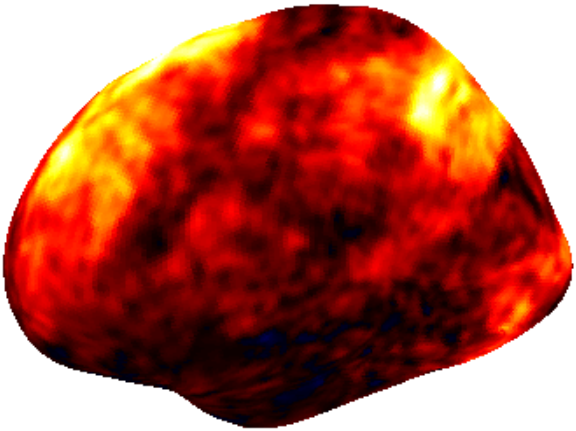 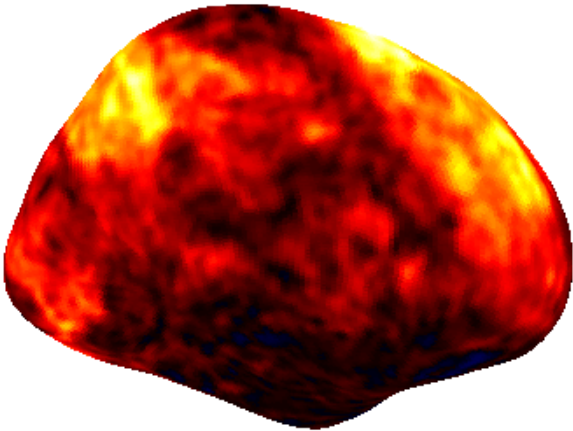 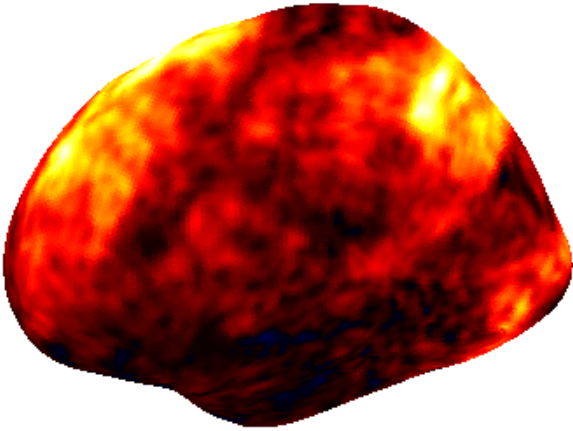 Delay5
Delay6
Delay7
Delay8
71
Cross-situational learning (CSL)?
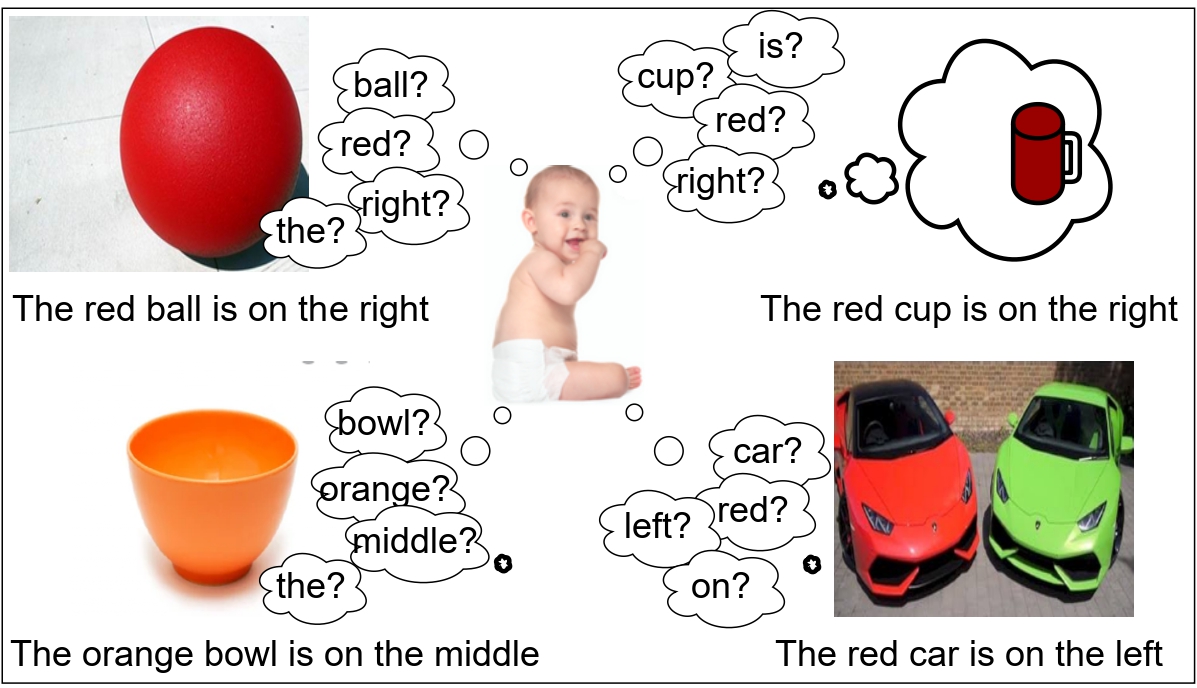 Grounded language acquisition: how infants can learn language by observing their environments.
72
How language models can perform grounded language acquisition?
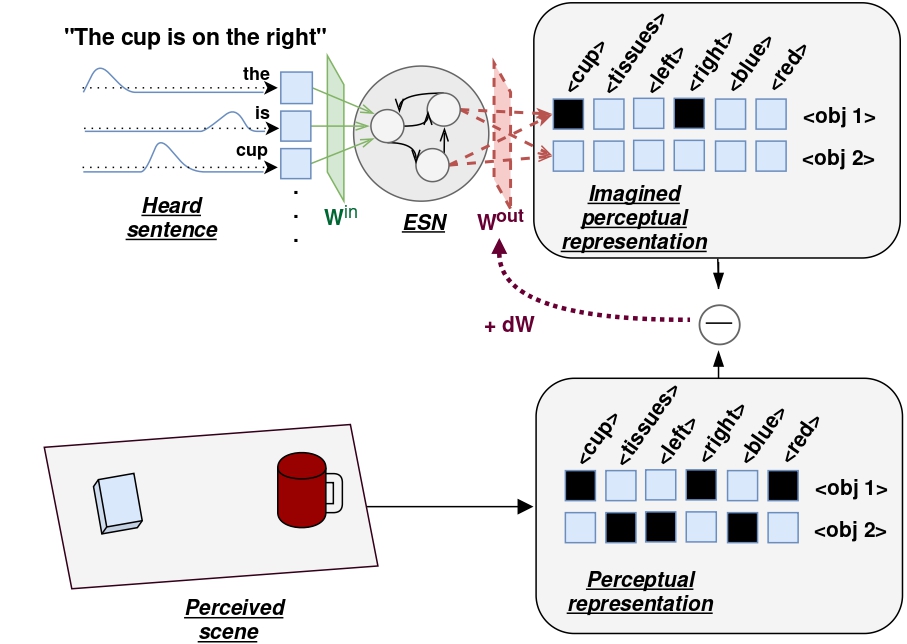 The Cross-Situational Learning (CSL) task tested with Recurrent Neural Networks (ESNs and LSTMs).
73
Brain alignment – 4-fold Cross-Validation + Ridge regression
957 words x 768 ⇒ Longformer representations
Downsample from word-level representations to TR-level (taken every 1.5s)
282 fMRI time intervals x 768
Concatenate LM representations for previous 5 TRs ⇒ fMRI response from brain activity peaks about 7.5 seconds after stimulus onset
282 fMRI intervals x 81924 voxels ⇒ fMRI predictions (same dimensions as actual brain activity)
82 participants
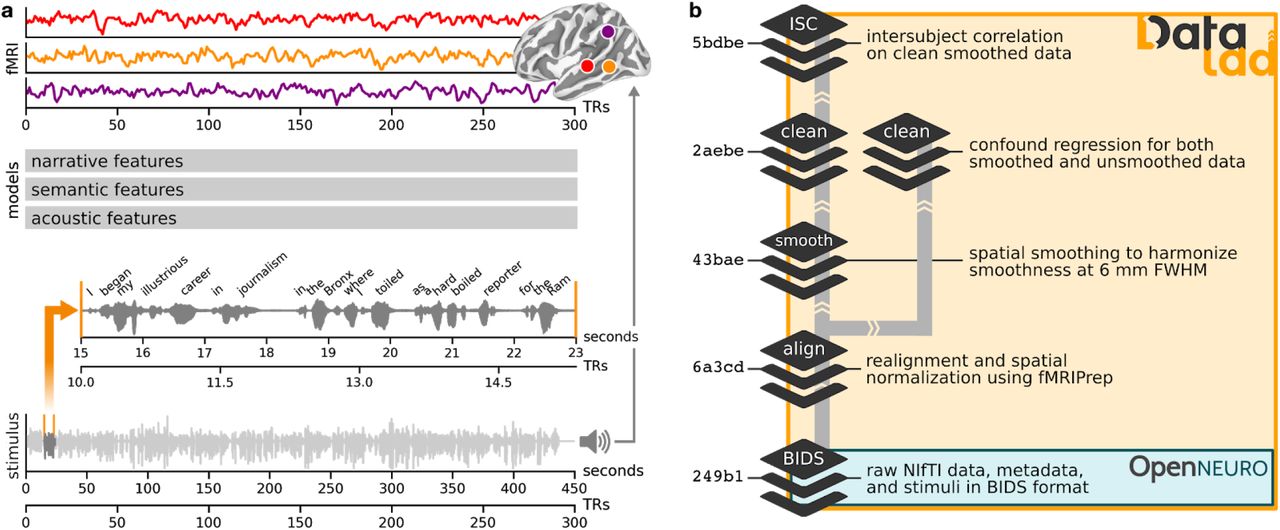 (3) 4-fold Cross-Validation
(1) Narratives Pieman story
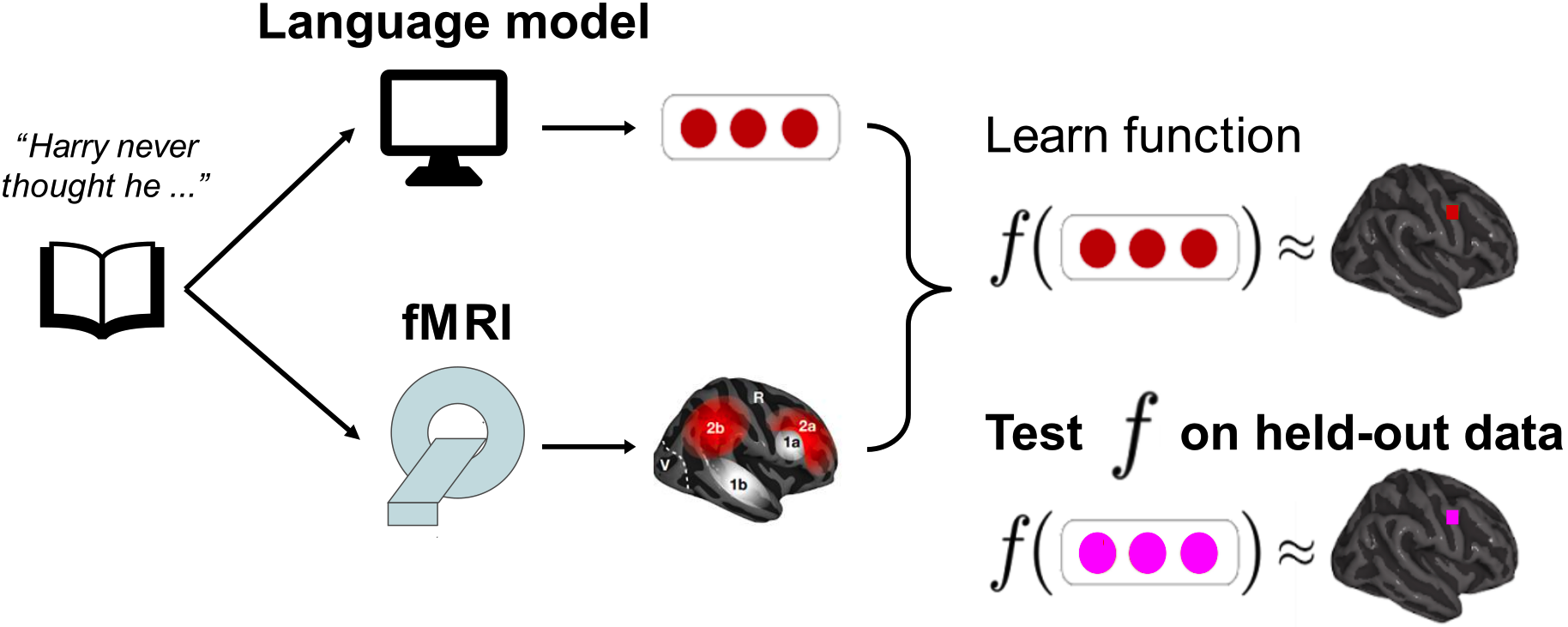 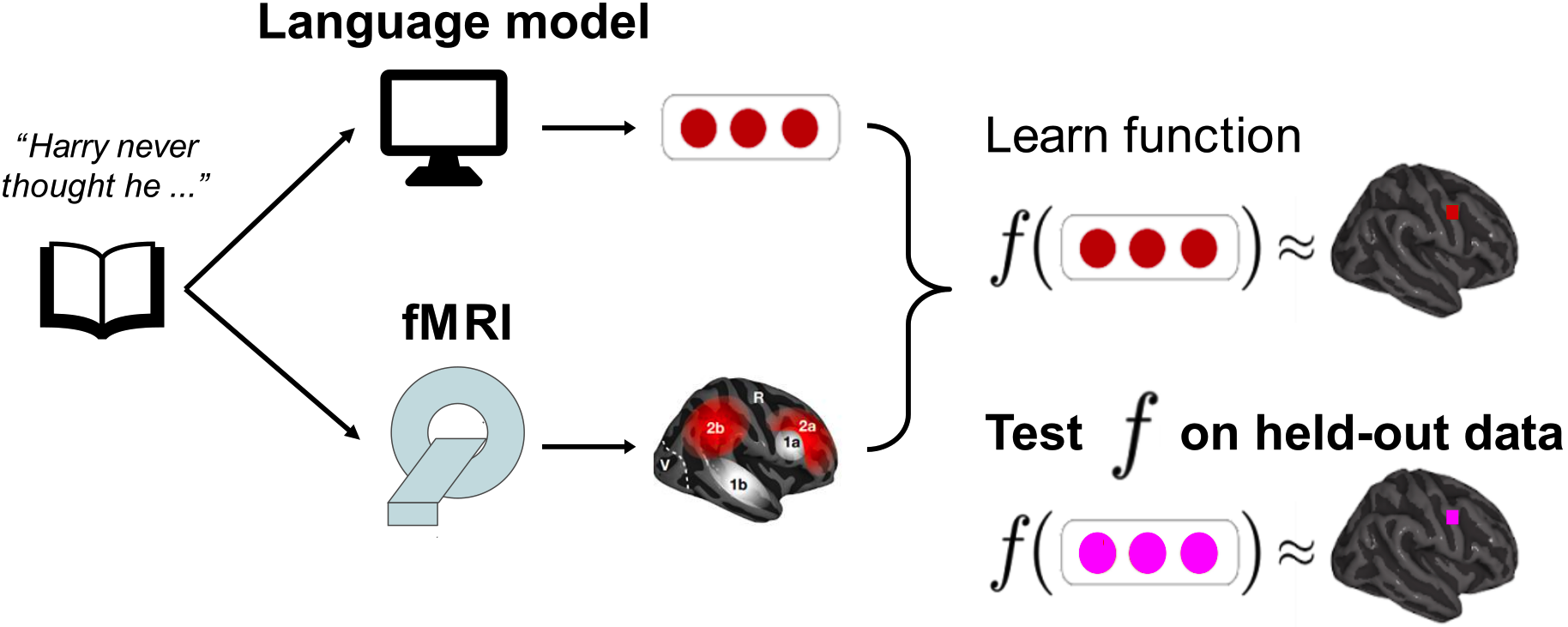 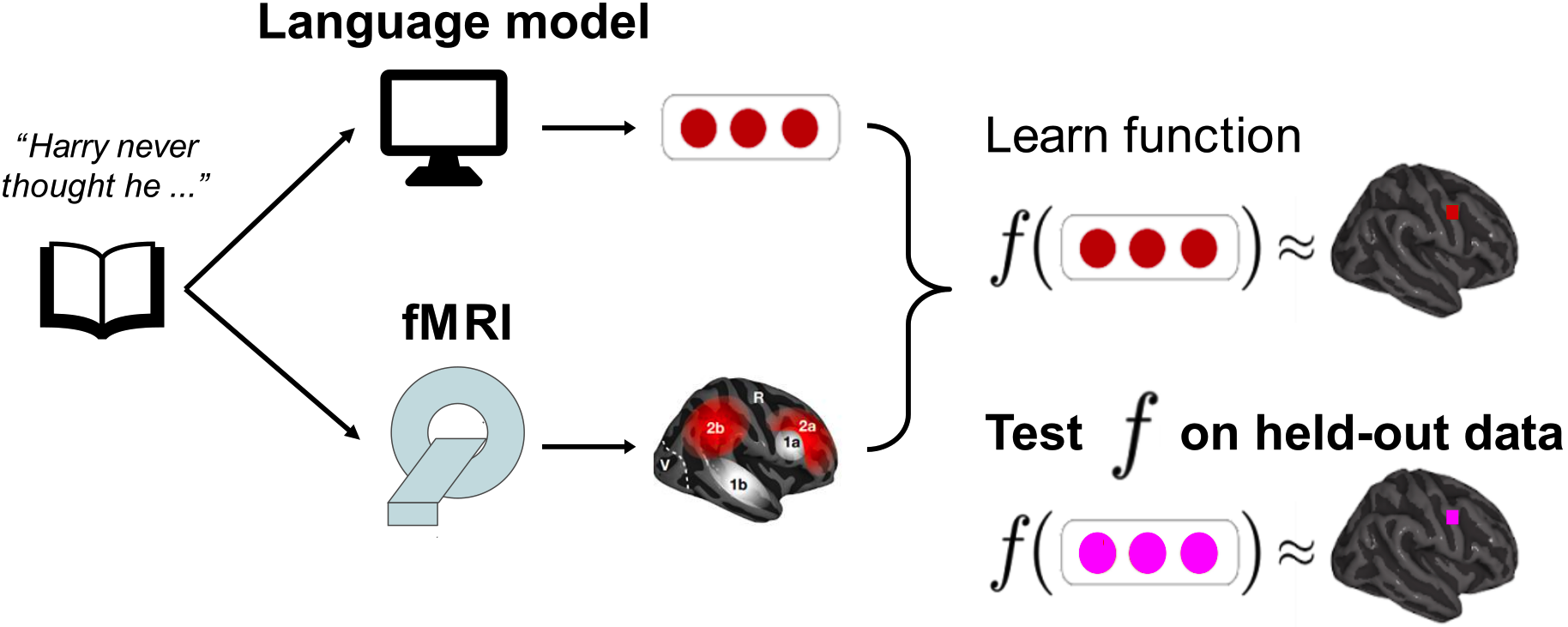 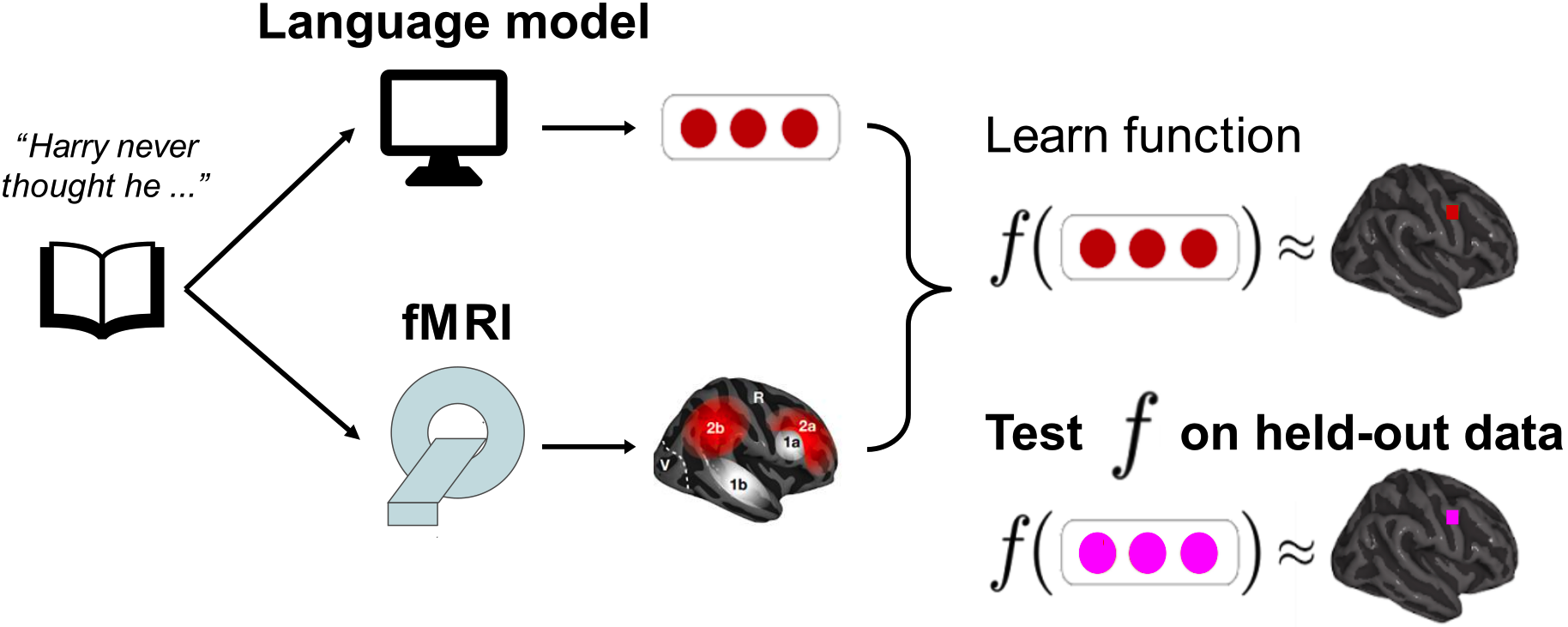 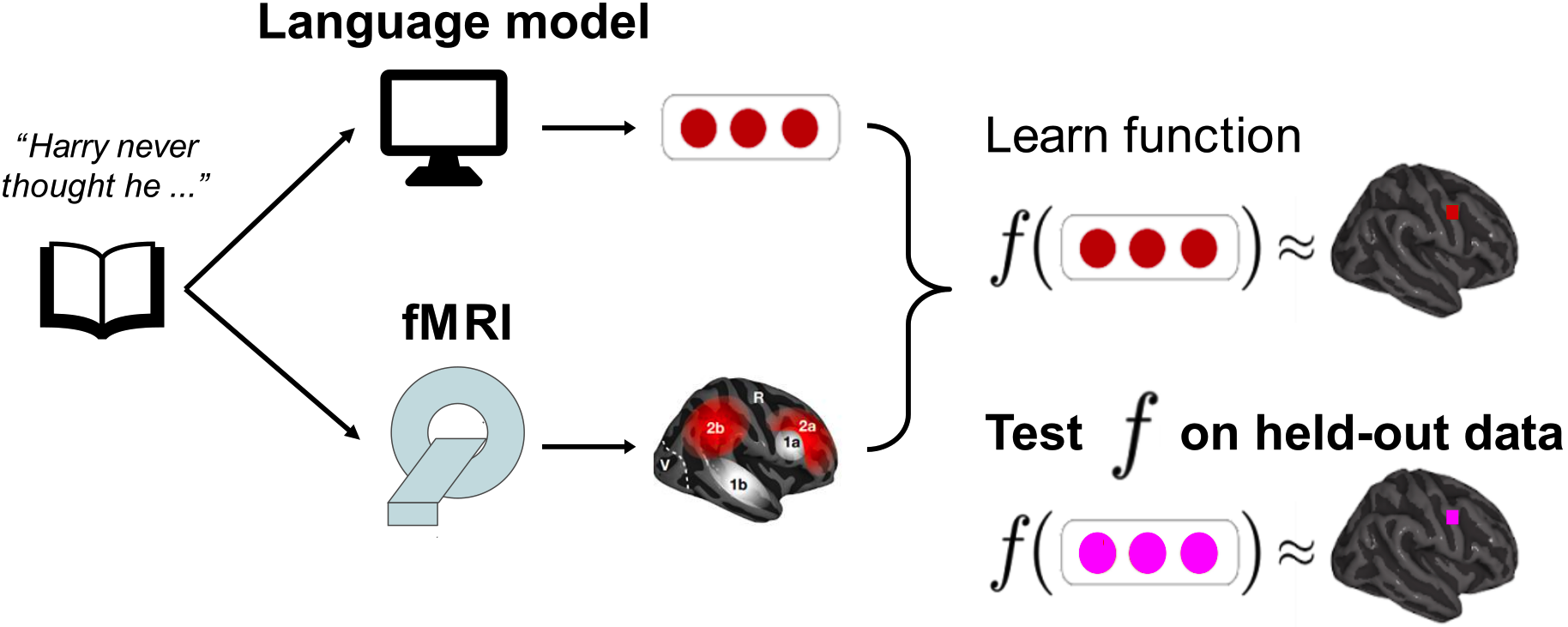 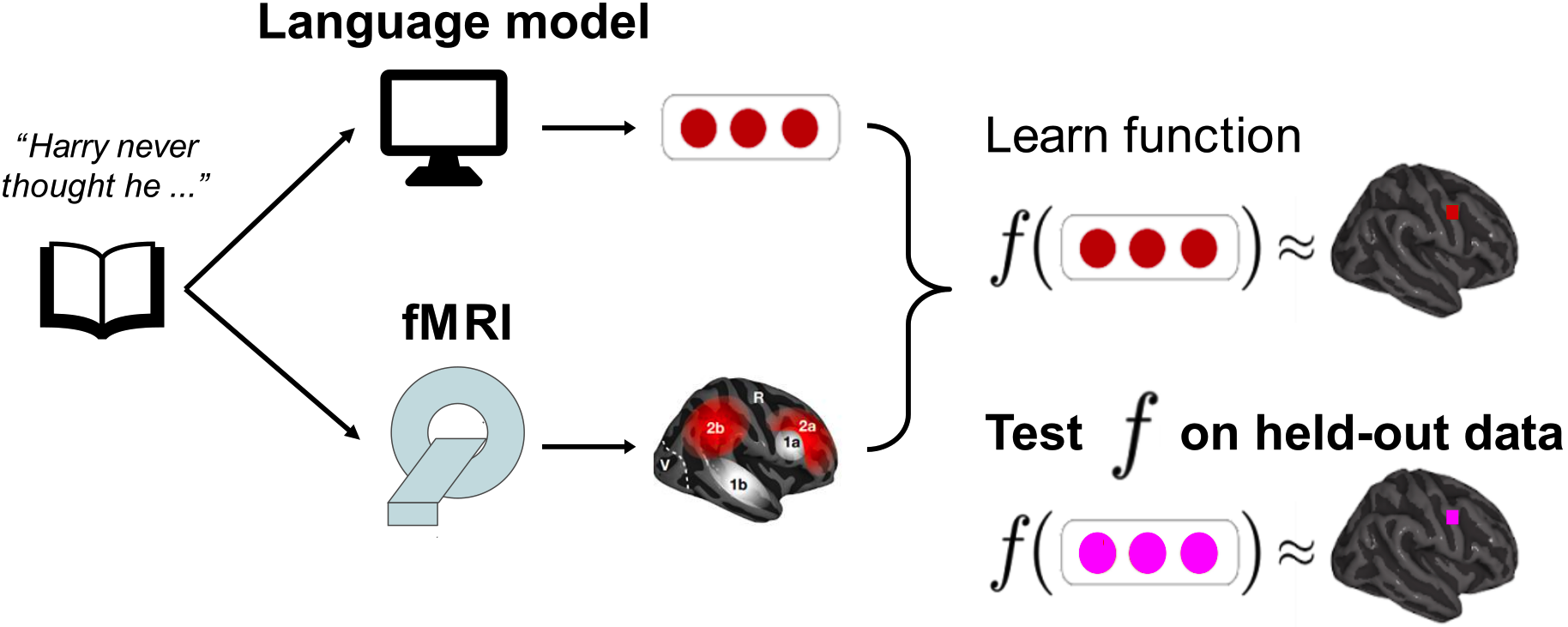 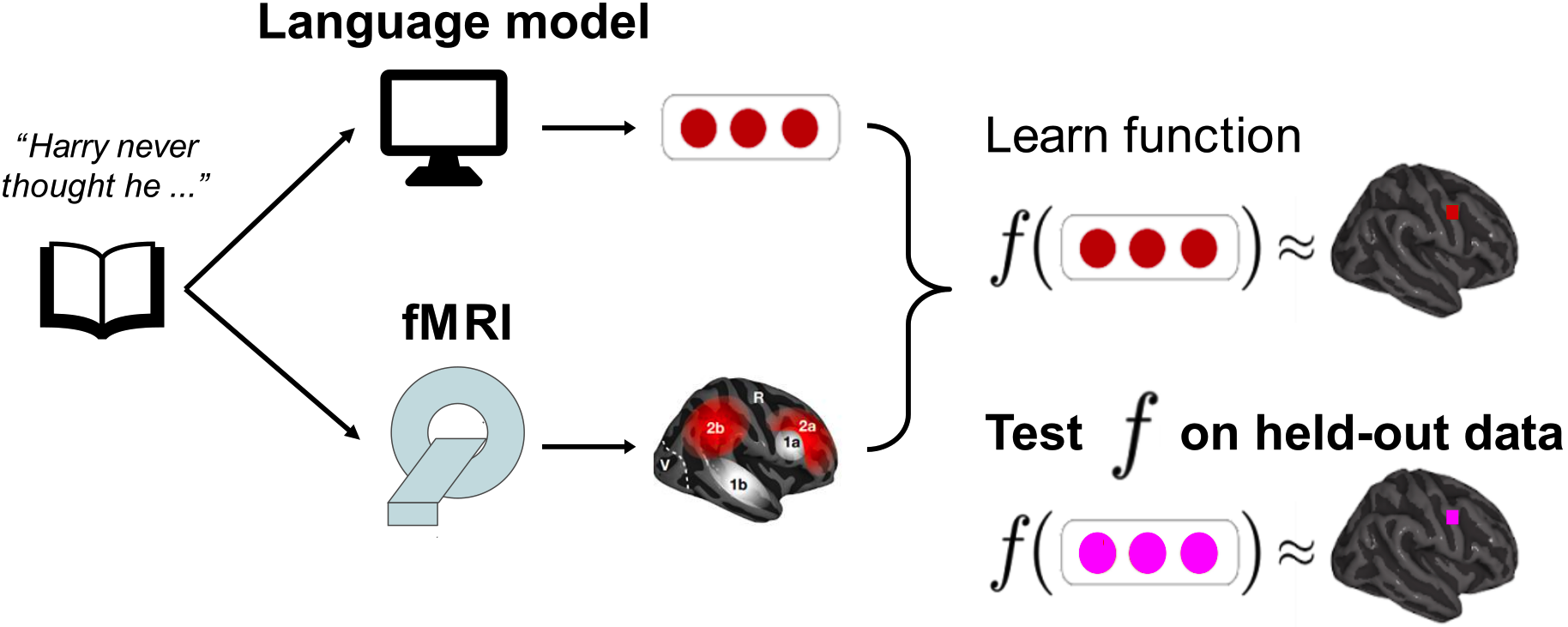 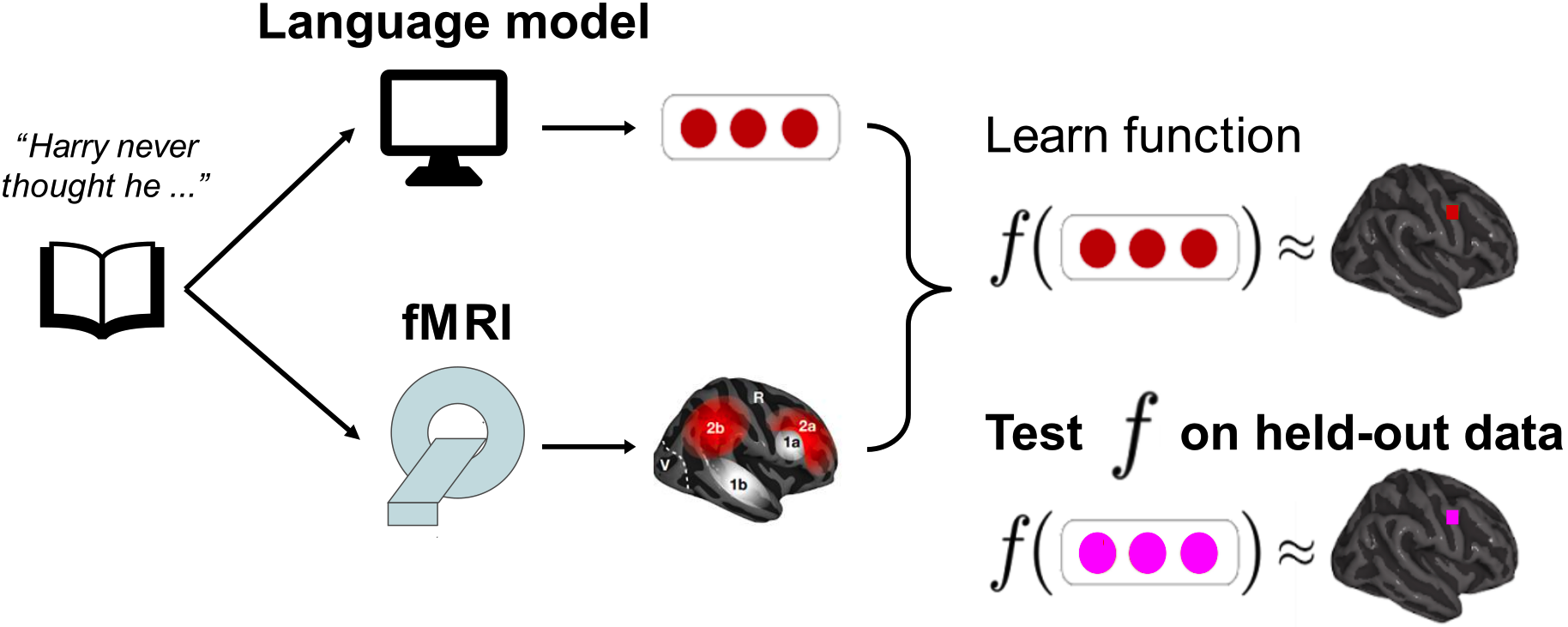 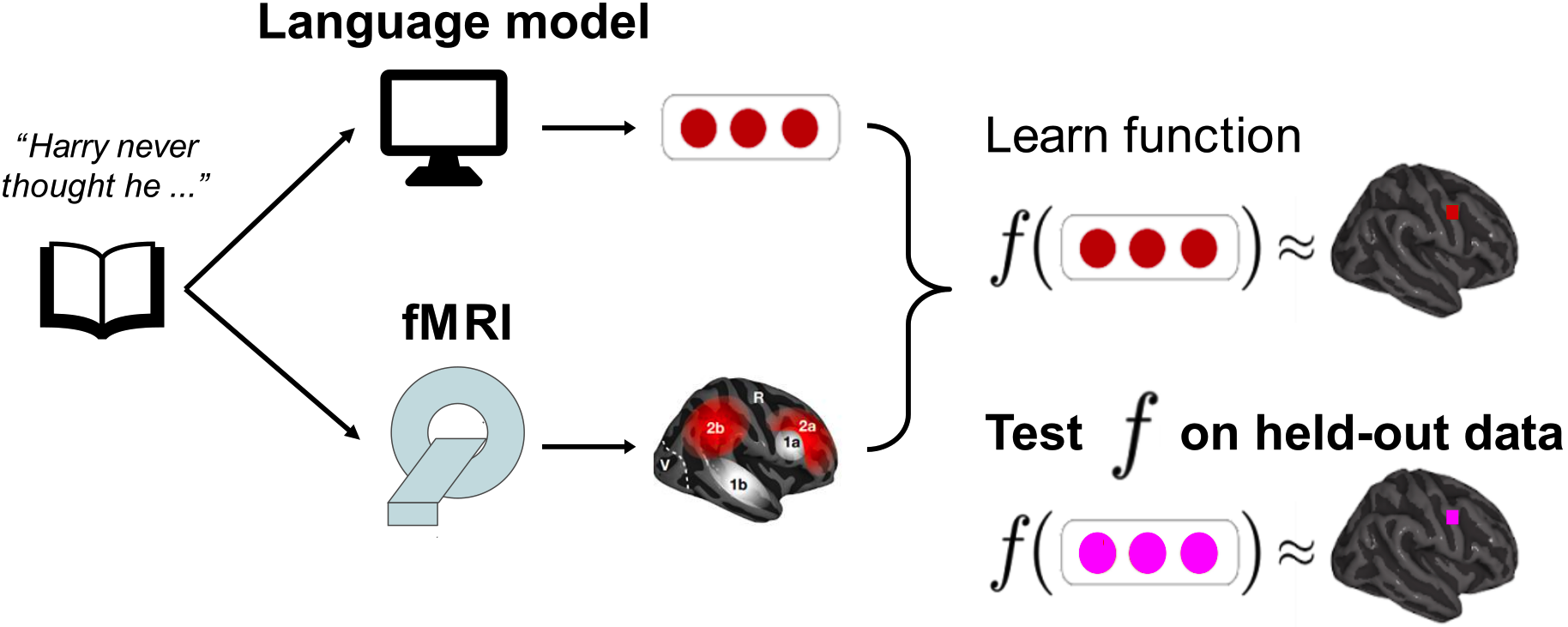 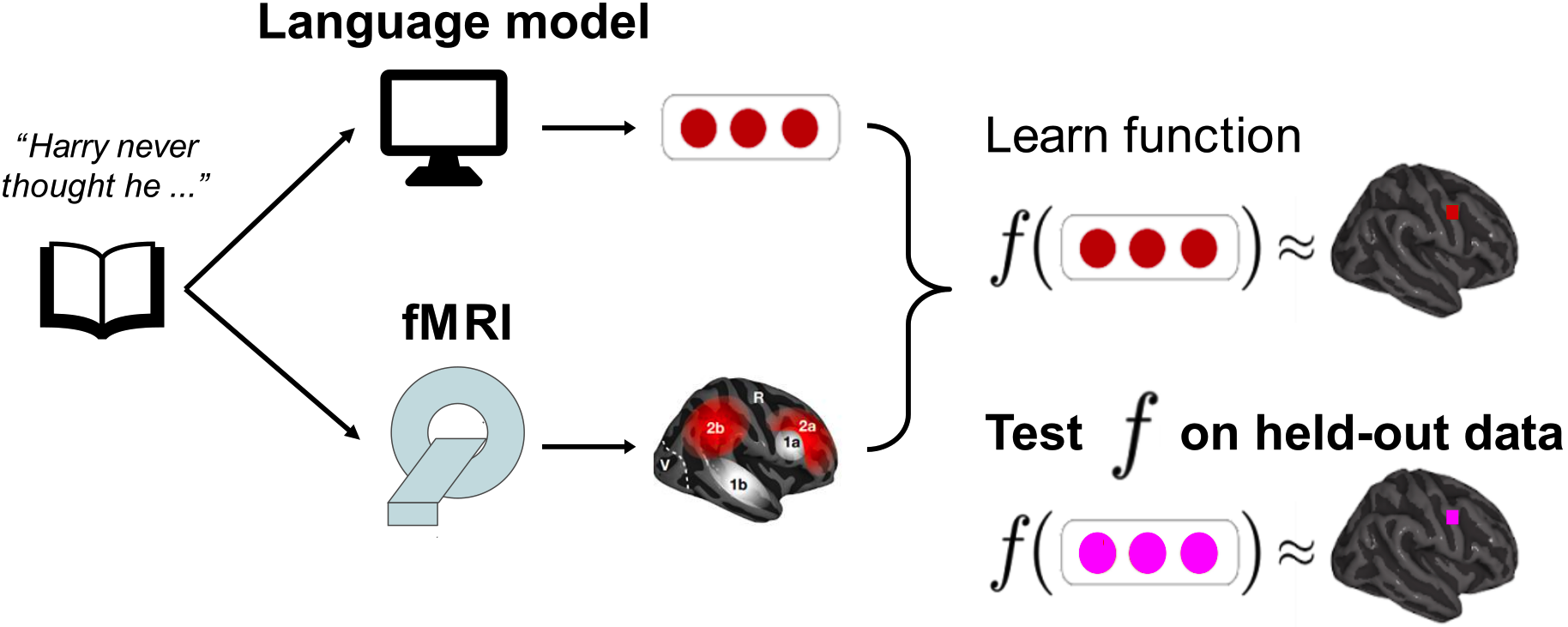 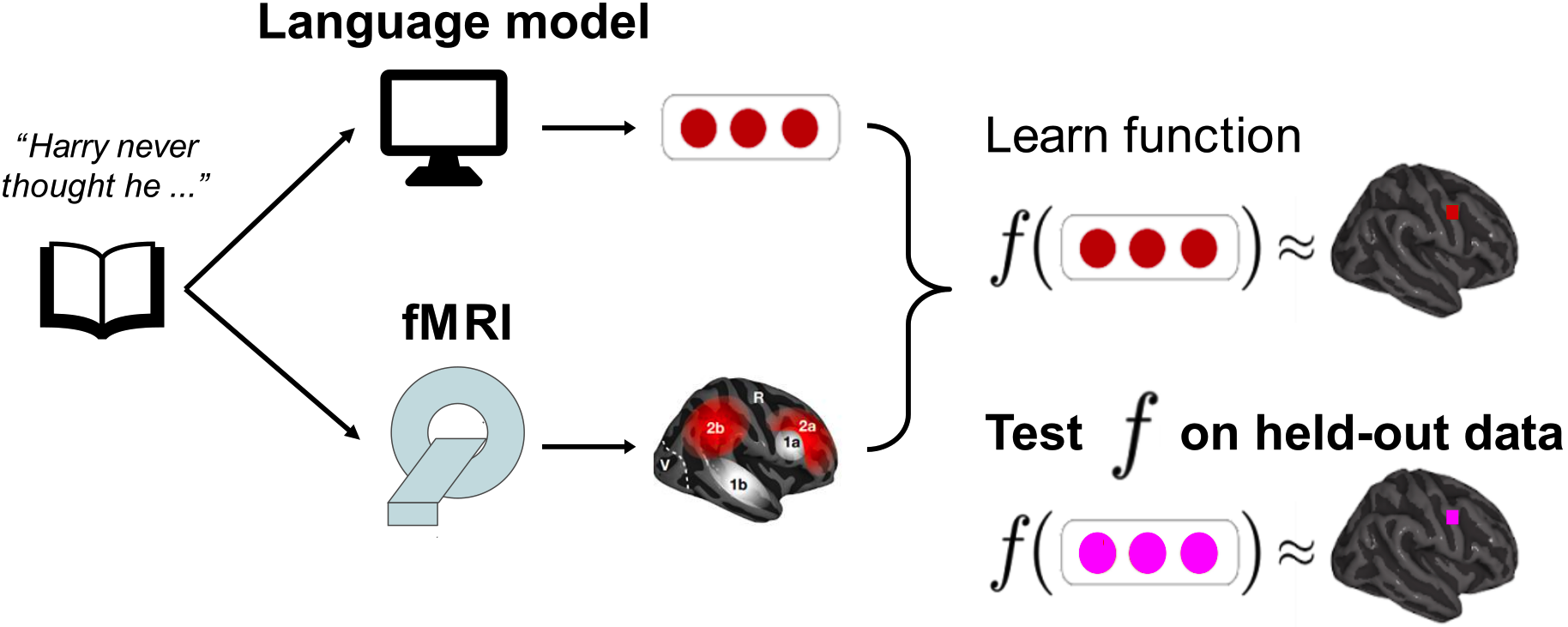 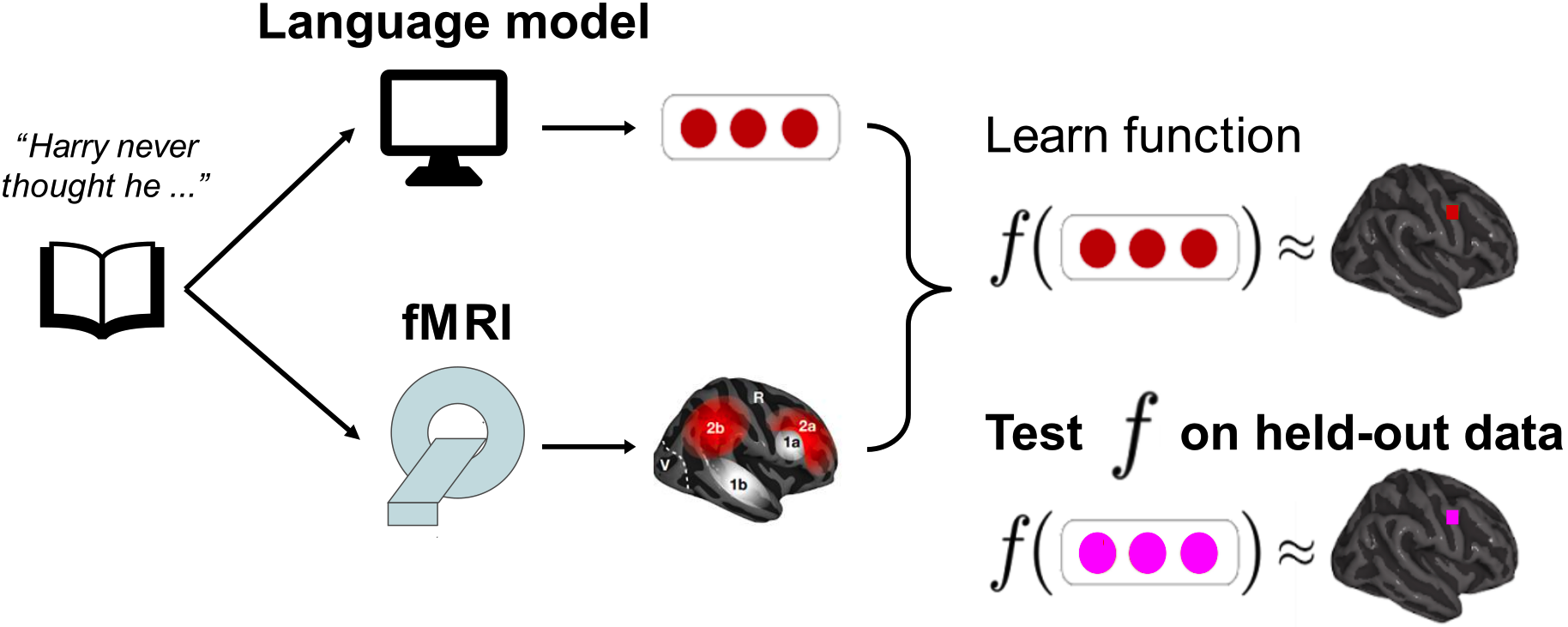 (2) Brain Alignment: Dataset Curation
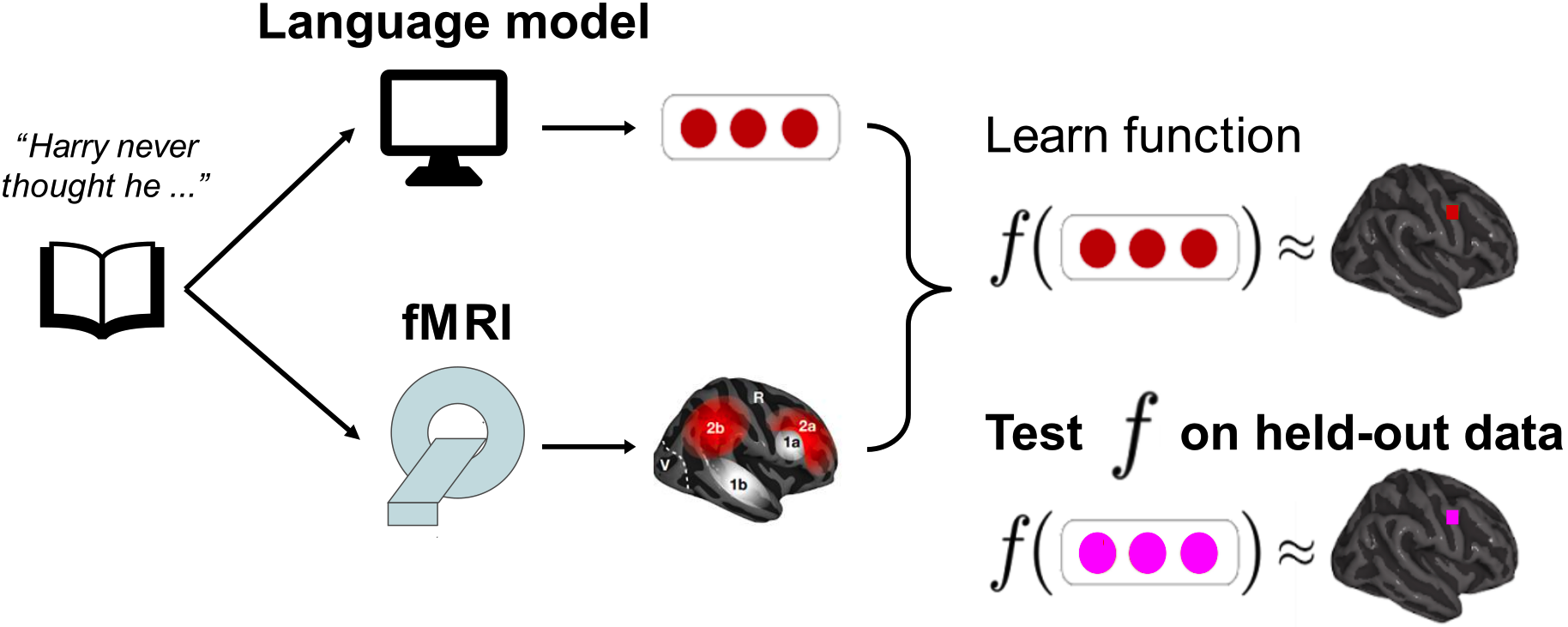 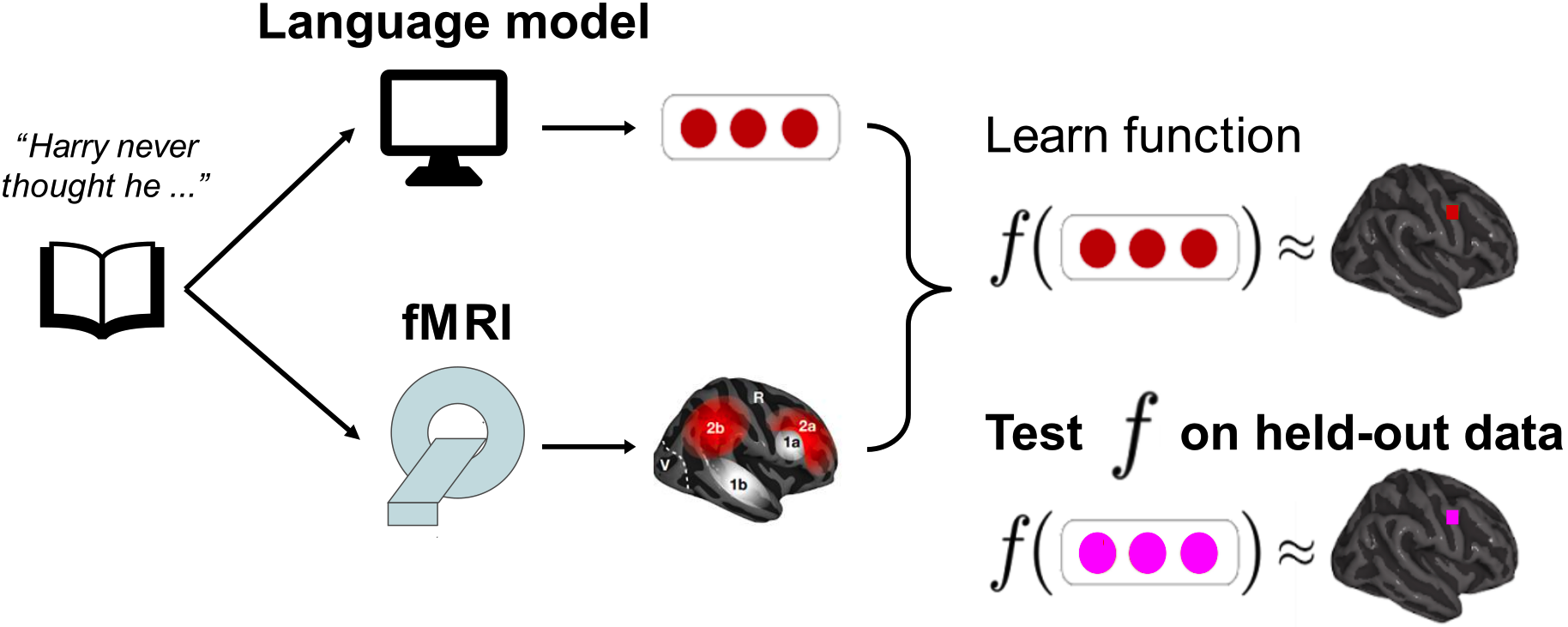 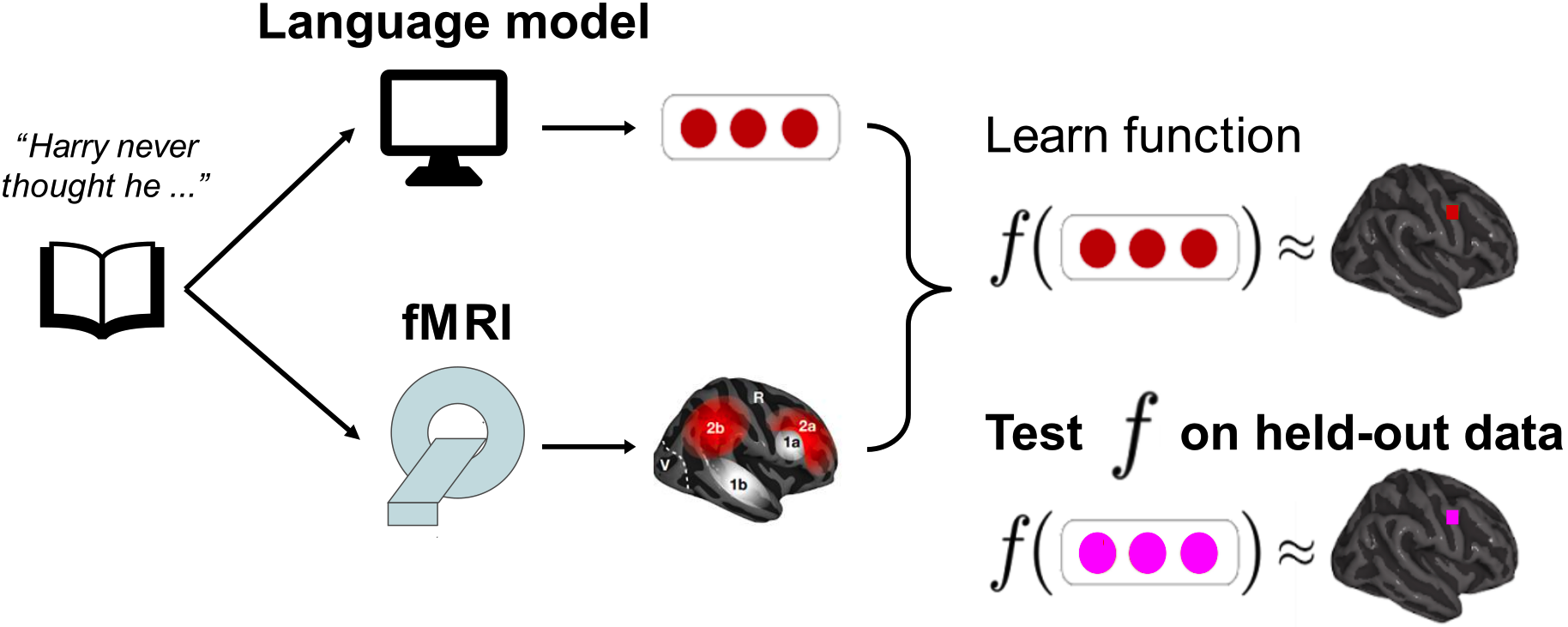 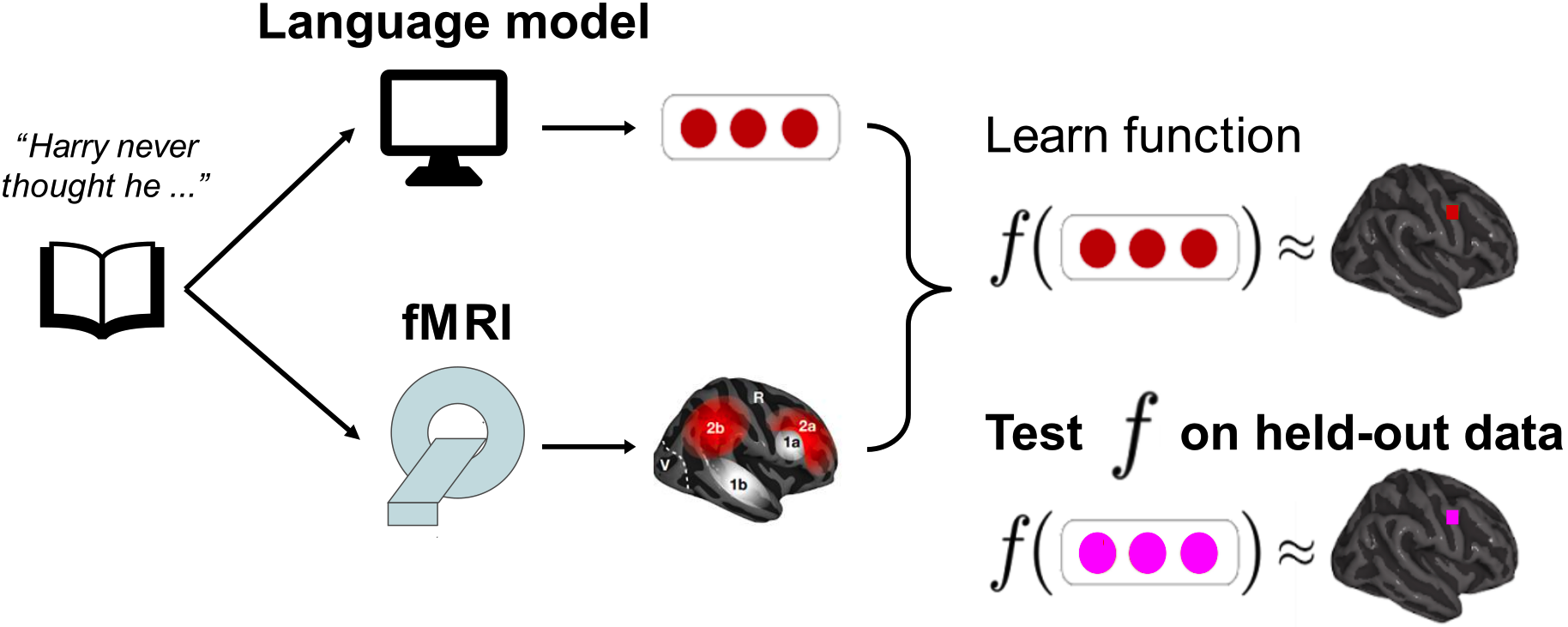 74
Word Contexts: Lag
How does previous context help for new word meaning?
Lag-1
[Context word]
[Context word]
Current word
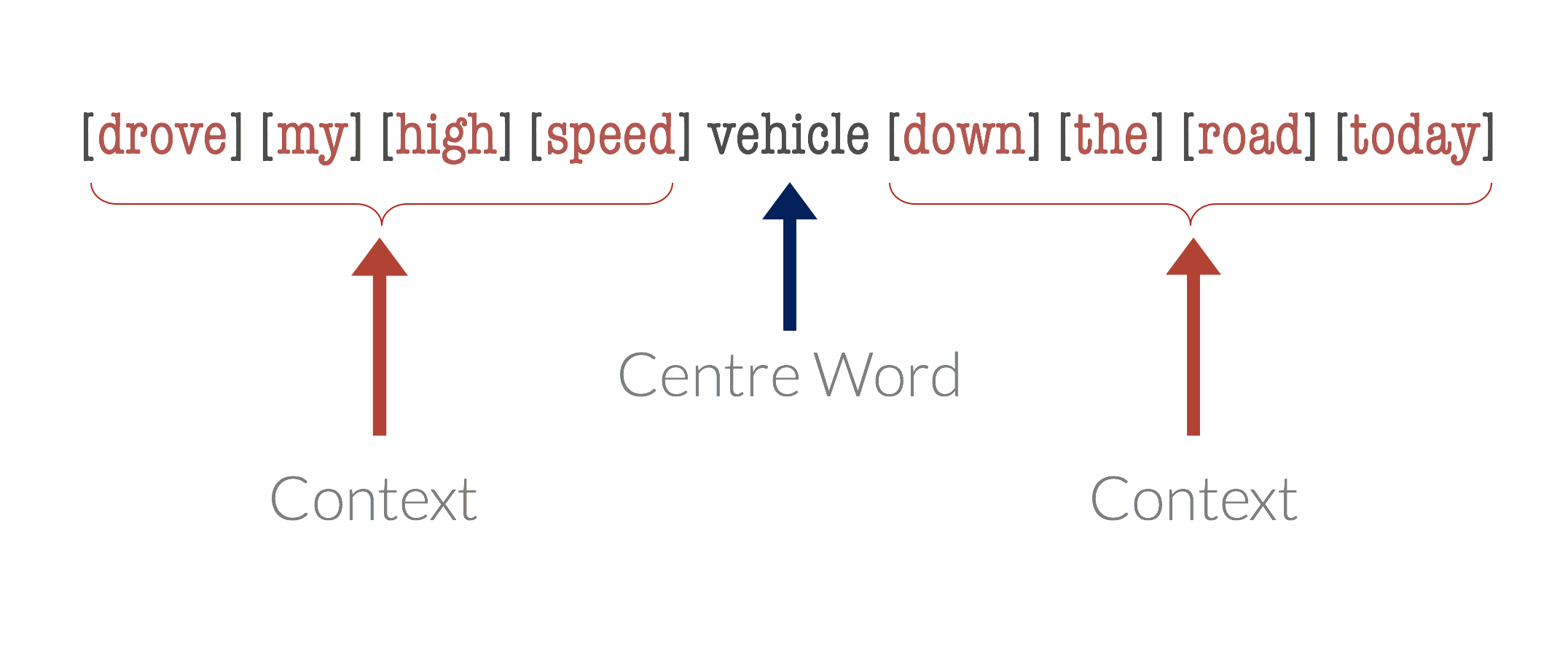 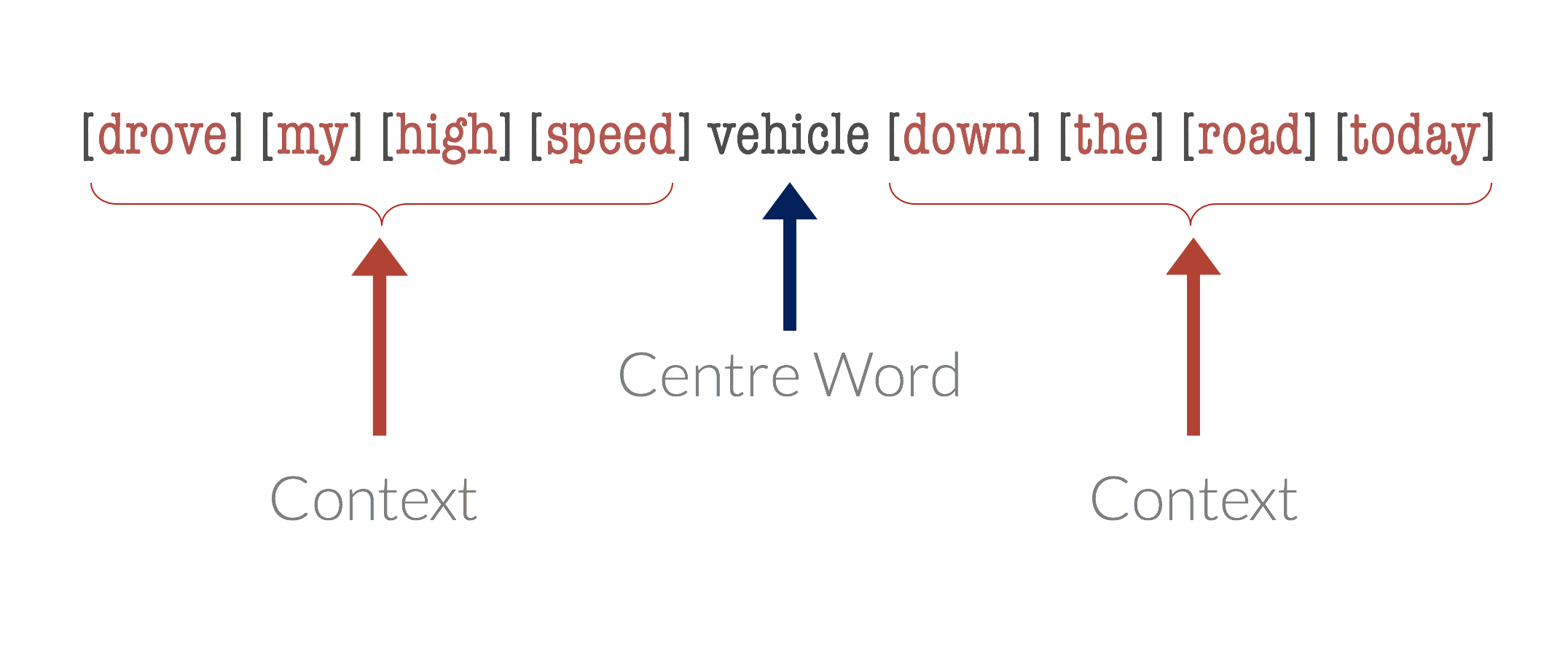 Selected embedding
Lag-2
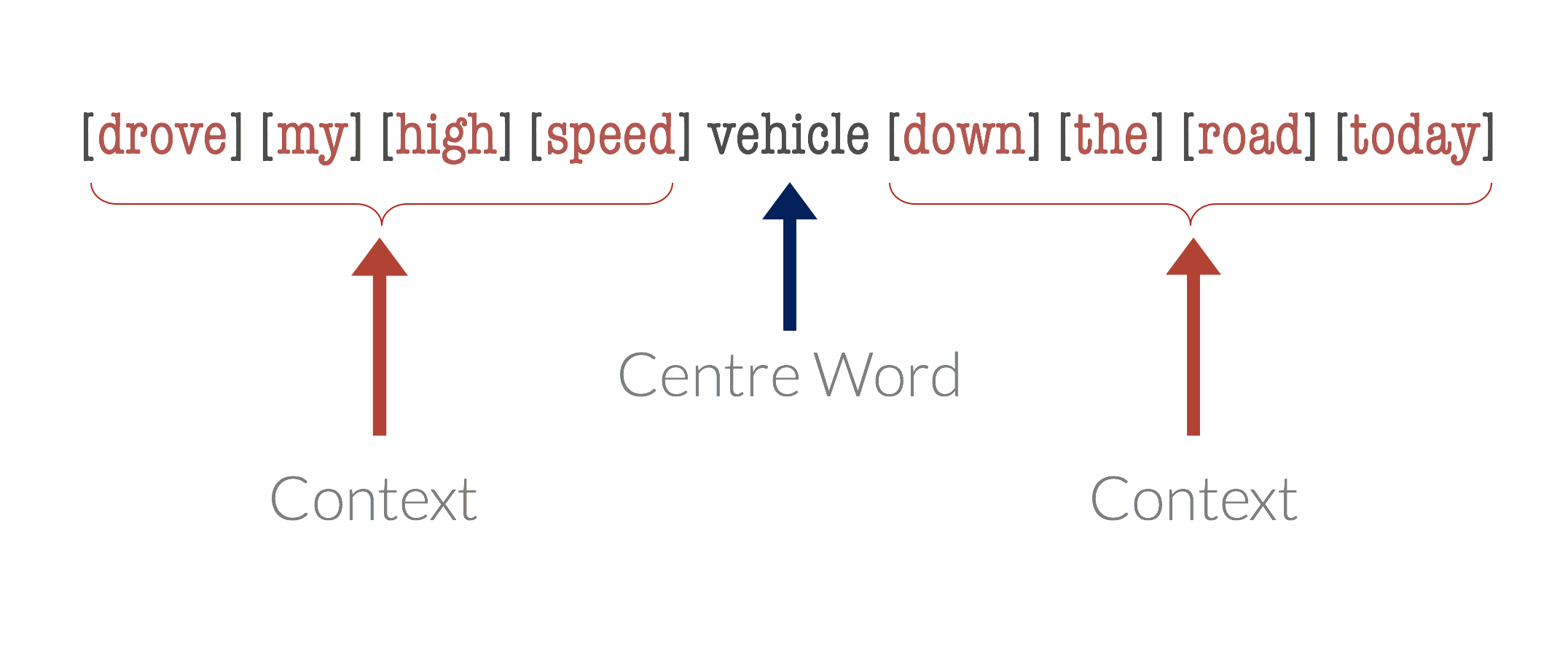 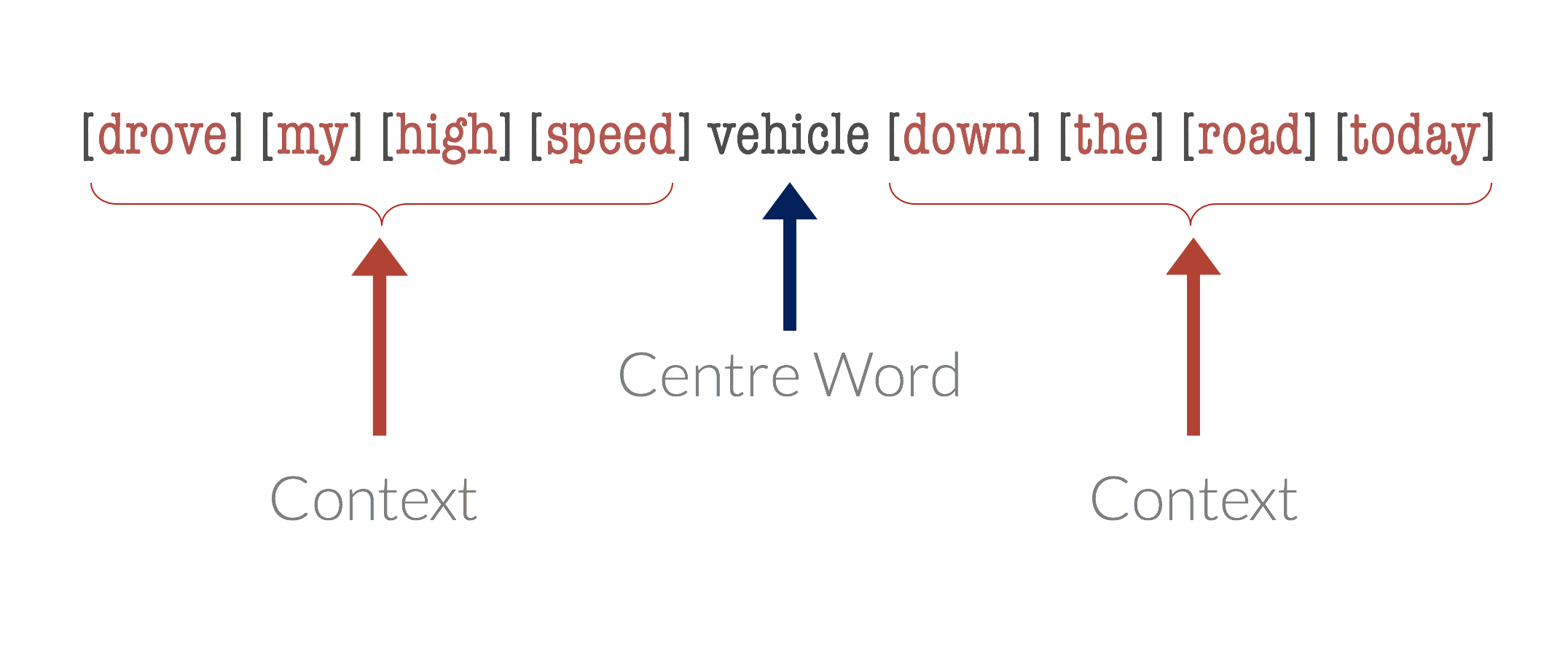 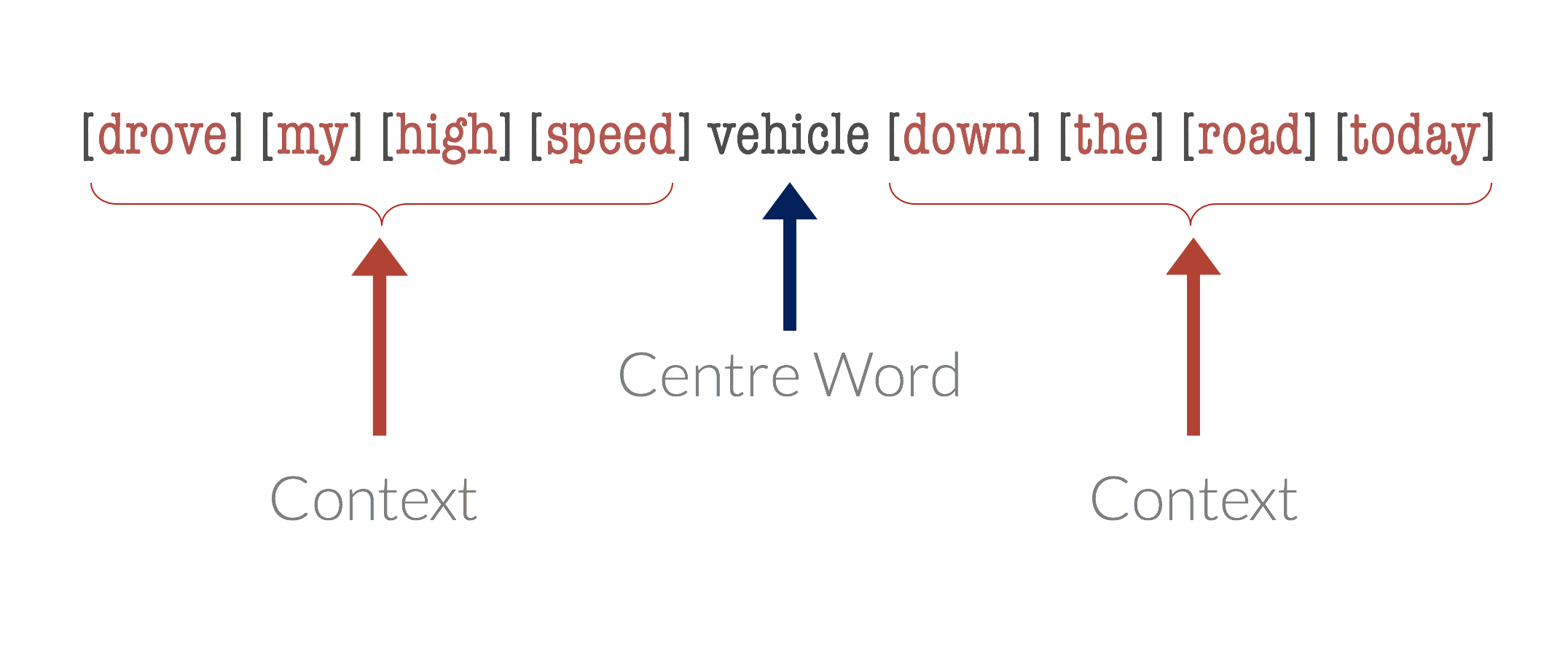 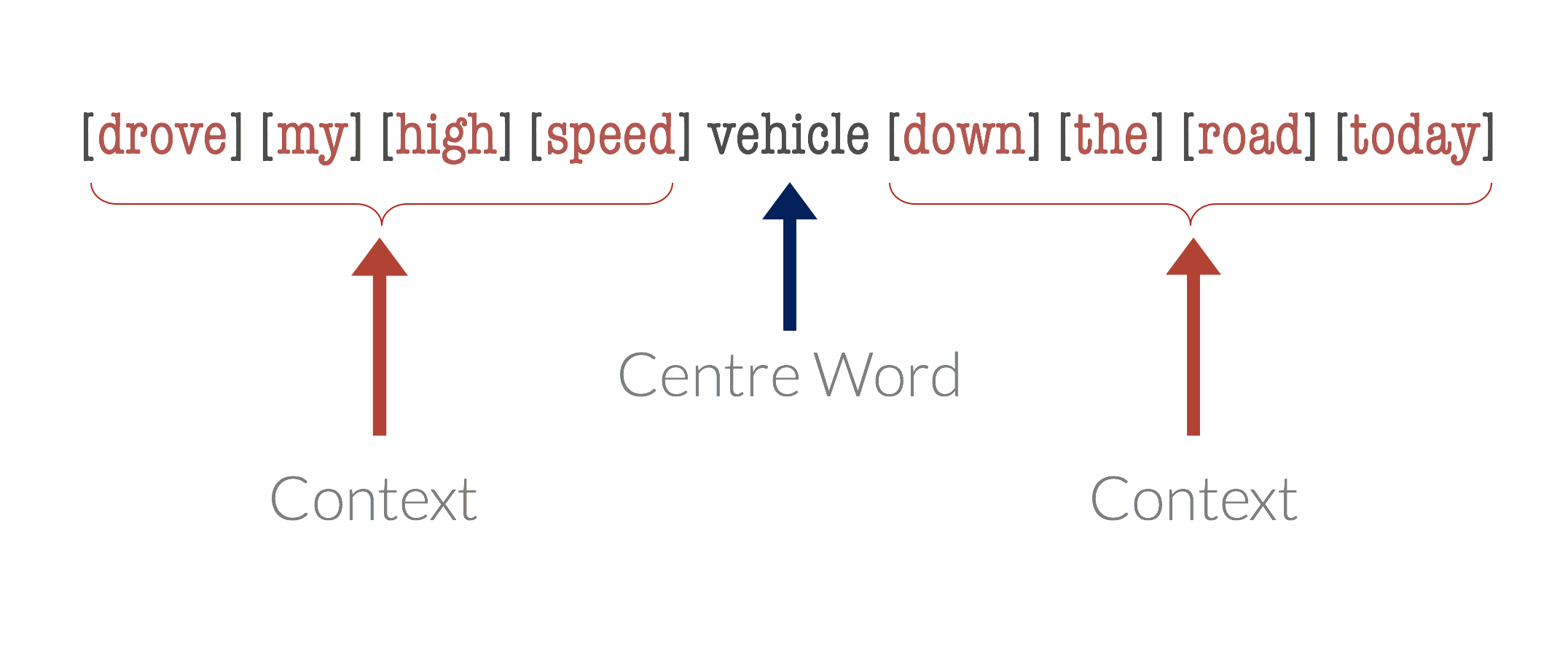 Past context
Future context
75
Word Context: Residuals
Isolating current word meaning is a type of intervention
Res-1
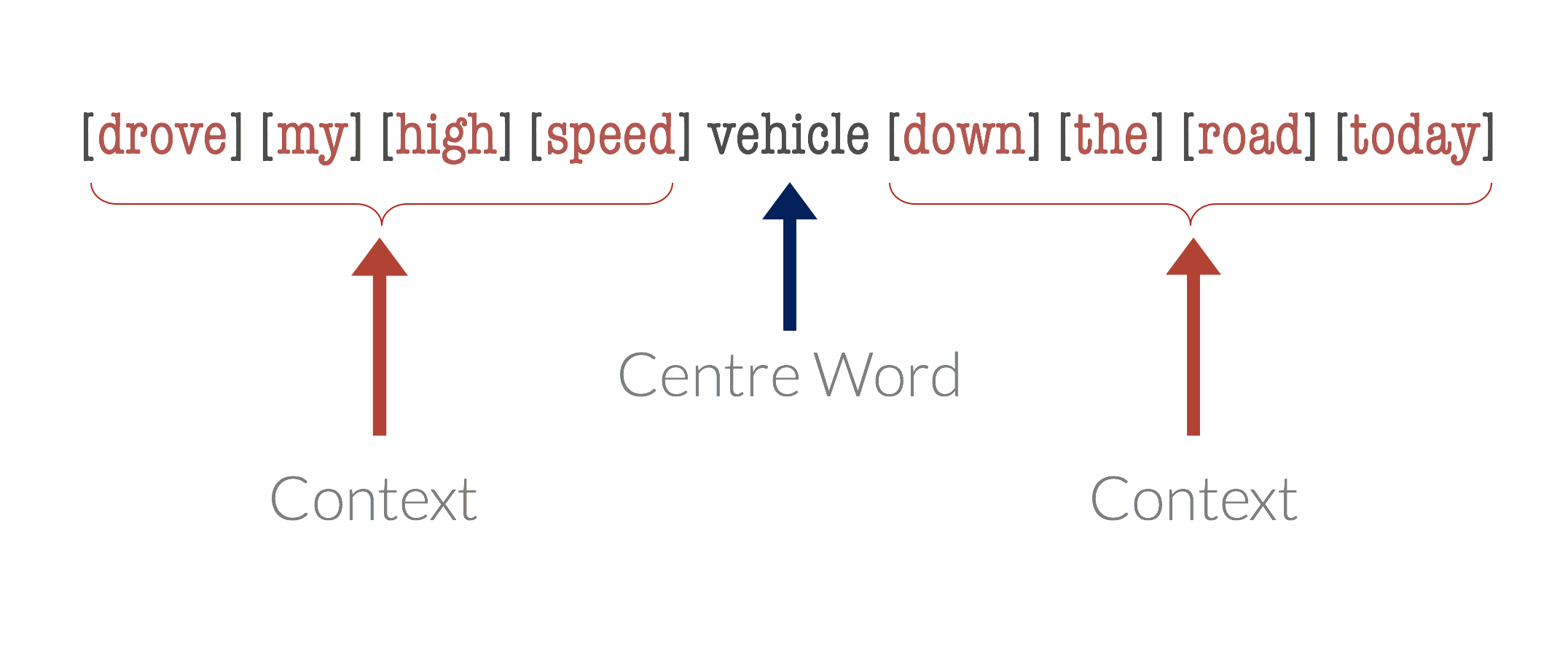 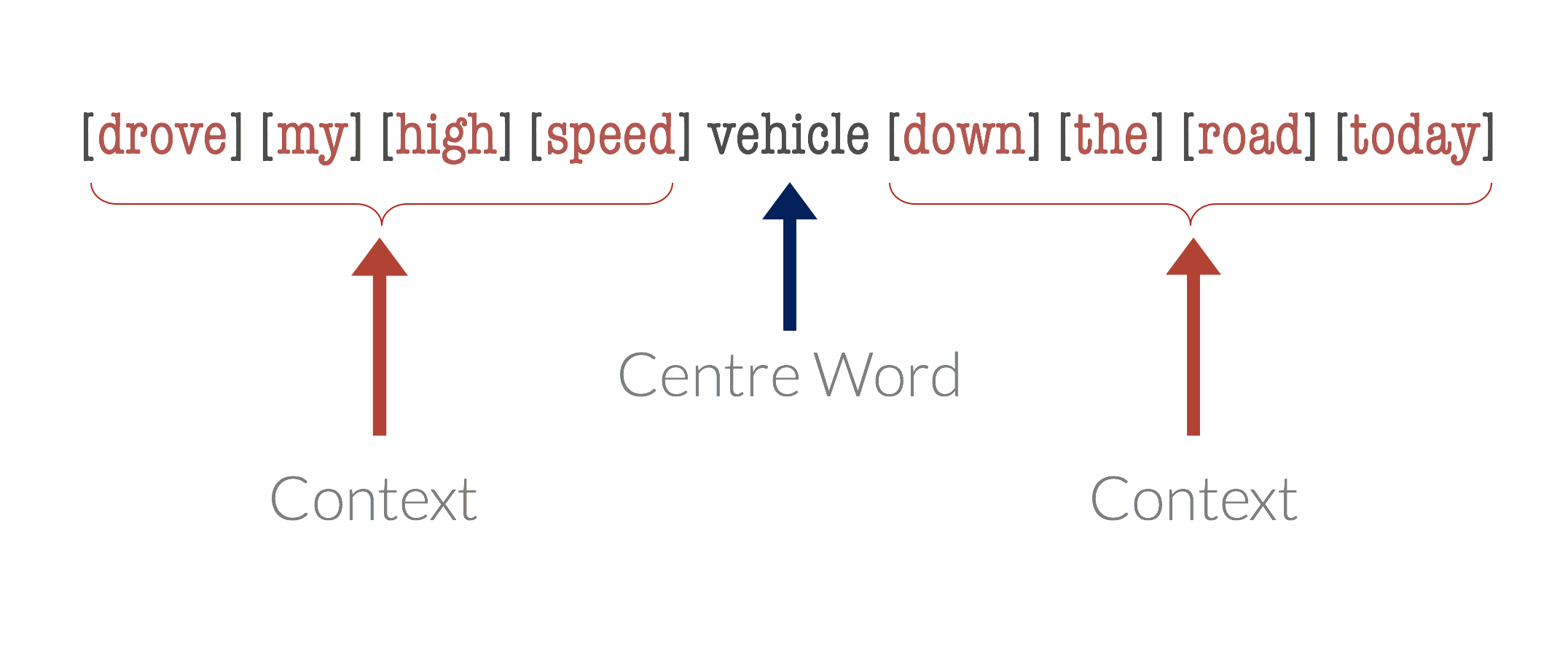 Res-2
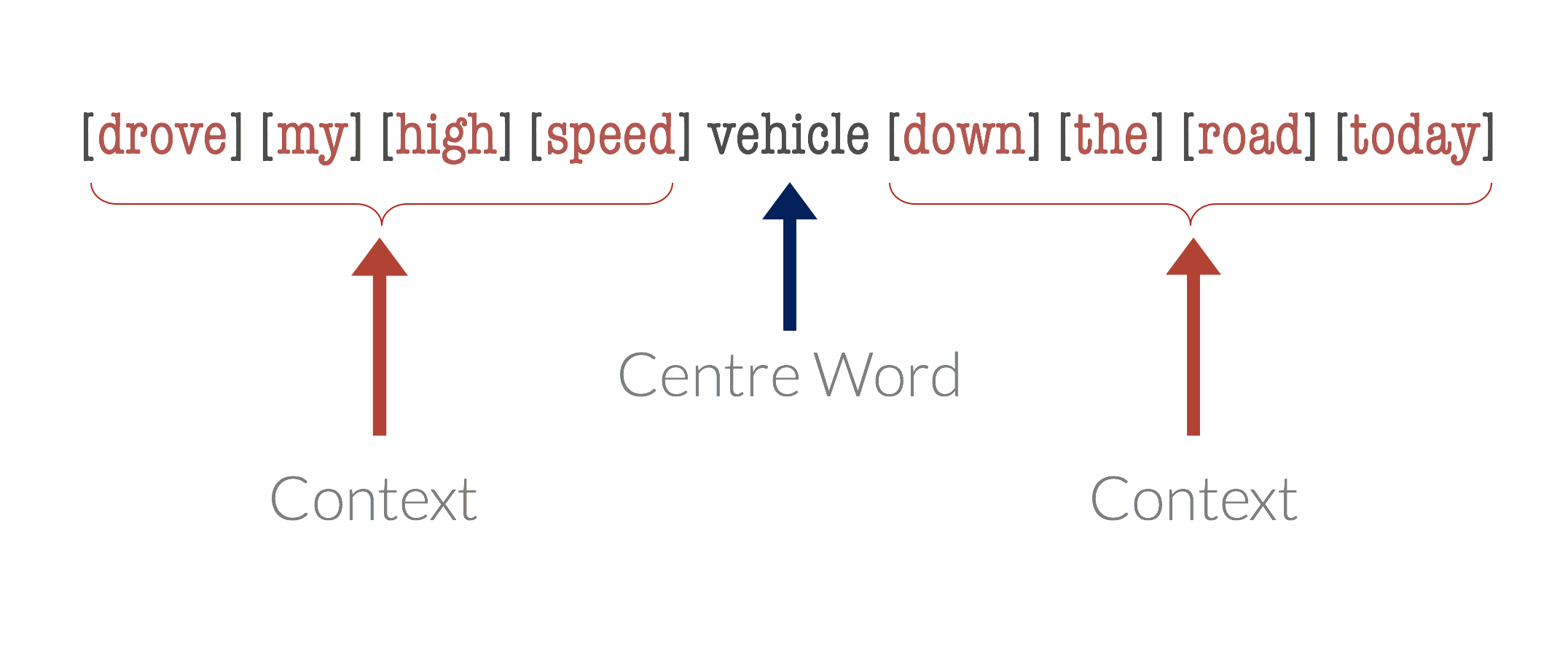 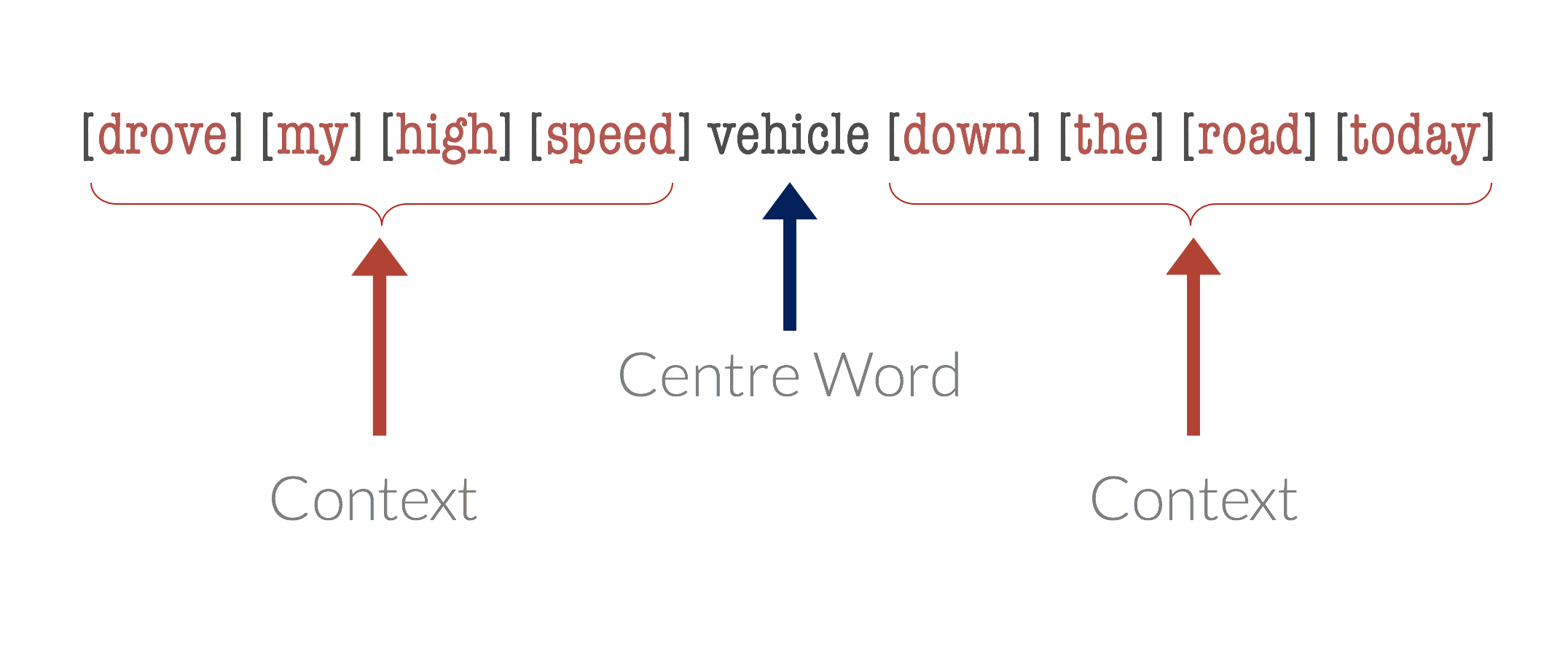 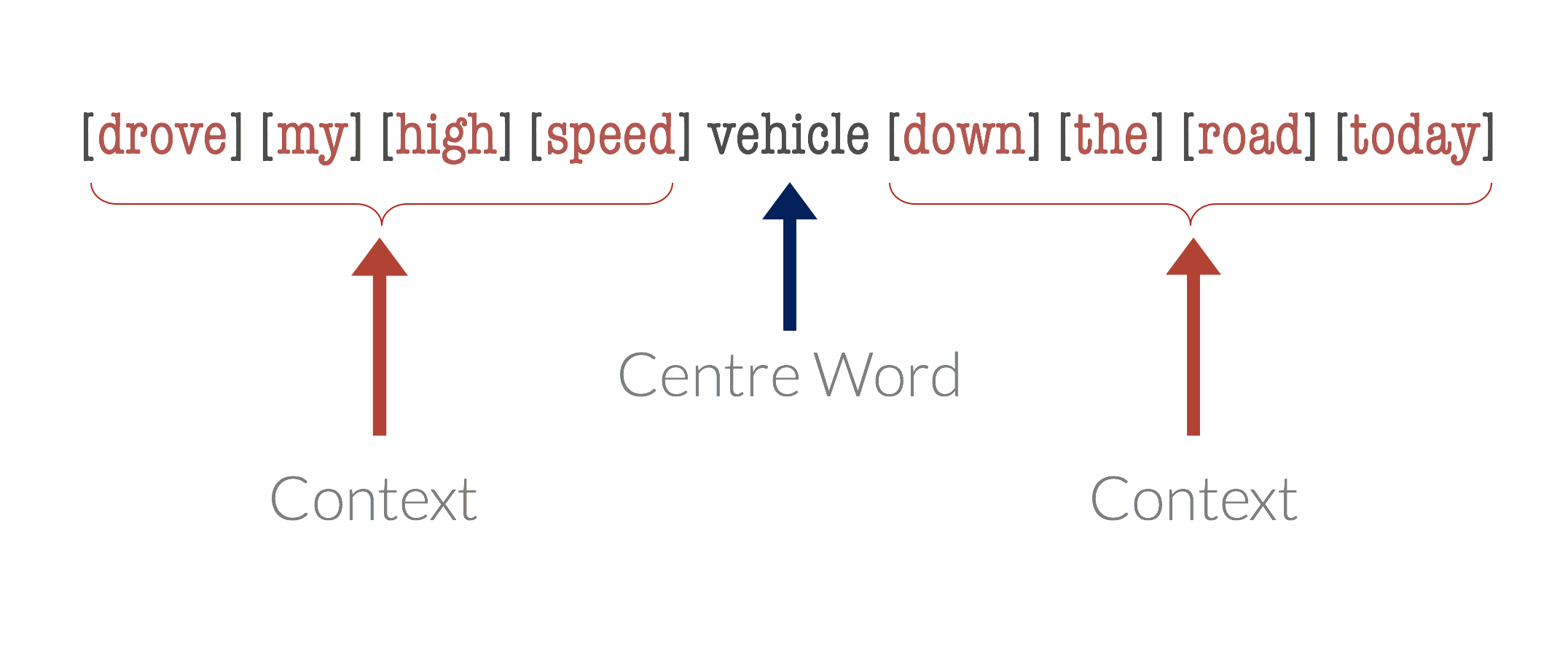 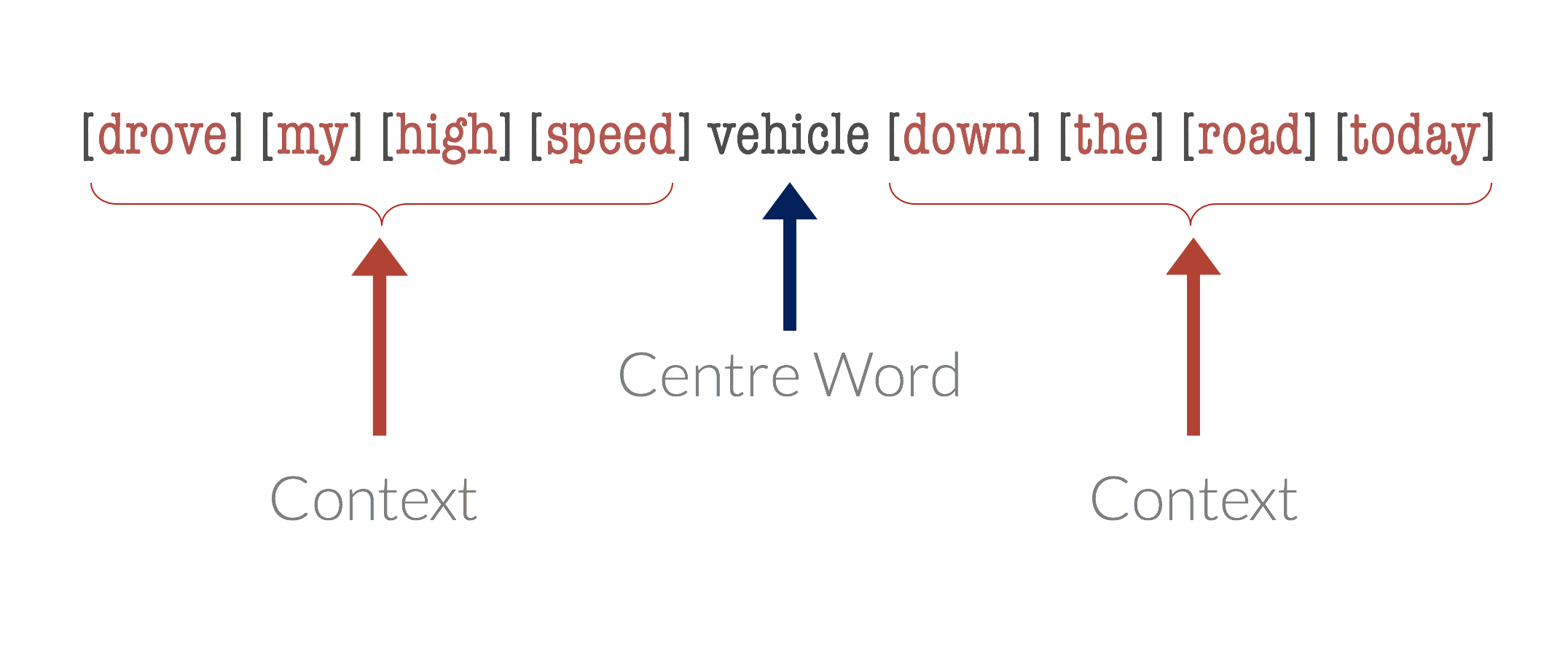 Past context
Future context
76
[Speaker Notes: Residuals are opposite no ?]